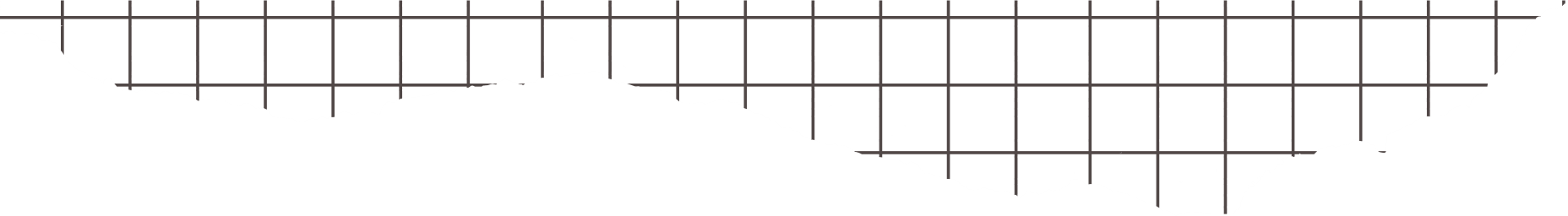 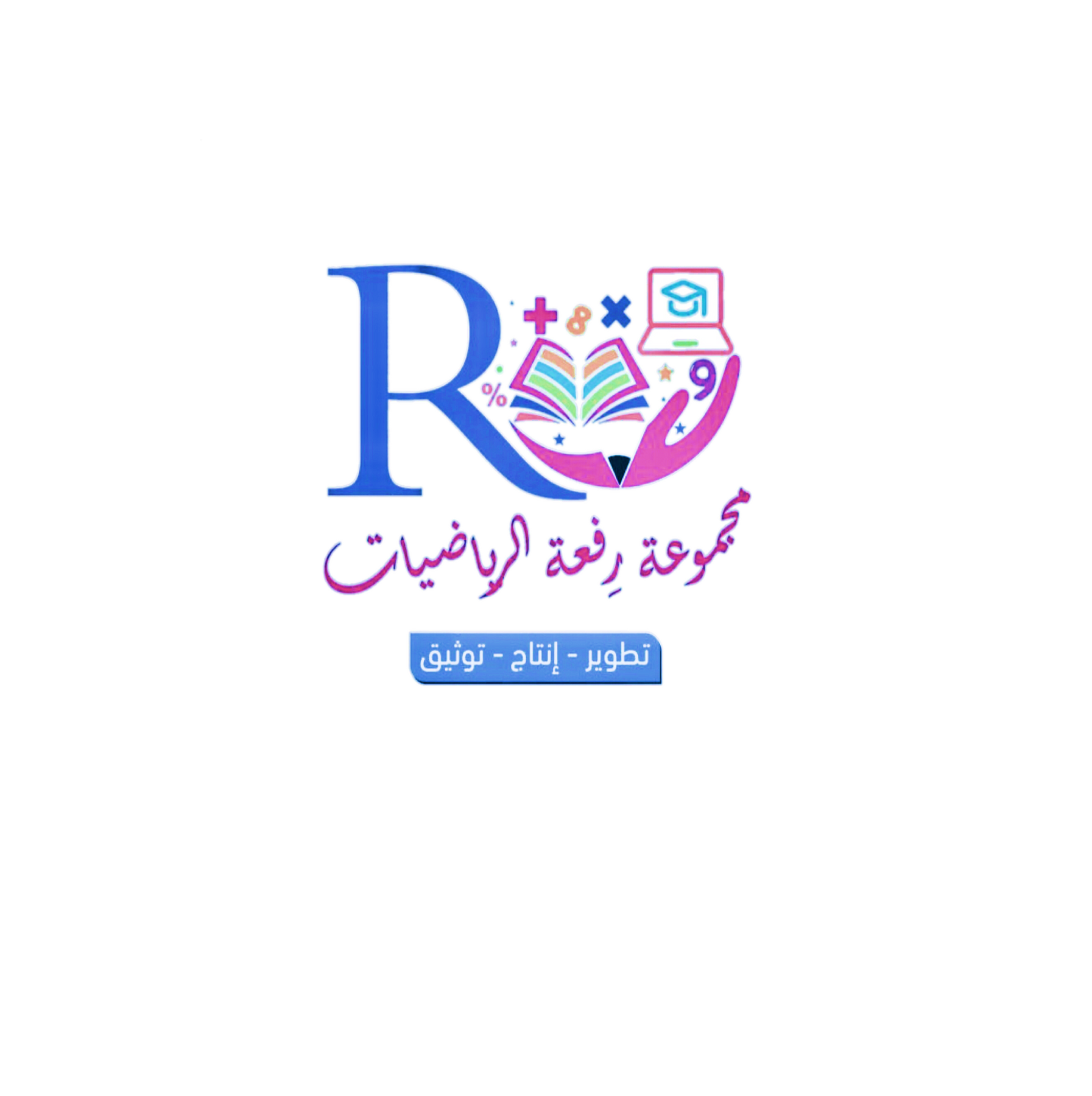 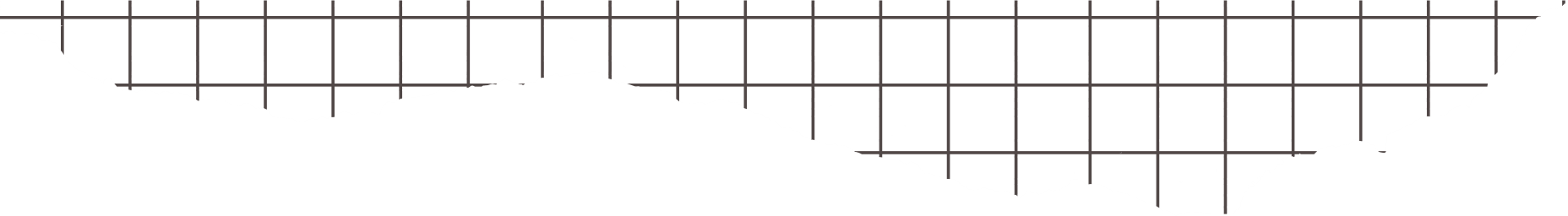 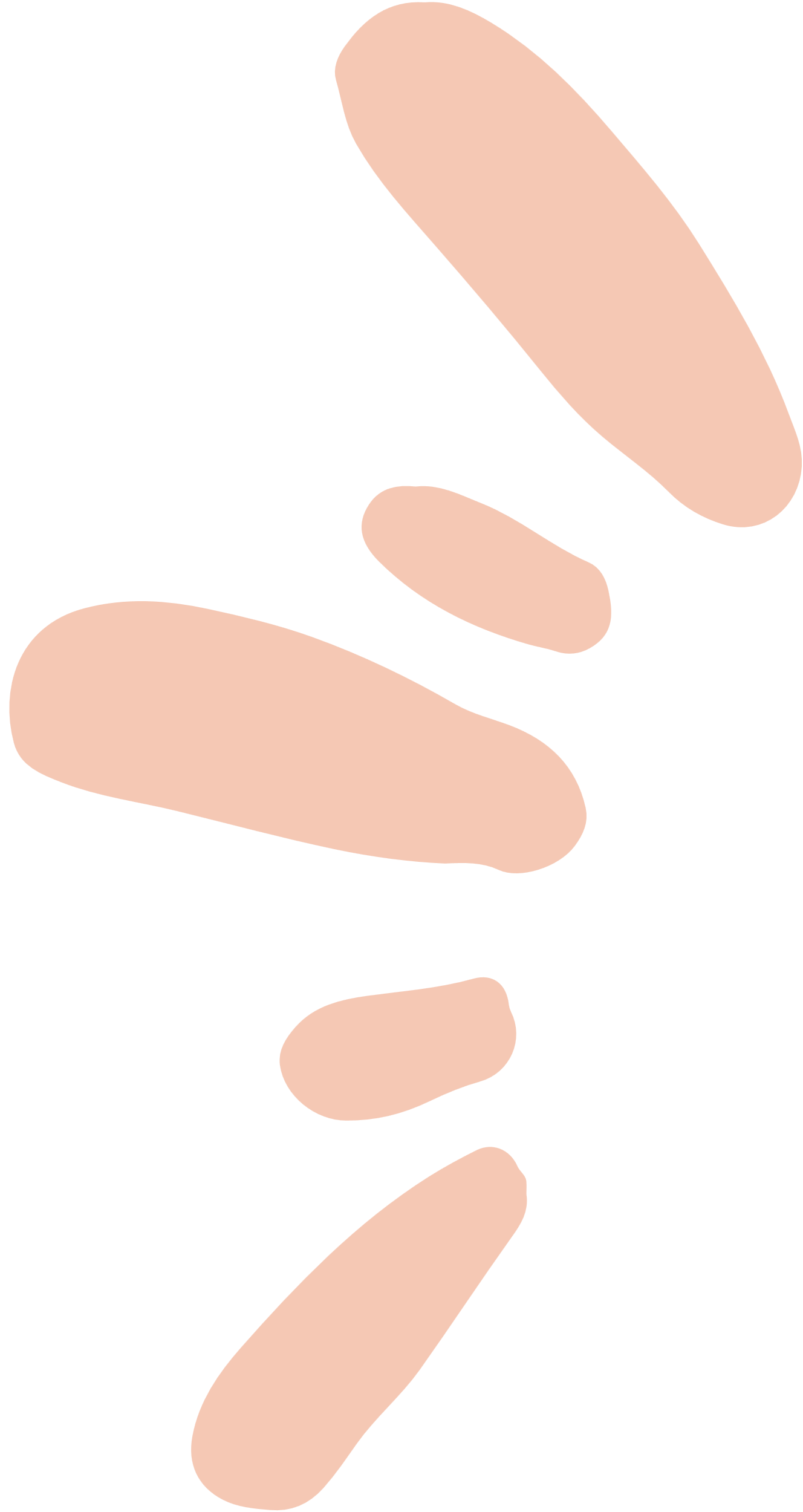 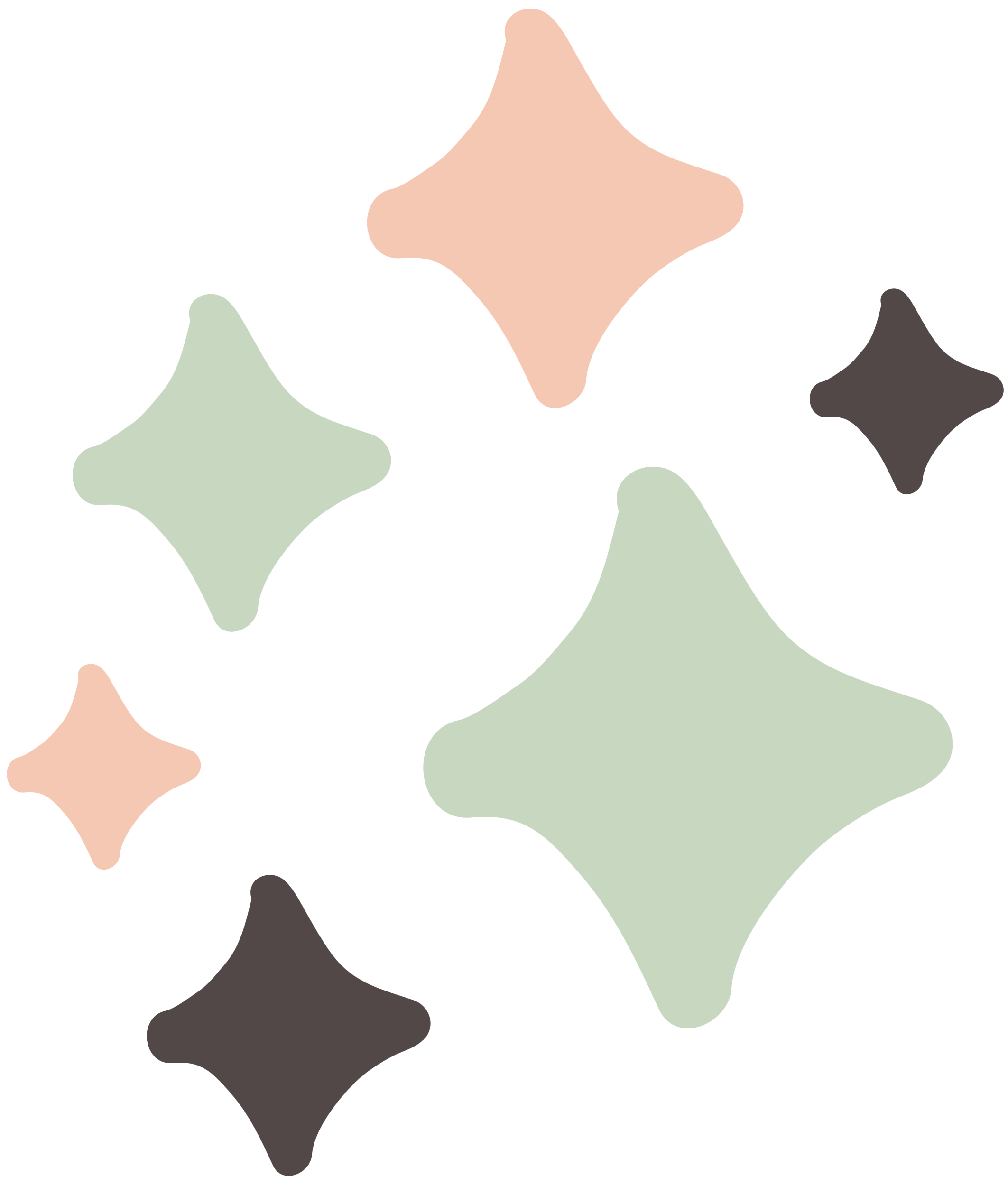 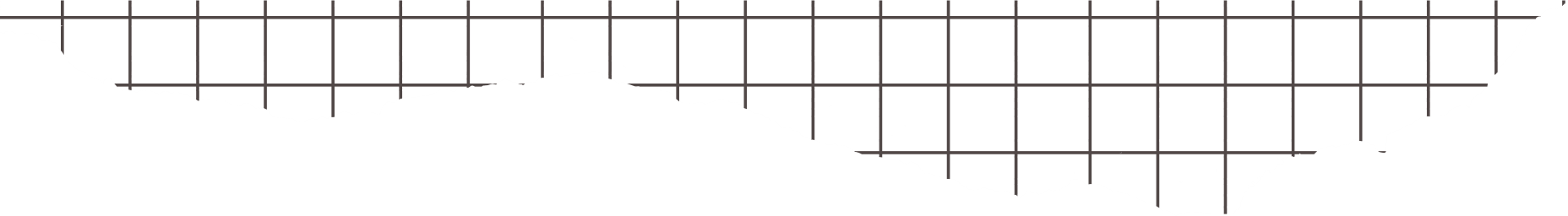 9 - 1

مساحة المثلث وشبة المنحرف
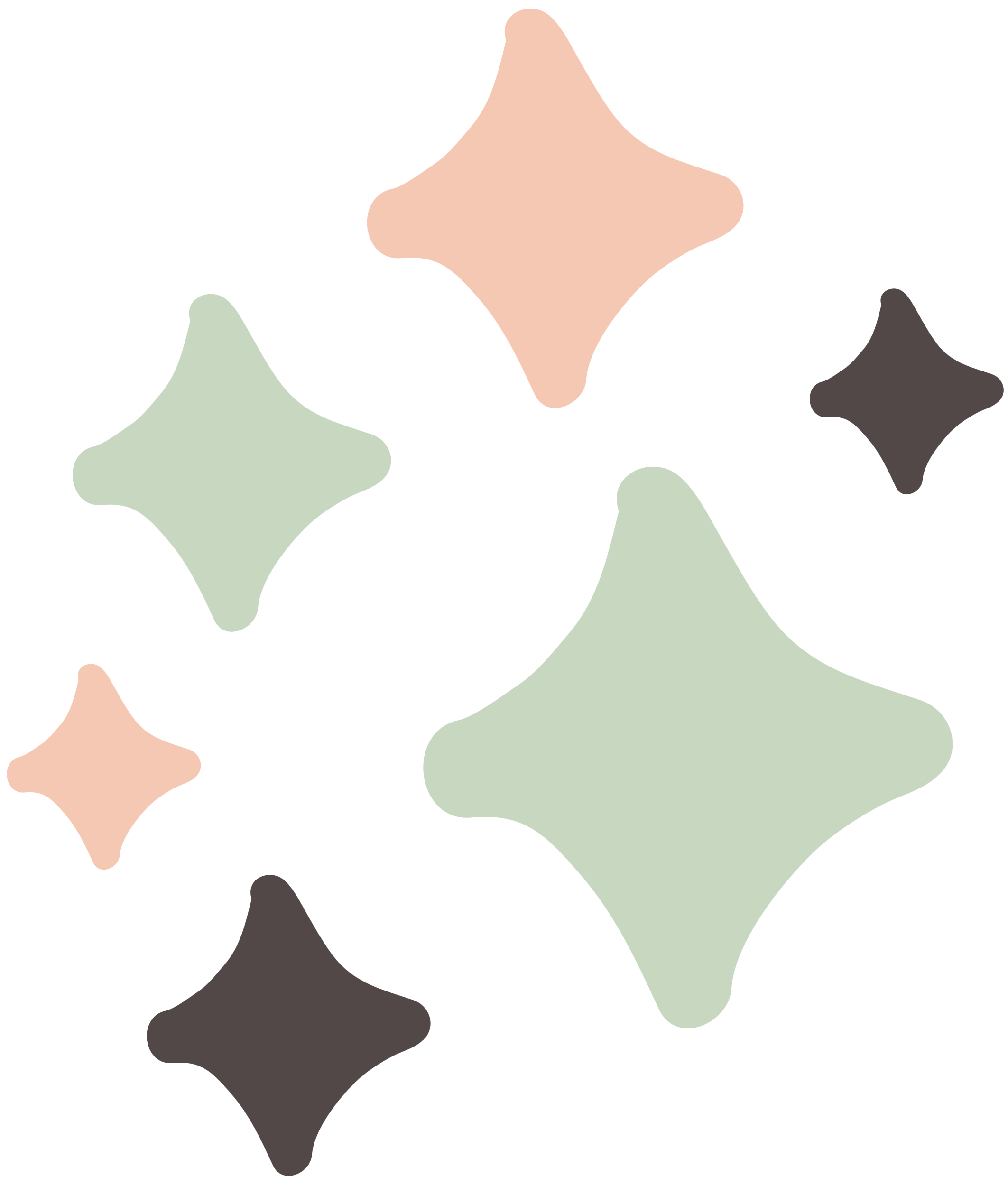 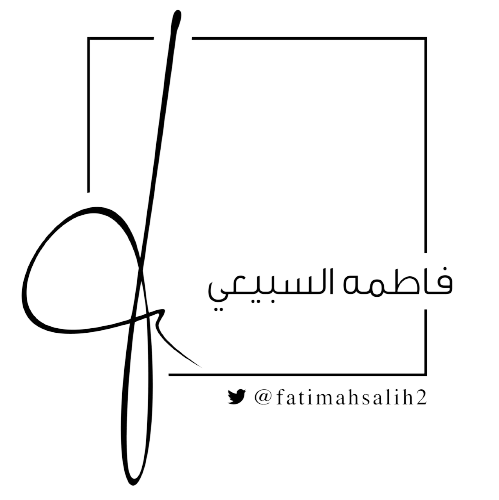 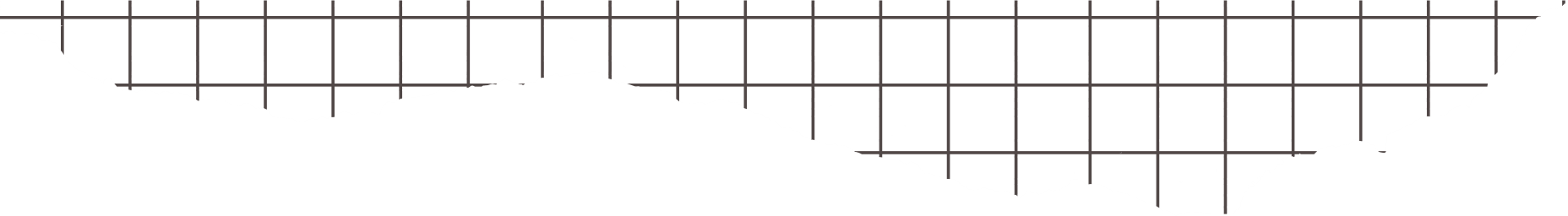 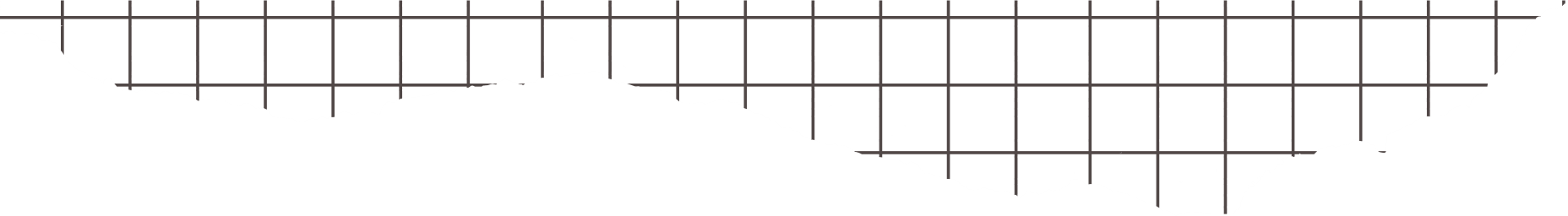 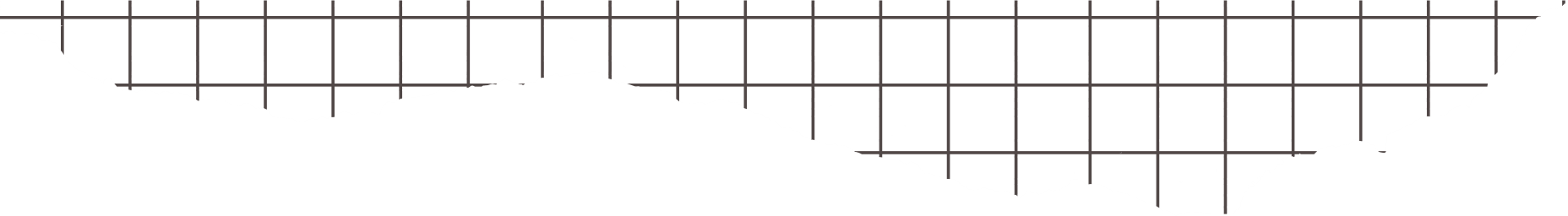 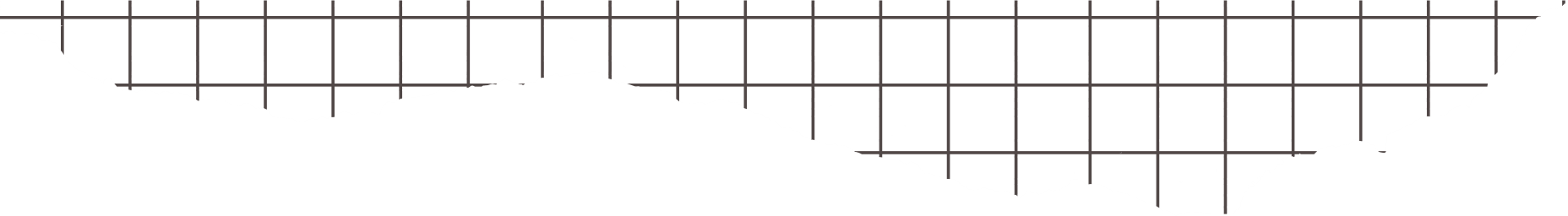 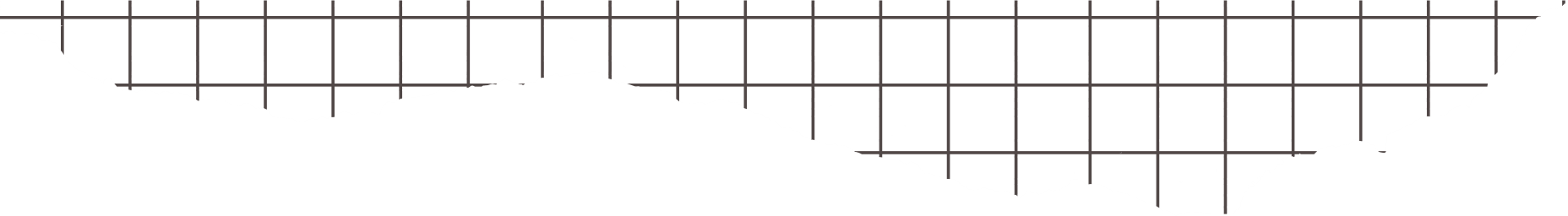 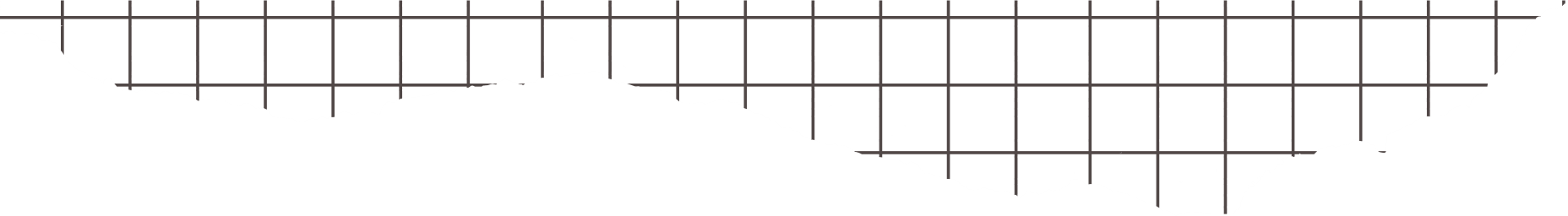 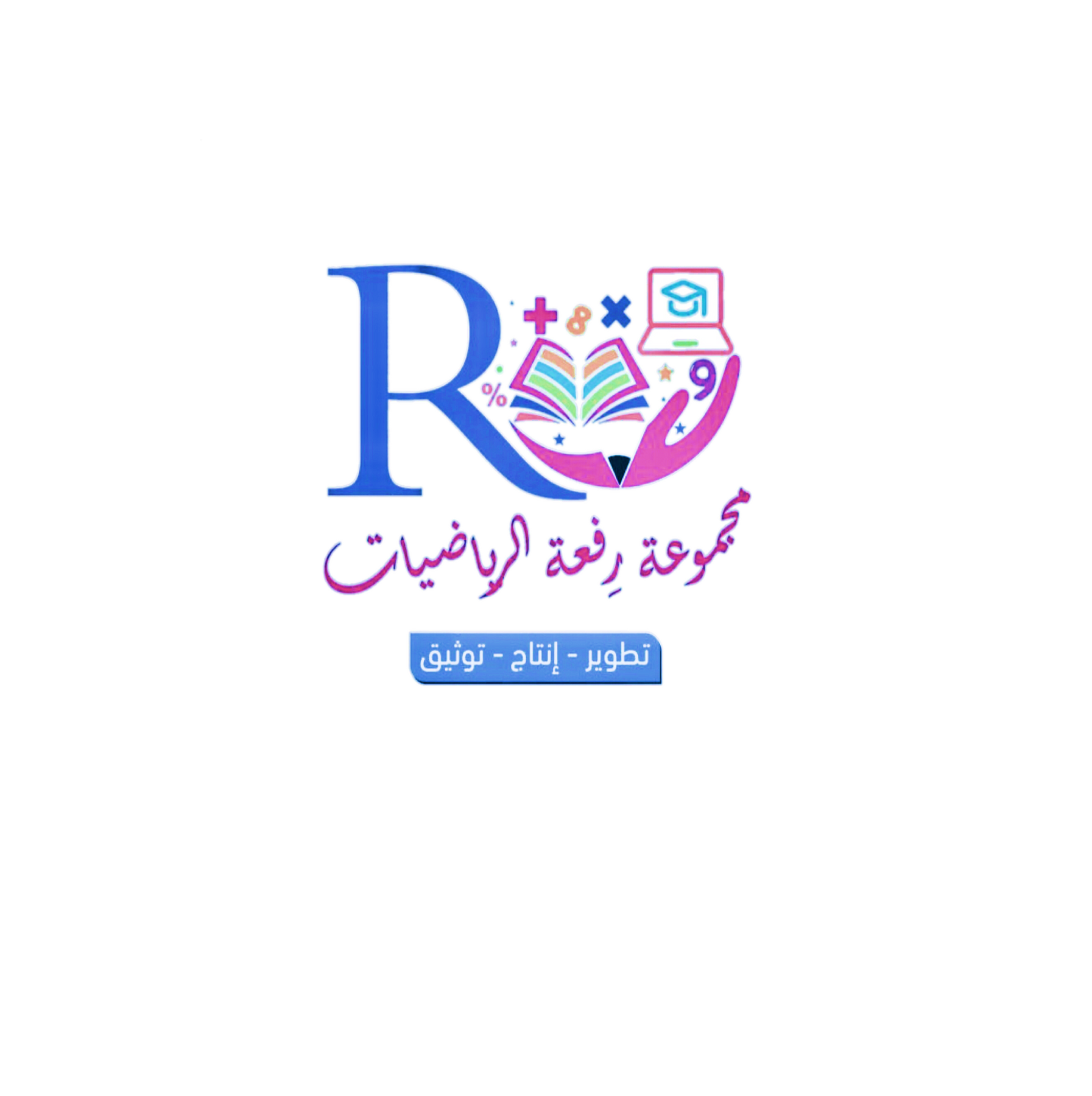 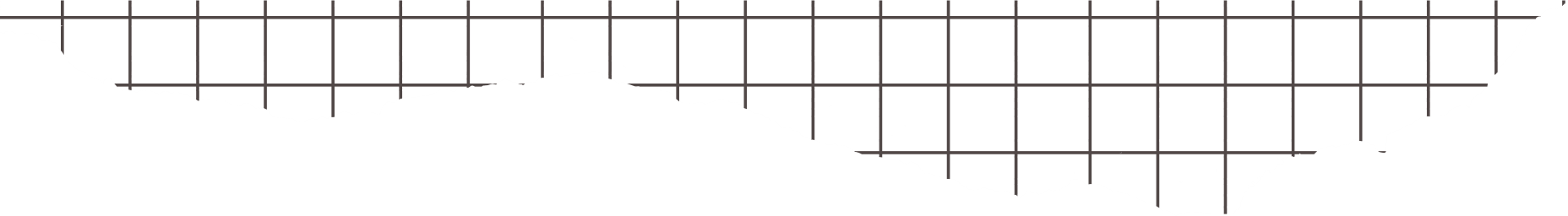 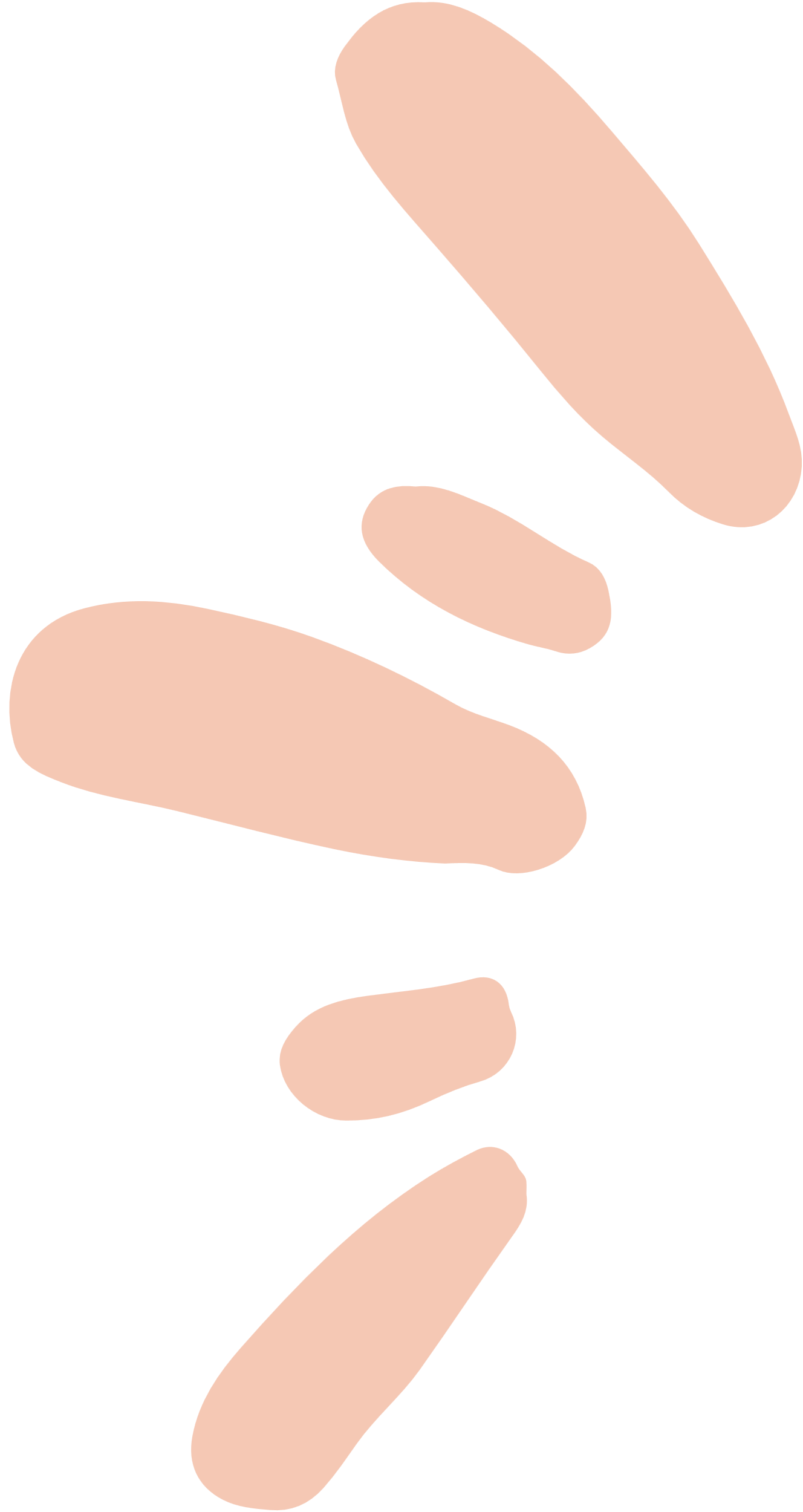 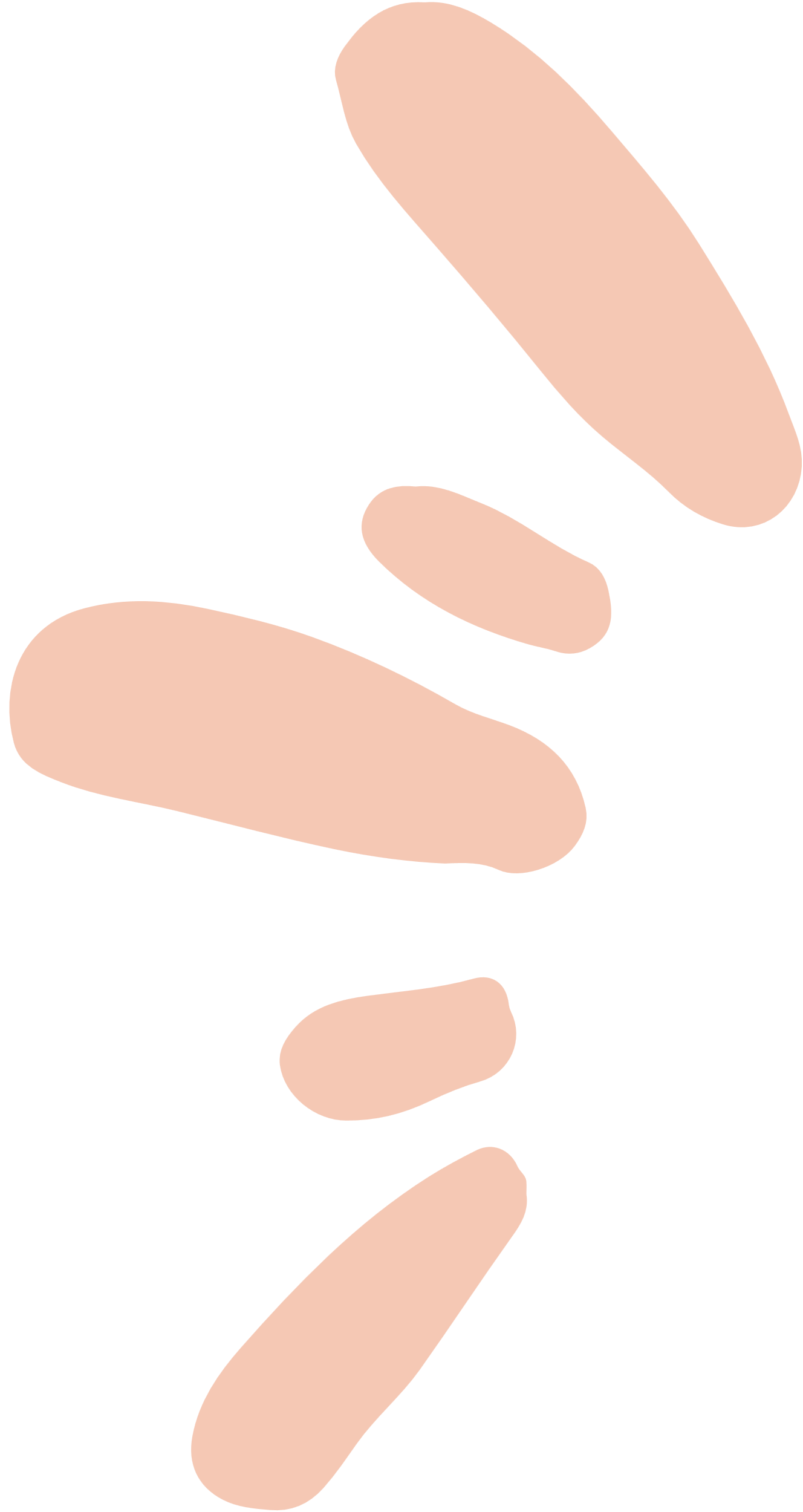 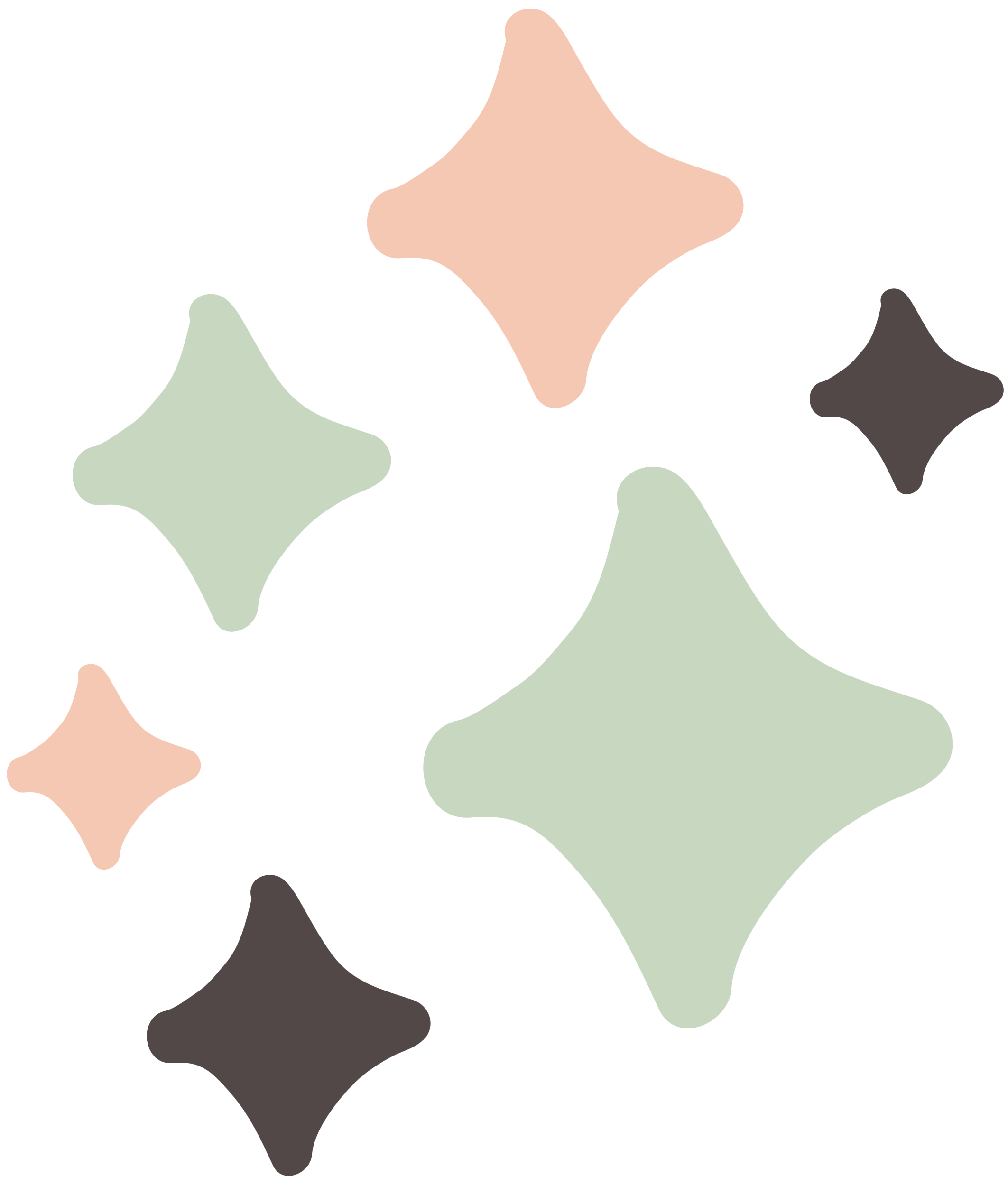 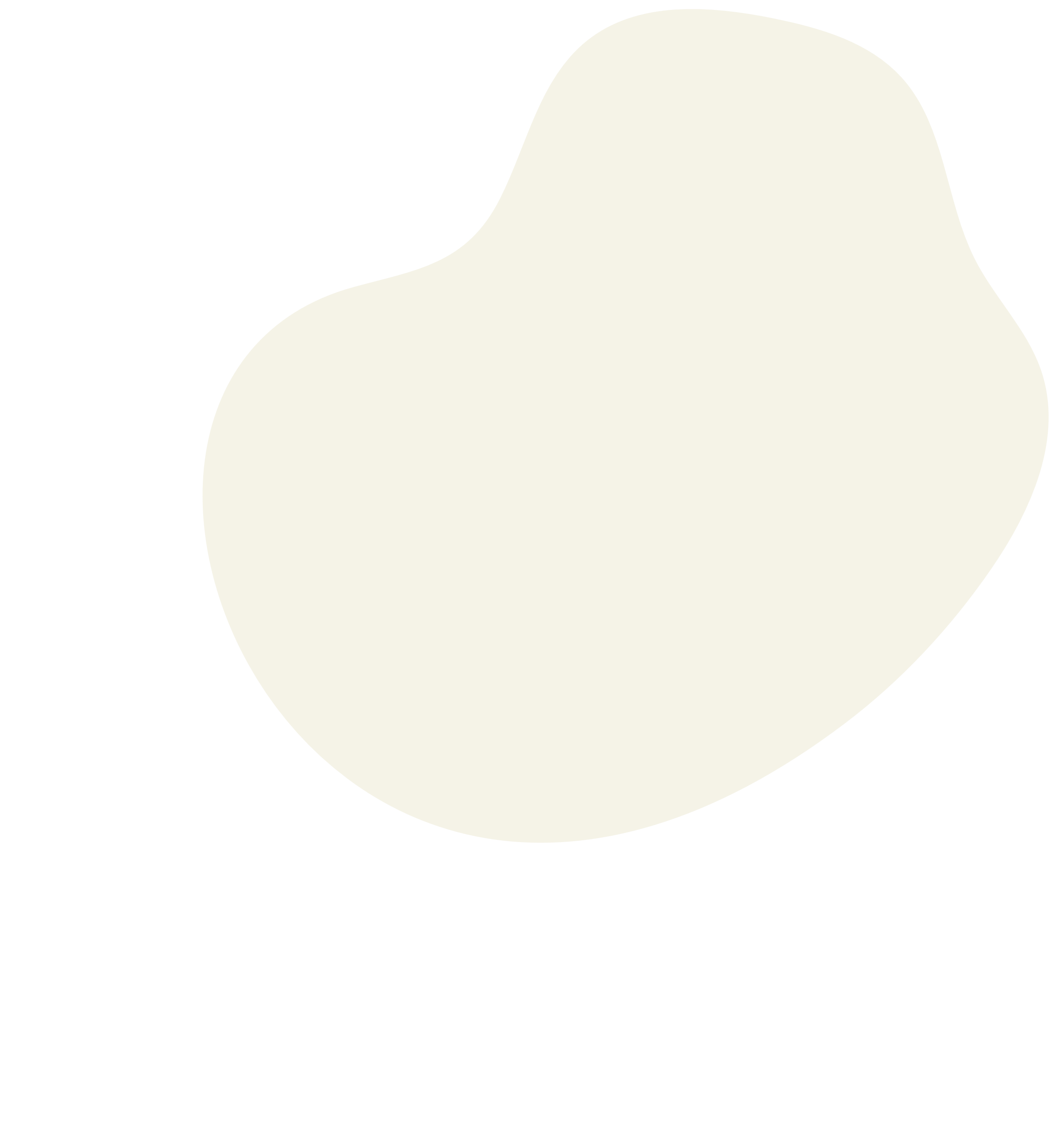 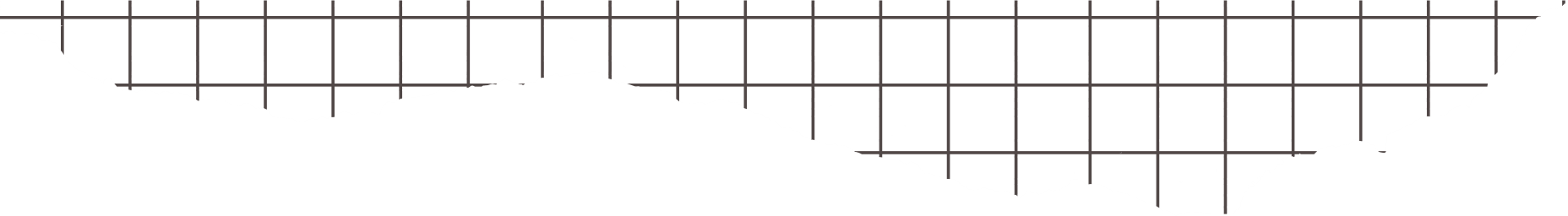 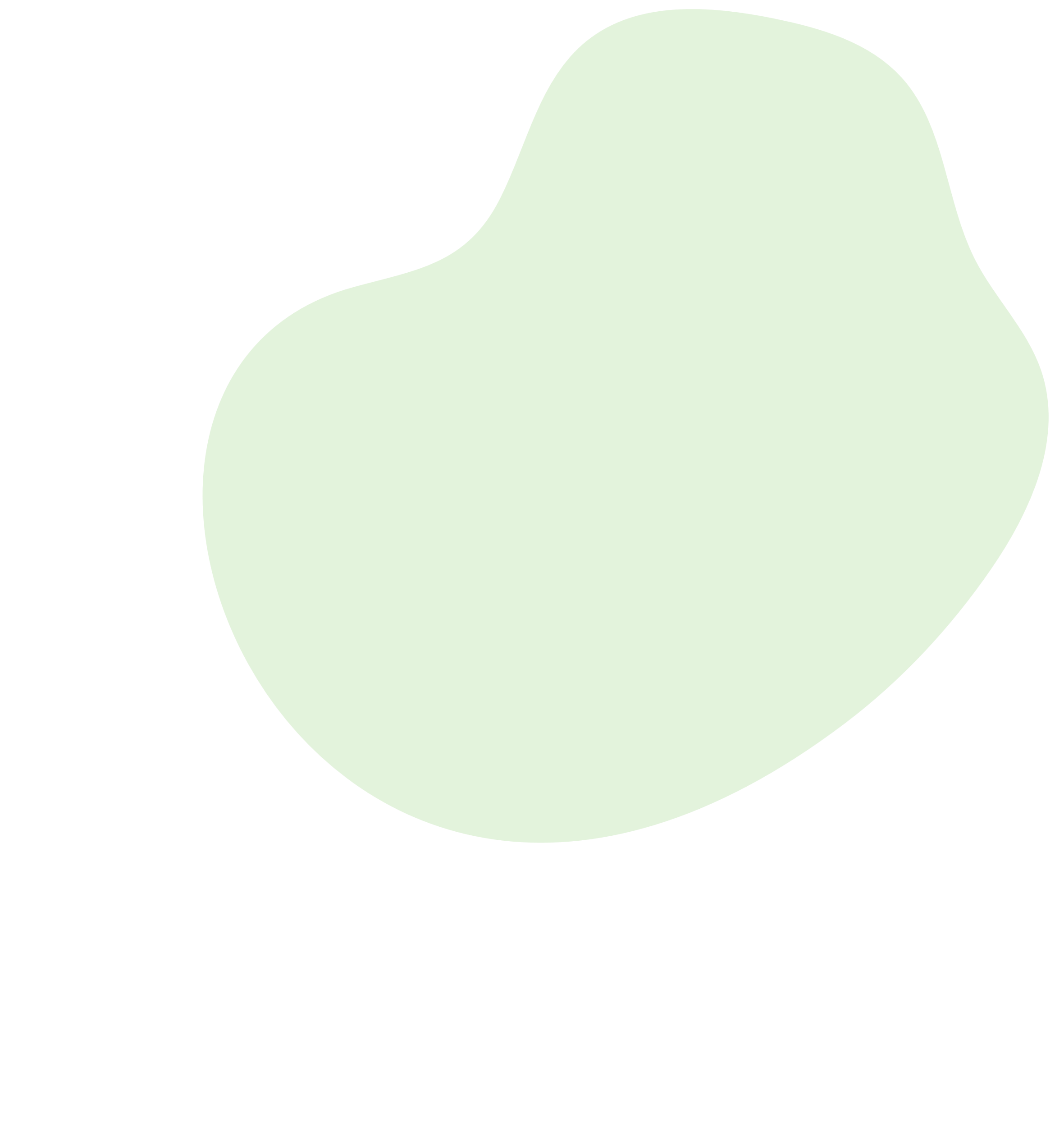 الاستراتيجيات المستخدمة في درسنا الجميل
التصفح
شجرة الذكريات
جدول التعلم
القراءة المبصرة
تعلم فردي
تعلم تعاوني
الدقيقة الواحدة
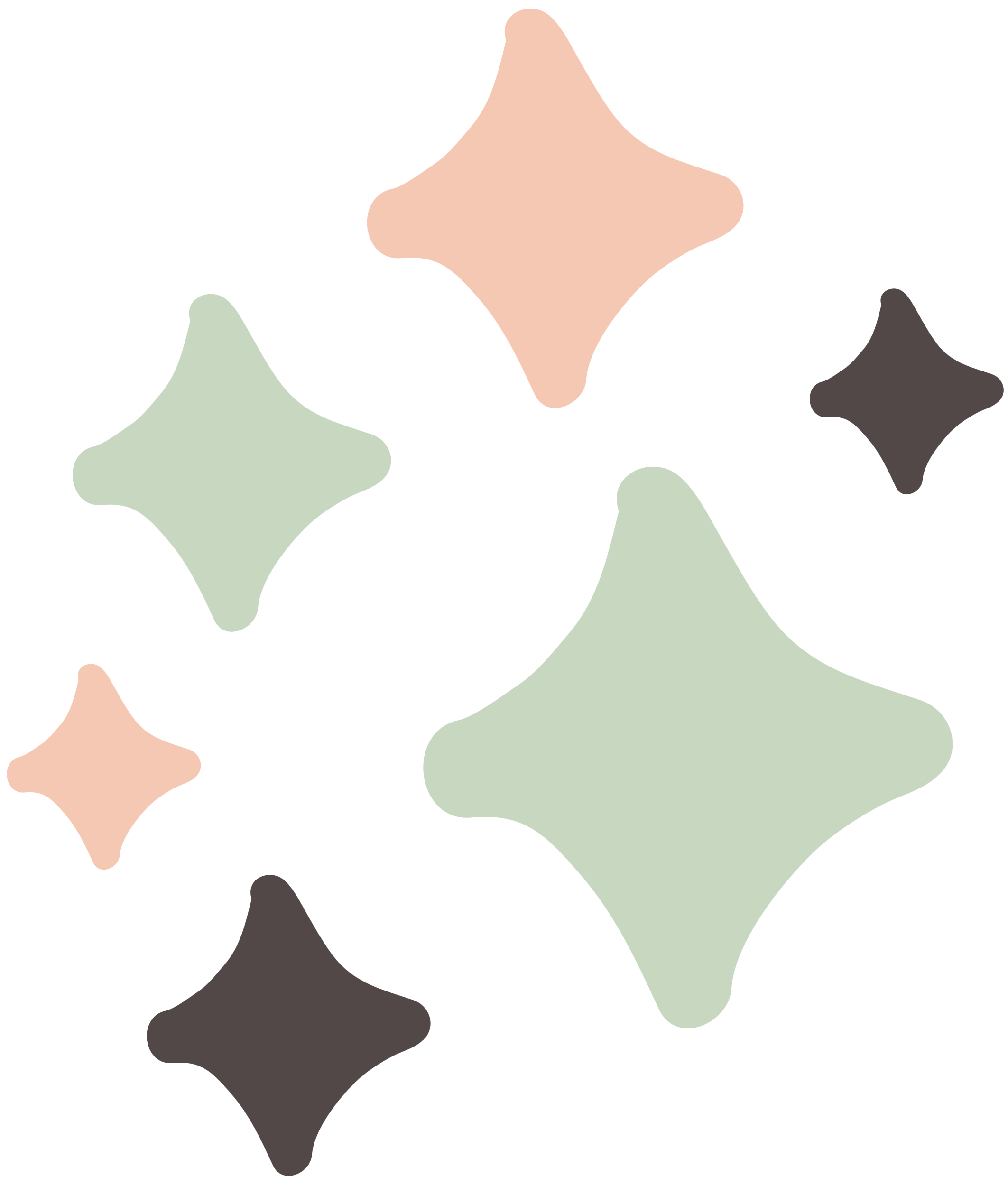 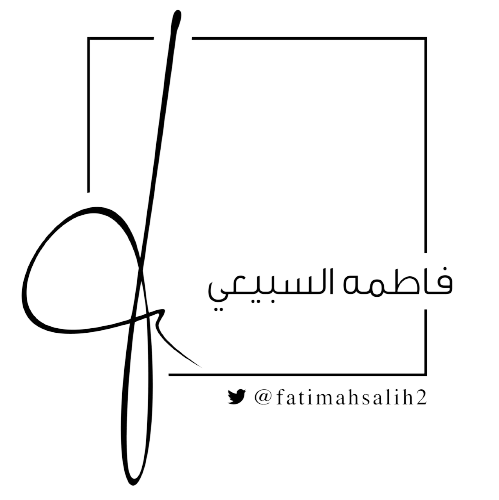 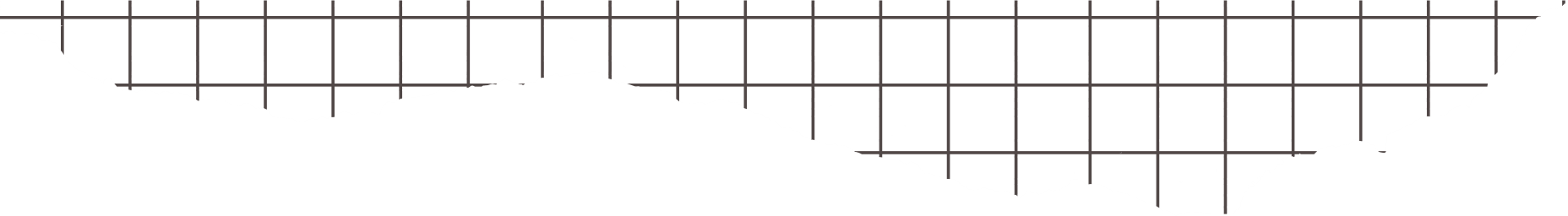 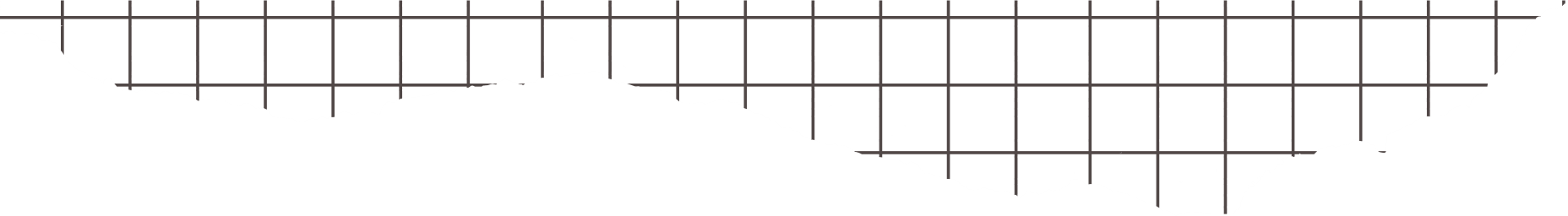 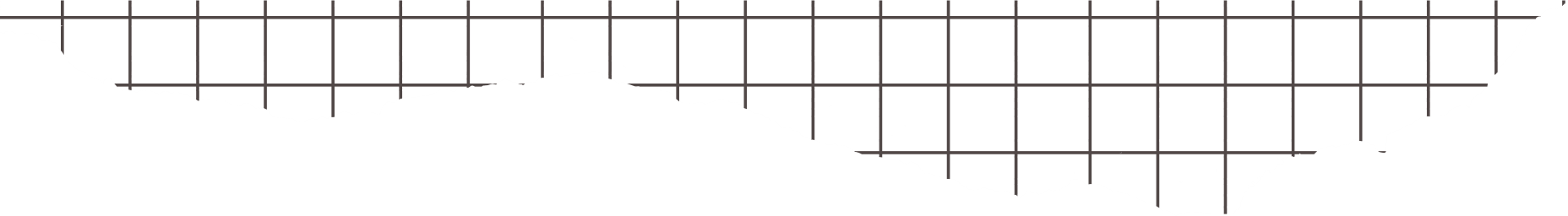 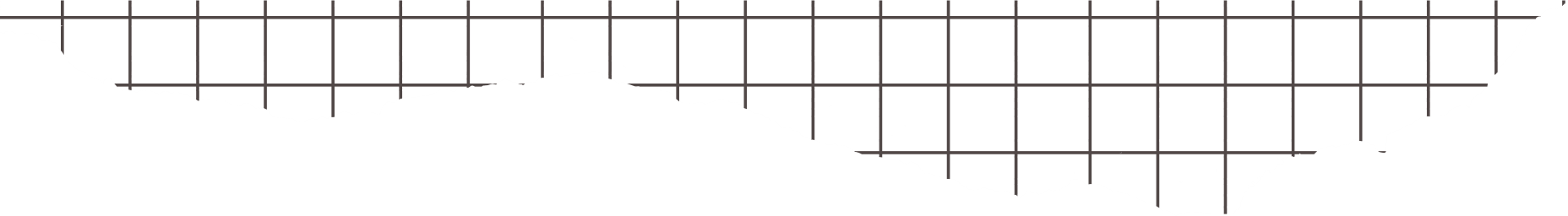 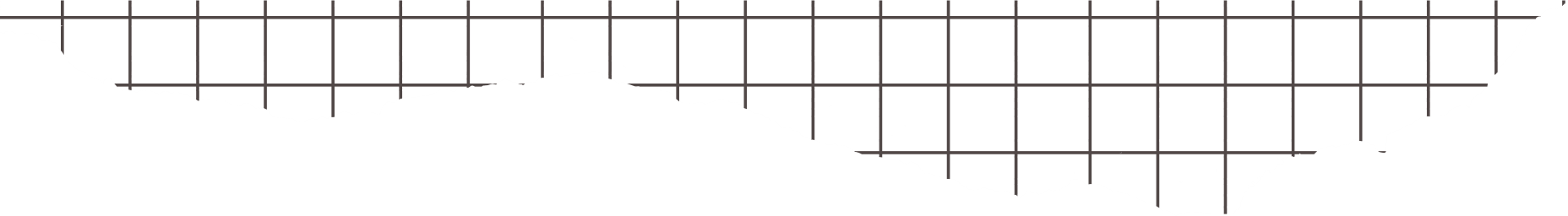 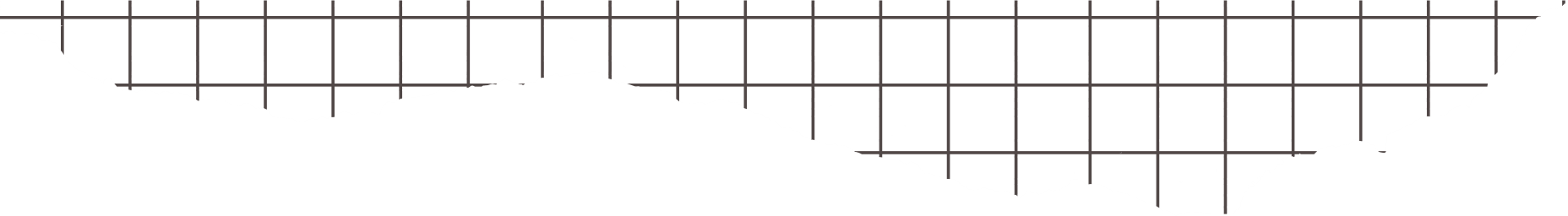 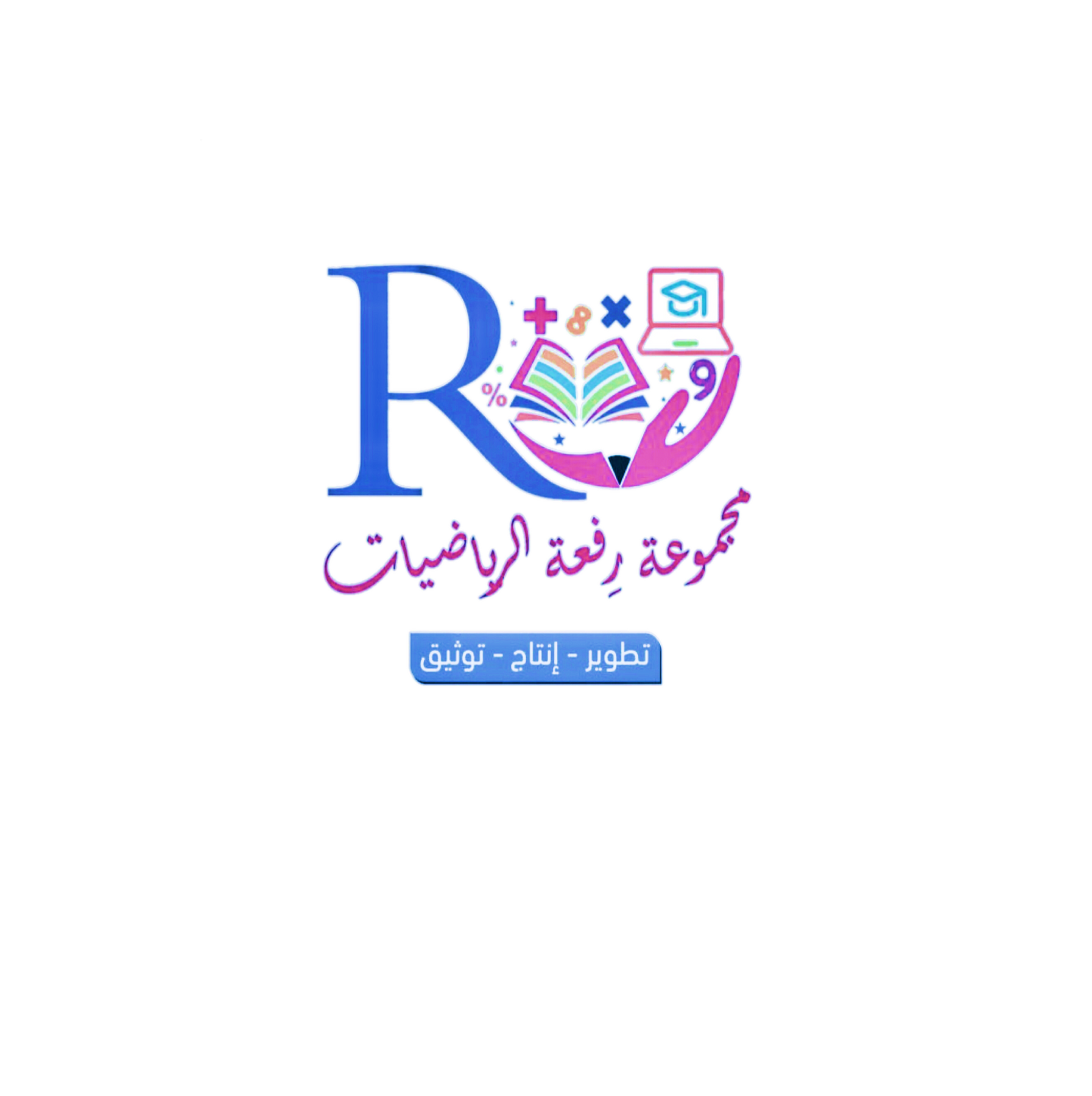 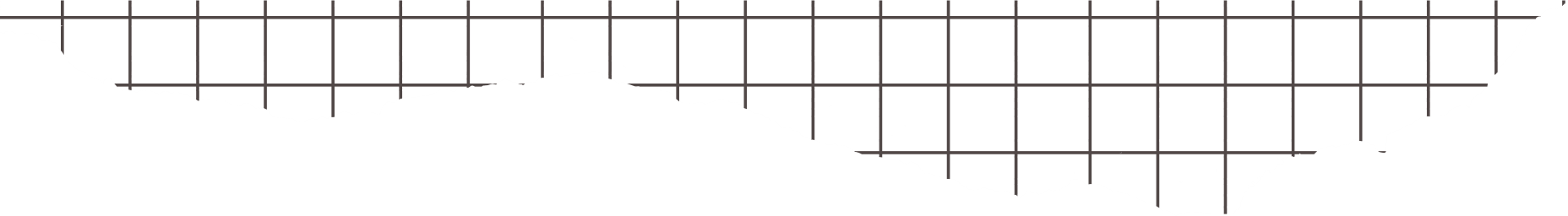 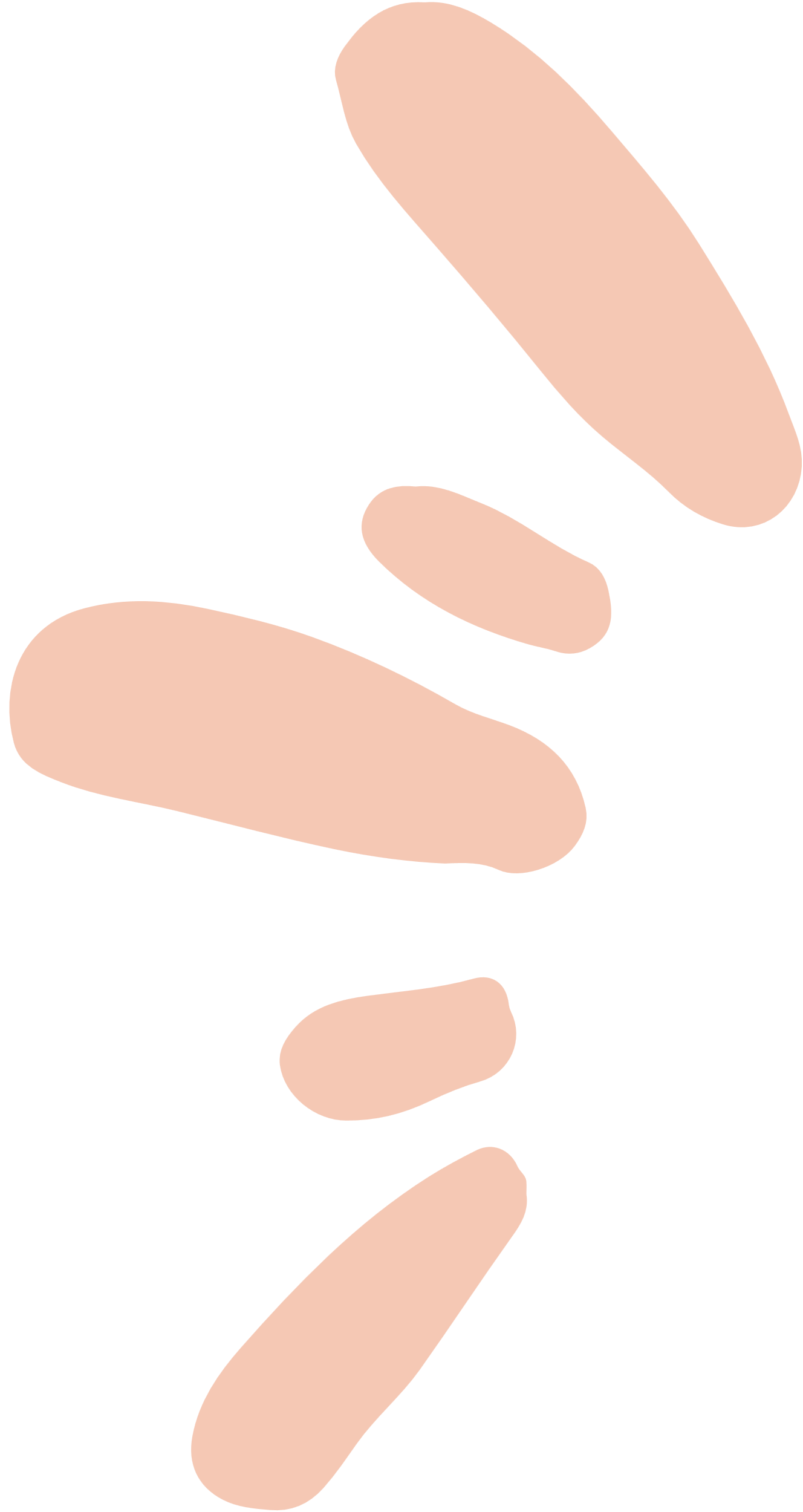 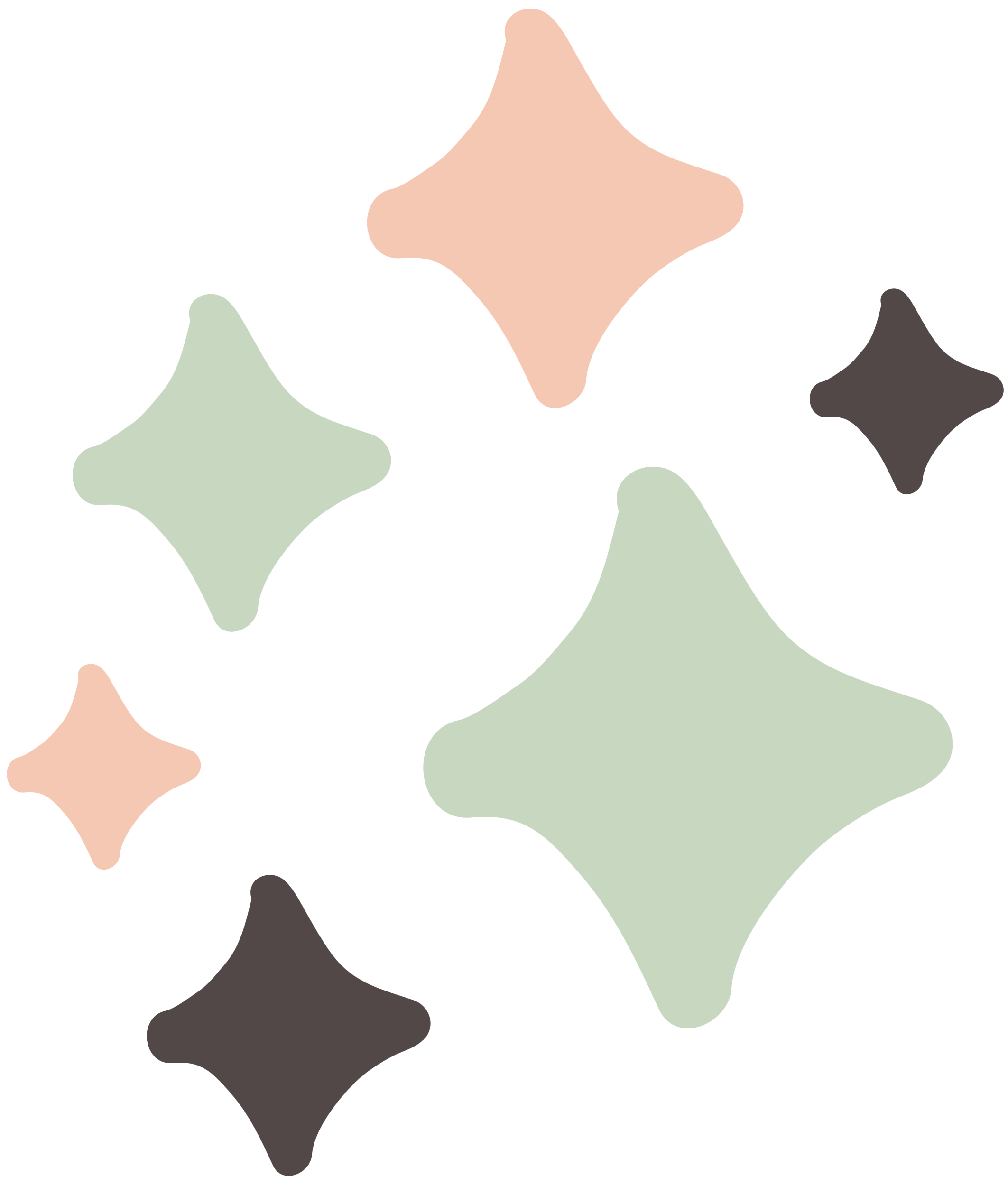 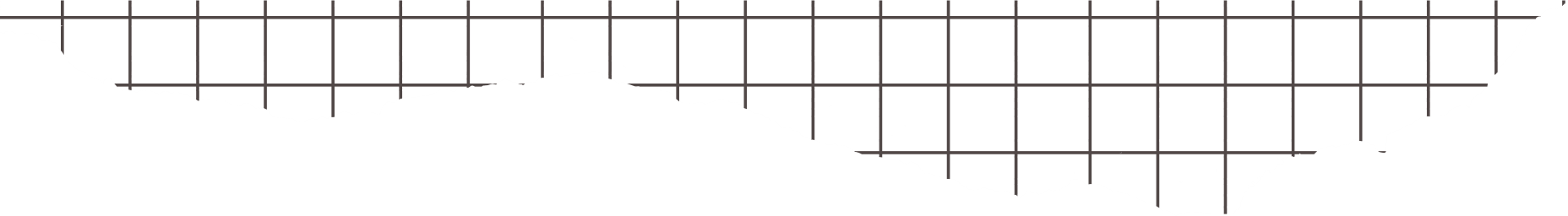 فكرة الدرس

أجد مساحة المثلث
وشبة المنحرف
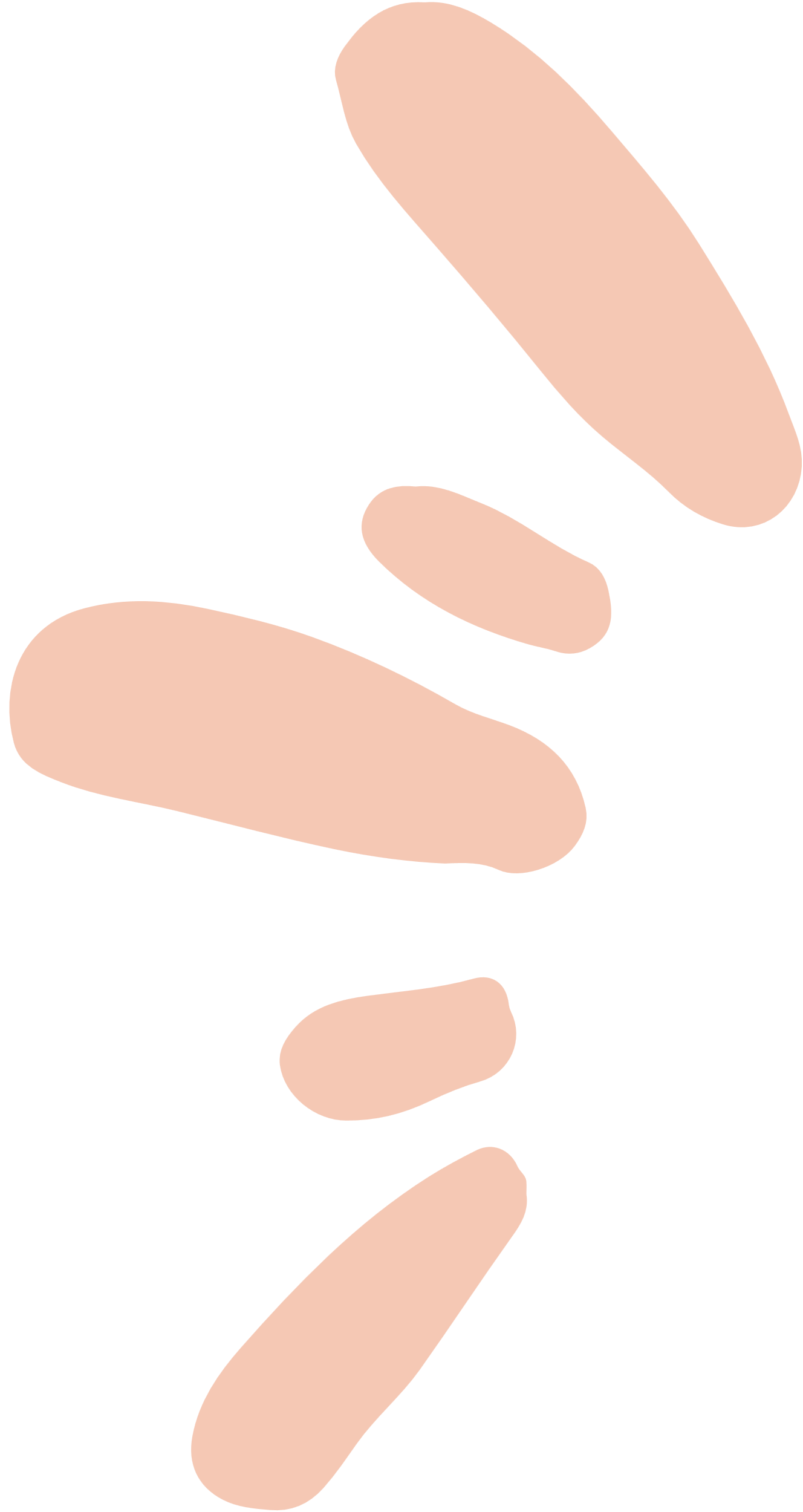 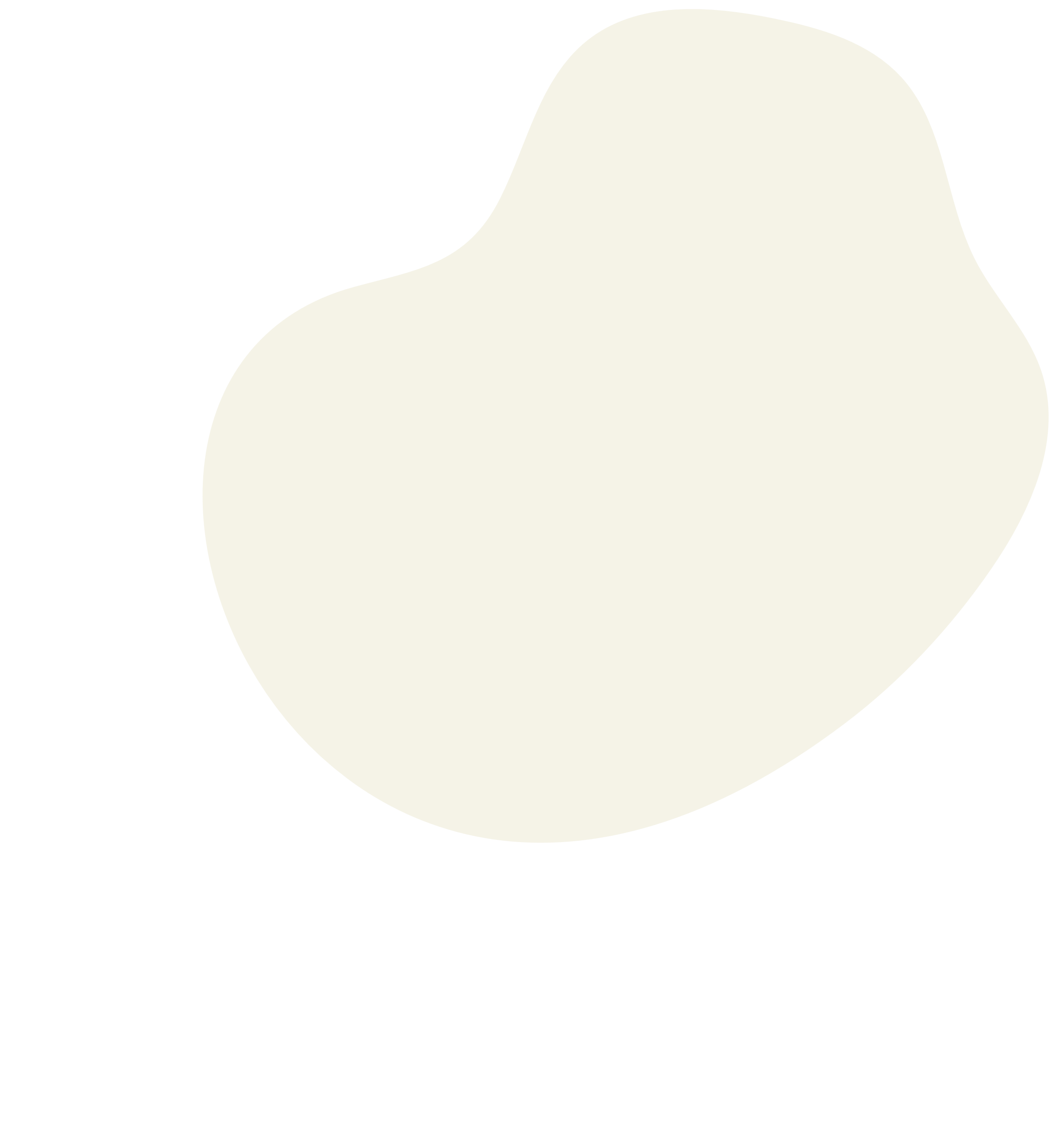 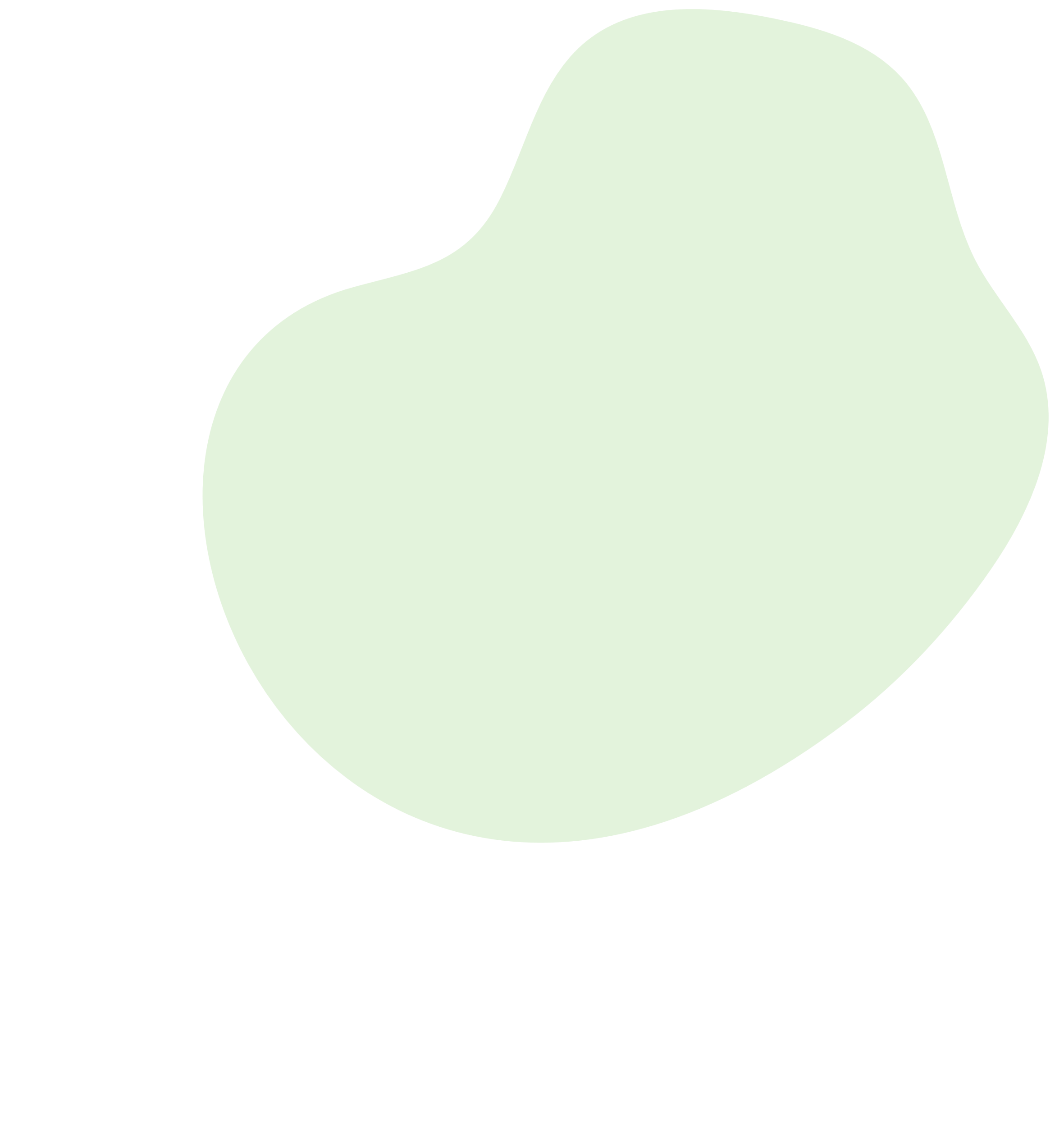 استراتيجية 
التصفح
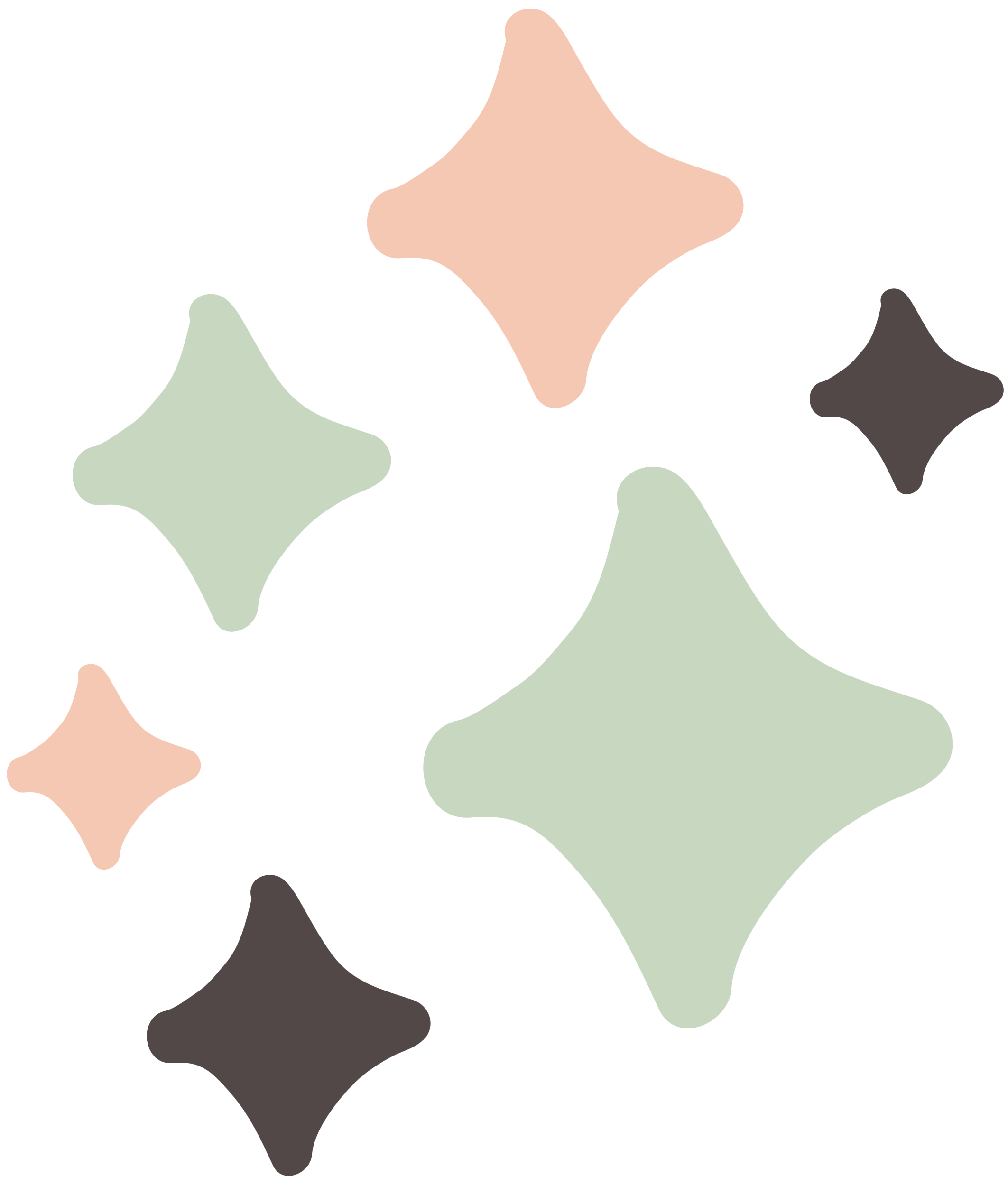 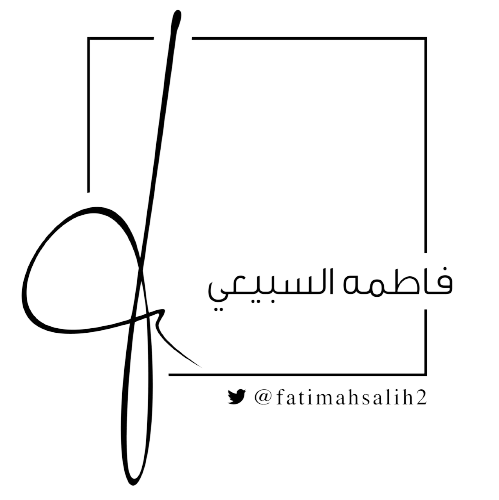 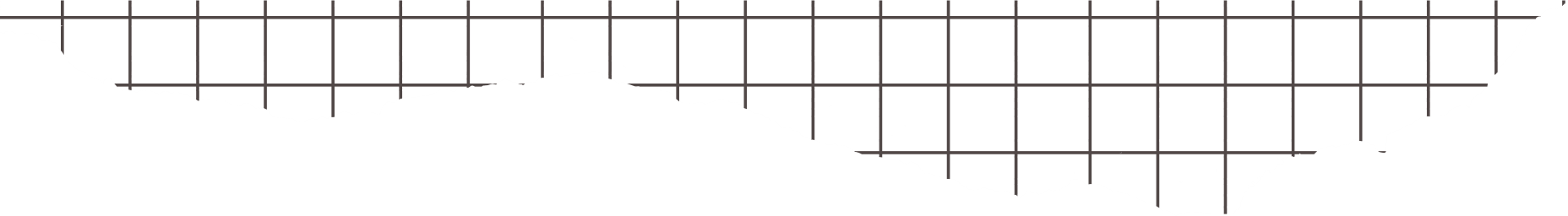 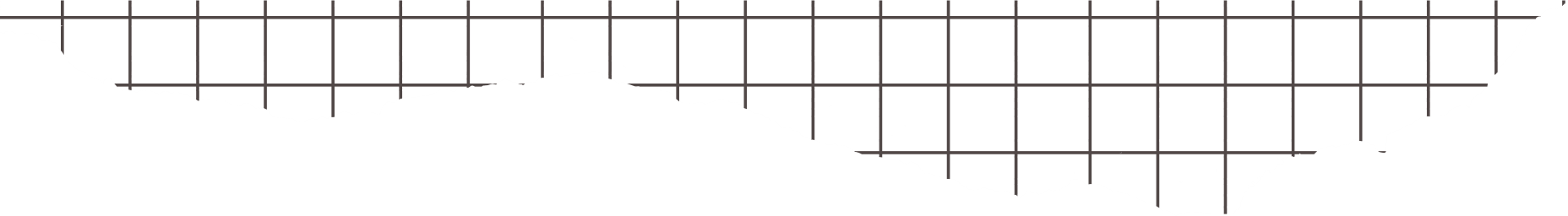 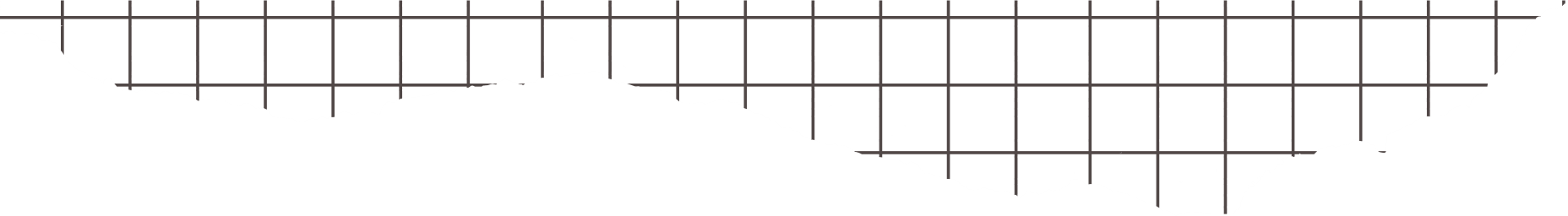 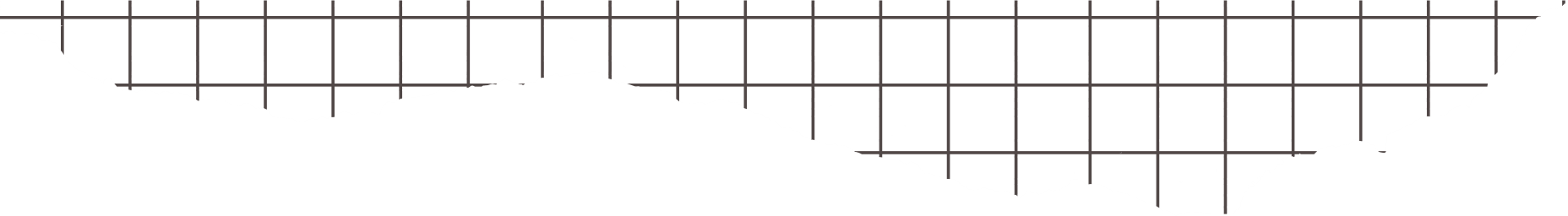 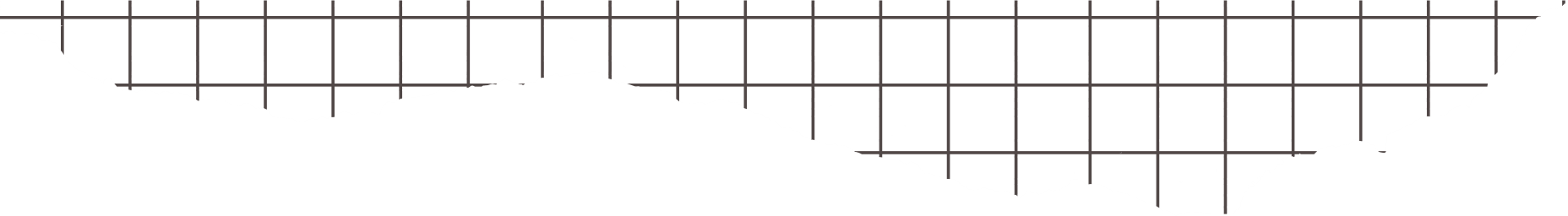 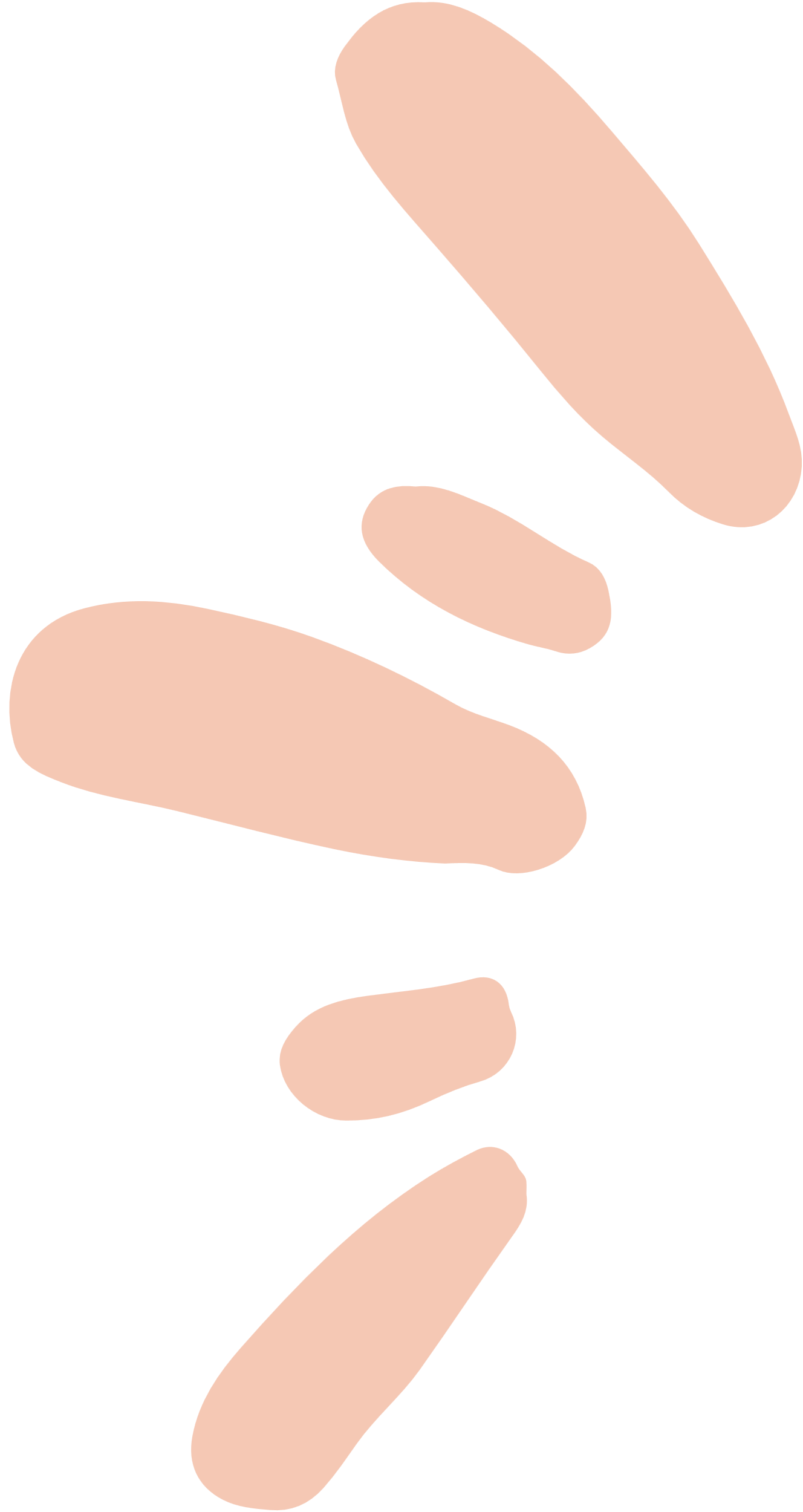 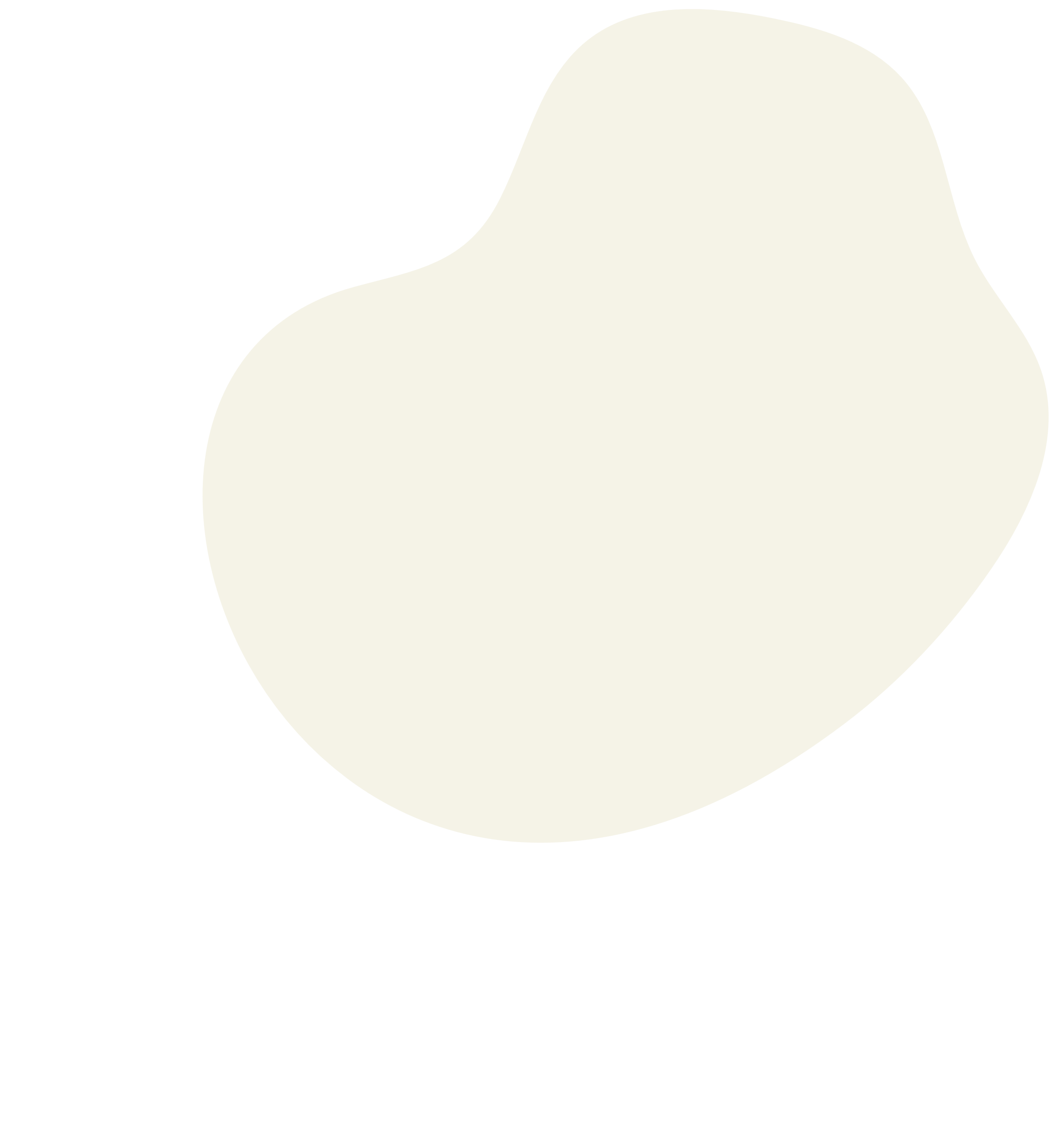 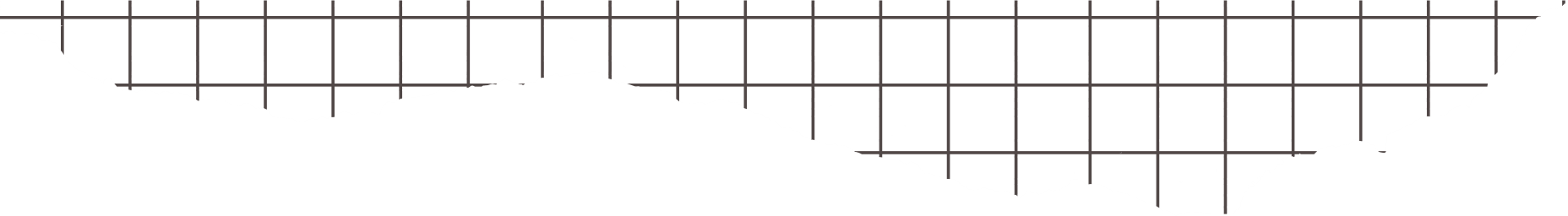 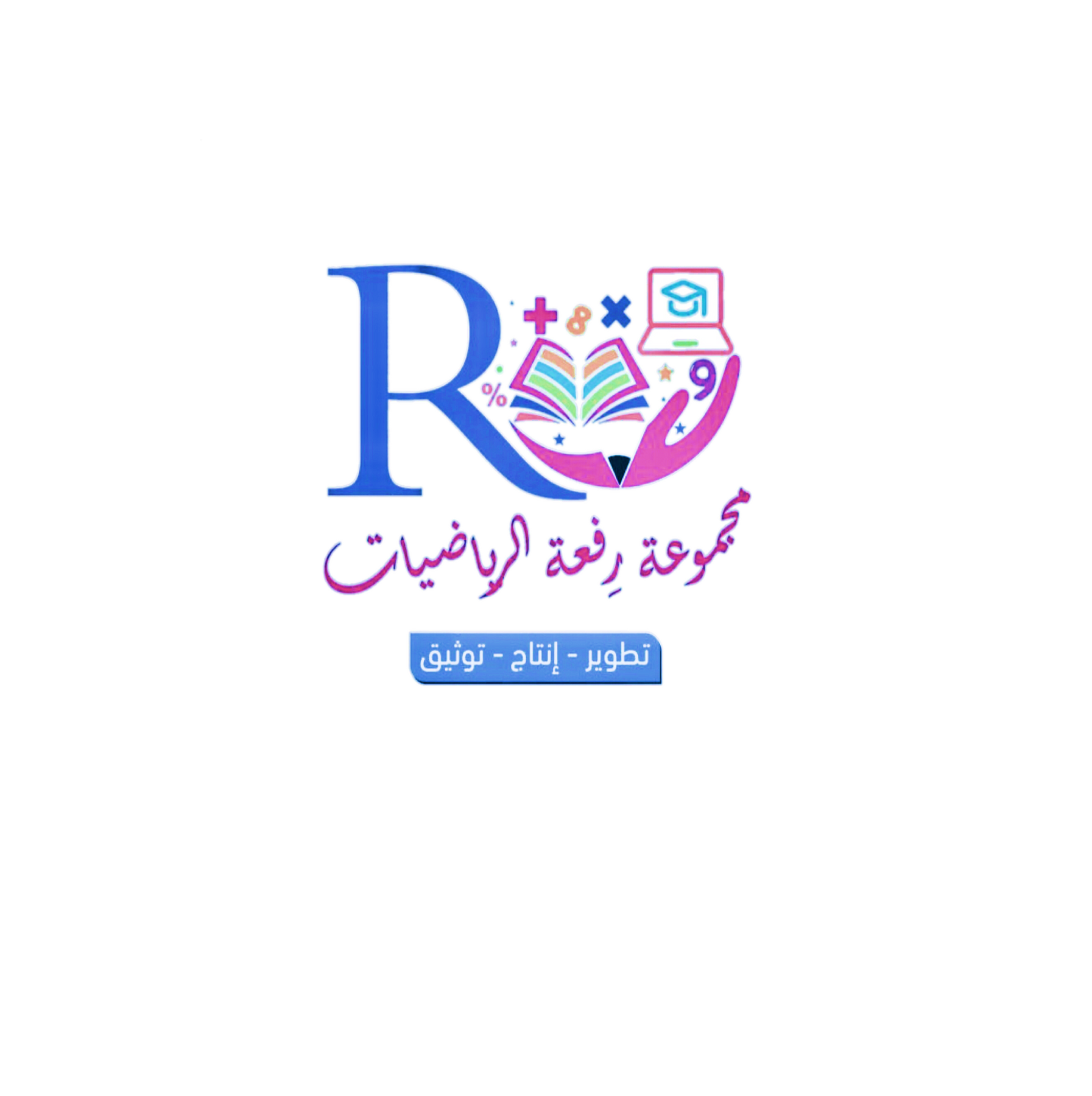 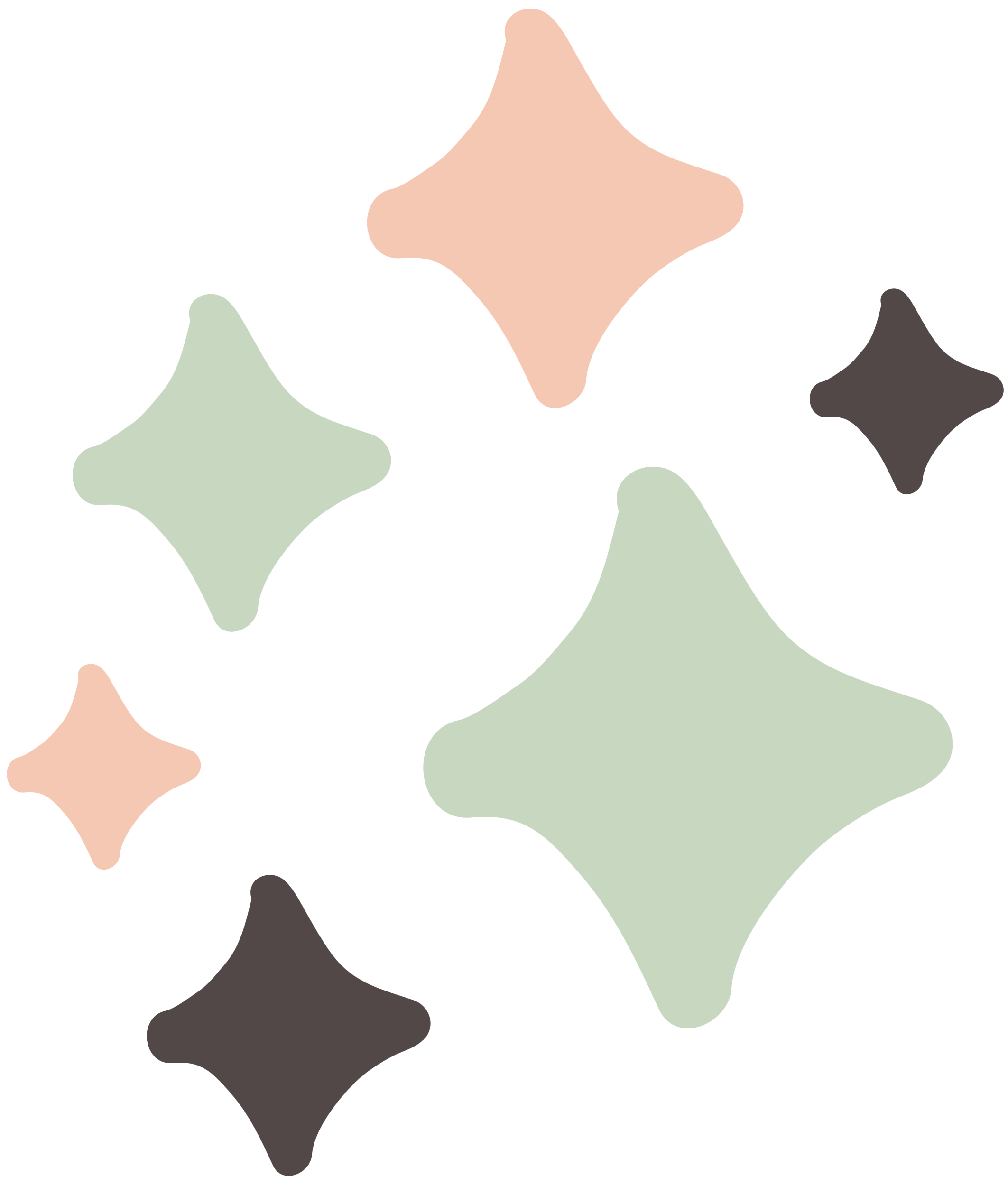 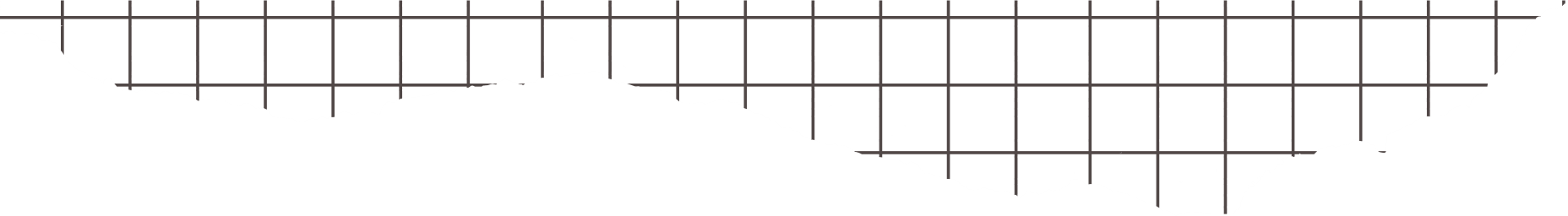 شجرة 
الذكريات
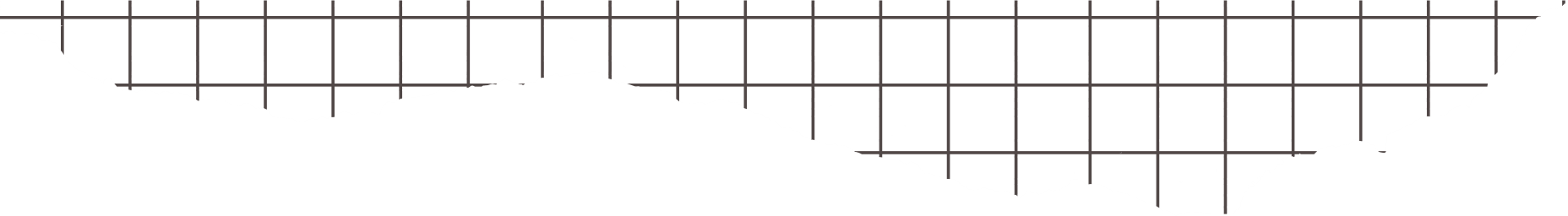 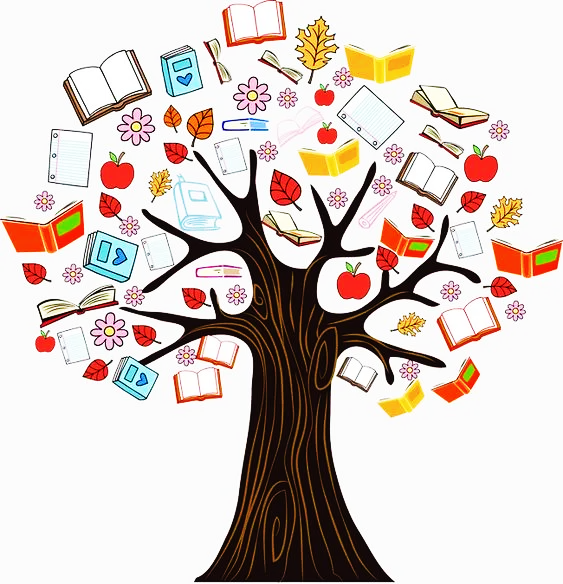 ماذا تعلمنا بالفصل السابق له علاقة بدرسنا اليوم
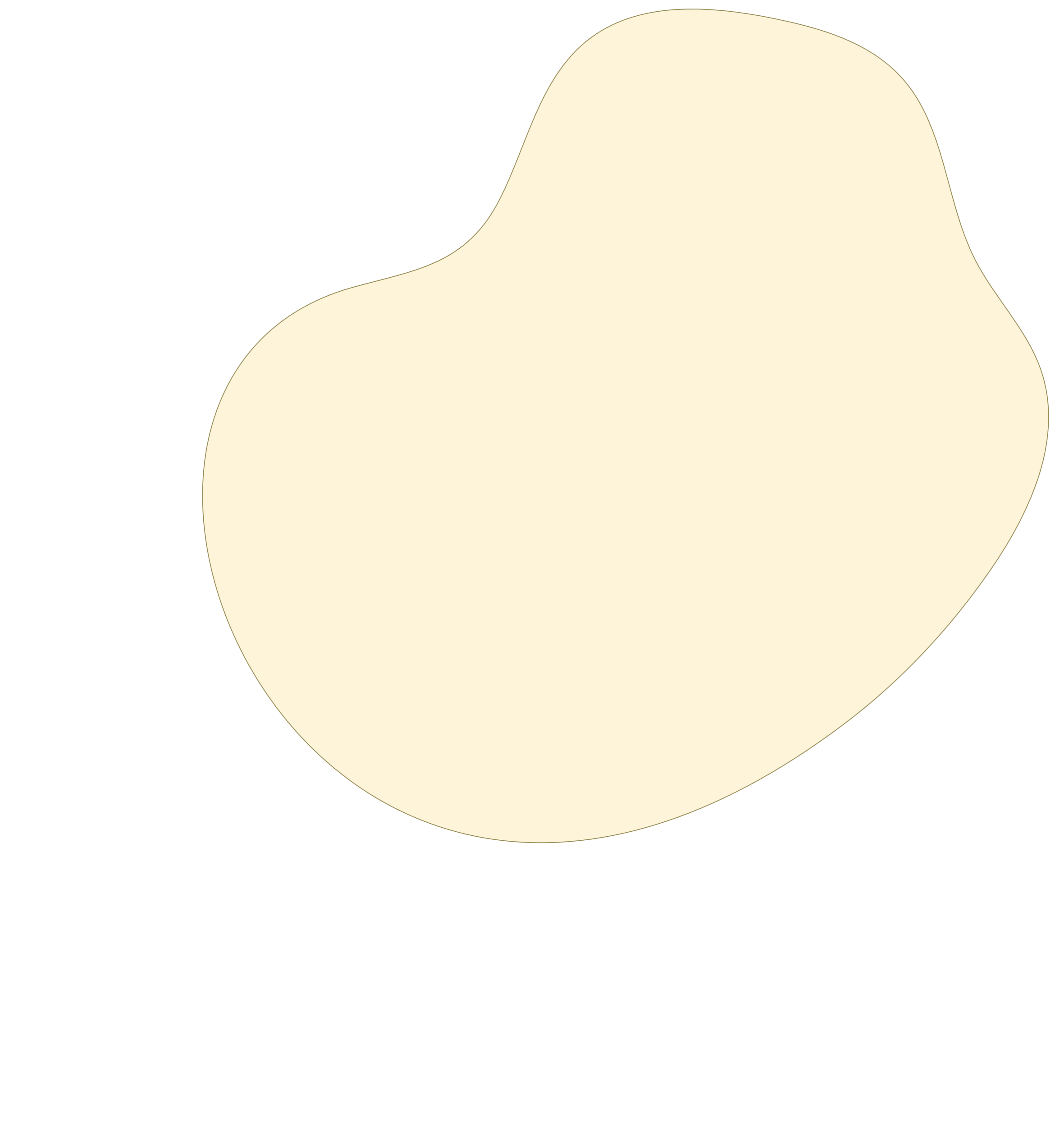 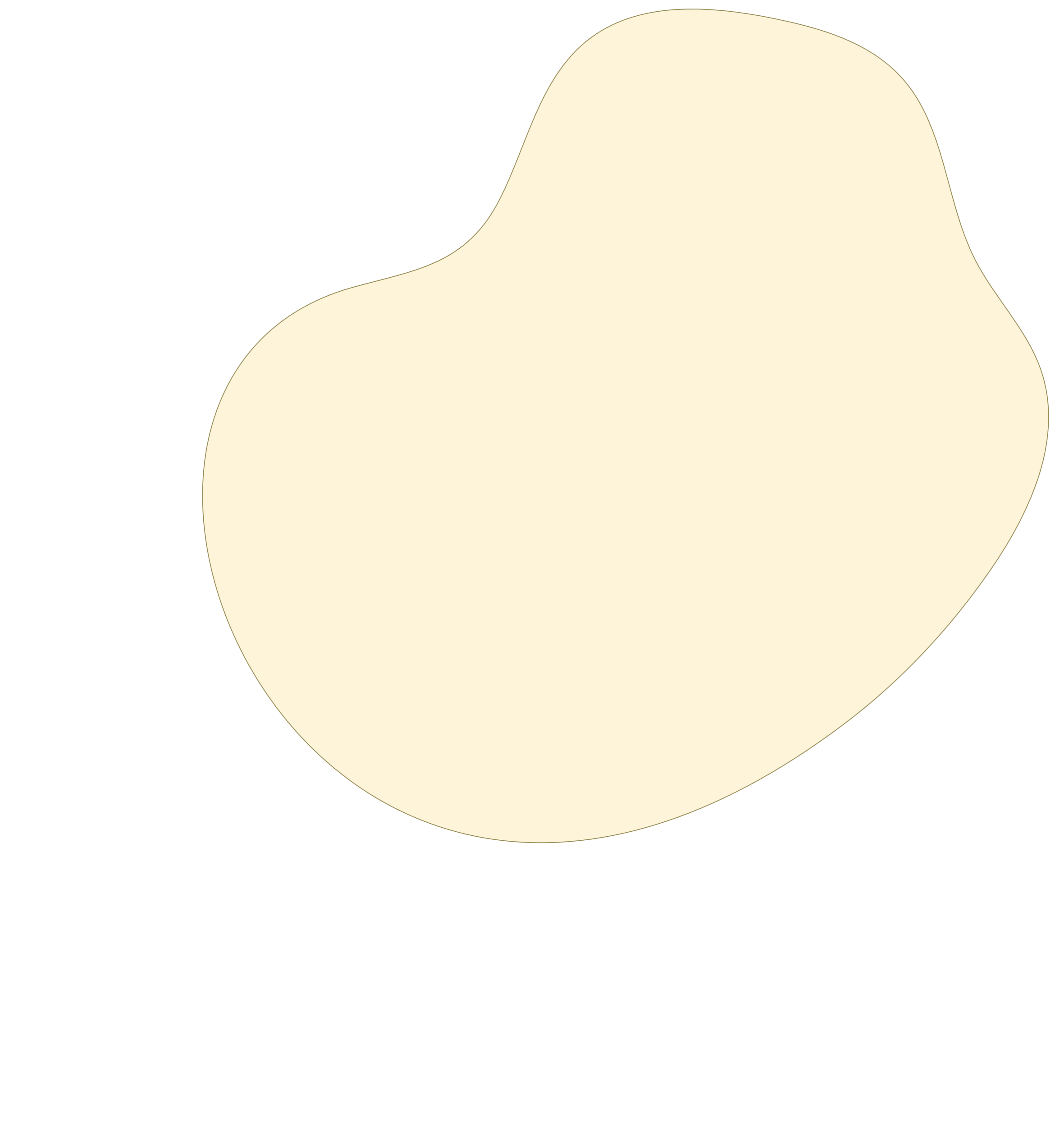 المثلثات
الأشكال الرباعية
" شبة المنحرف "
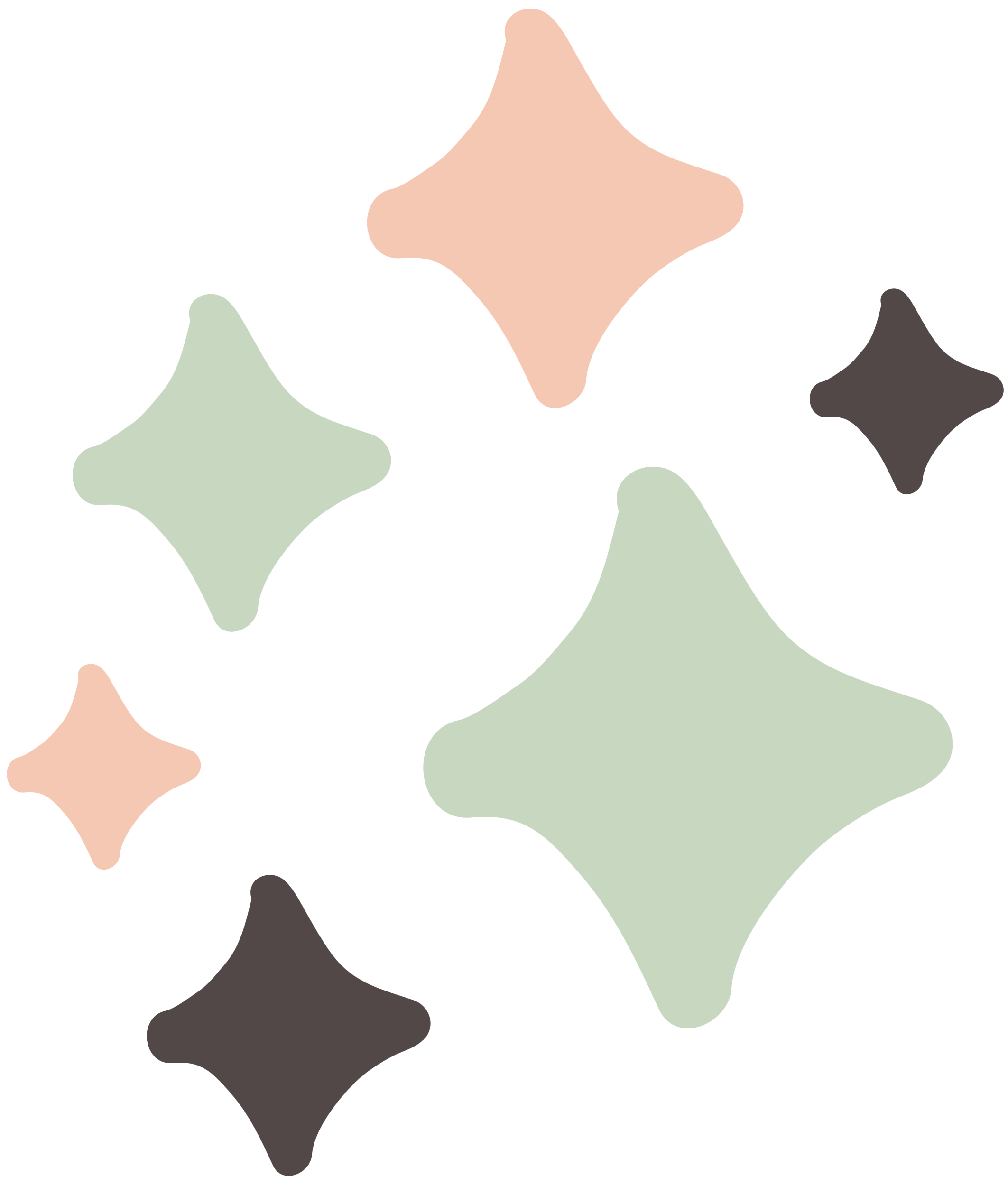 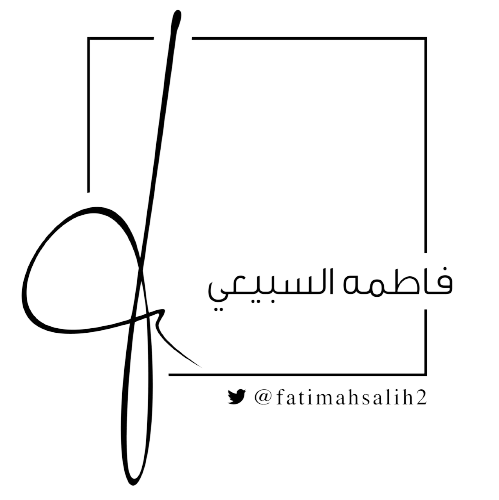 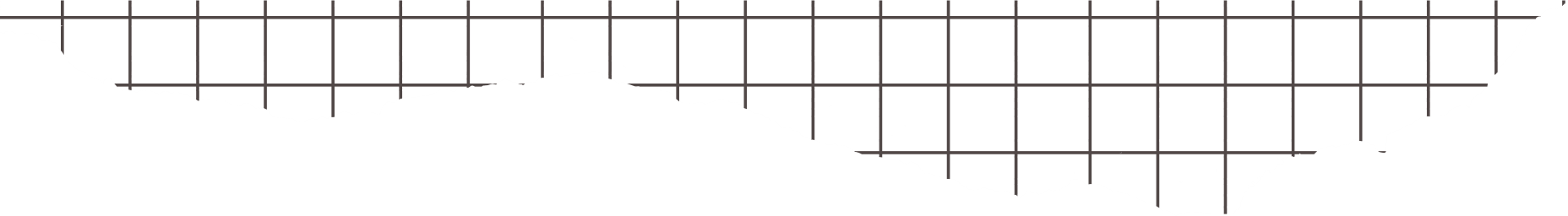 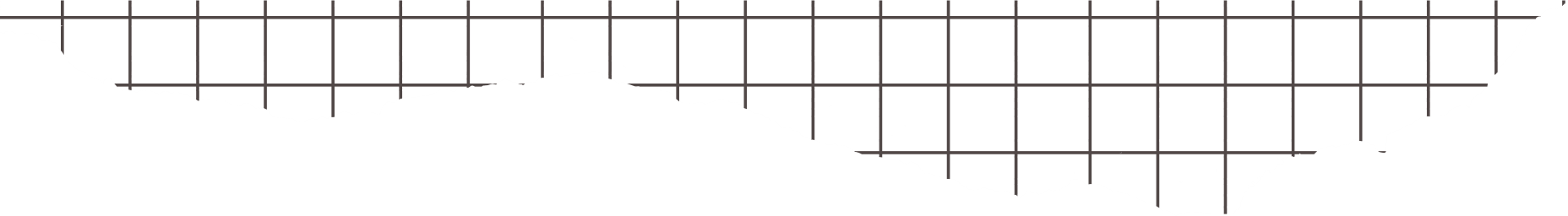 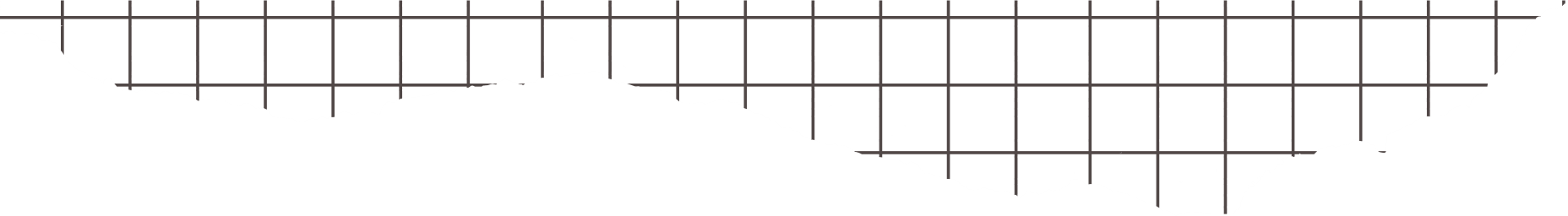 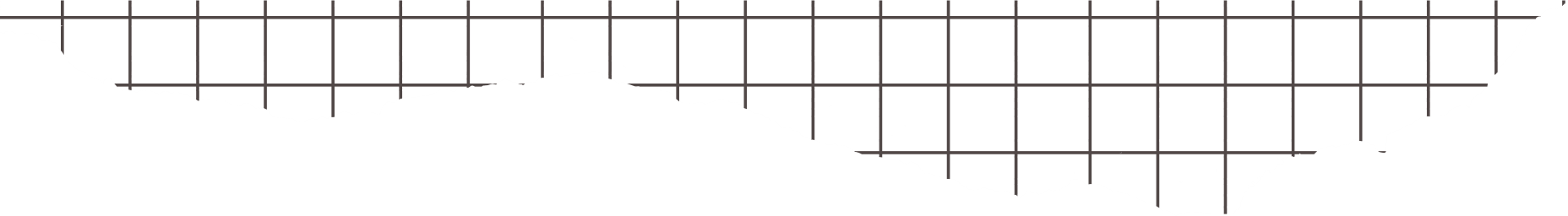 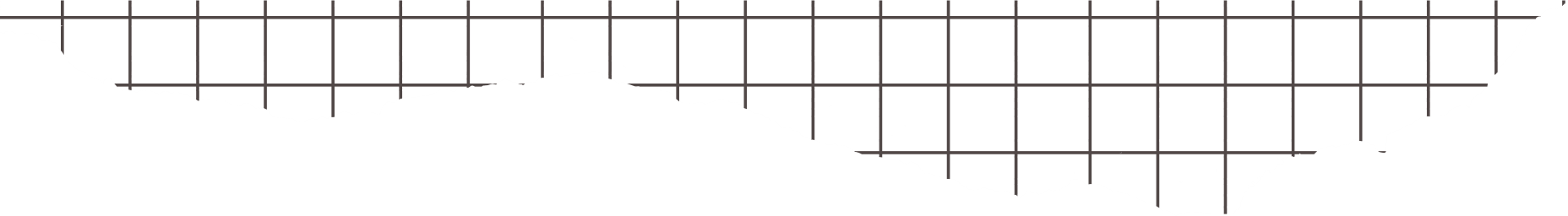 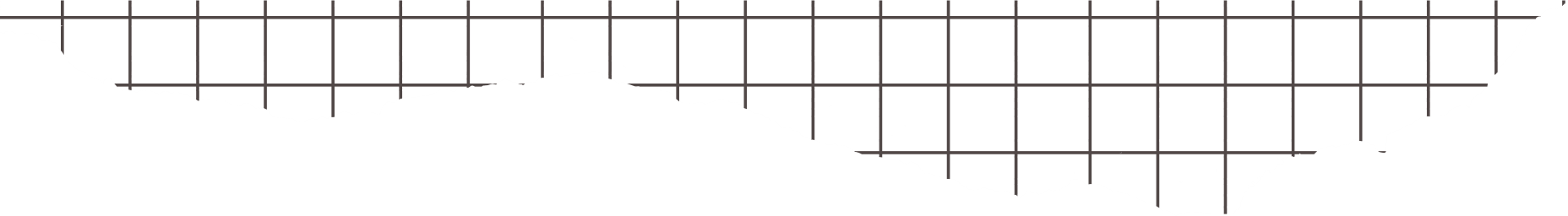 جدول التعلم
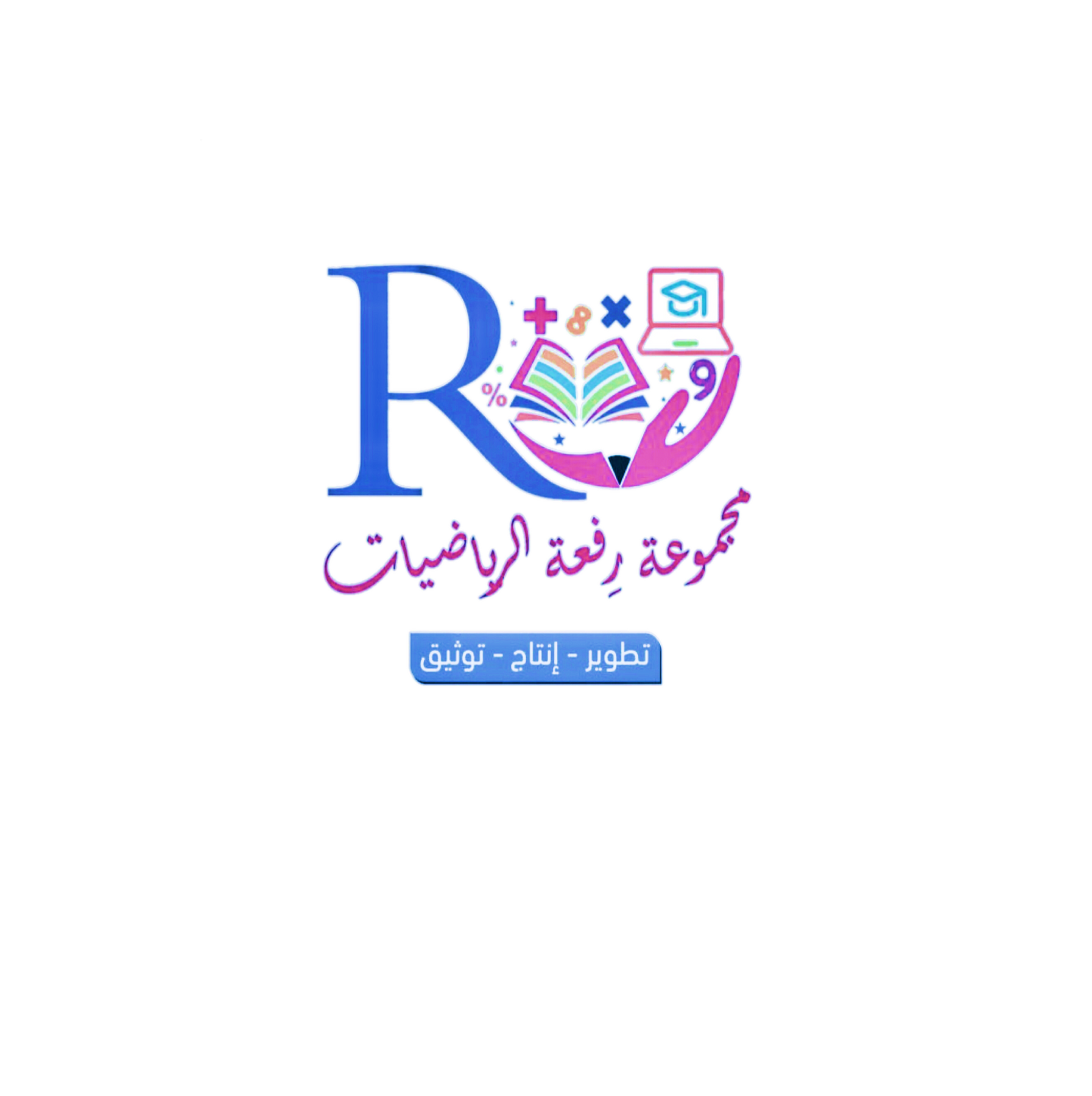 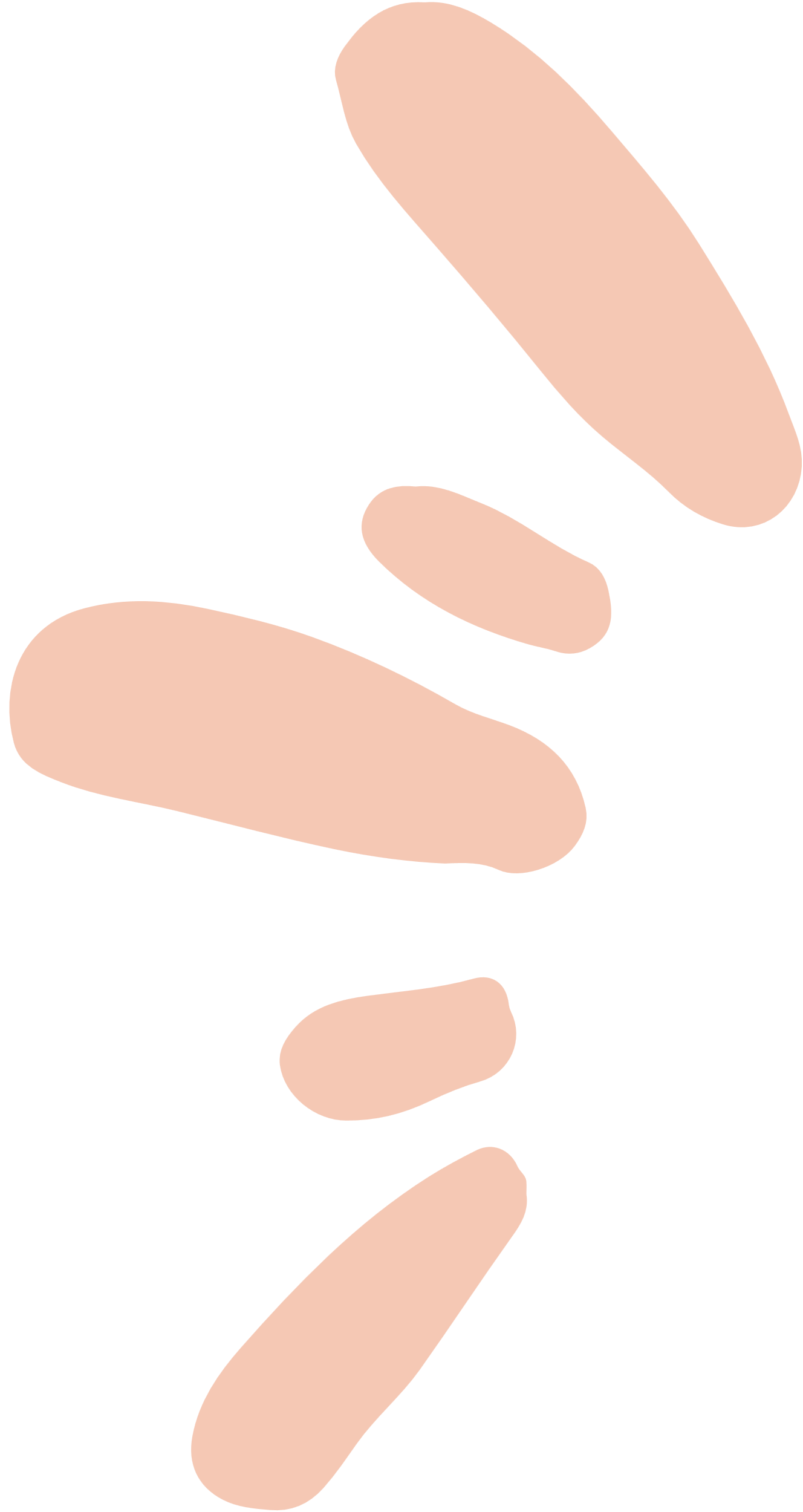 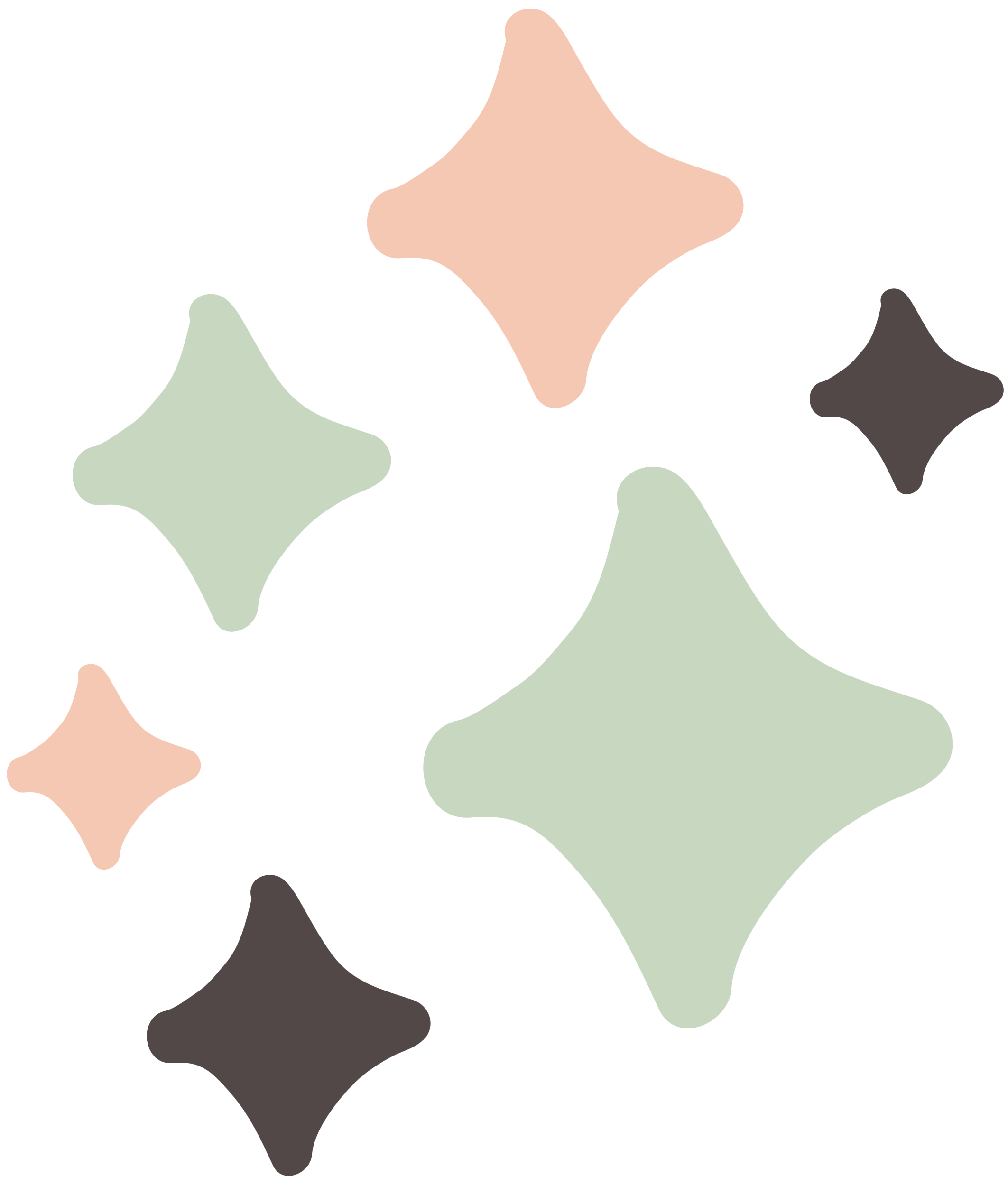 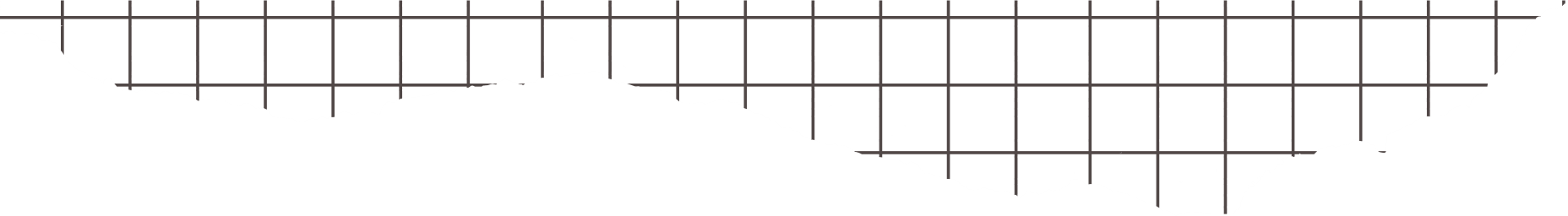 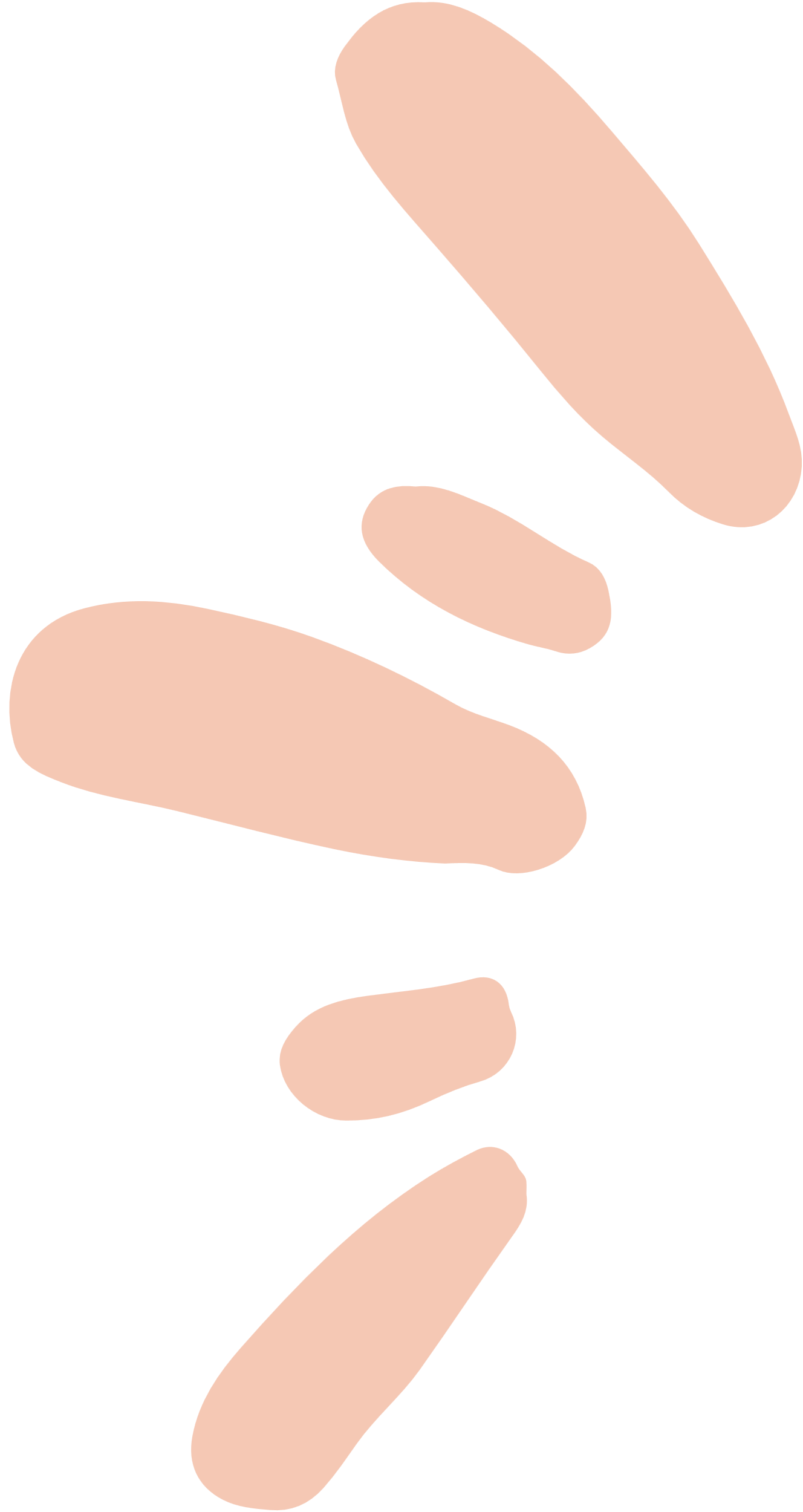 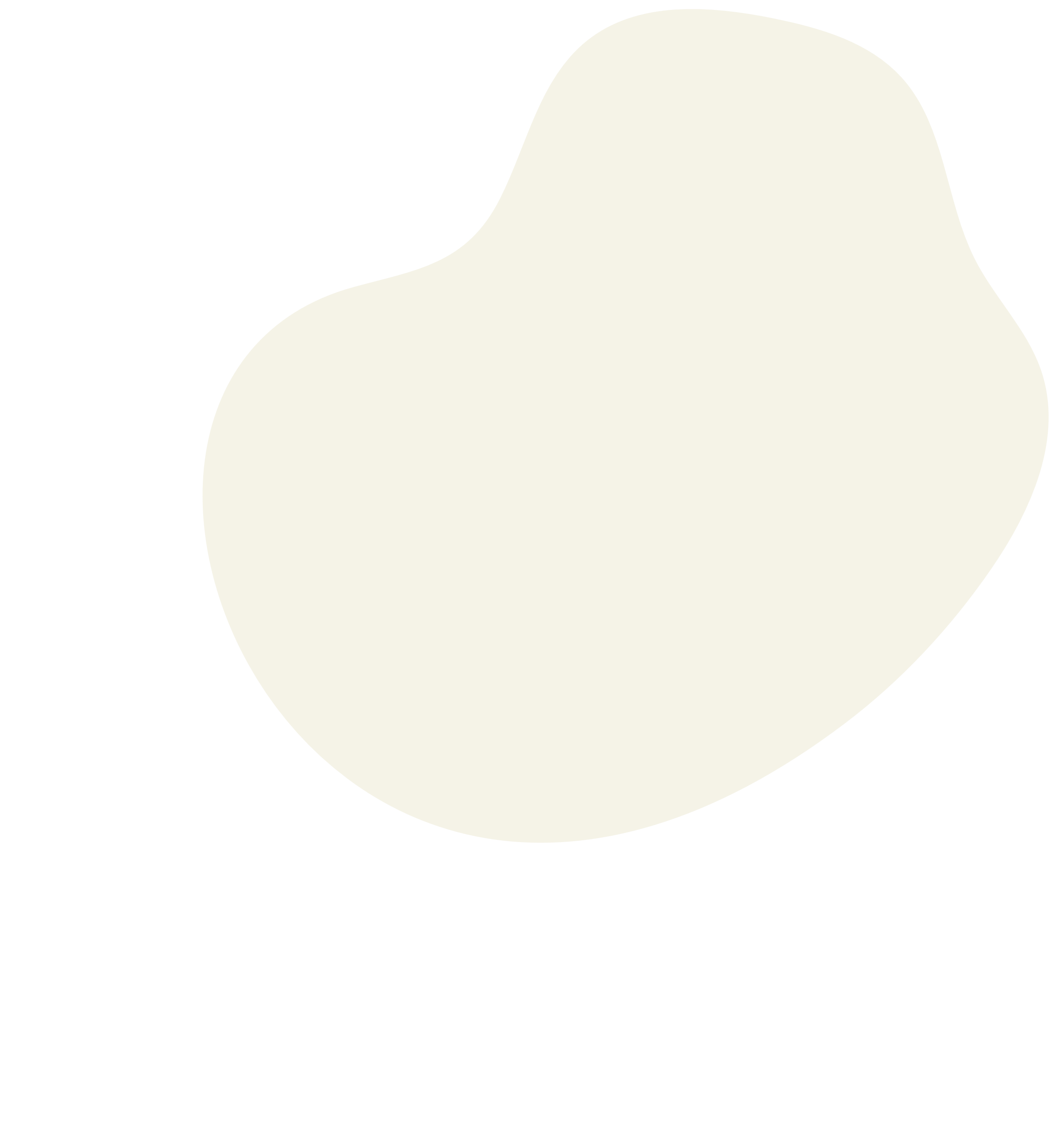 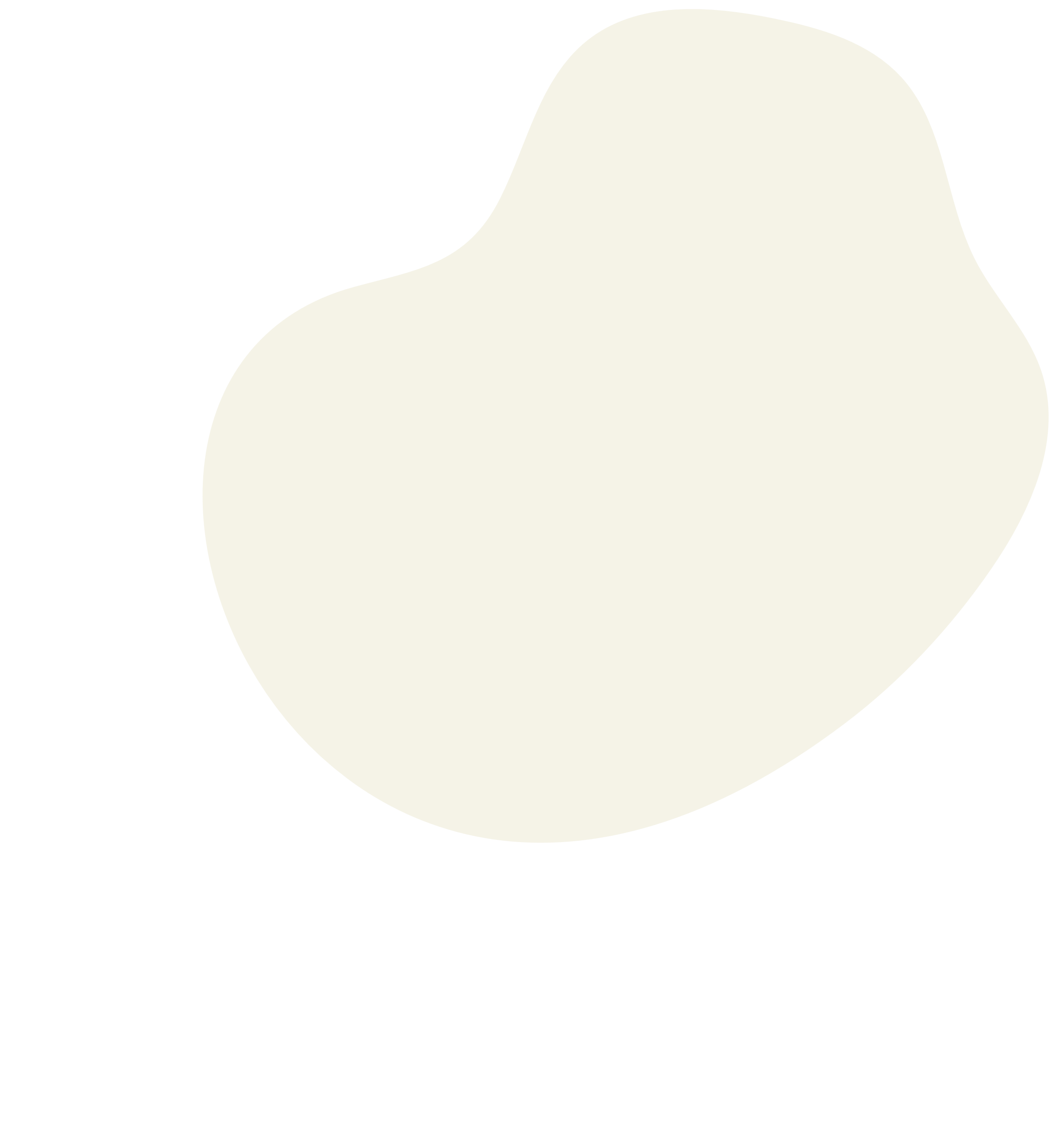 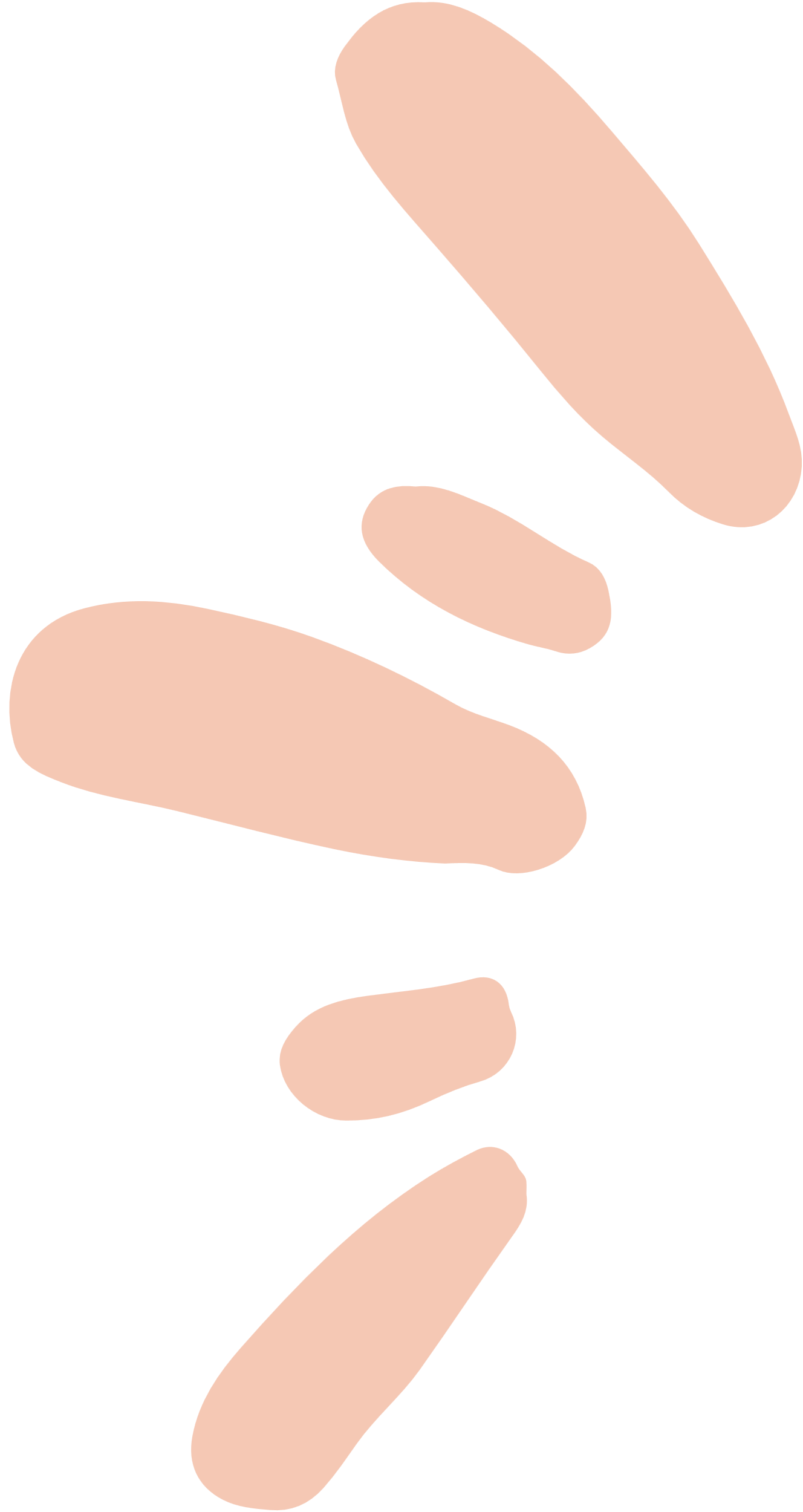 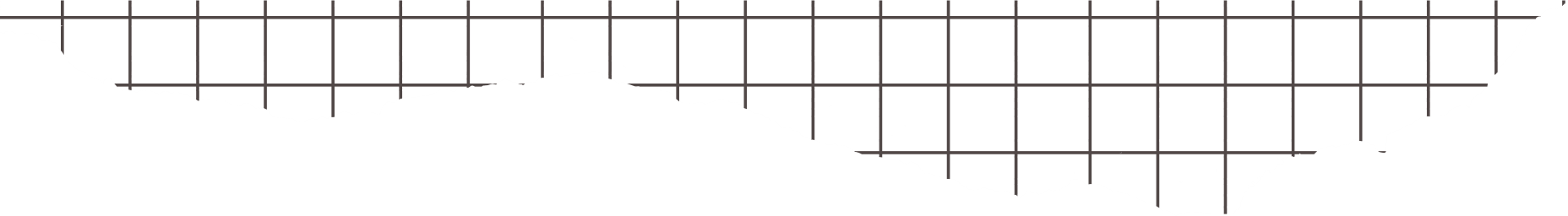 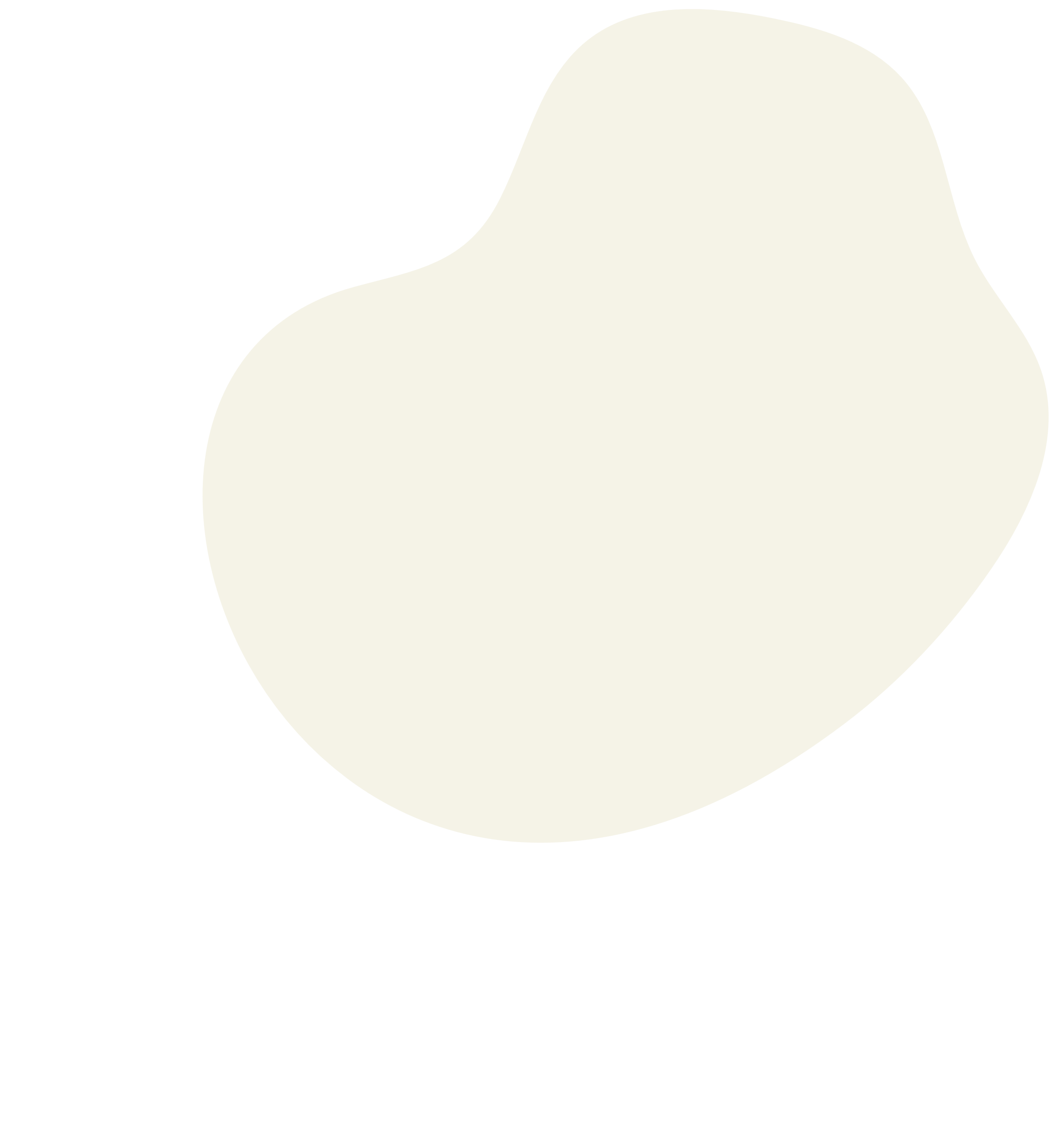 ماذا أريد
أن أعرف
ماذا أعرف
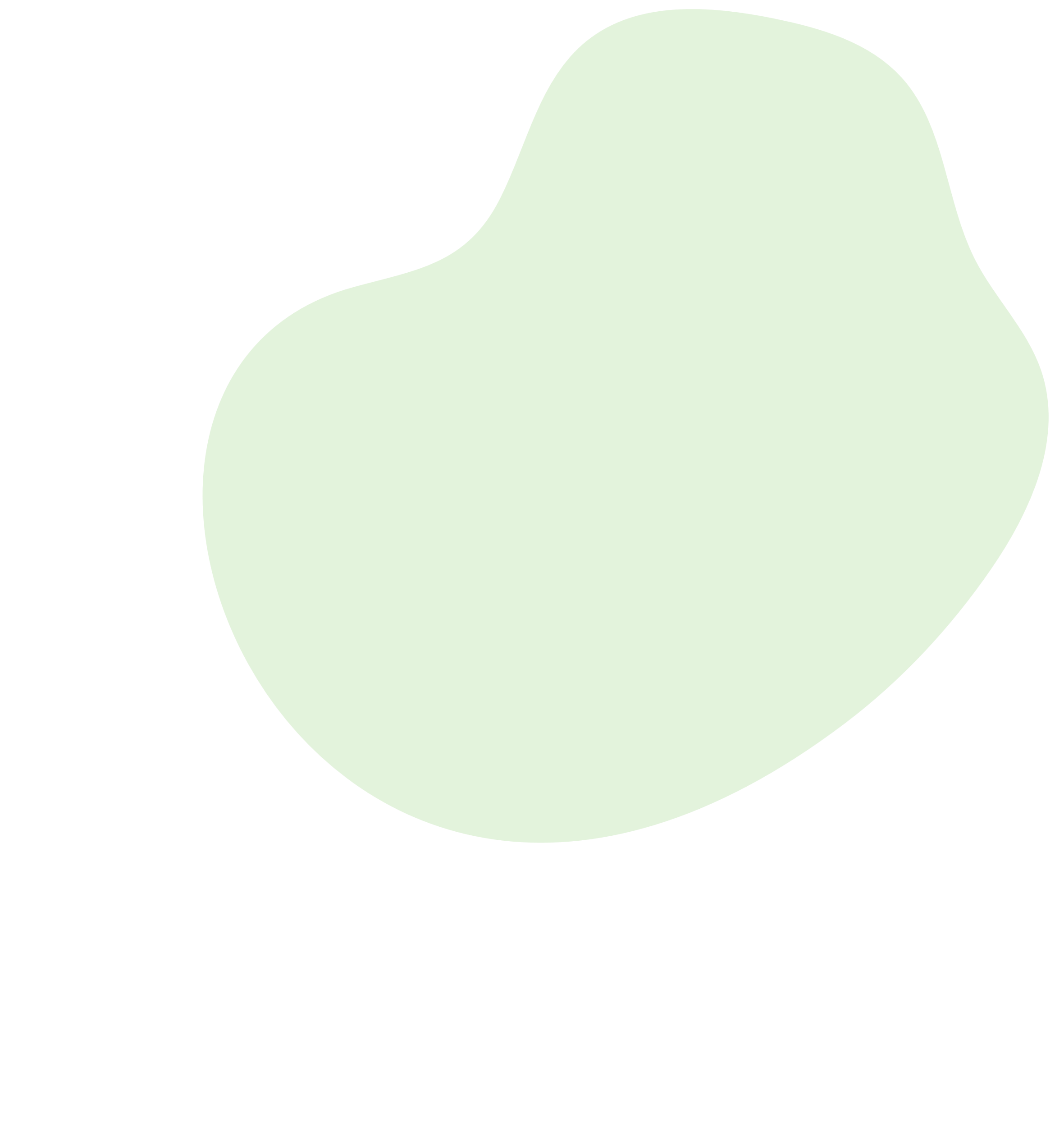 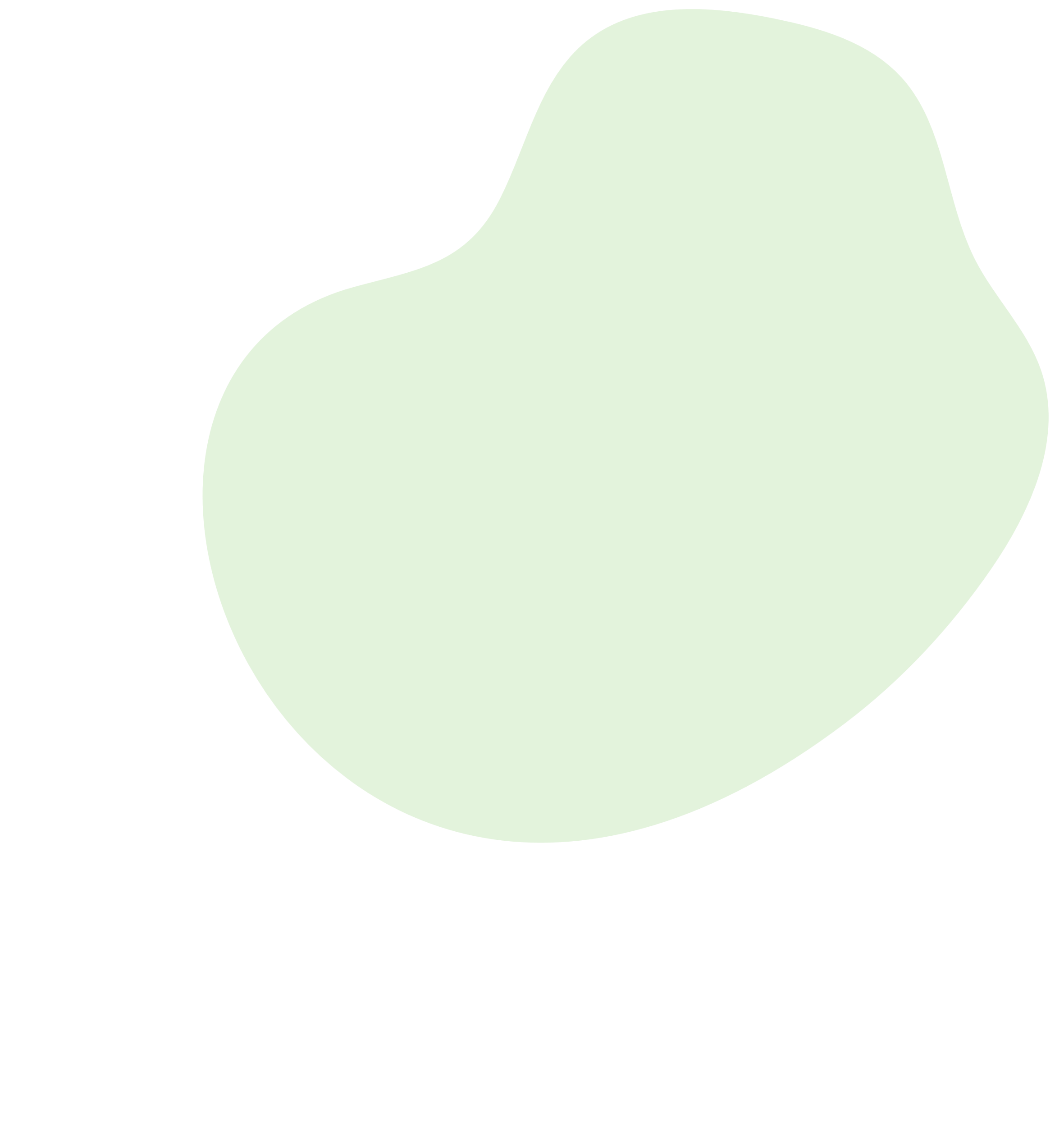 ماذا تعلمت
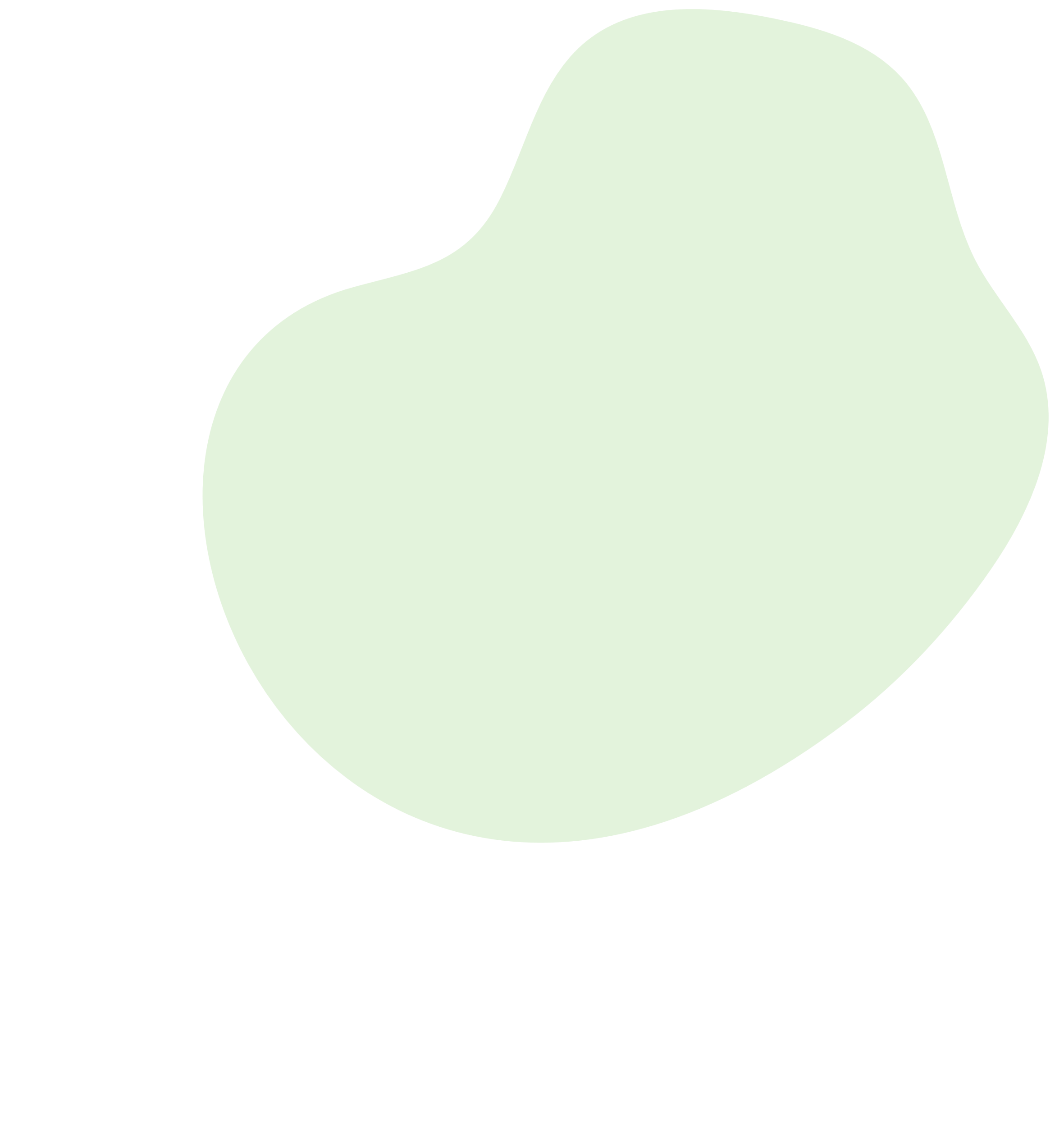 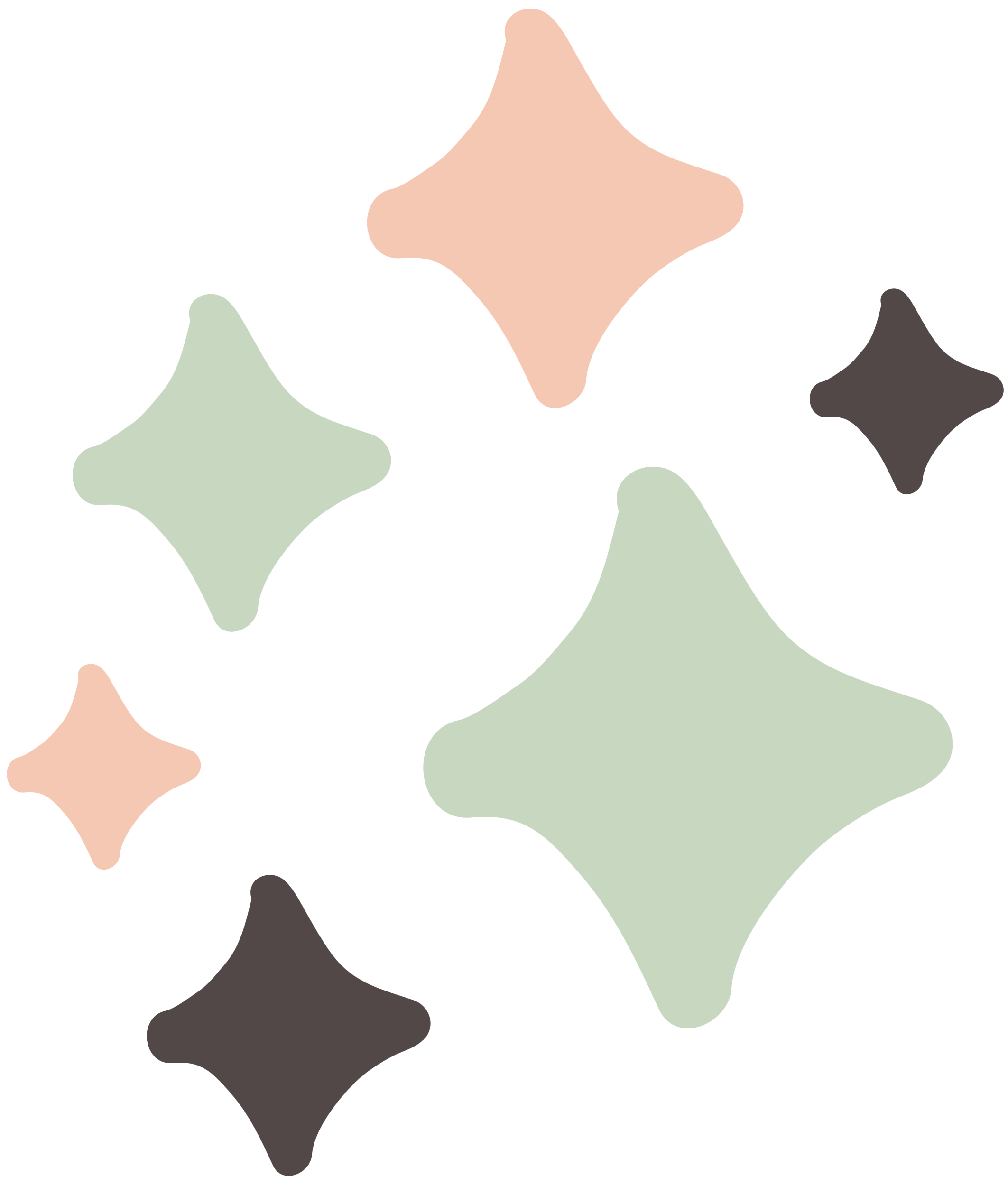 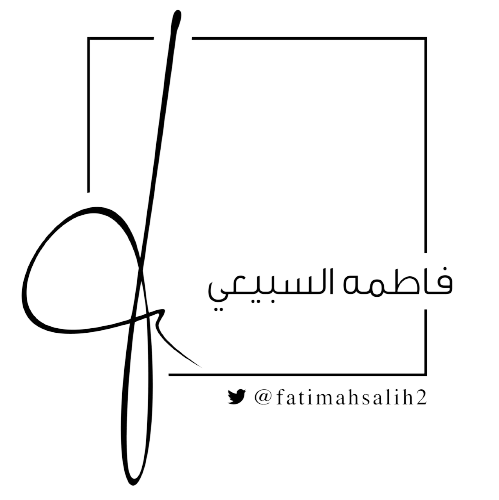 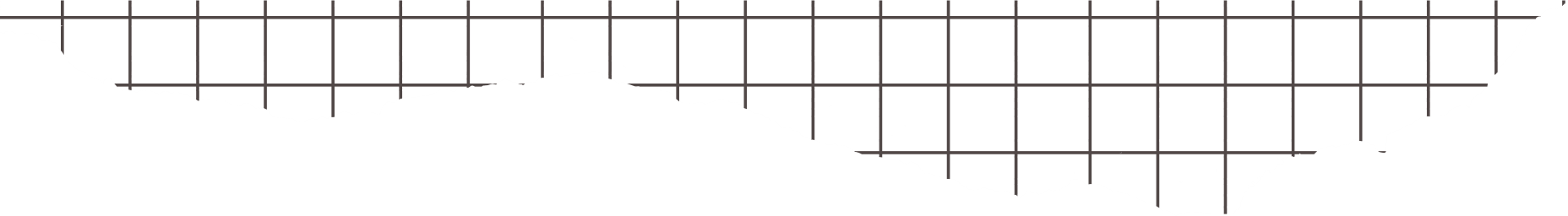 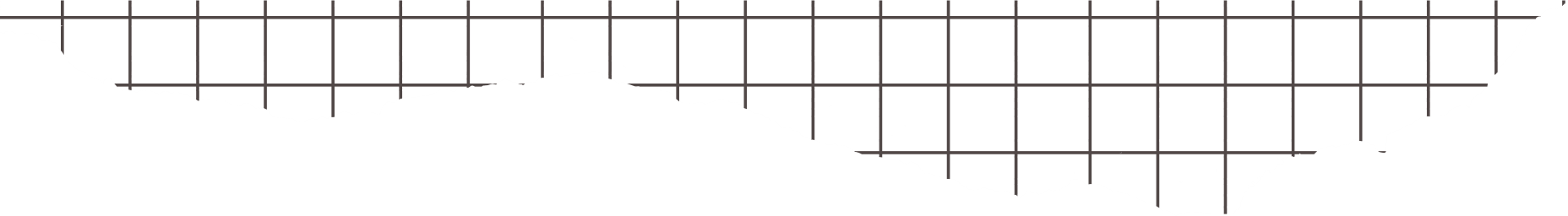 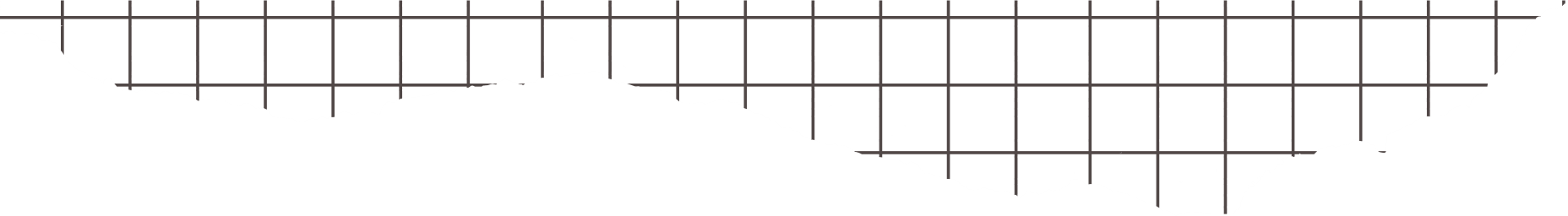 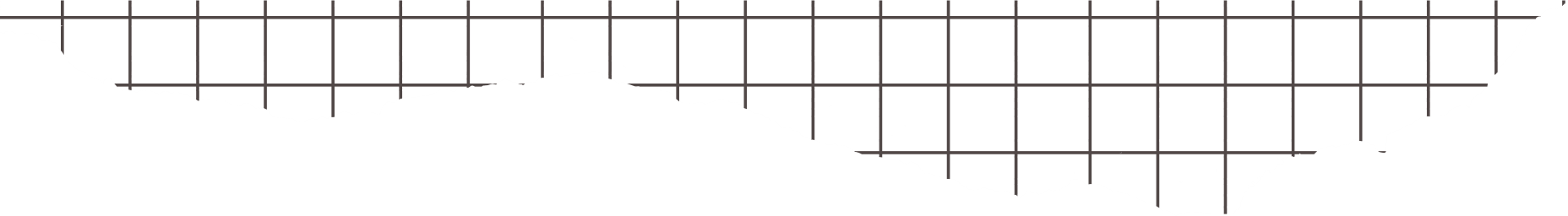 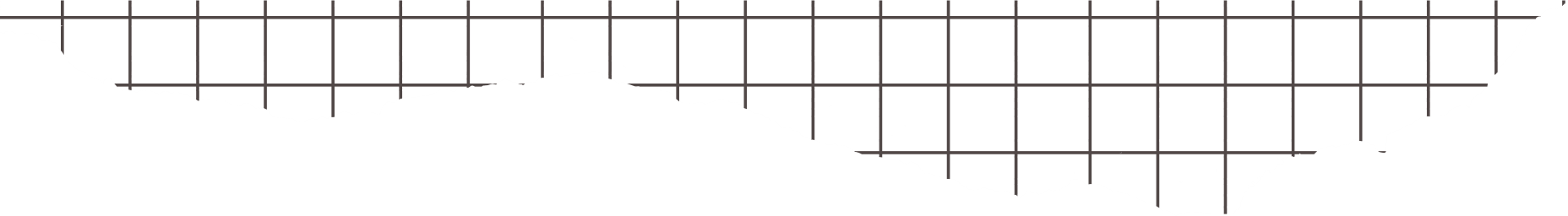 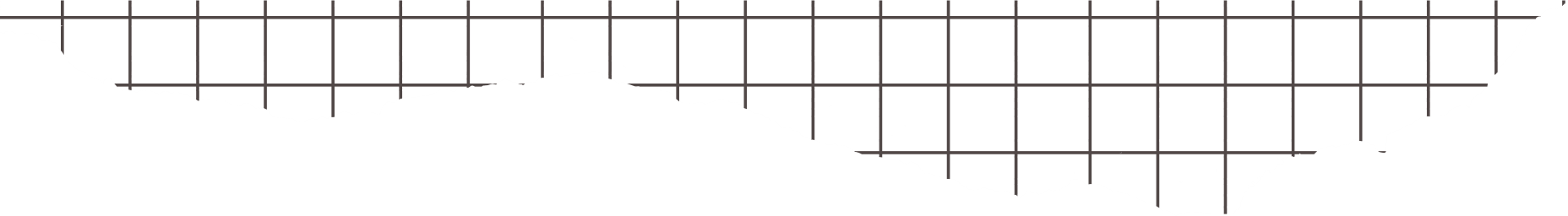 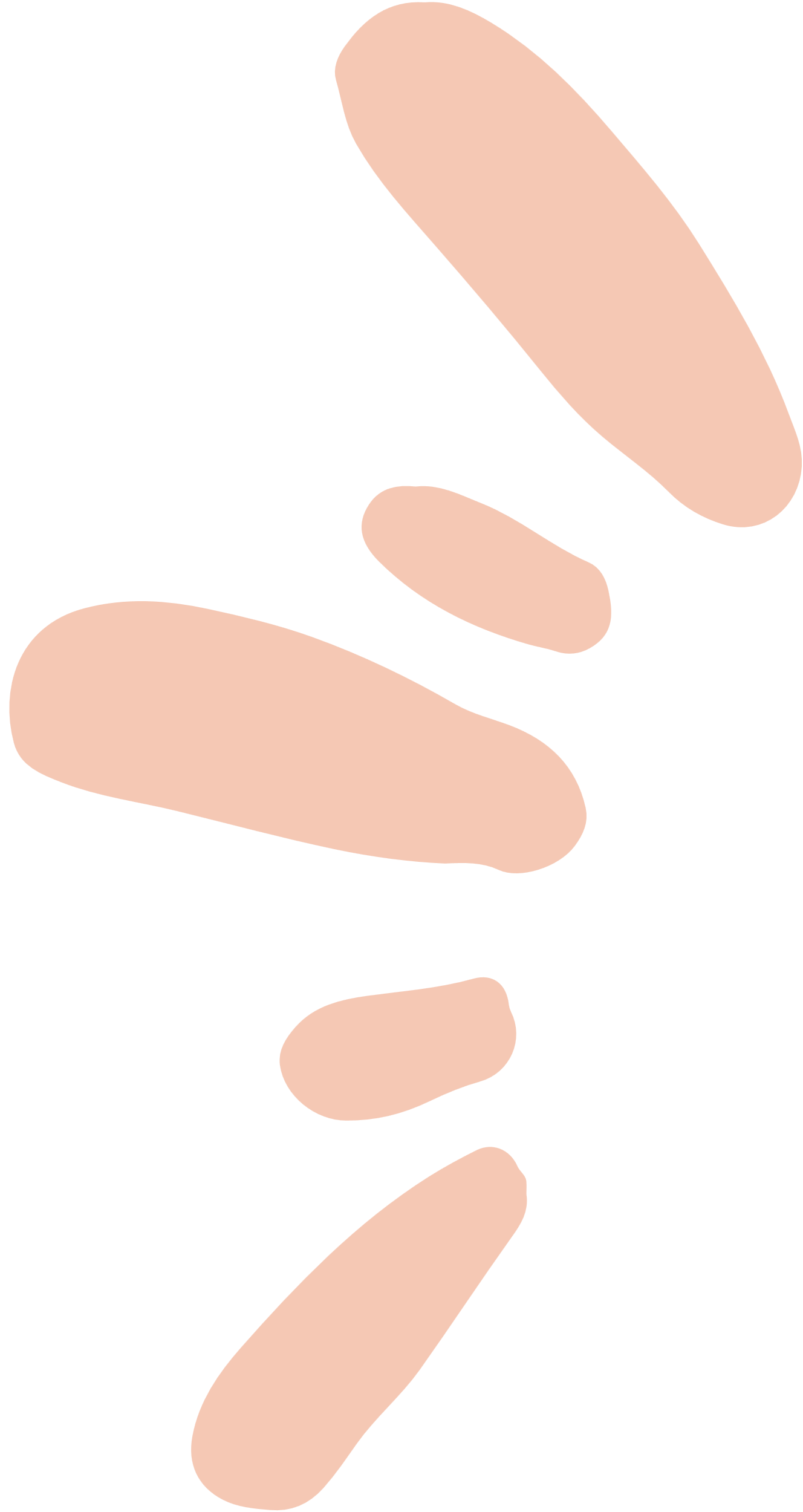 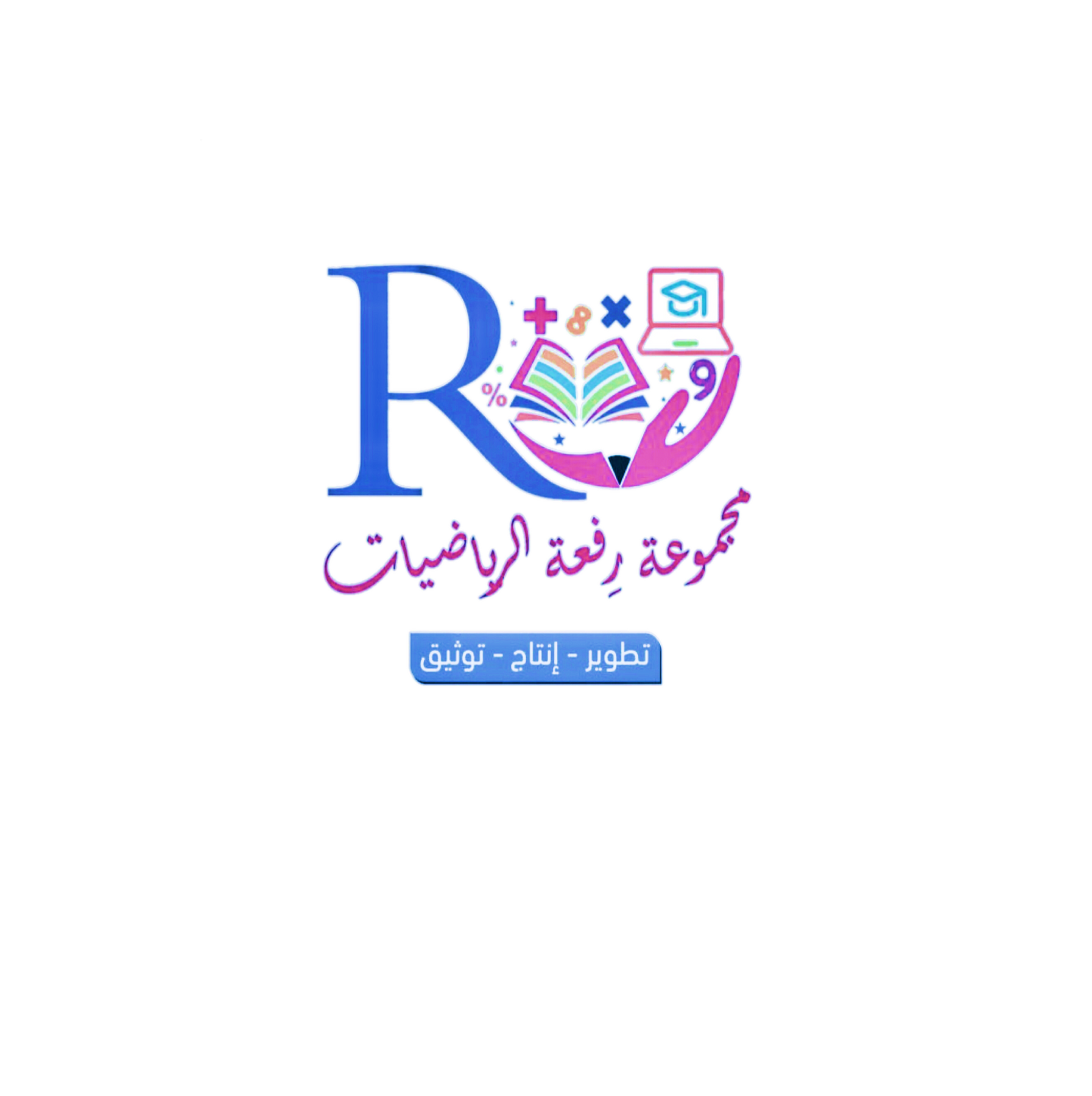 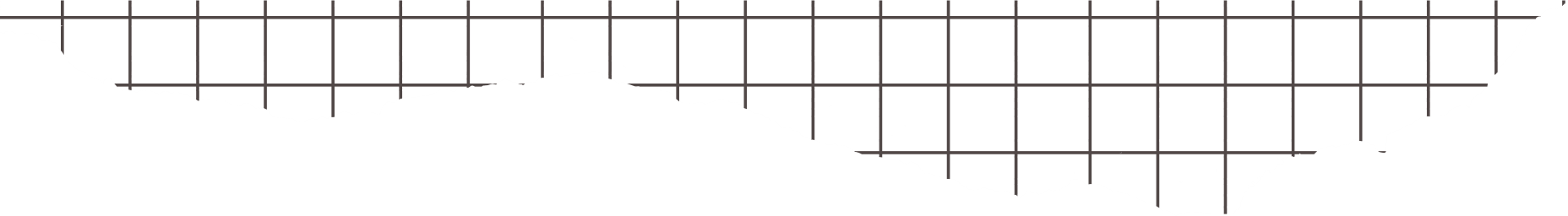 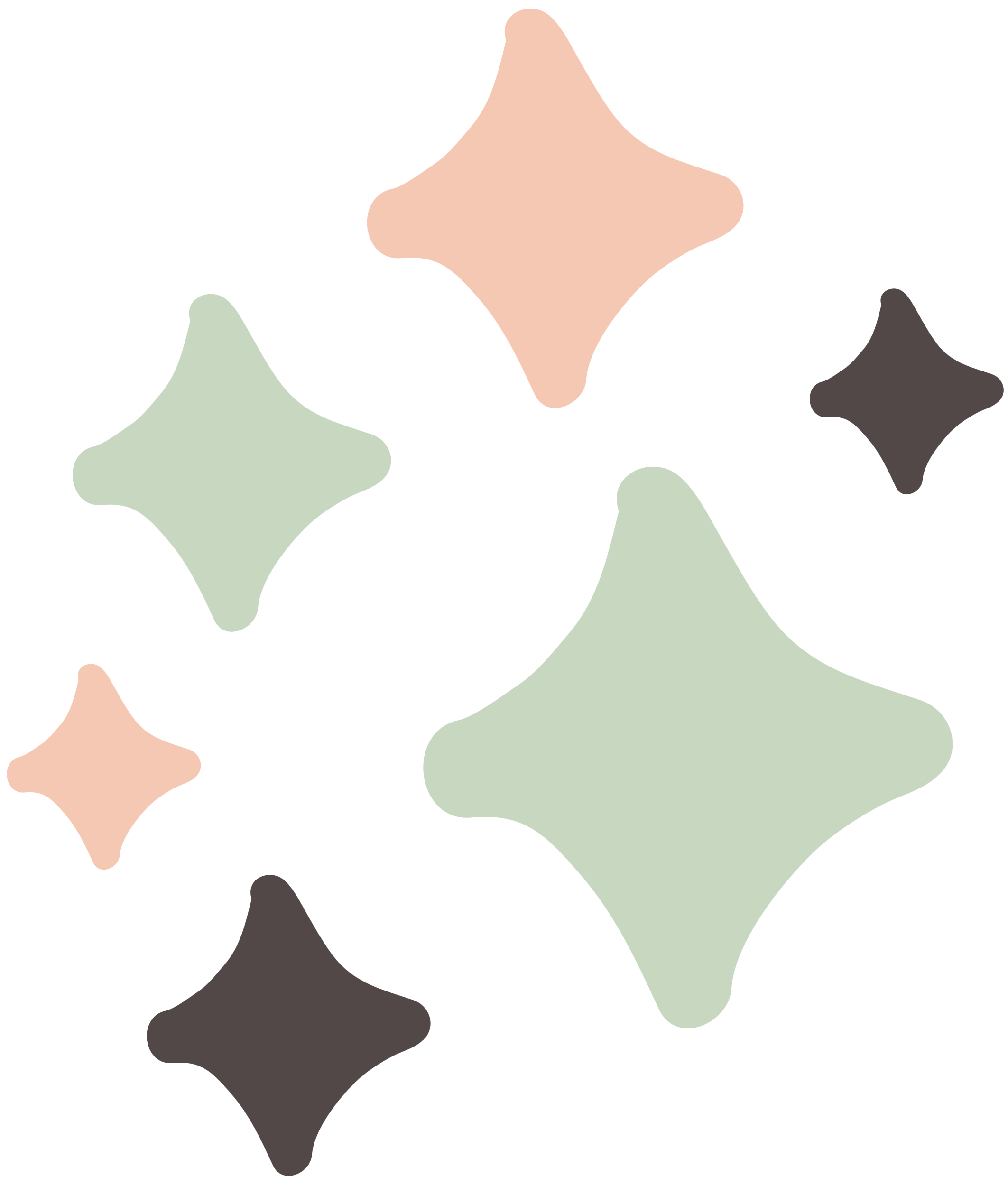 نشاط
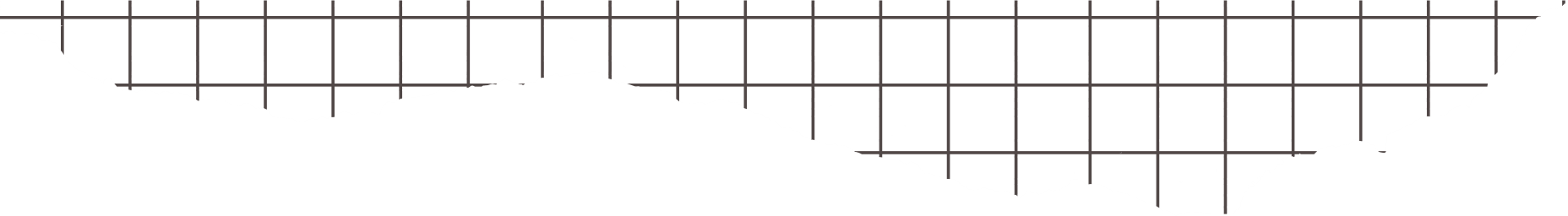 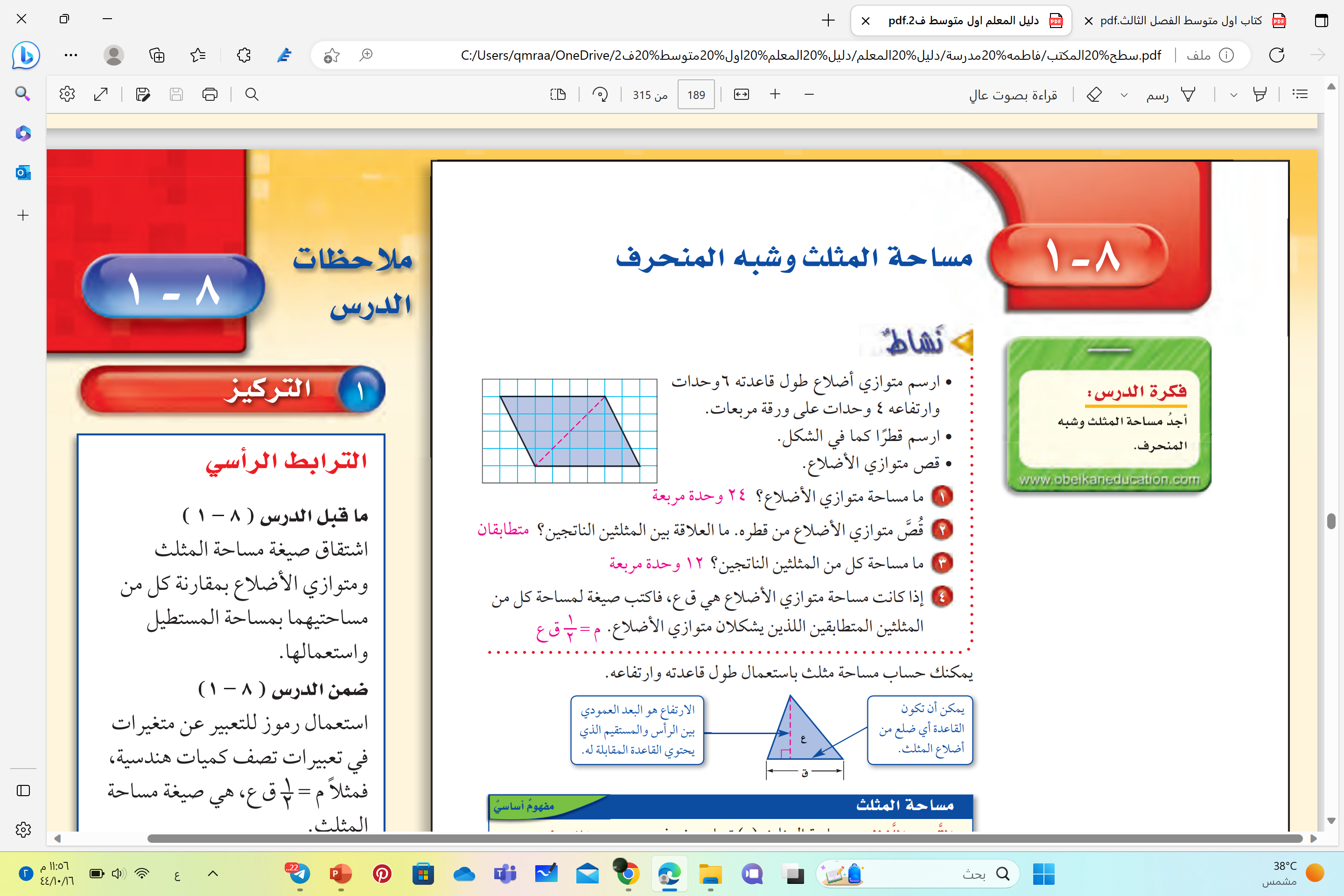 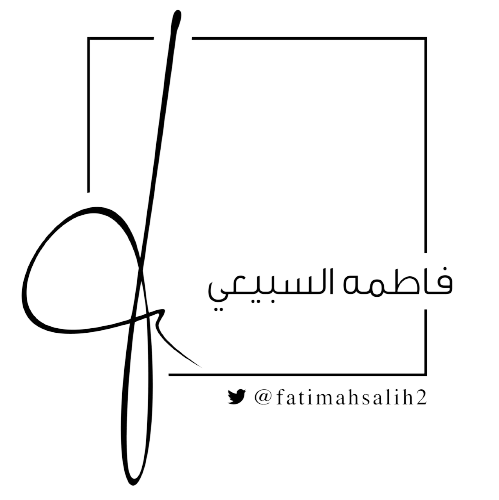 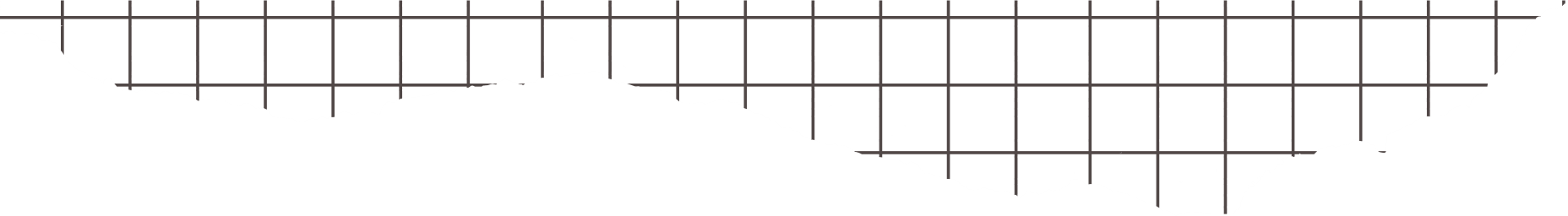 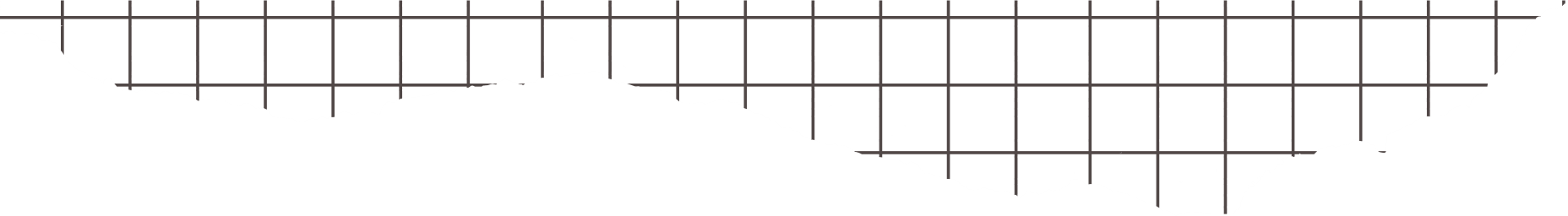 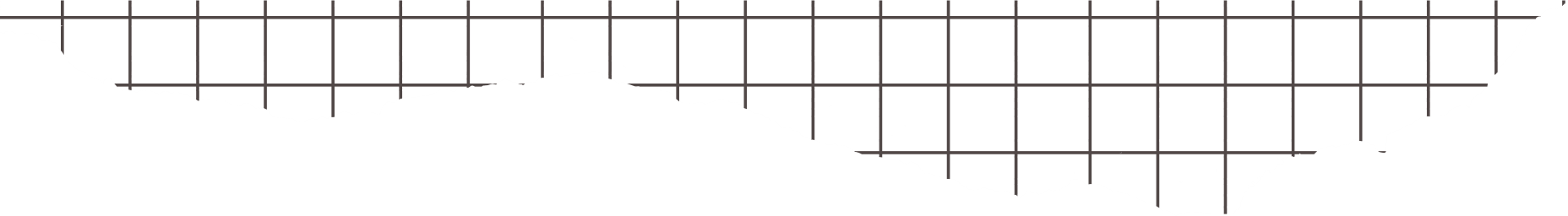 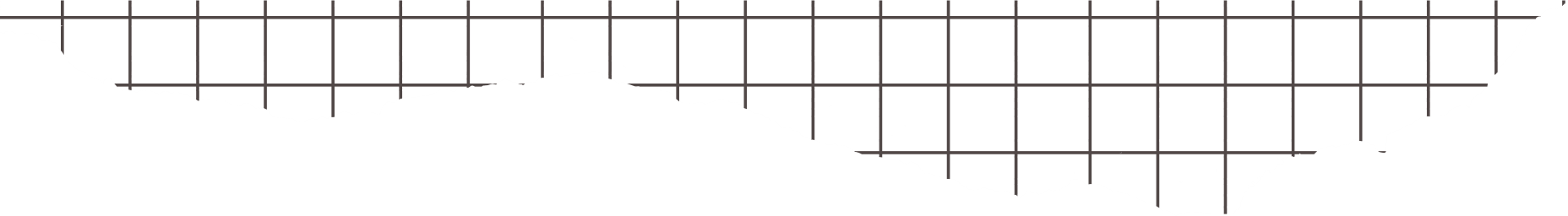 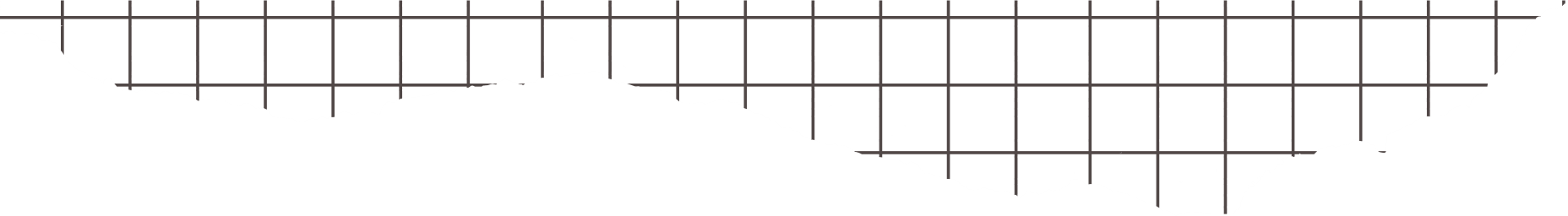 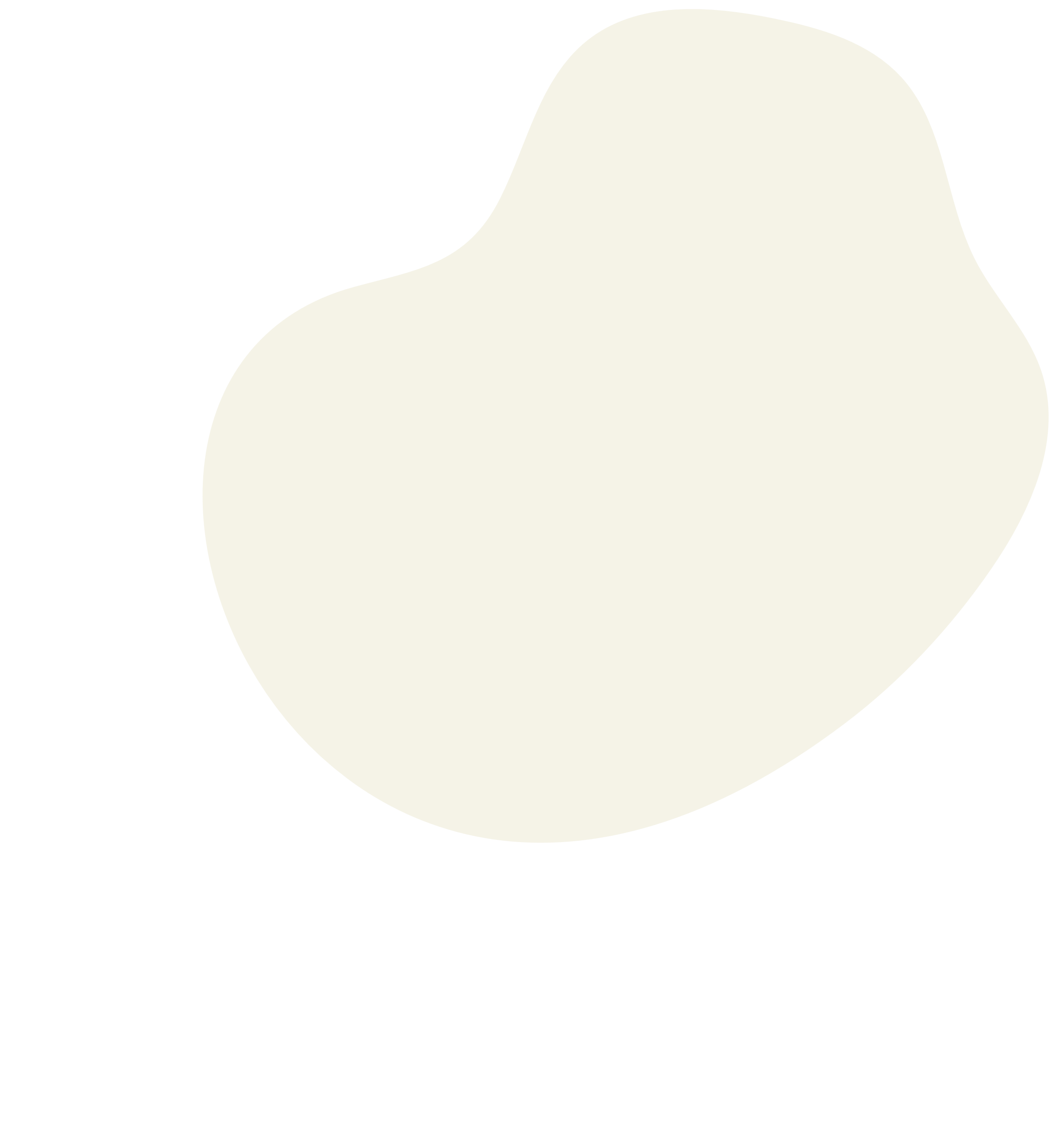 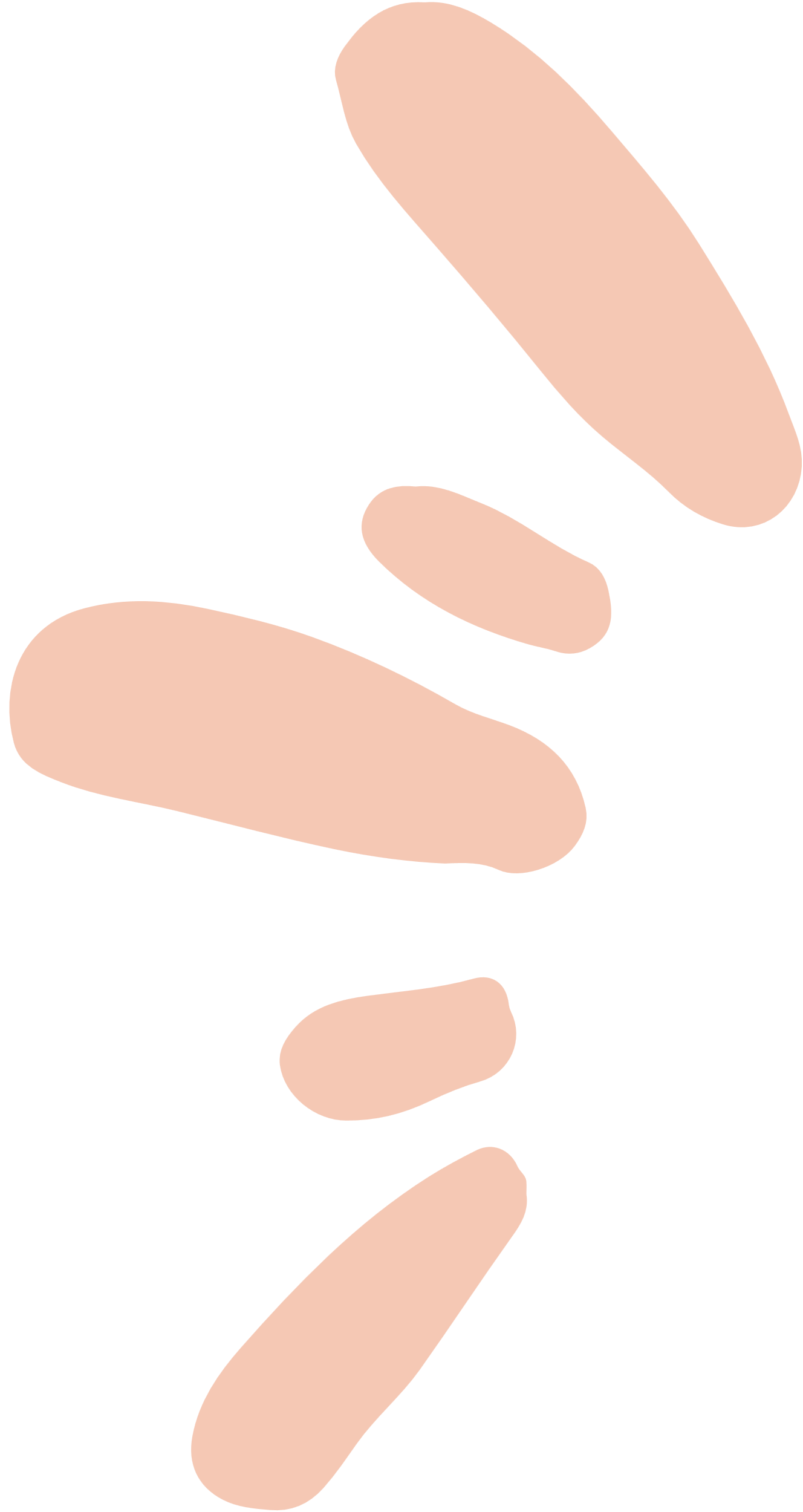 مثلث قائم الزاوية
مثلث حاد الزوايا
مثلث منفرج  الزاوية
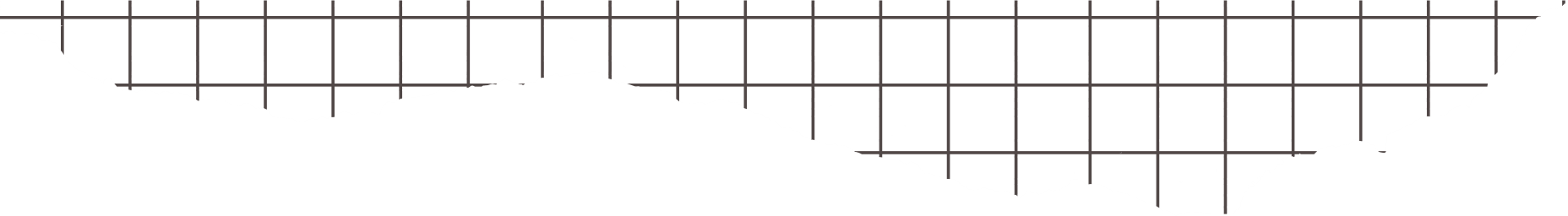 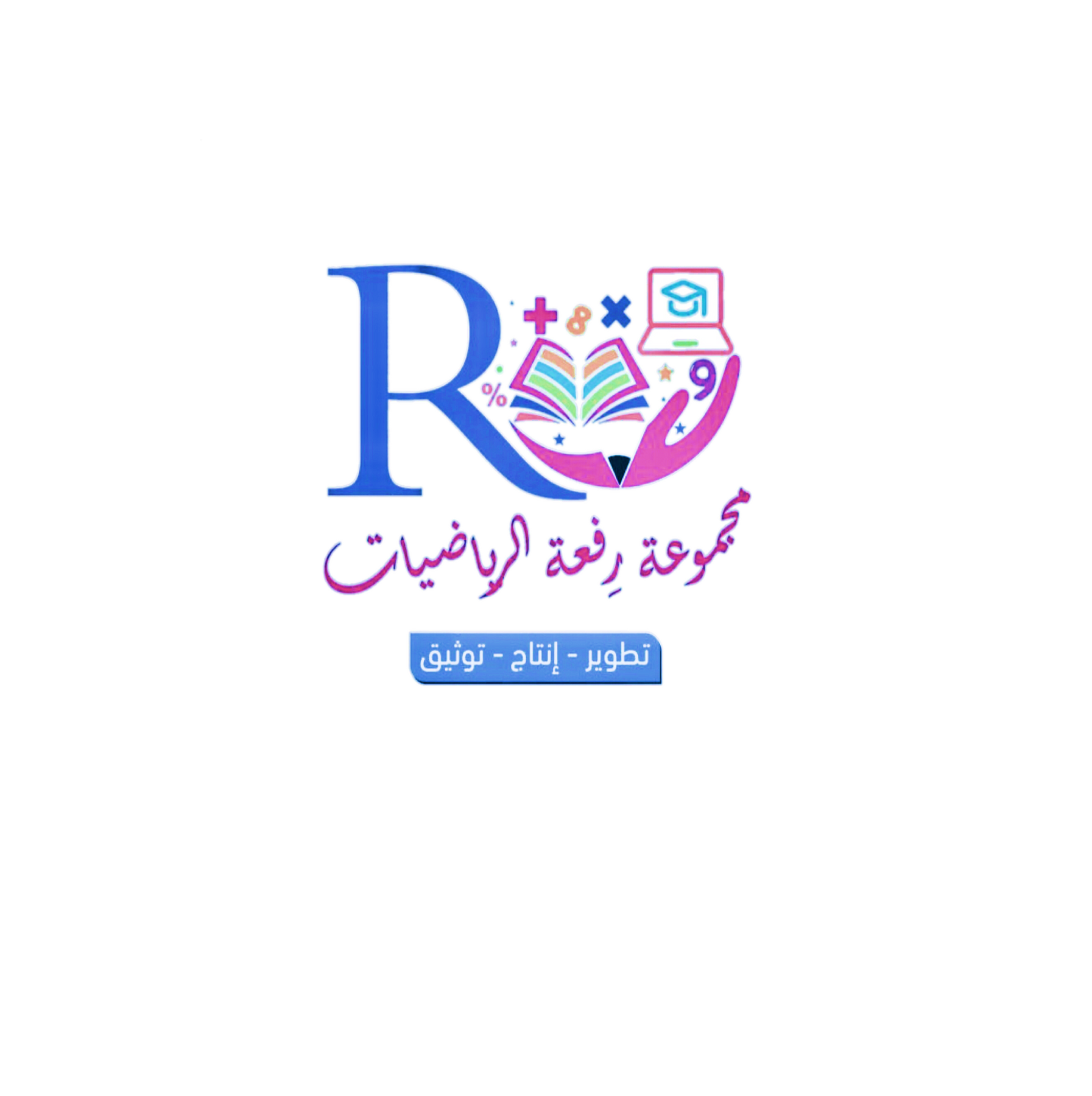 مساحة 
المثلث
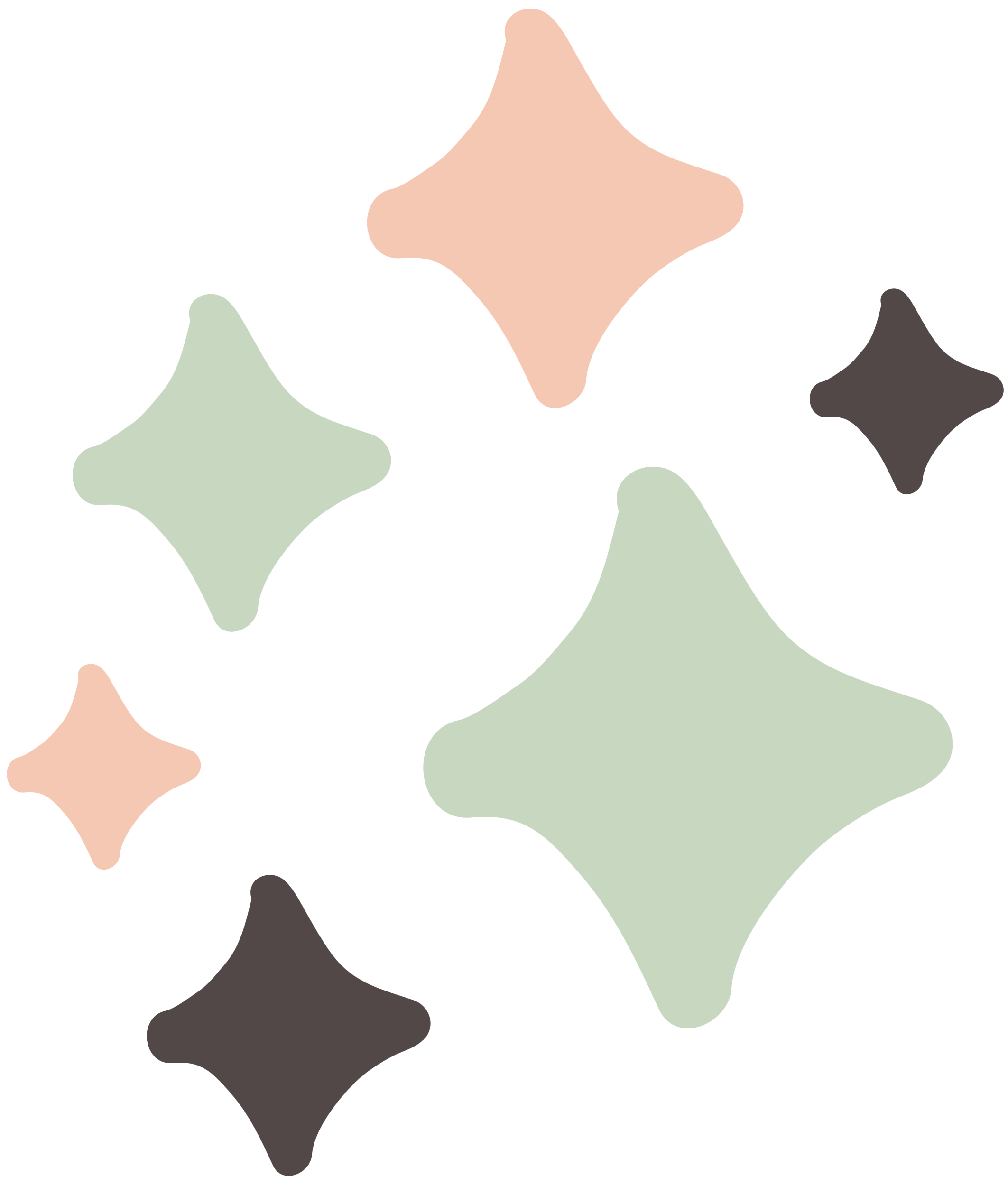 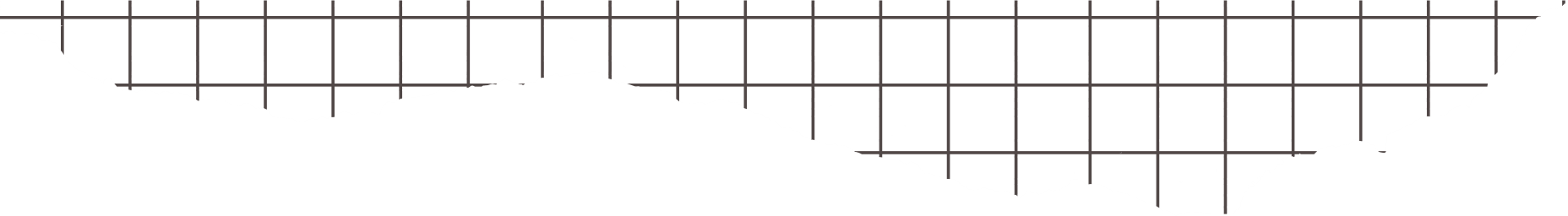 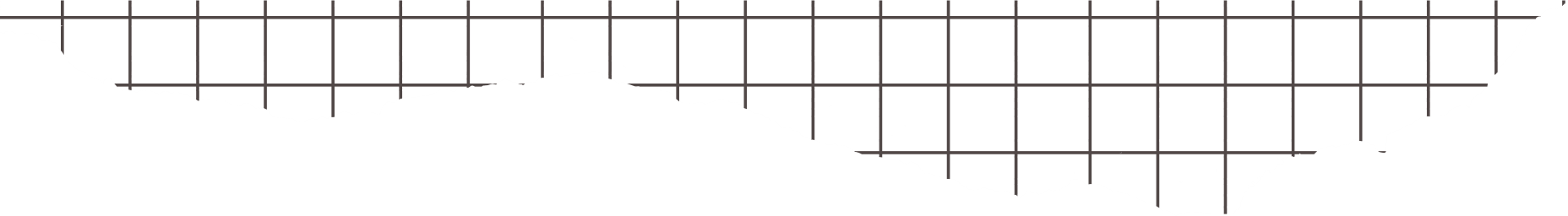 الارتفاع
الارتفاع
الارتفاع
القاعدة
القاعدة
القاعدة
القاعدة :  يمكن أن تكون القاعدة أي ضلع من أضلاع المثلث
الارتفاع : هو البعد العمودي بين الرأس والمستقيم الذي يحتوي القاعدة المقابلة له
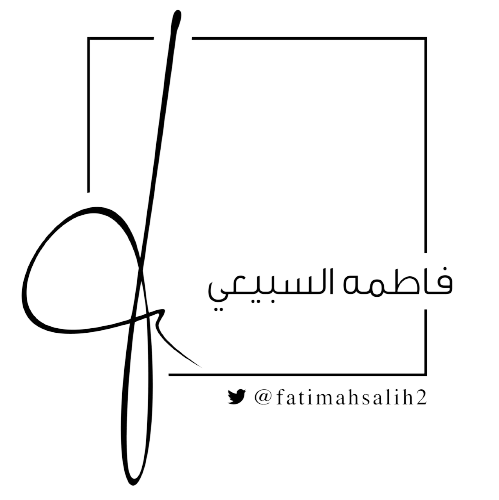 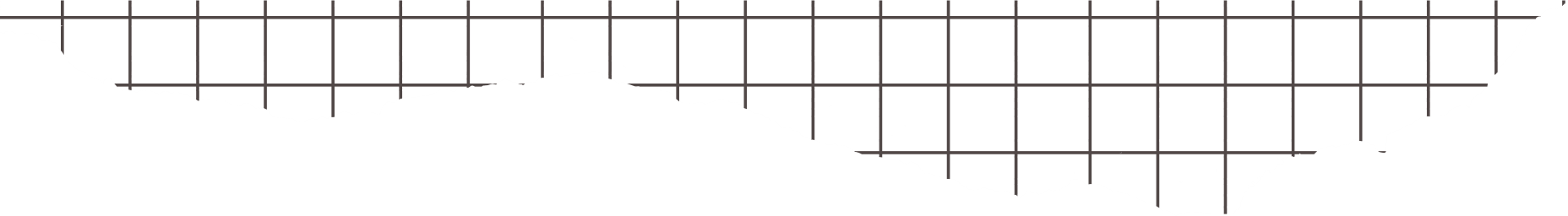 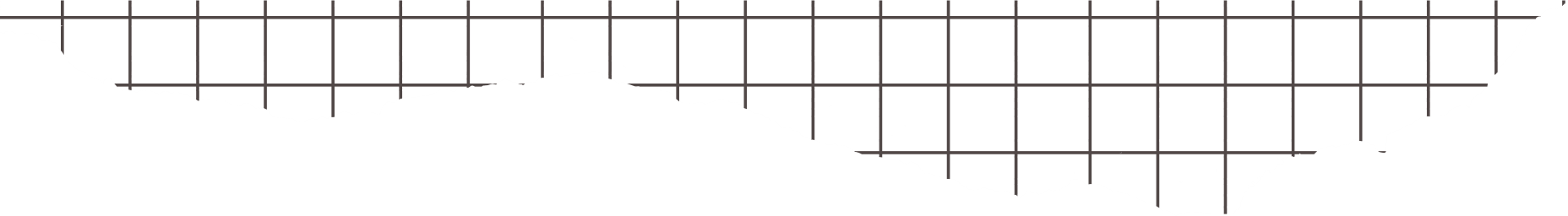 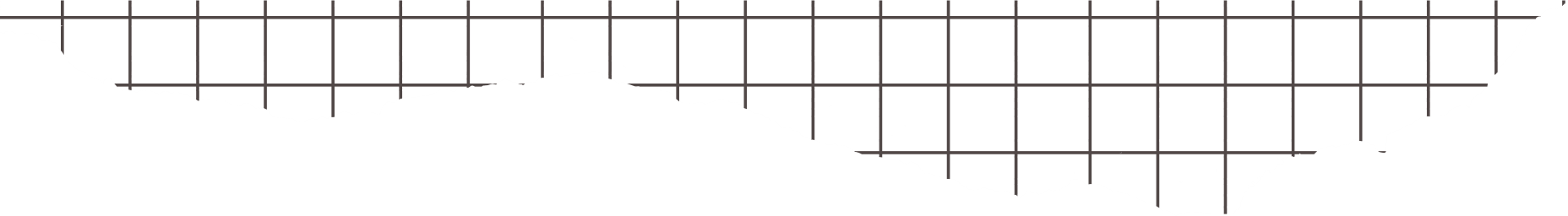 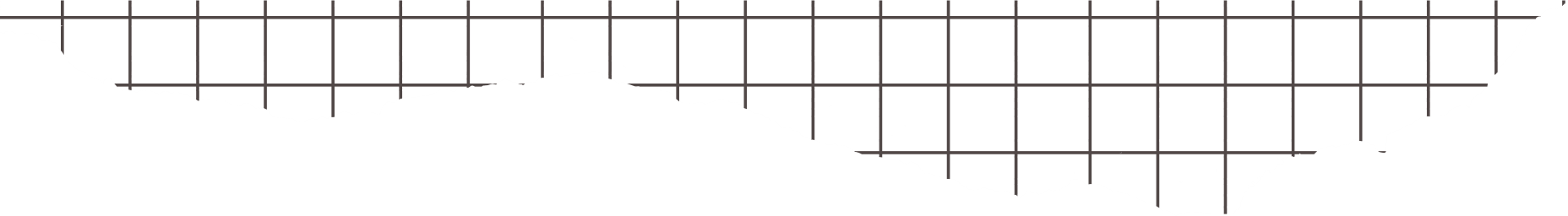 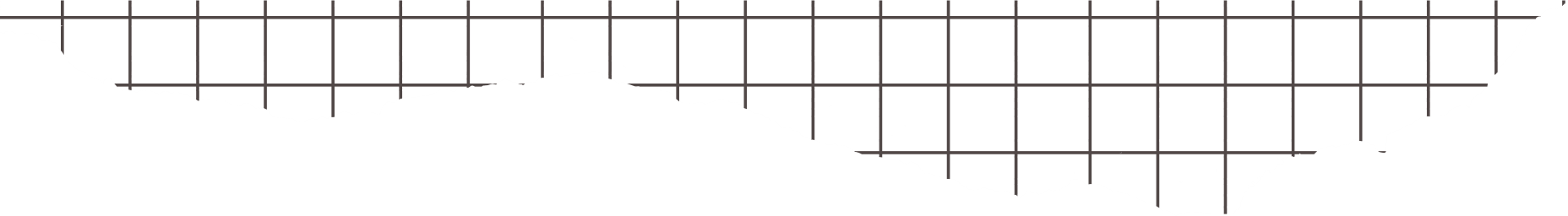 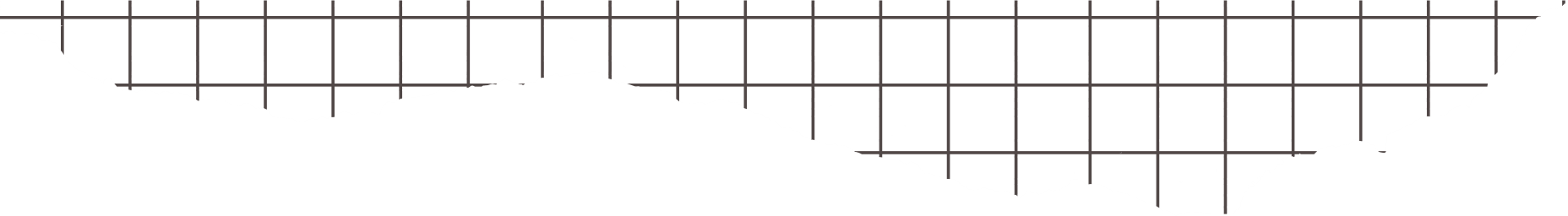 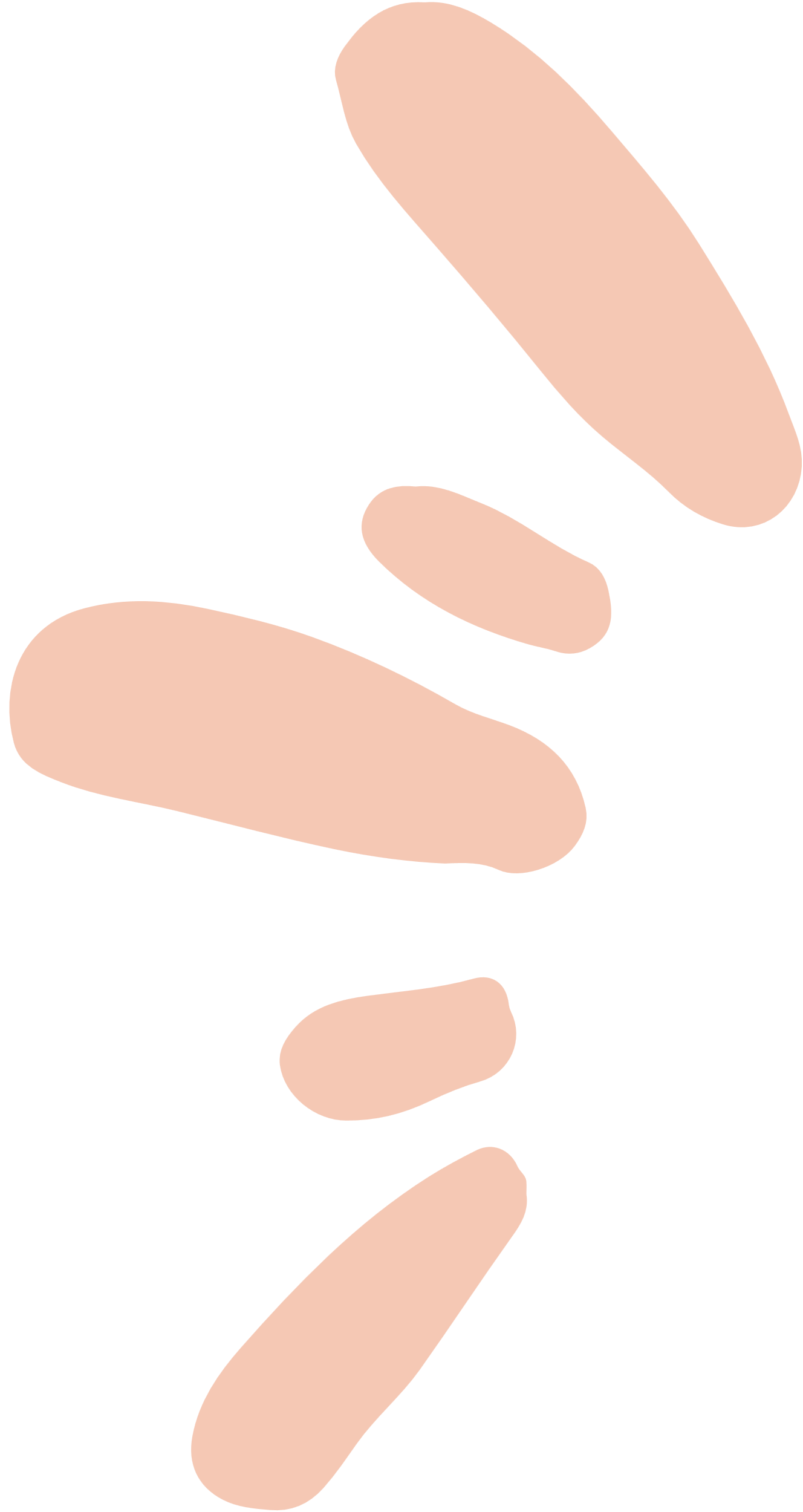 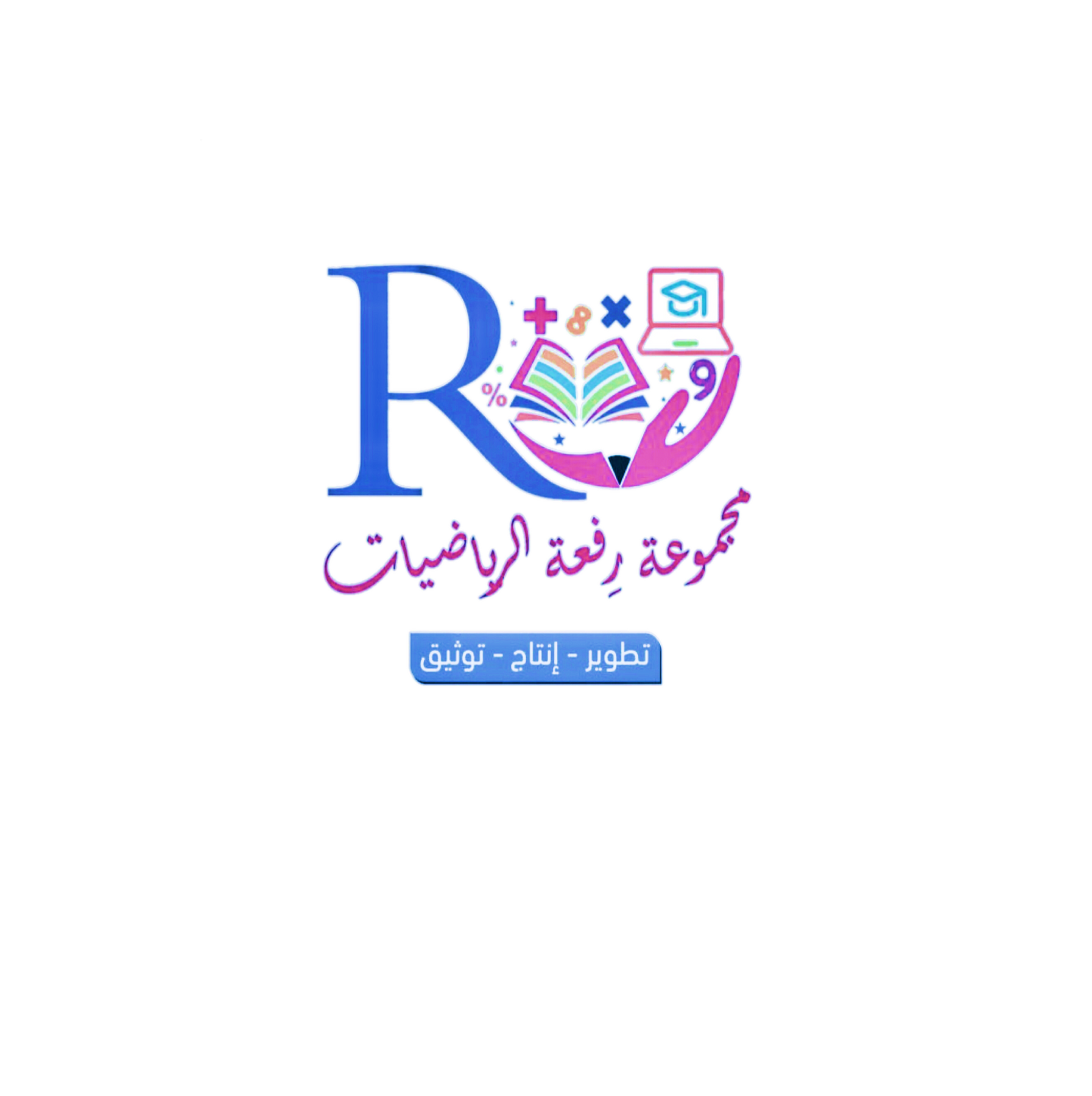 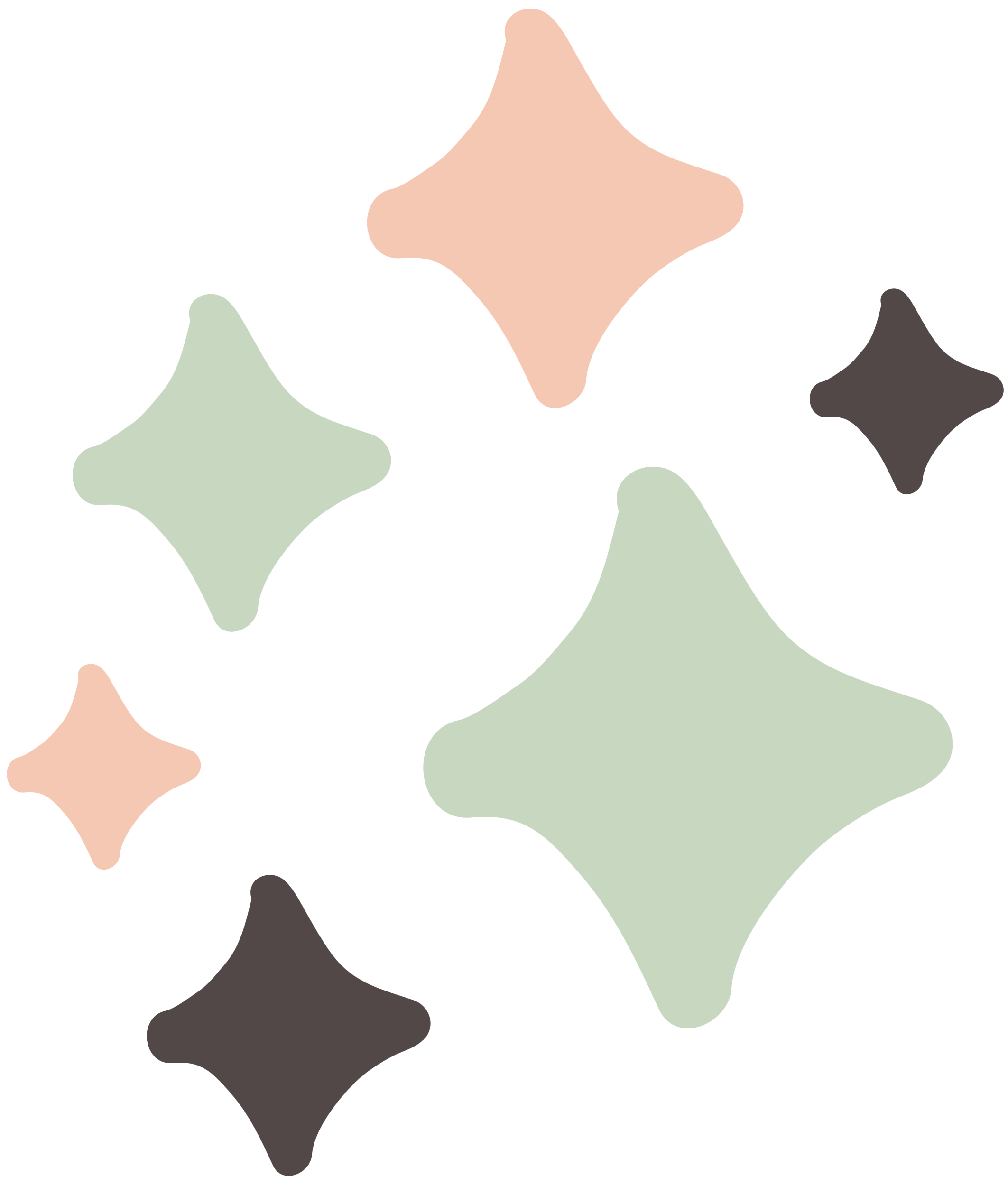 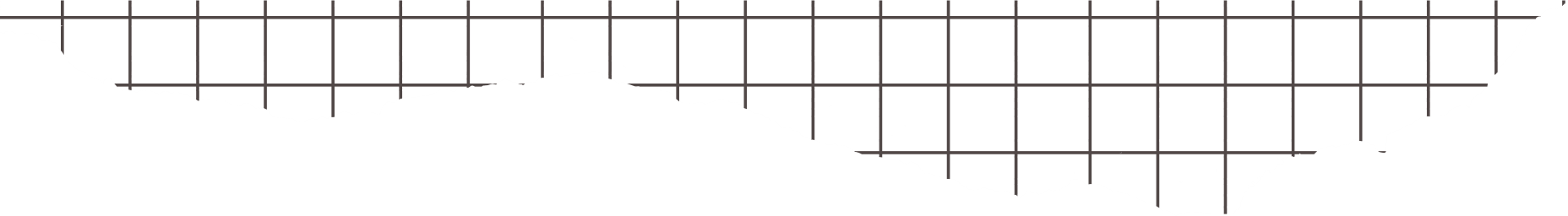 قانون مساحة المثلث
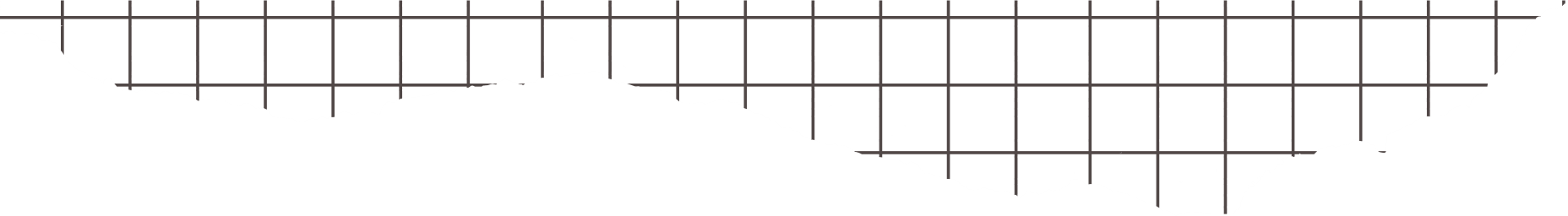 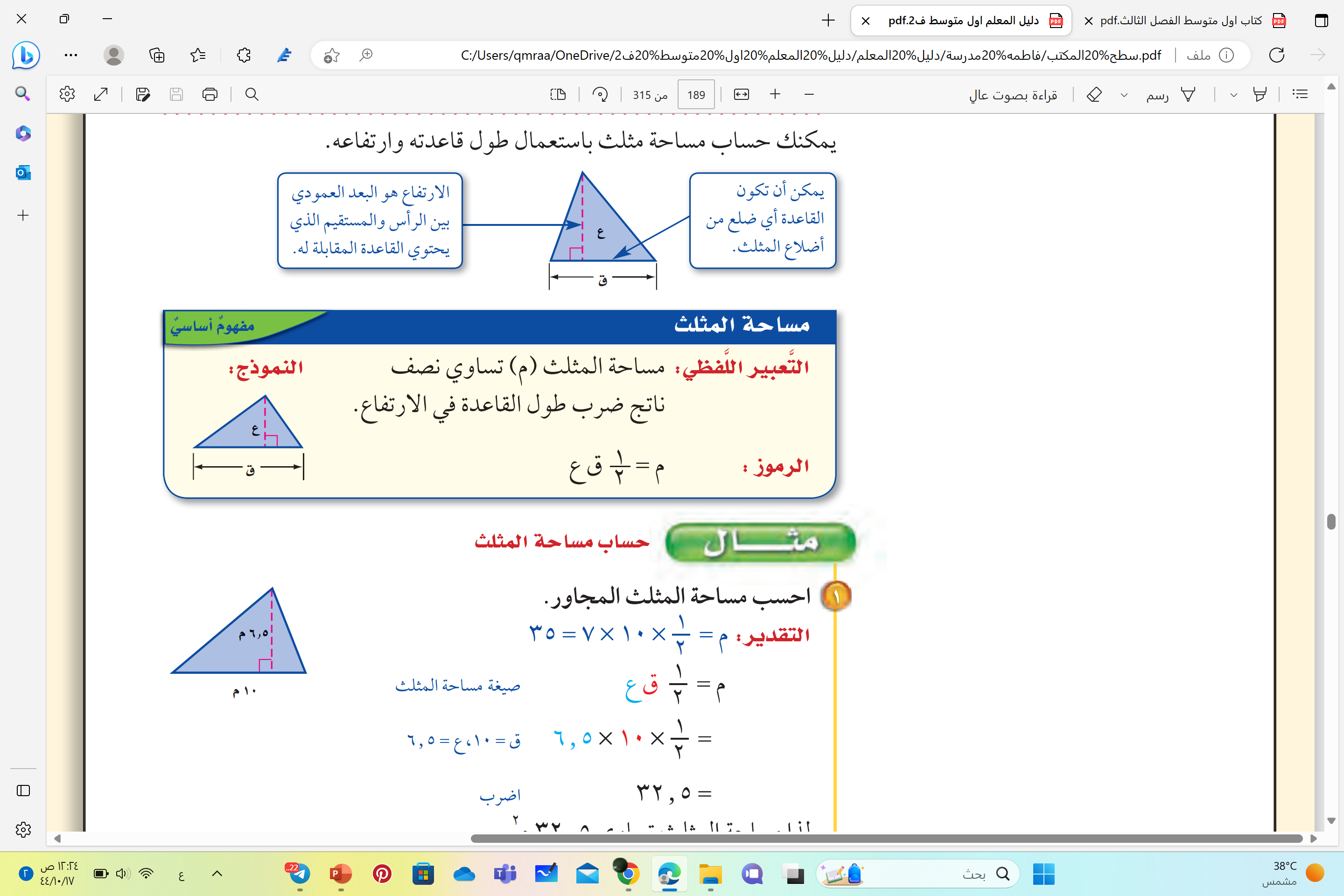 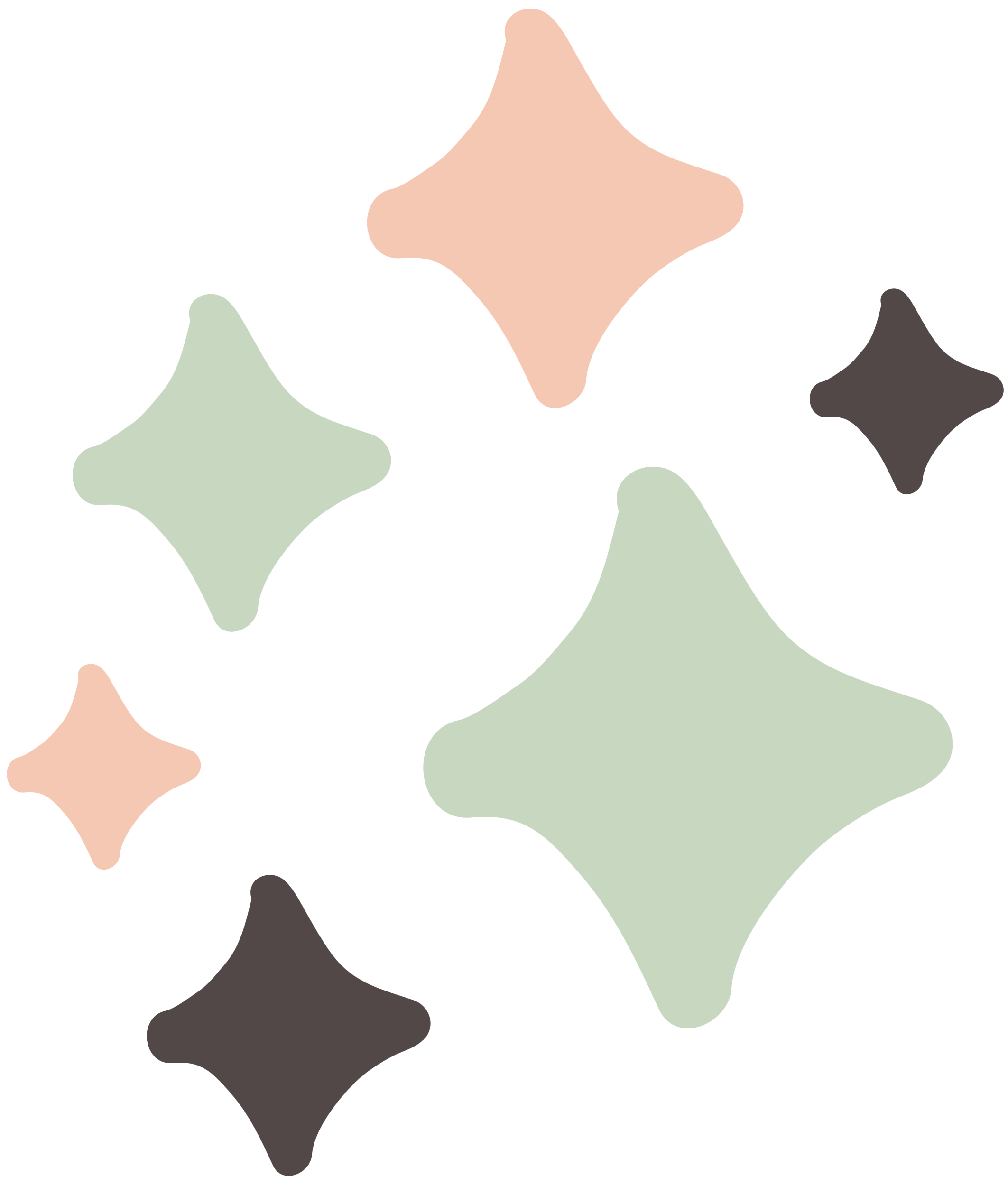 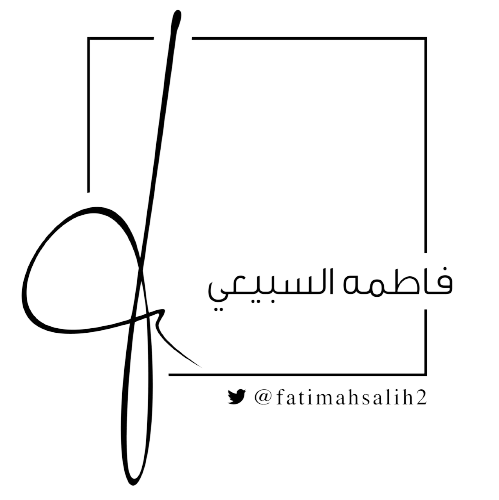 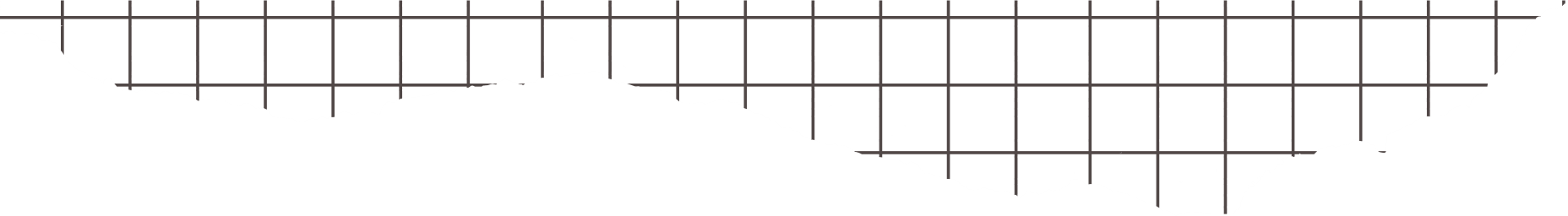 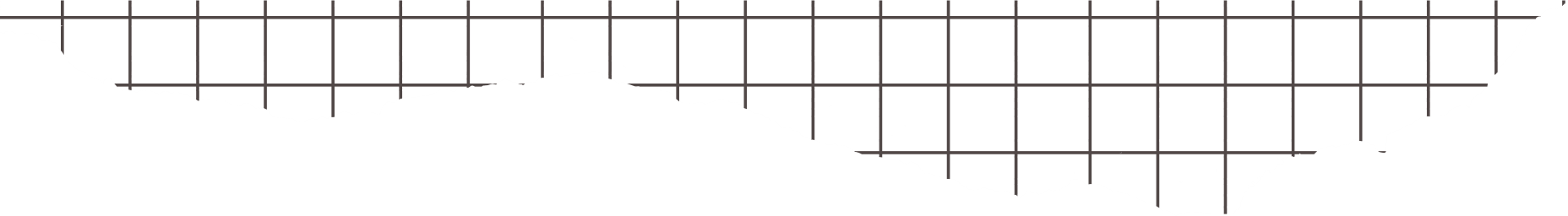 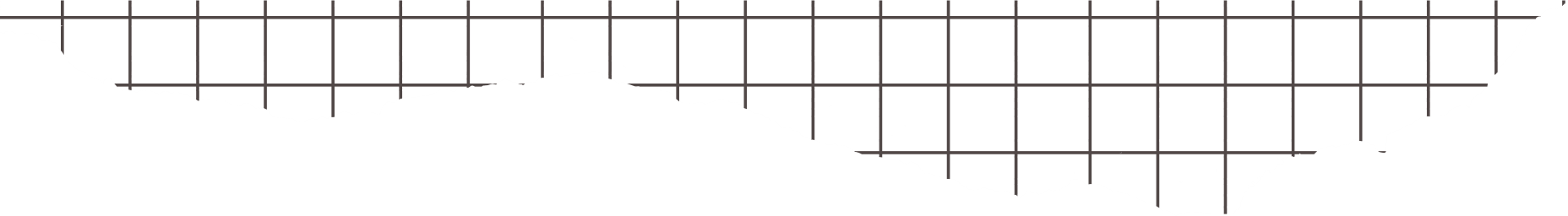 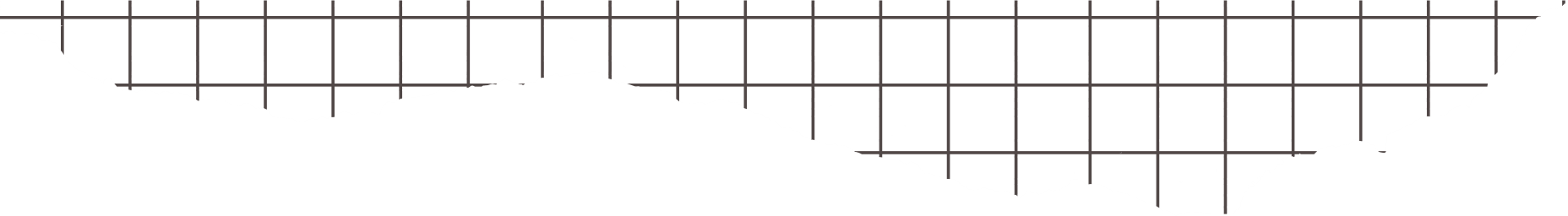 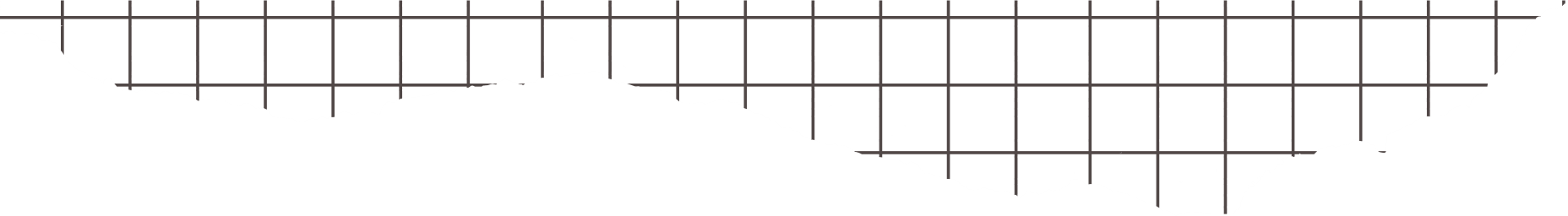 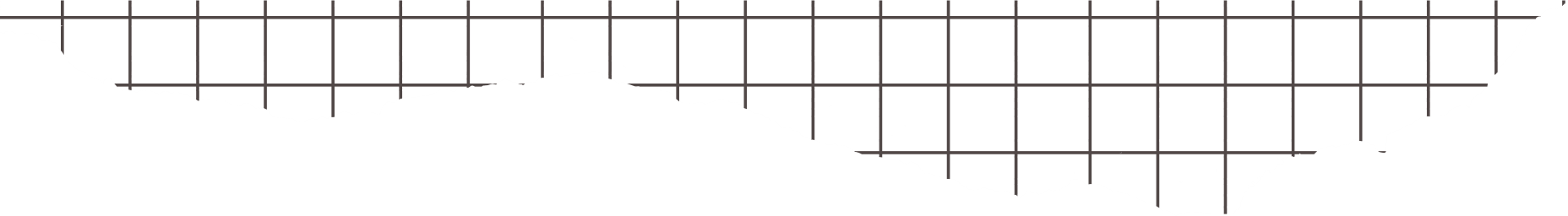 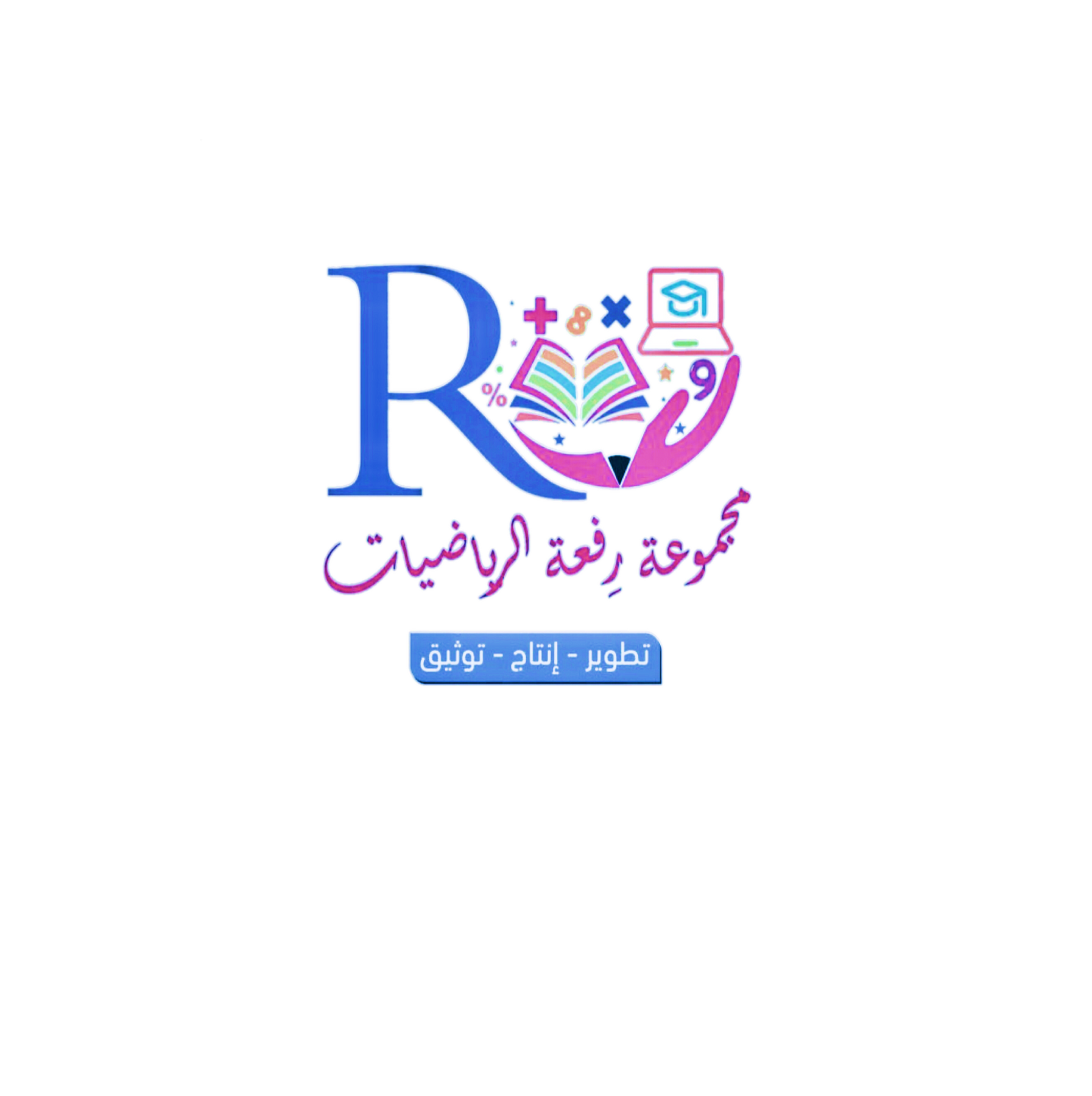 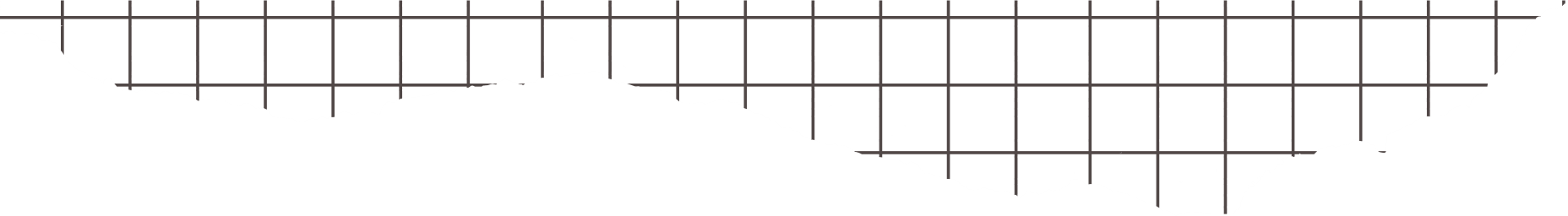 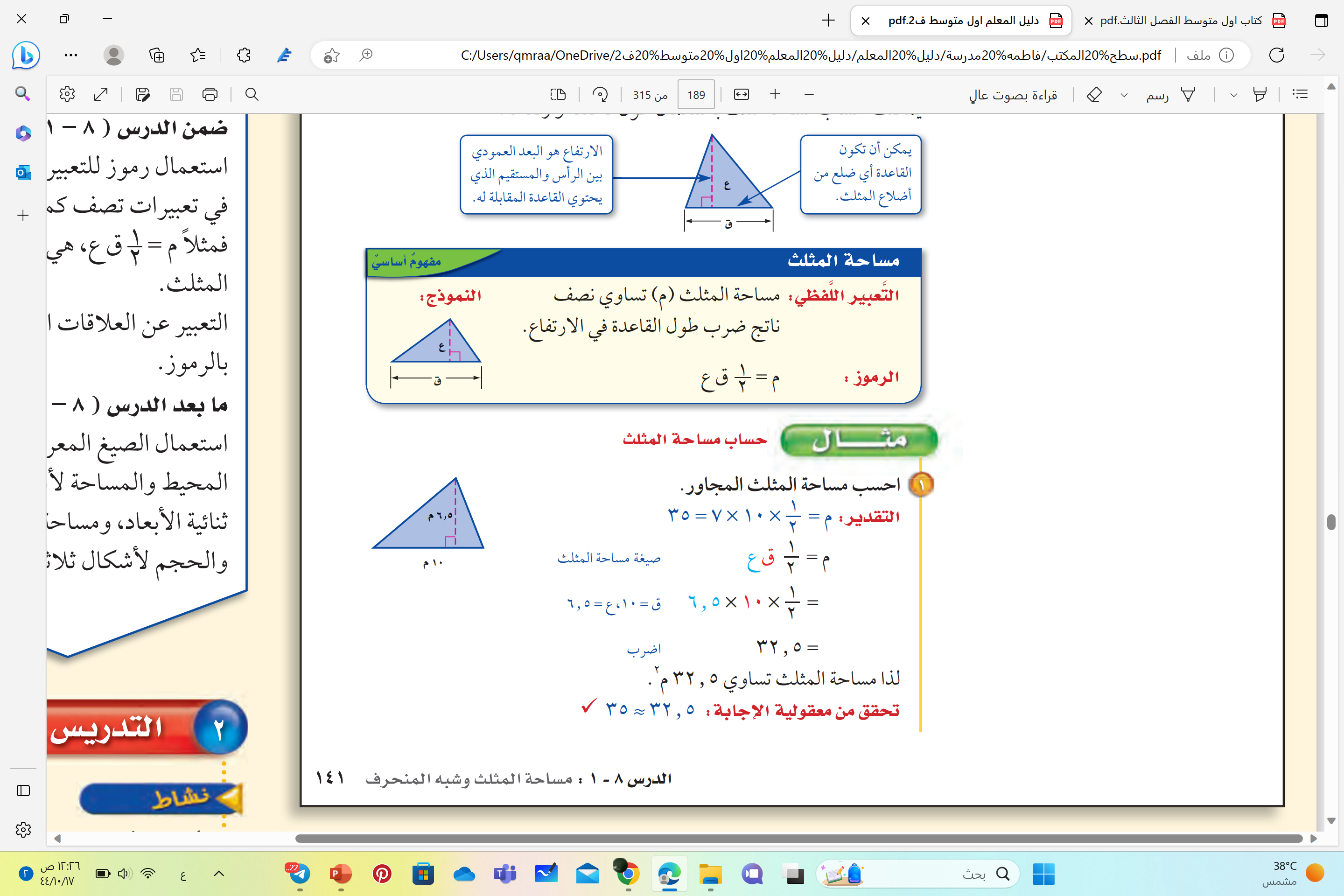 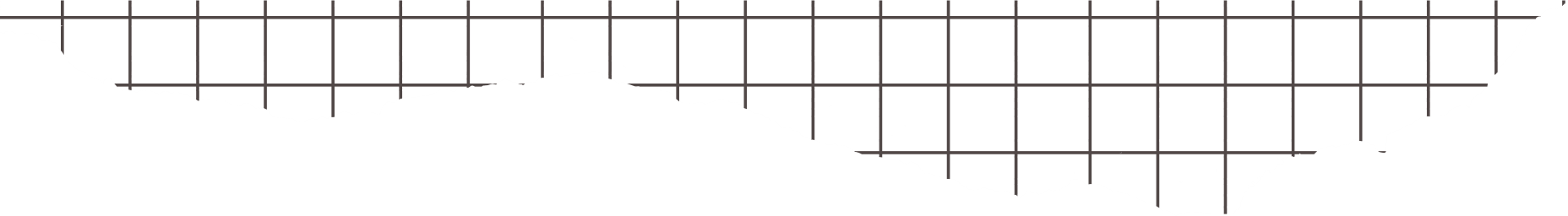 القراءة المبصرة
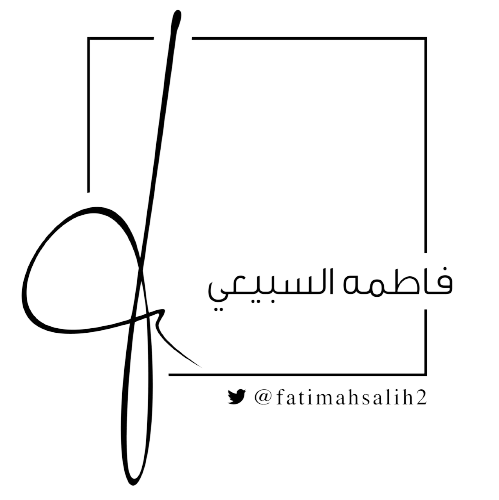 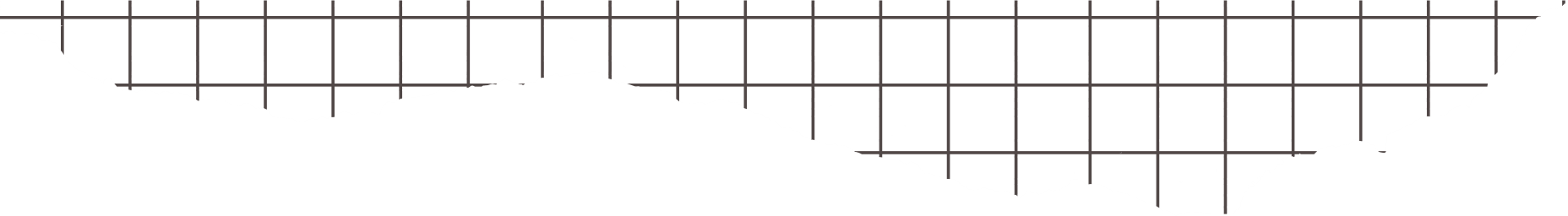 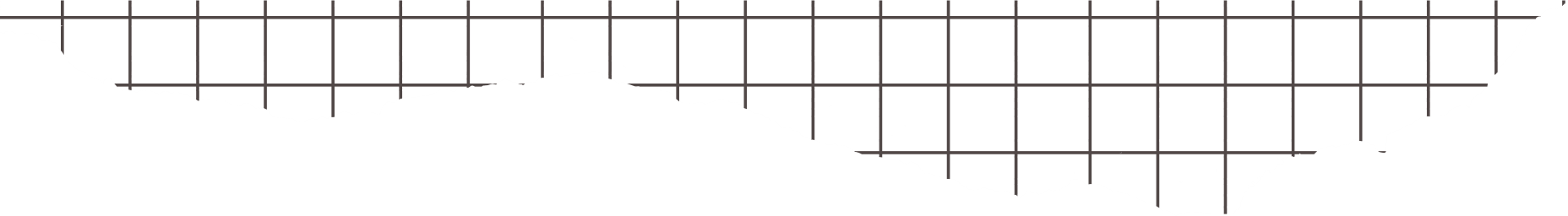 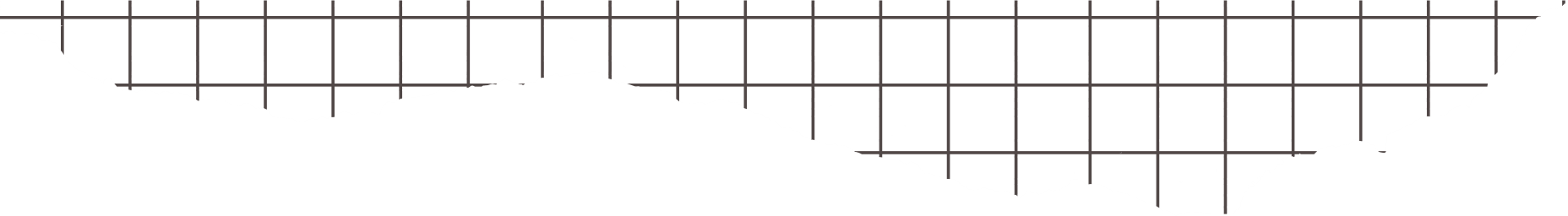 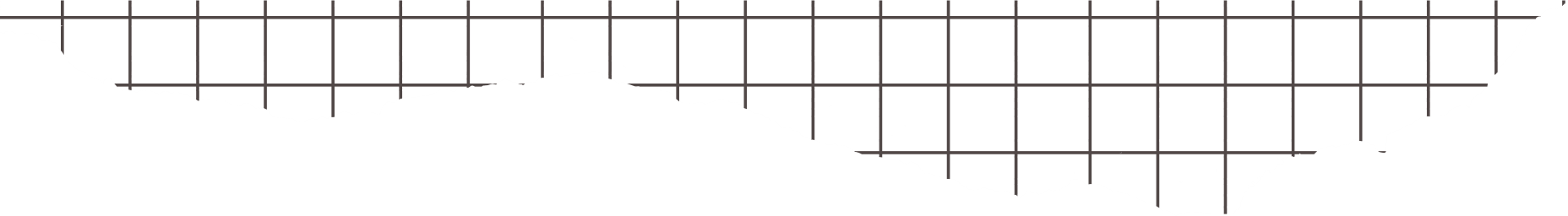 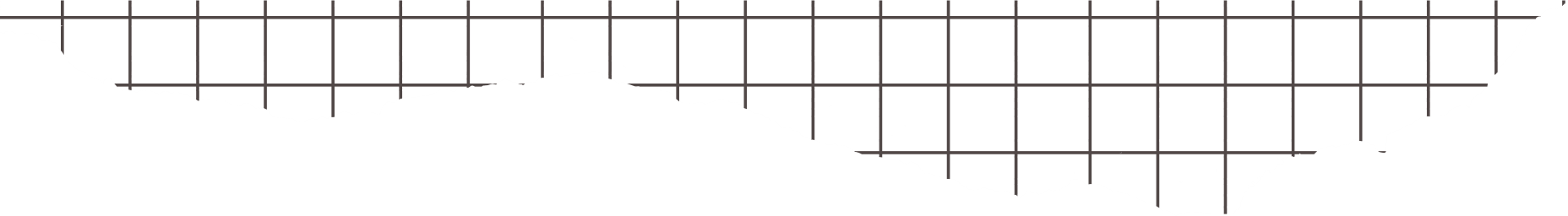 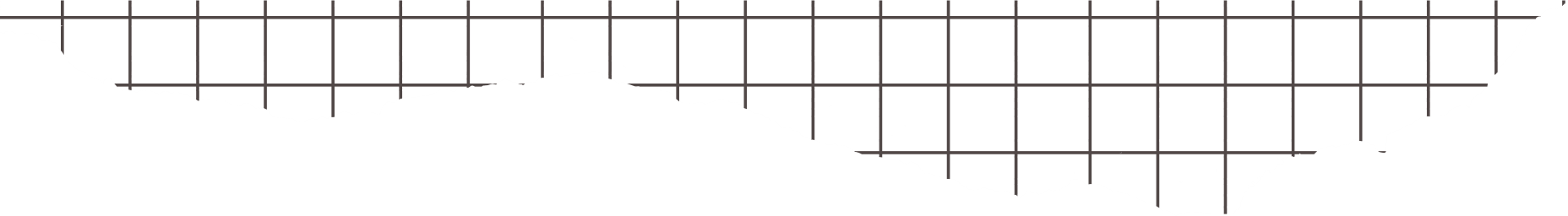 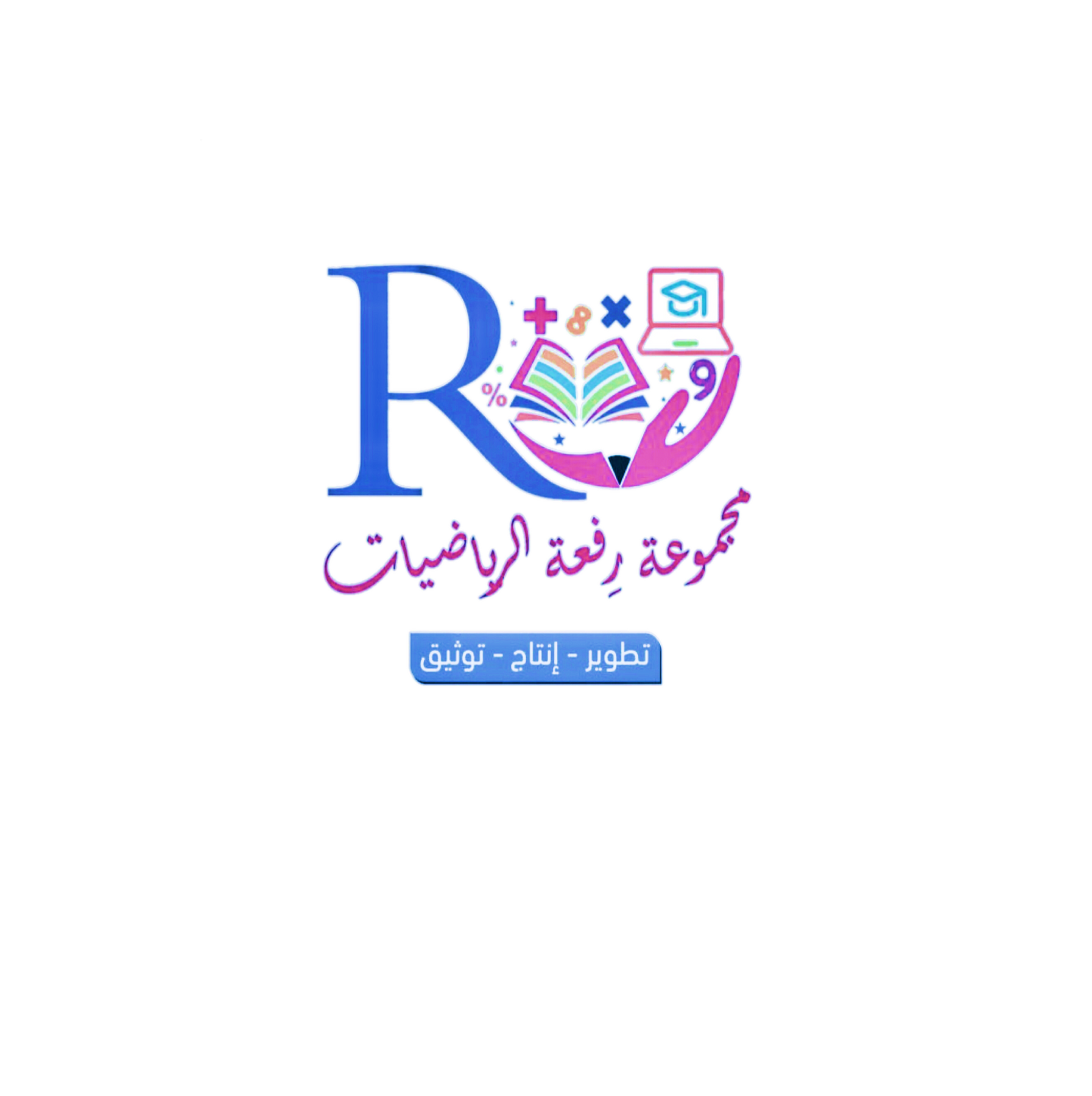 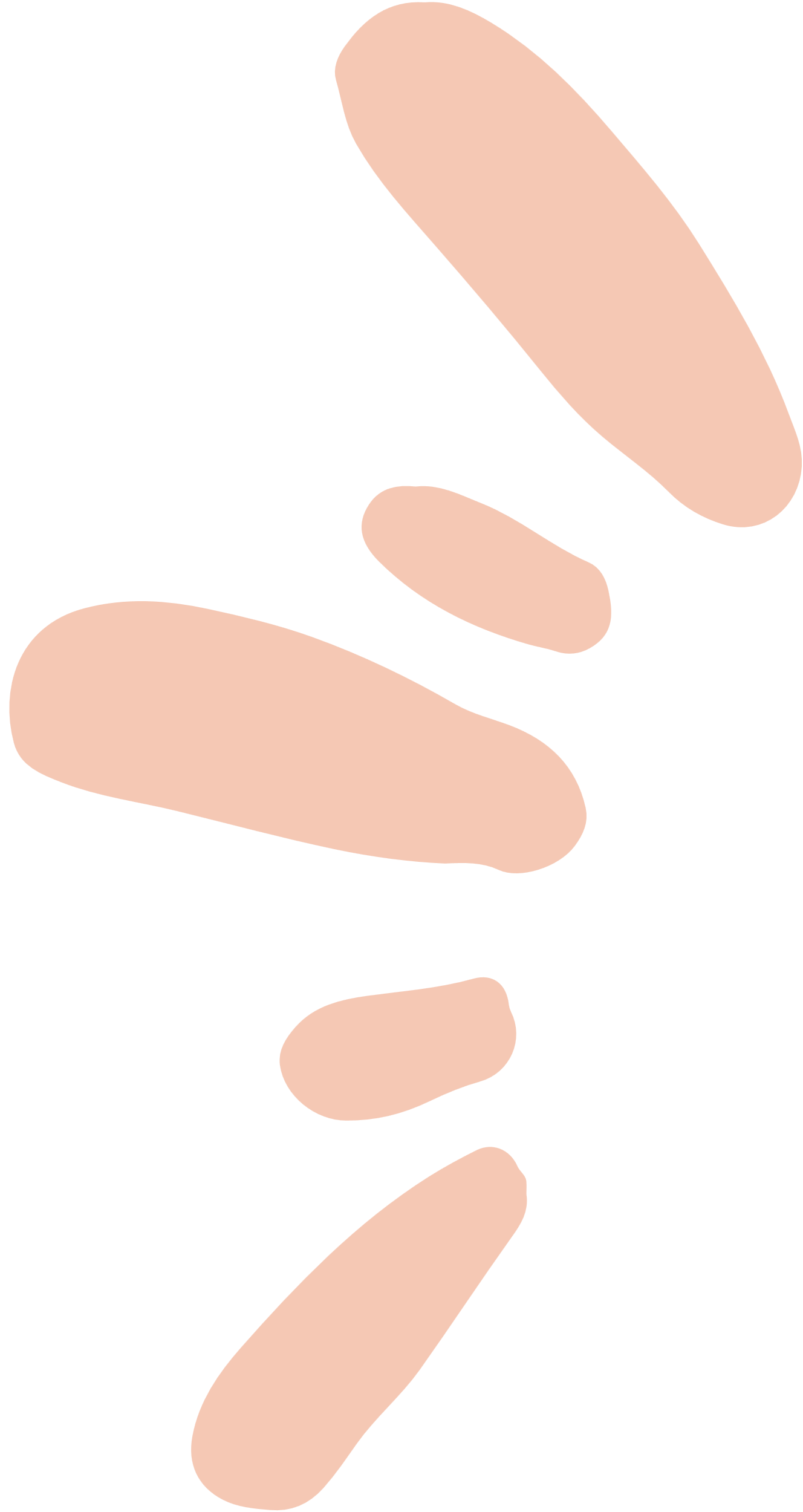 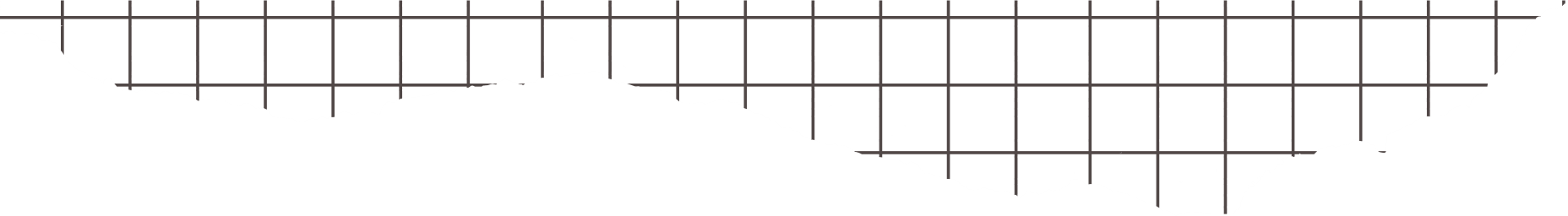 تحقق من فهمك
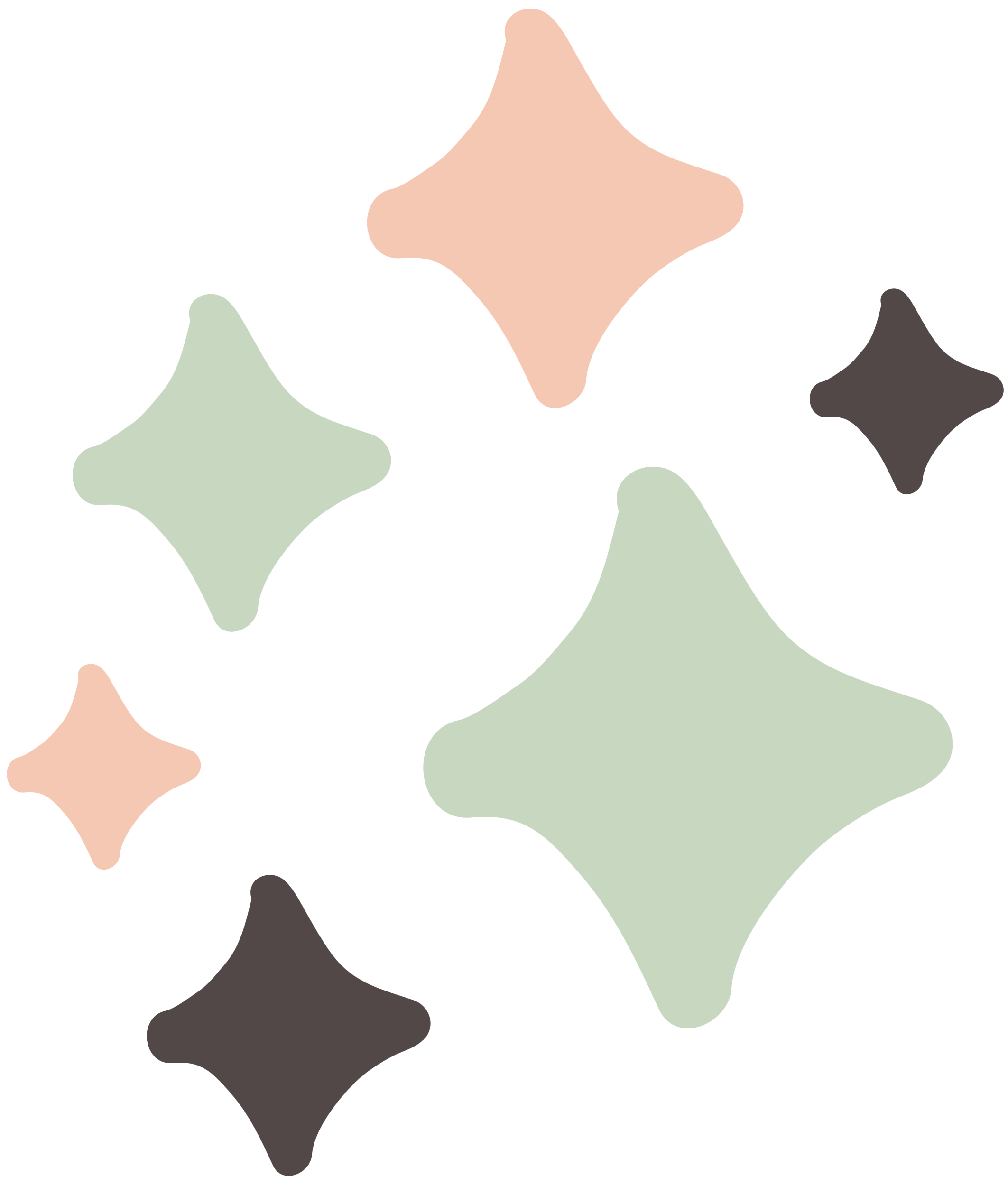 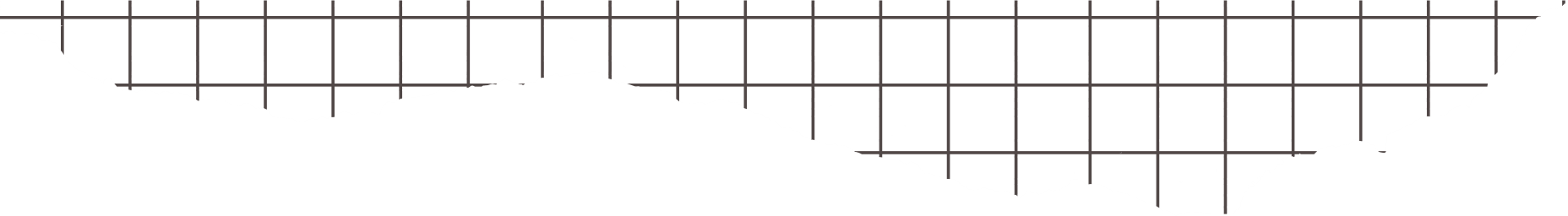 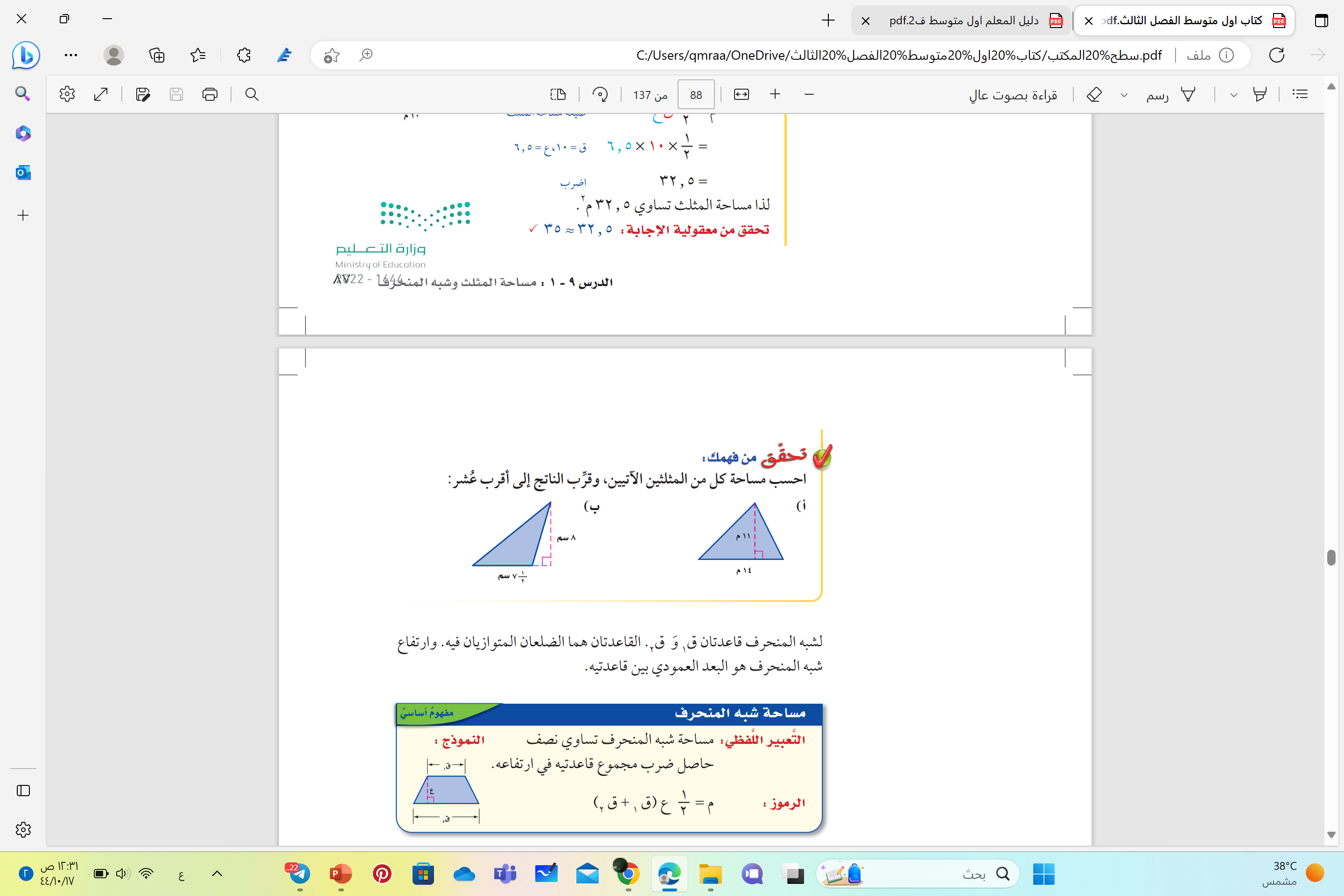 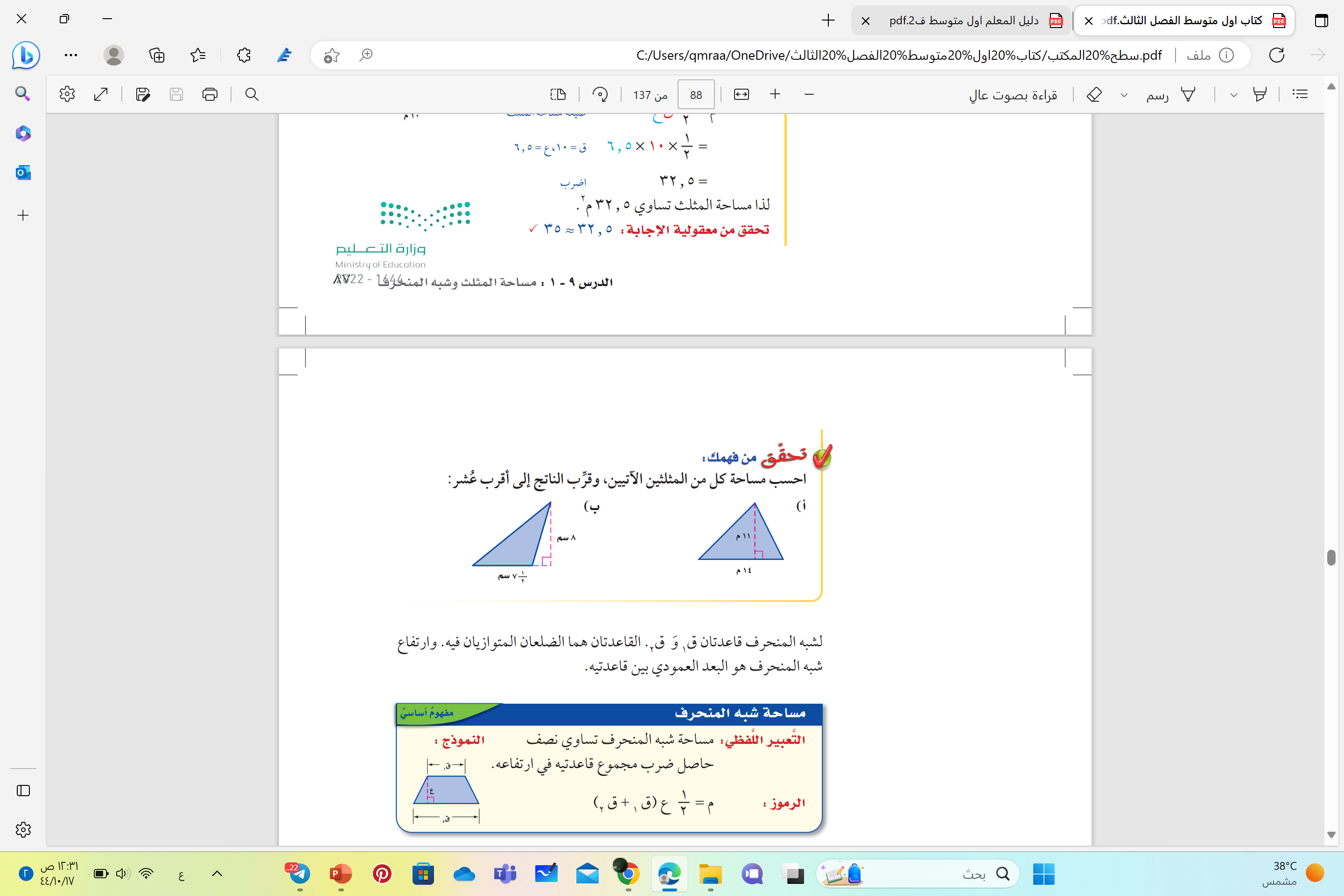 الدقيقة الواحدة
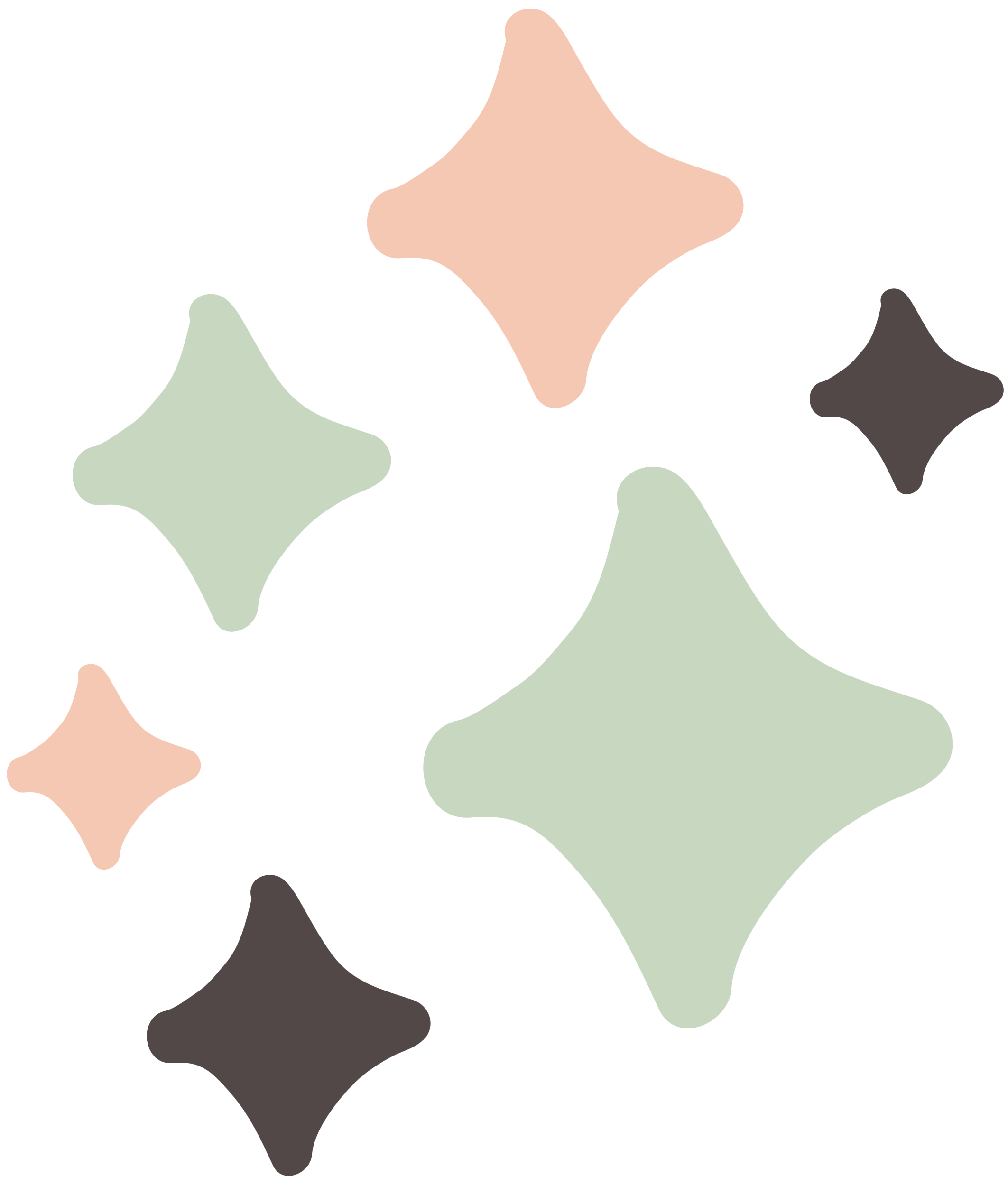 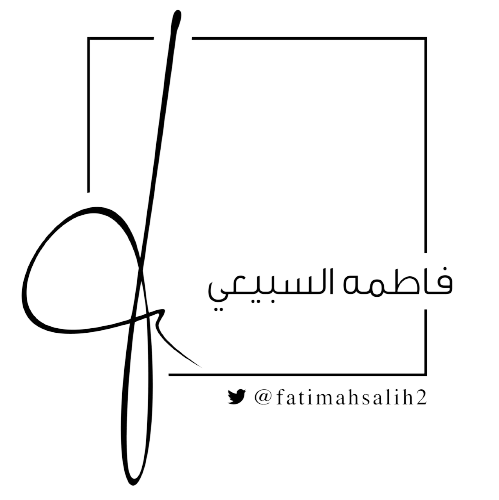 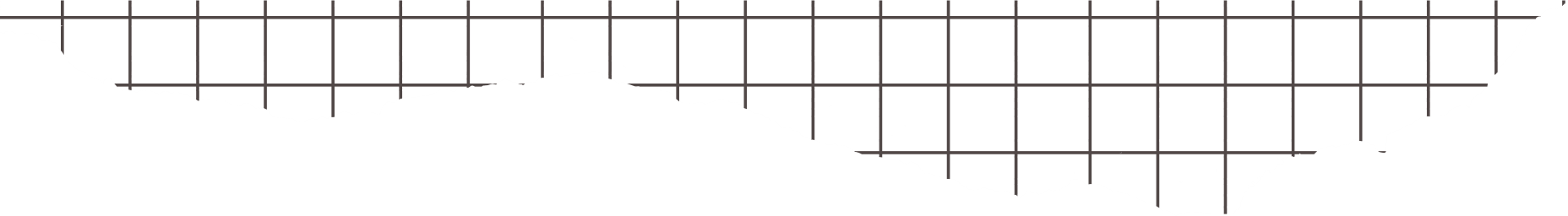 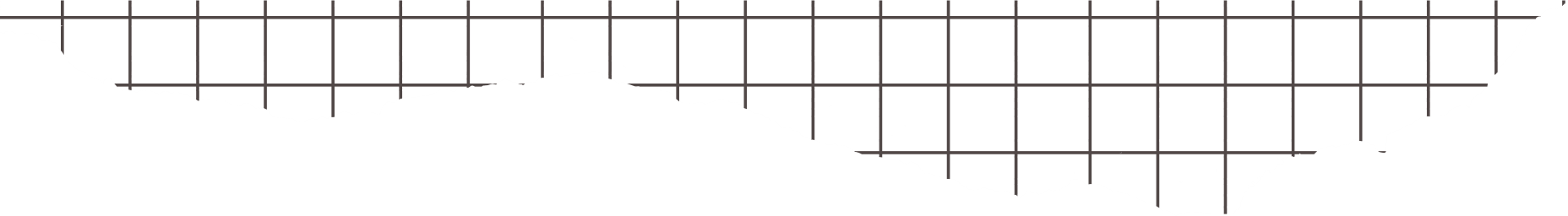 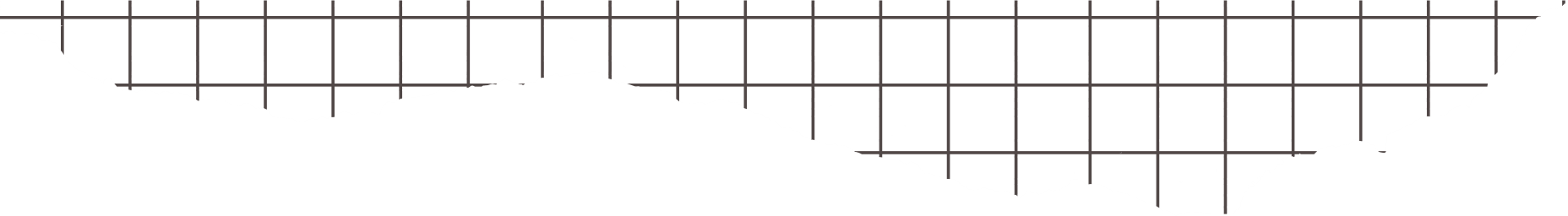 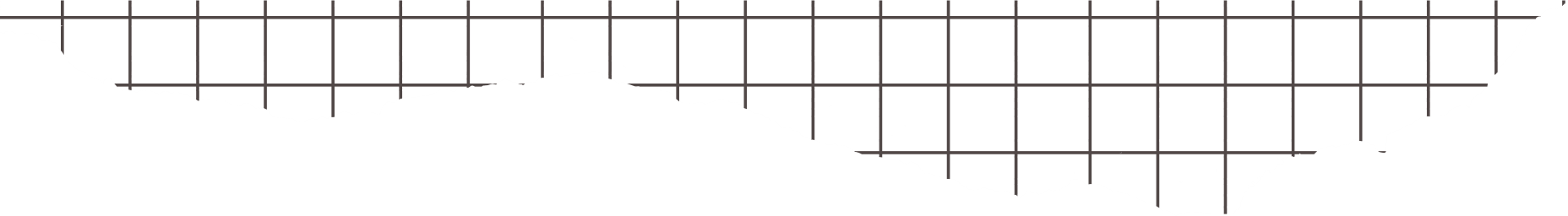 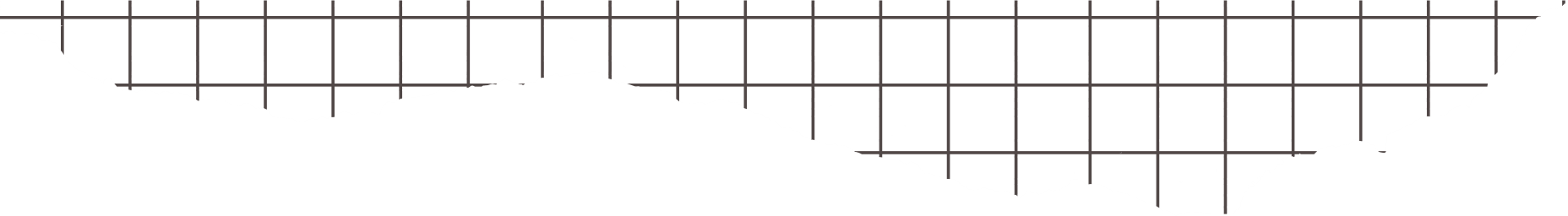 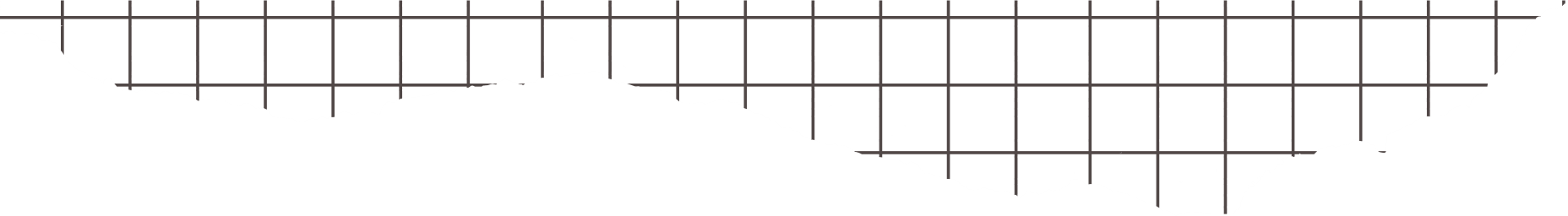 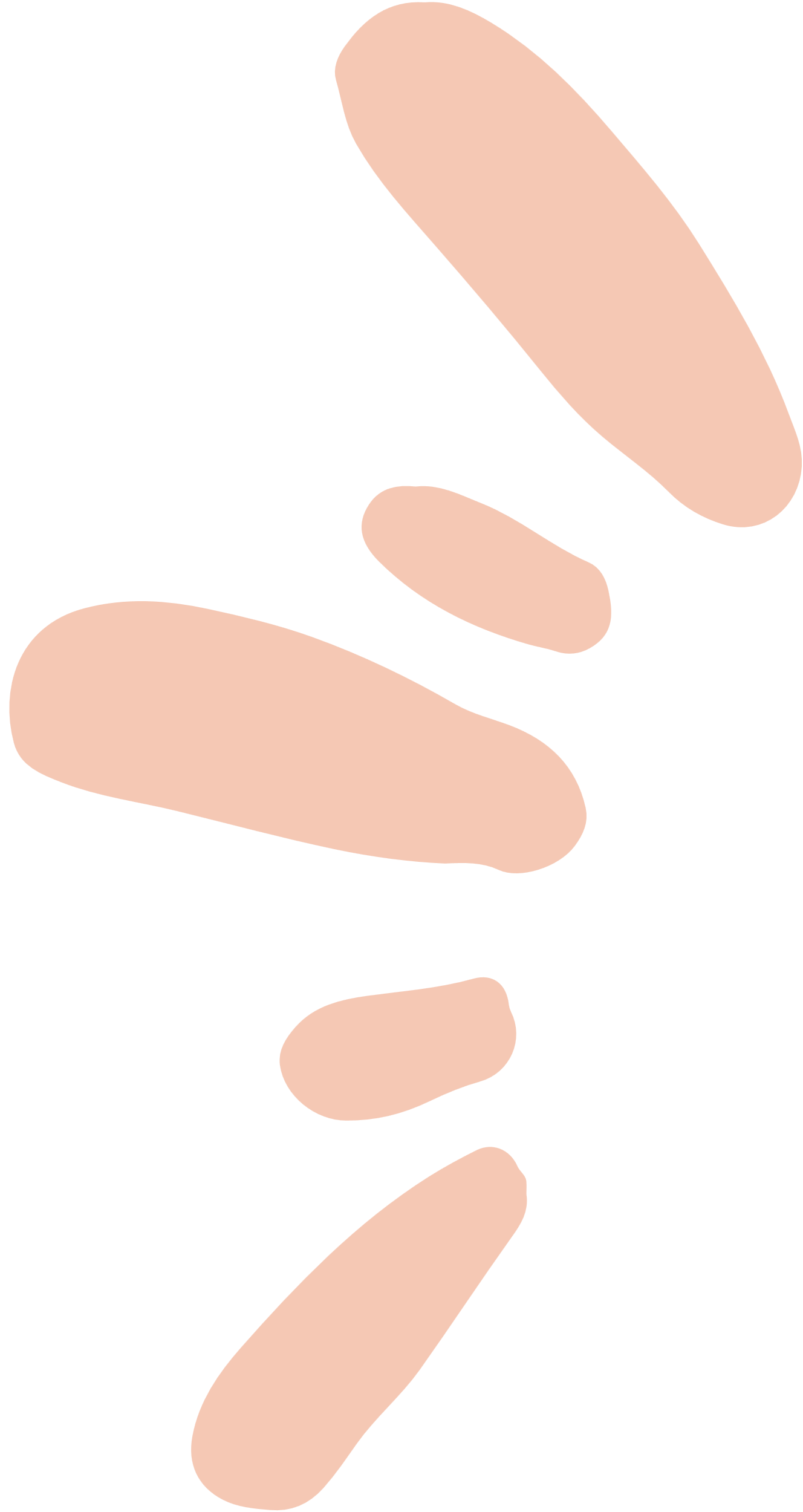 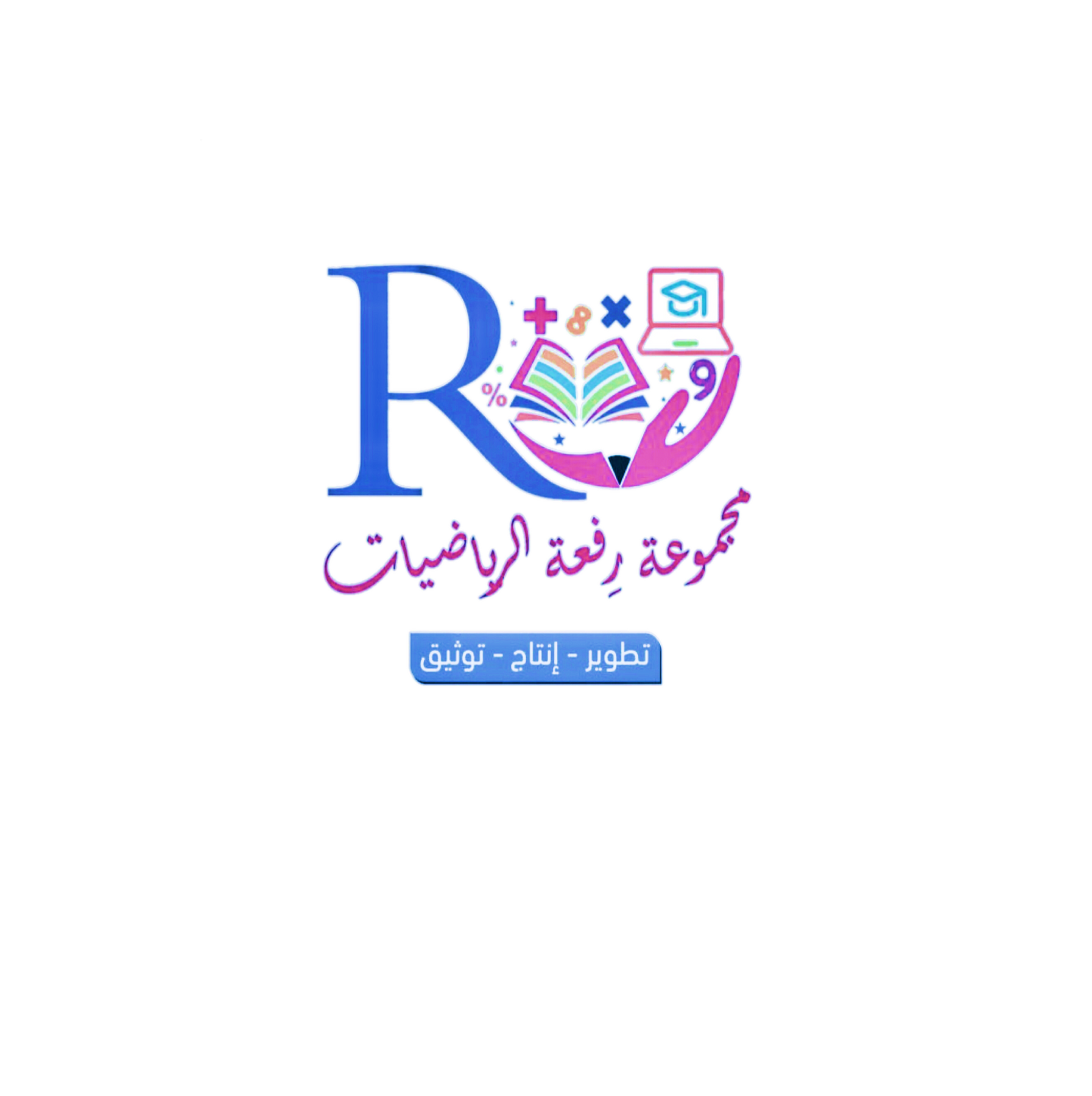 قانون مساحة شبة المنحرف
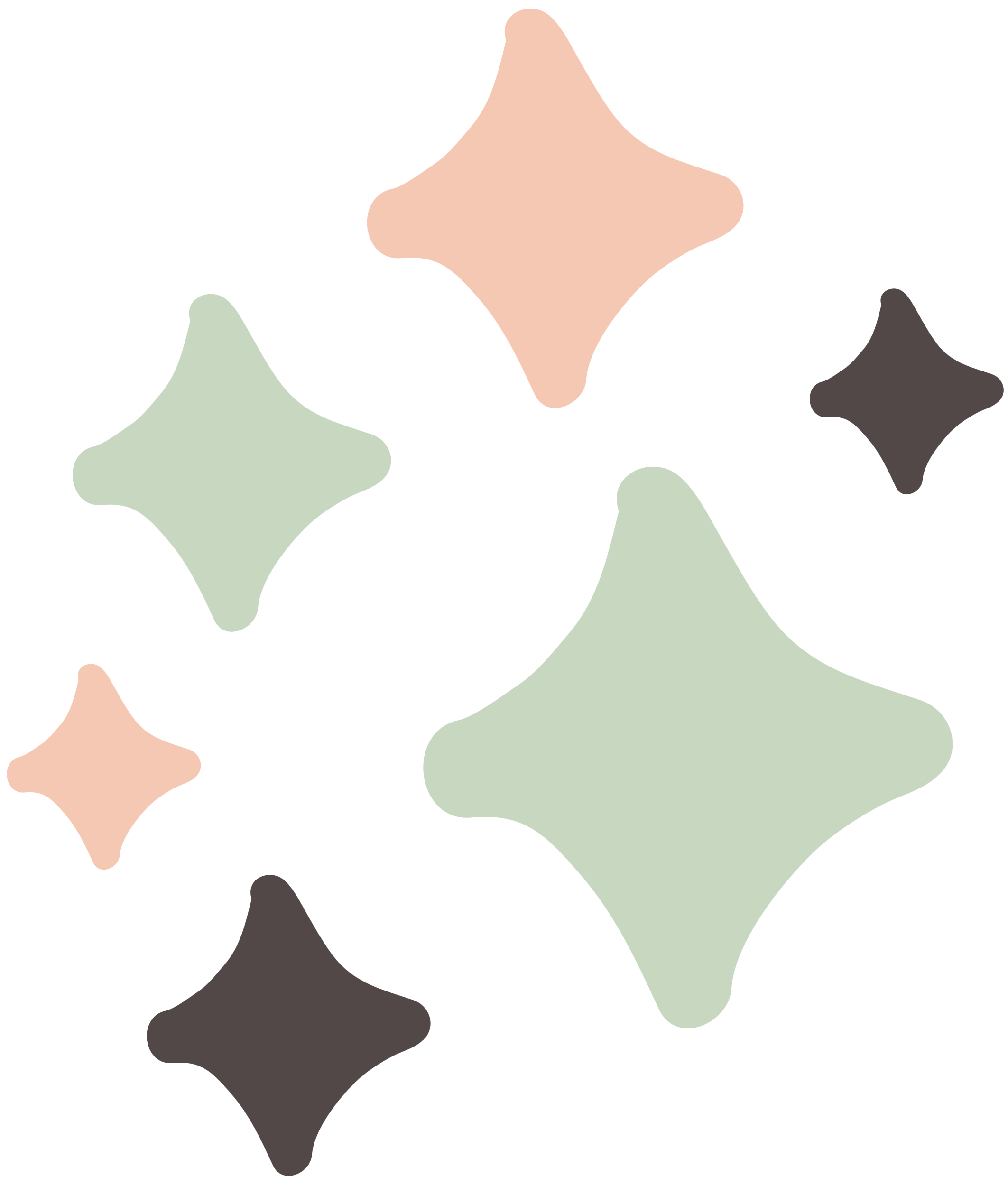 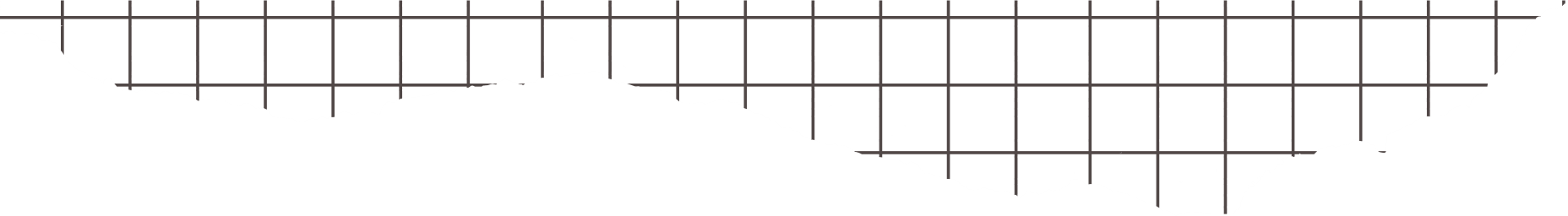 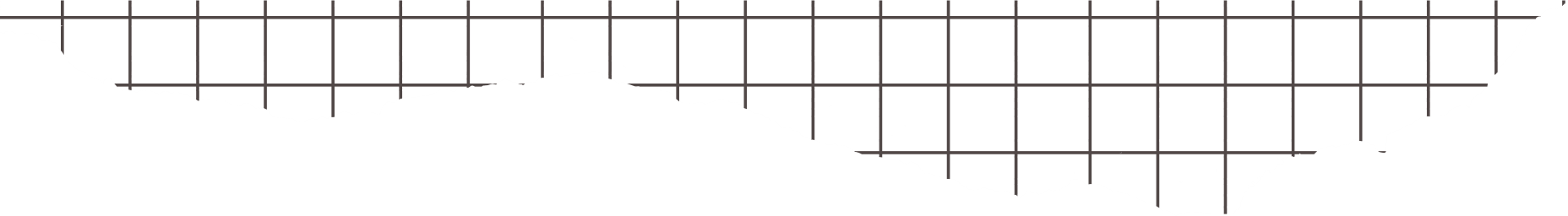 ق١
القاعدتان هما الضلعان المتوازيان
في شبة المنحرف
ع
الارتفاع هو البعد العمودي بين القاعدتين
ق٢
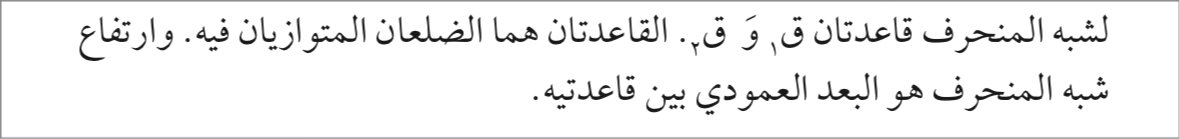 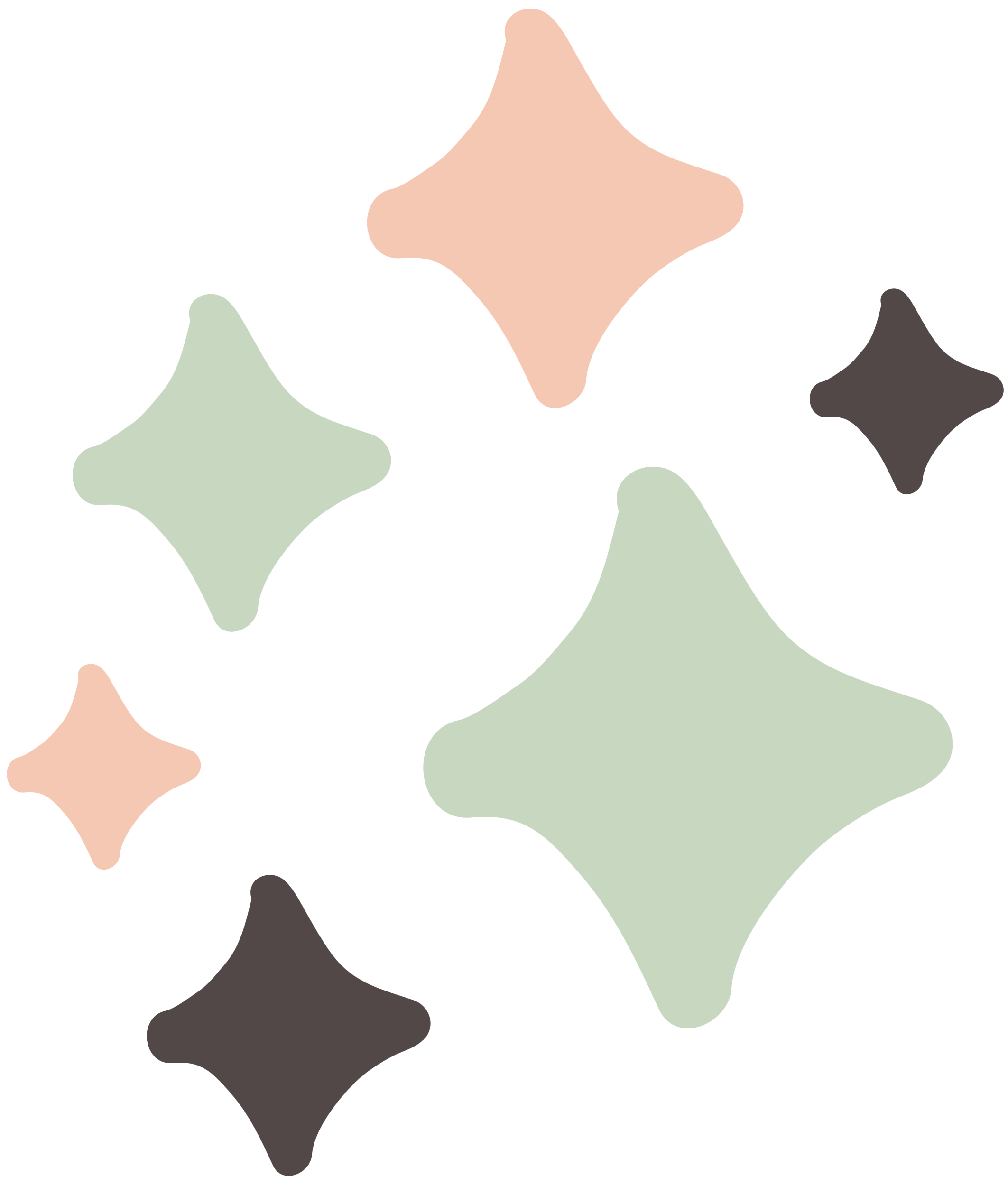 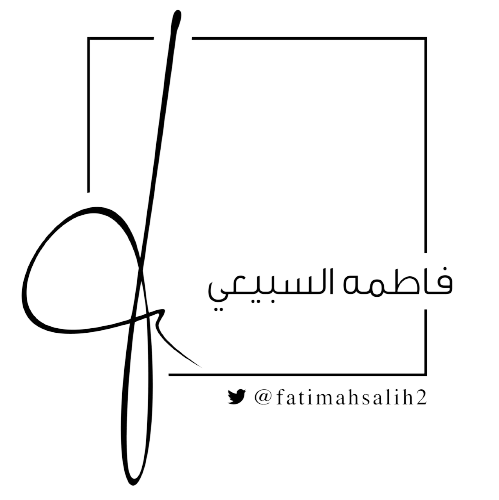 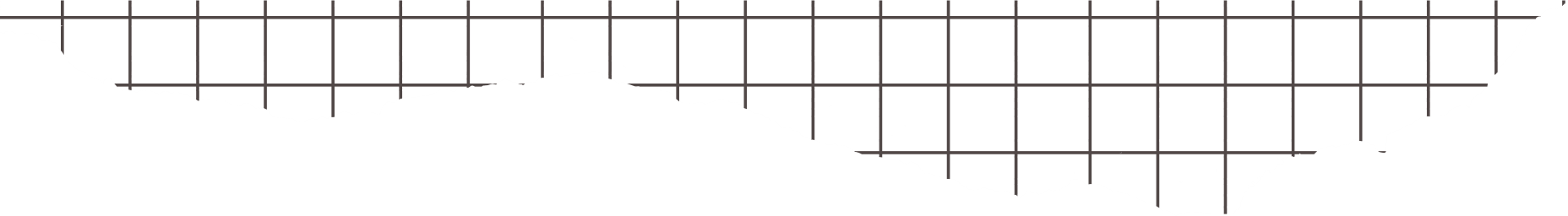 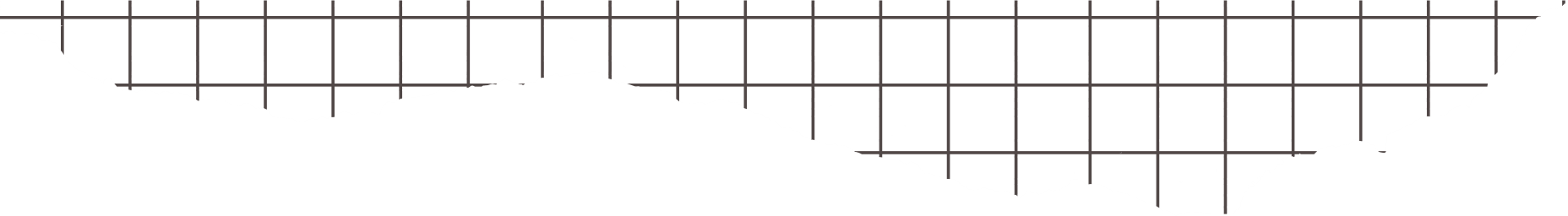 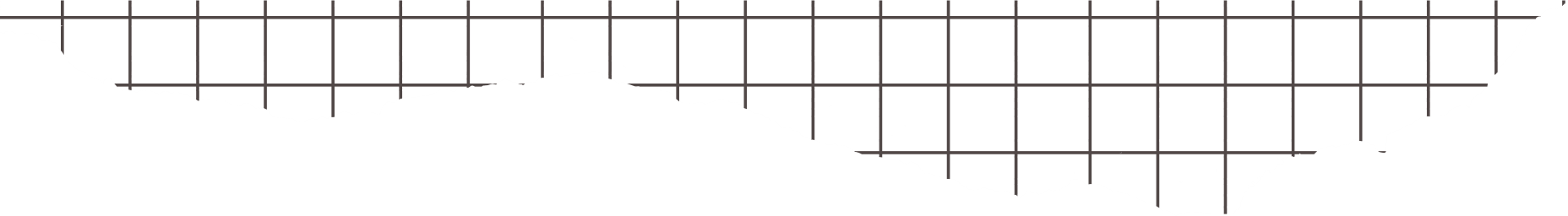 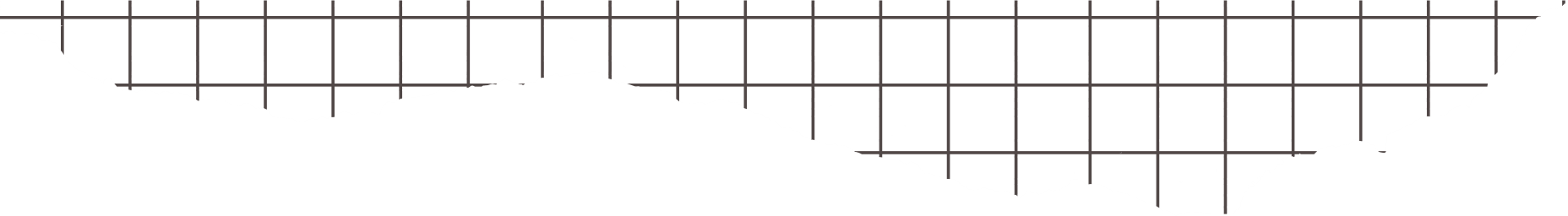 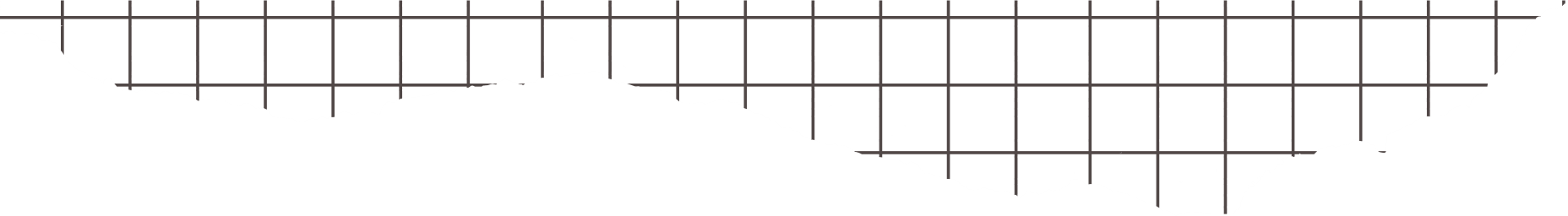 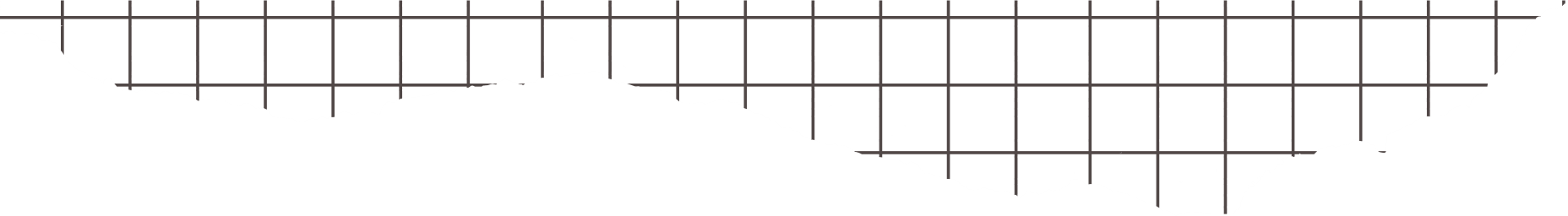 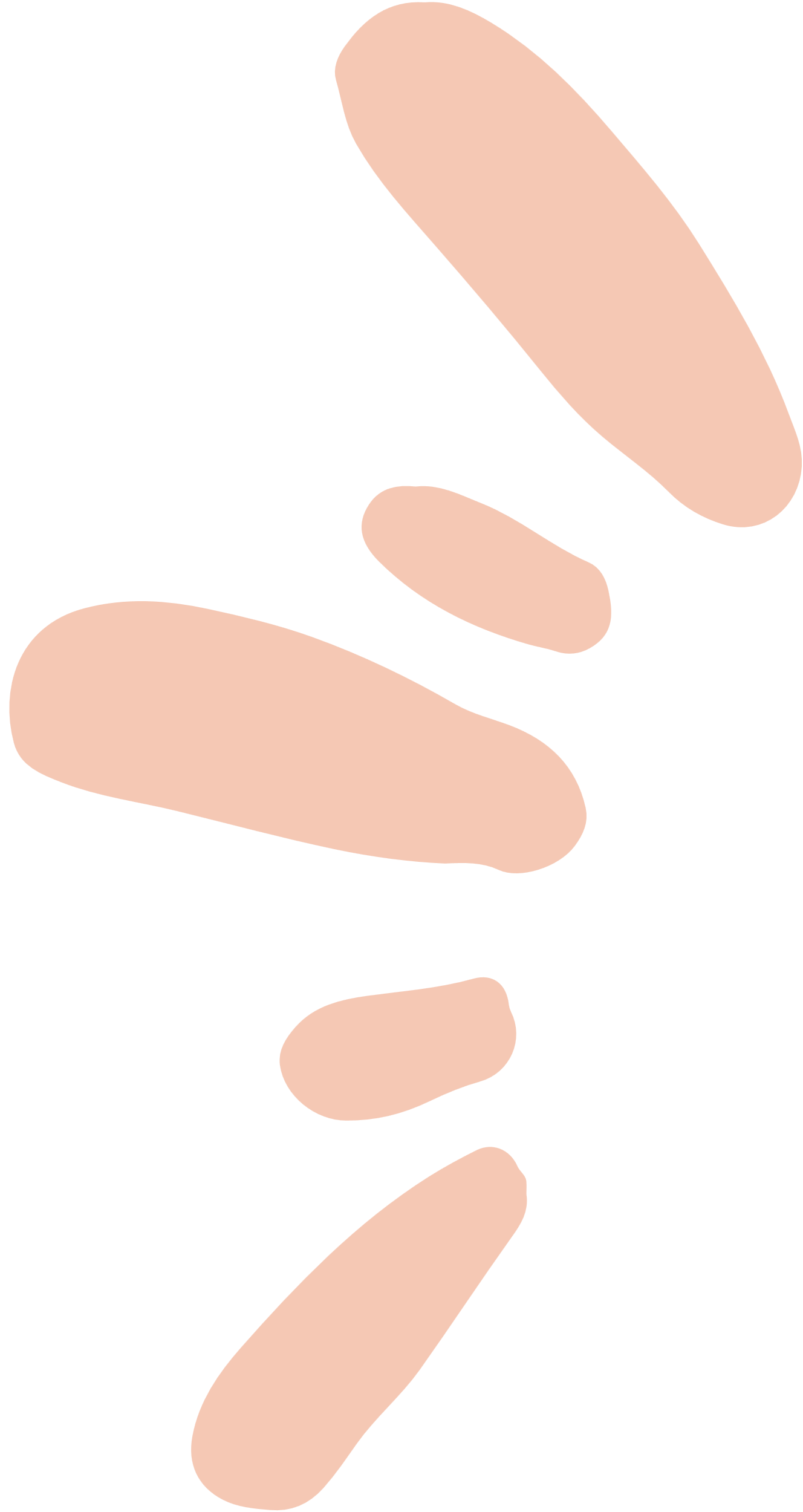 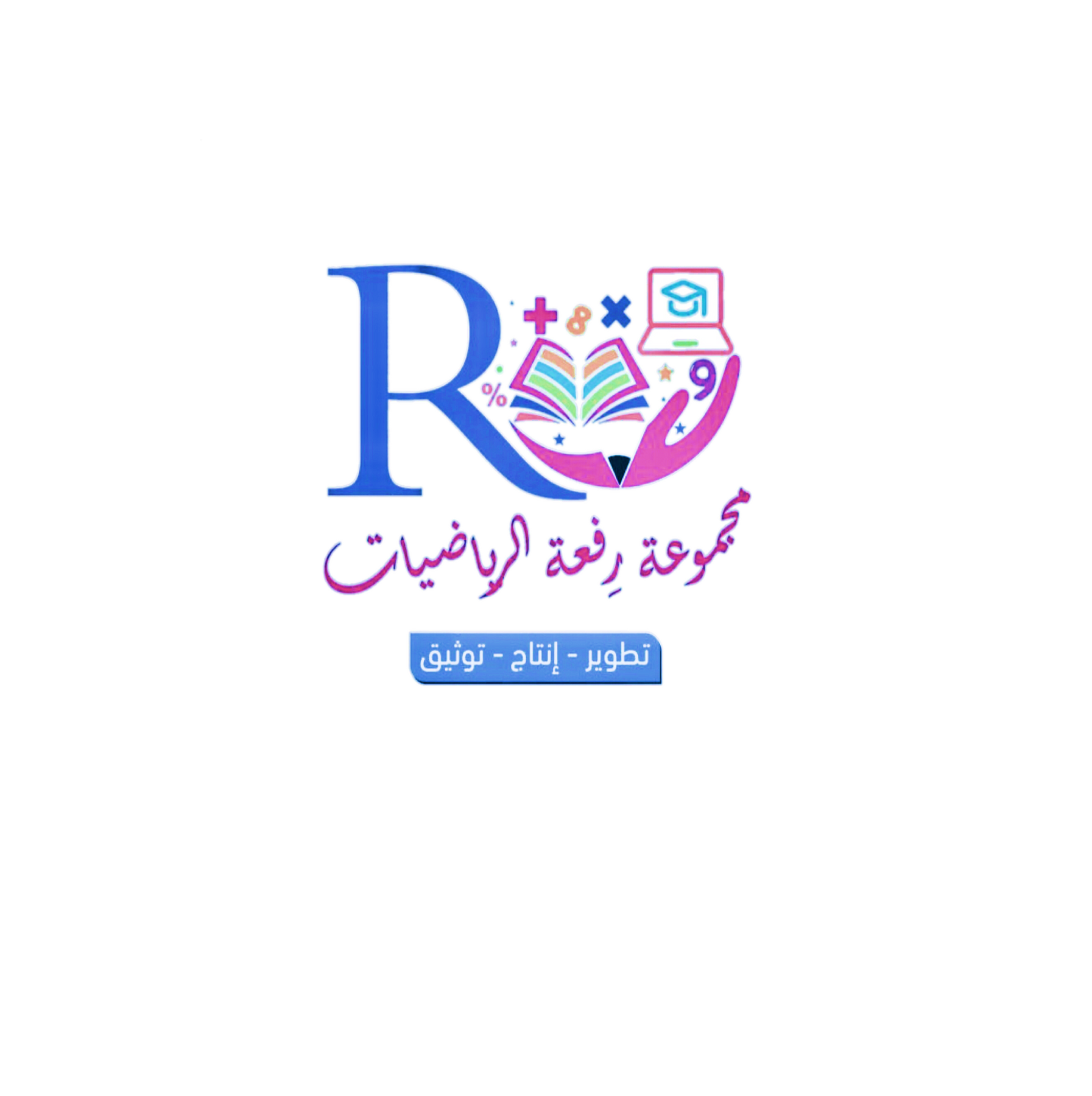 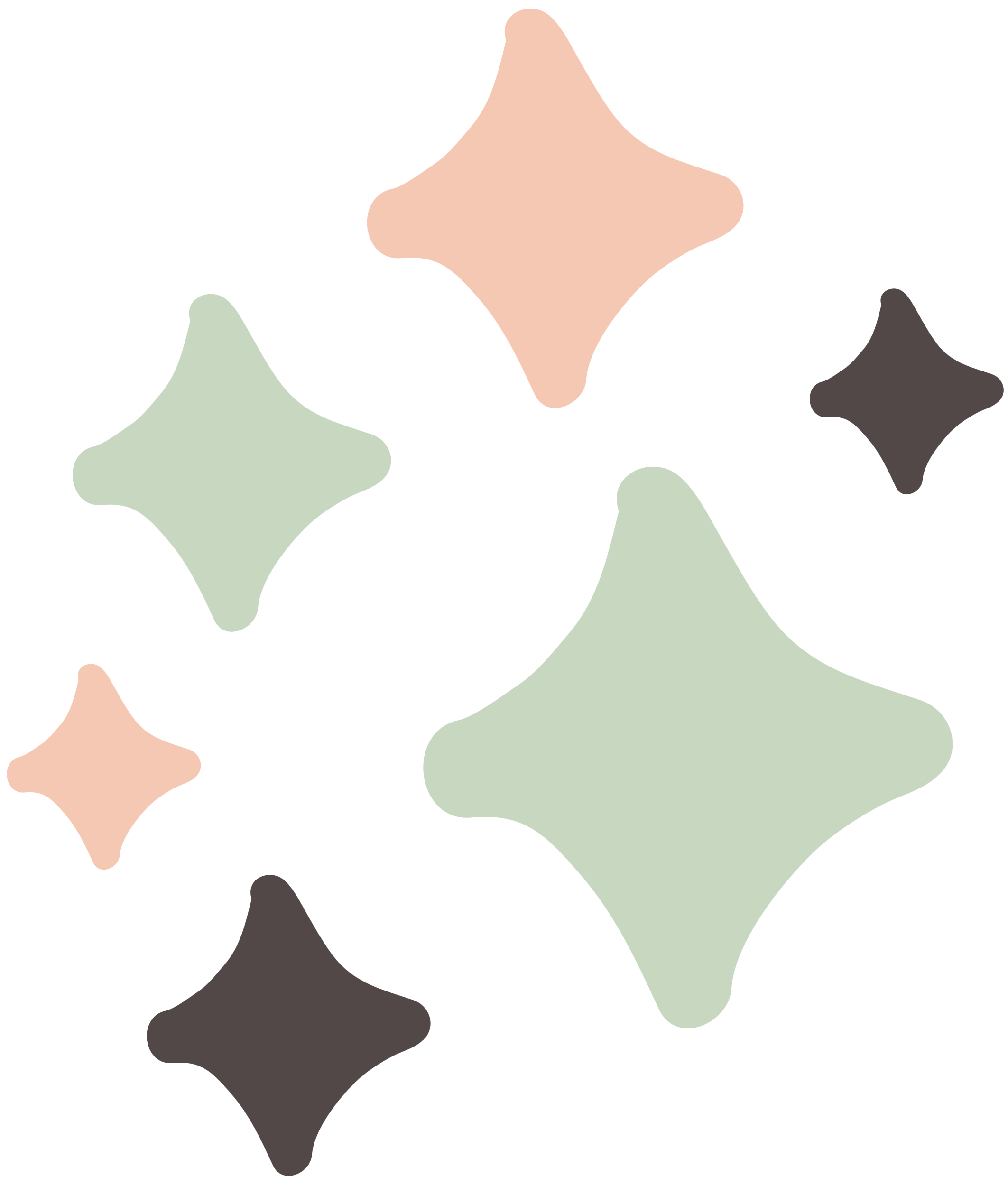 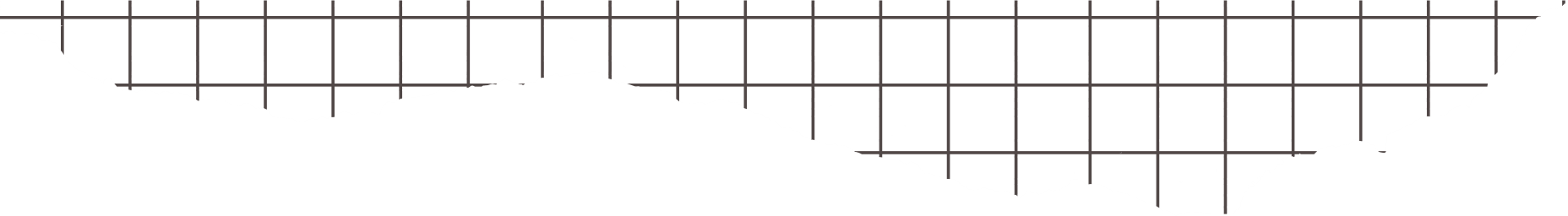 قانون مساحة شبة المنحرف
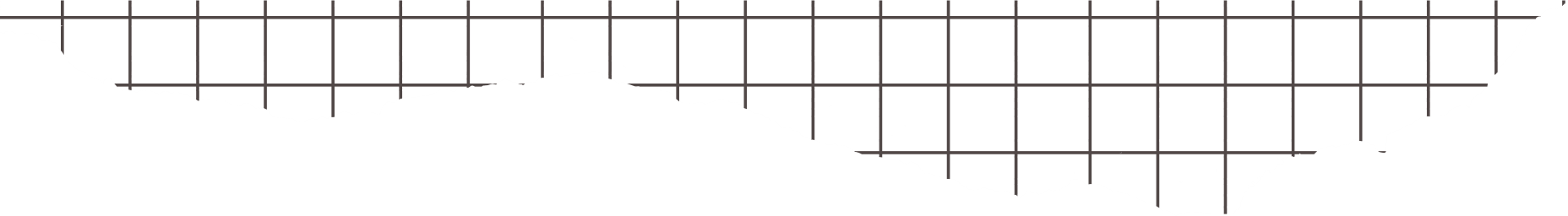 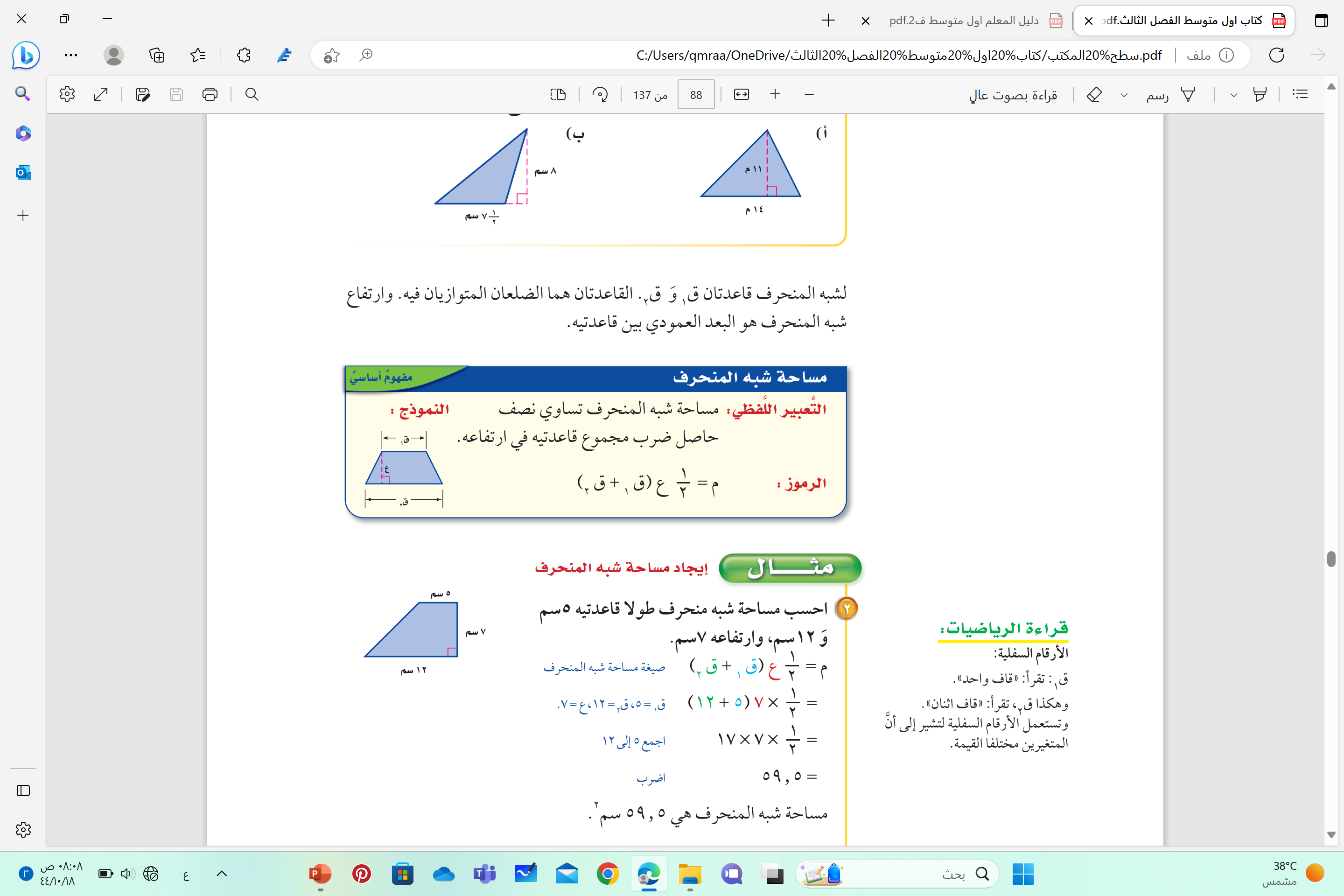 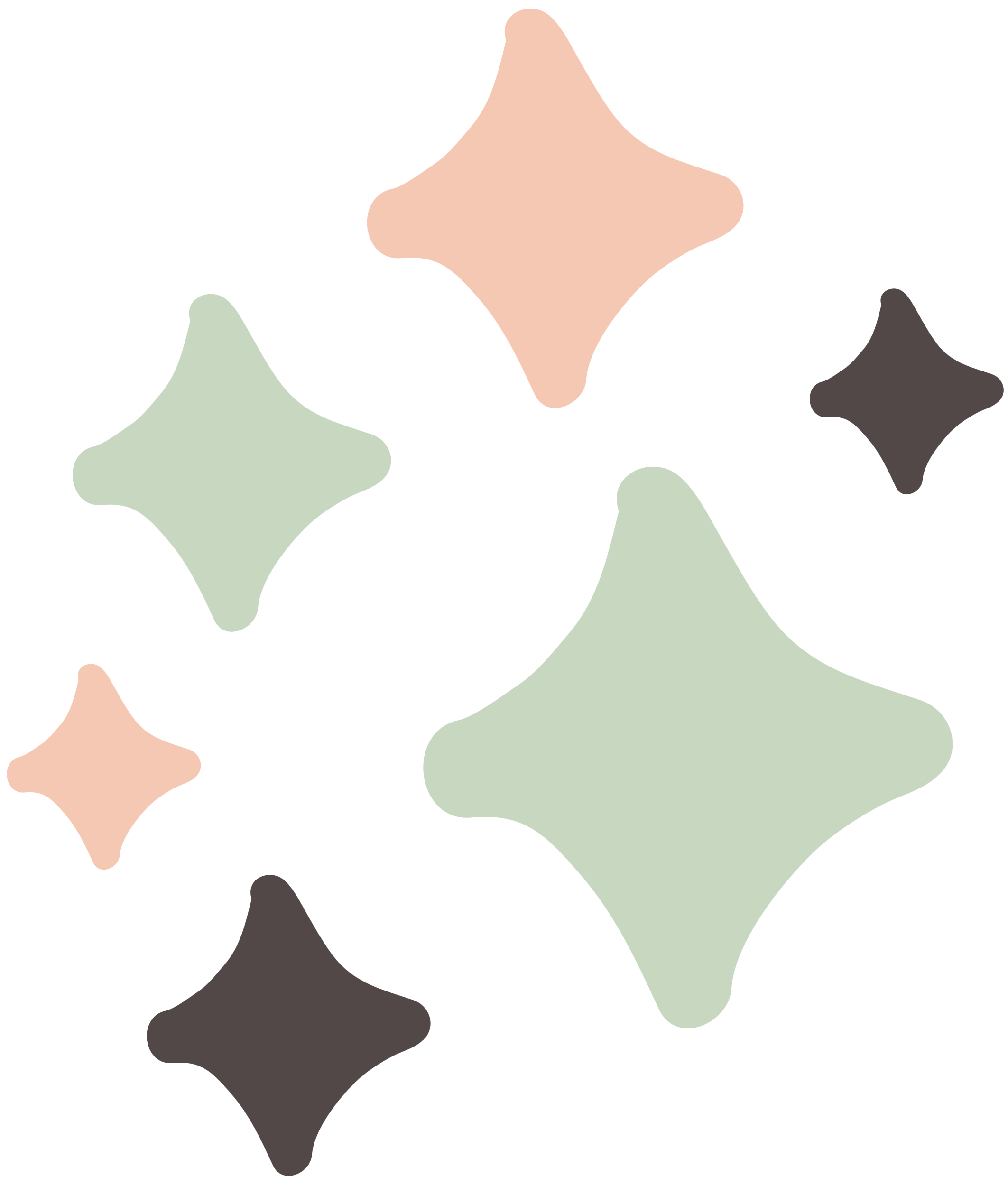 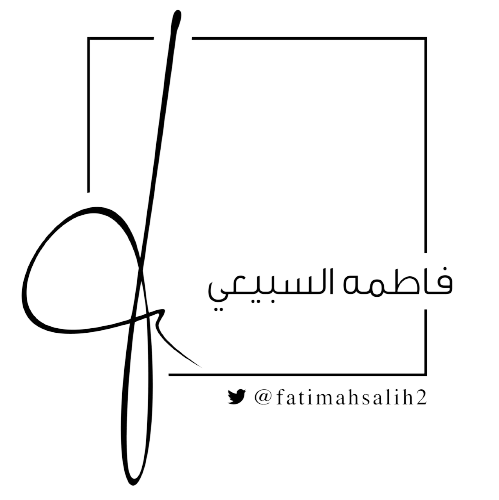 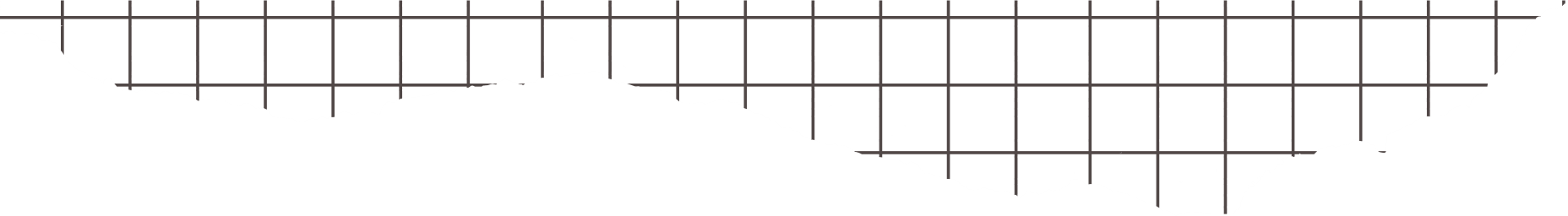 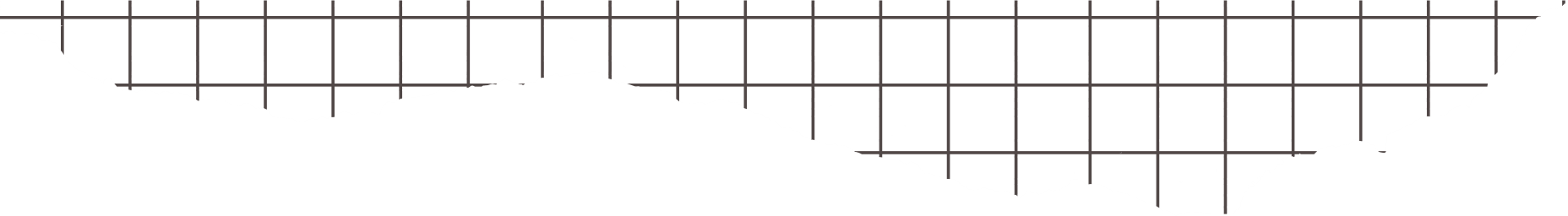 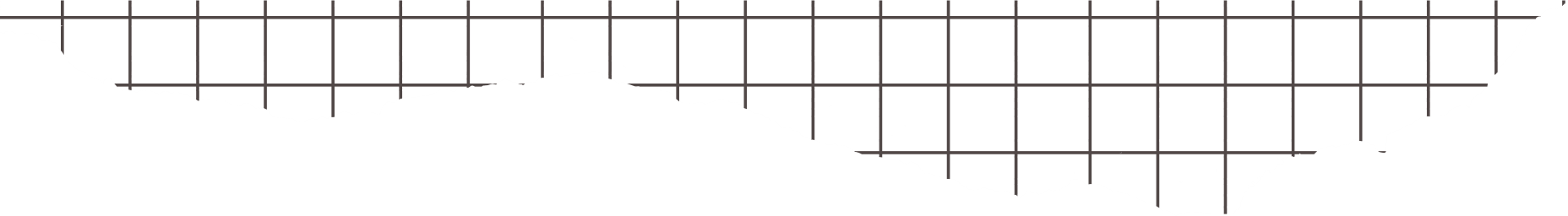 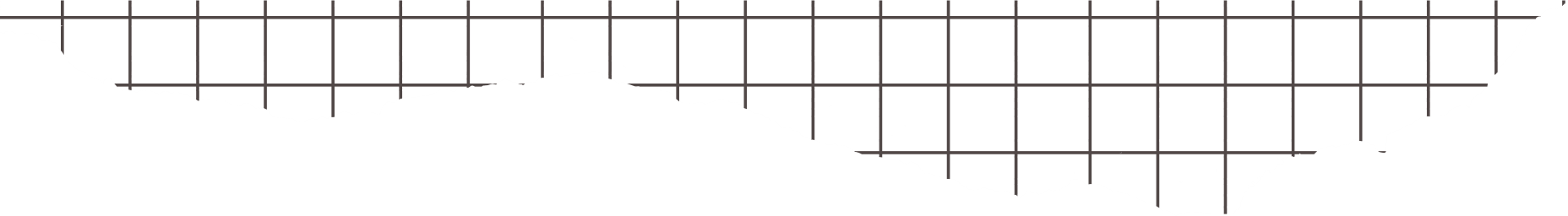 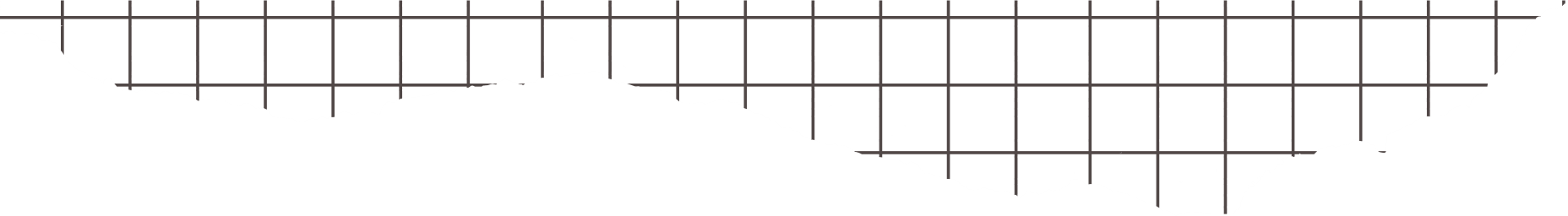 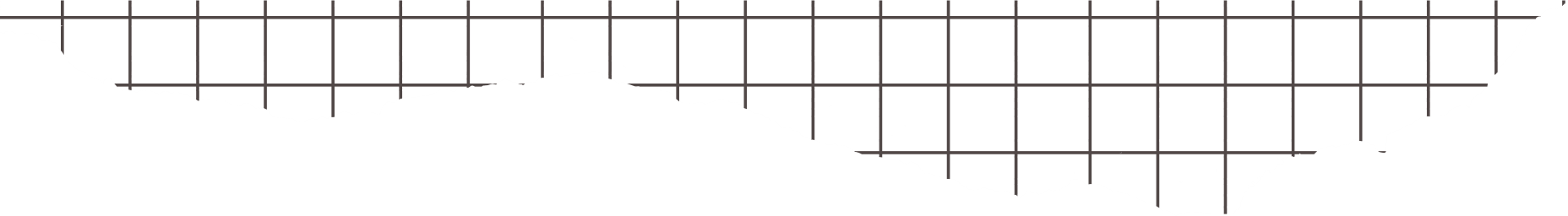 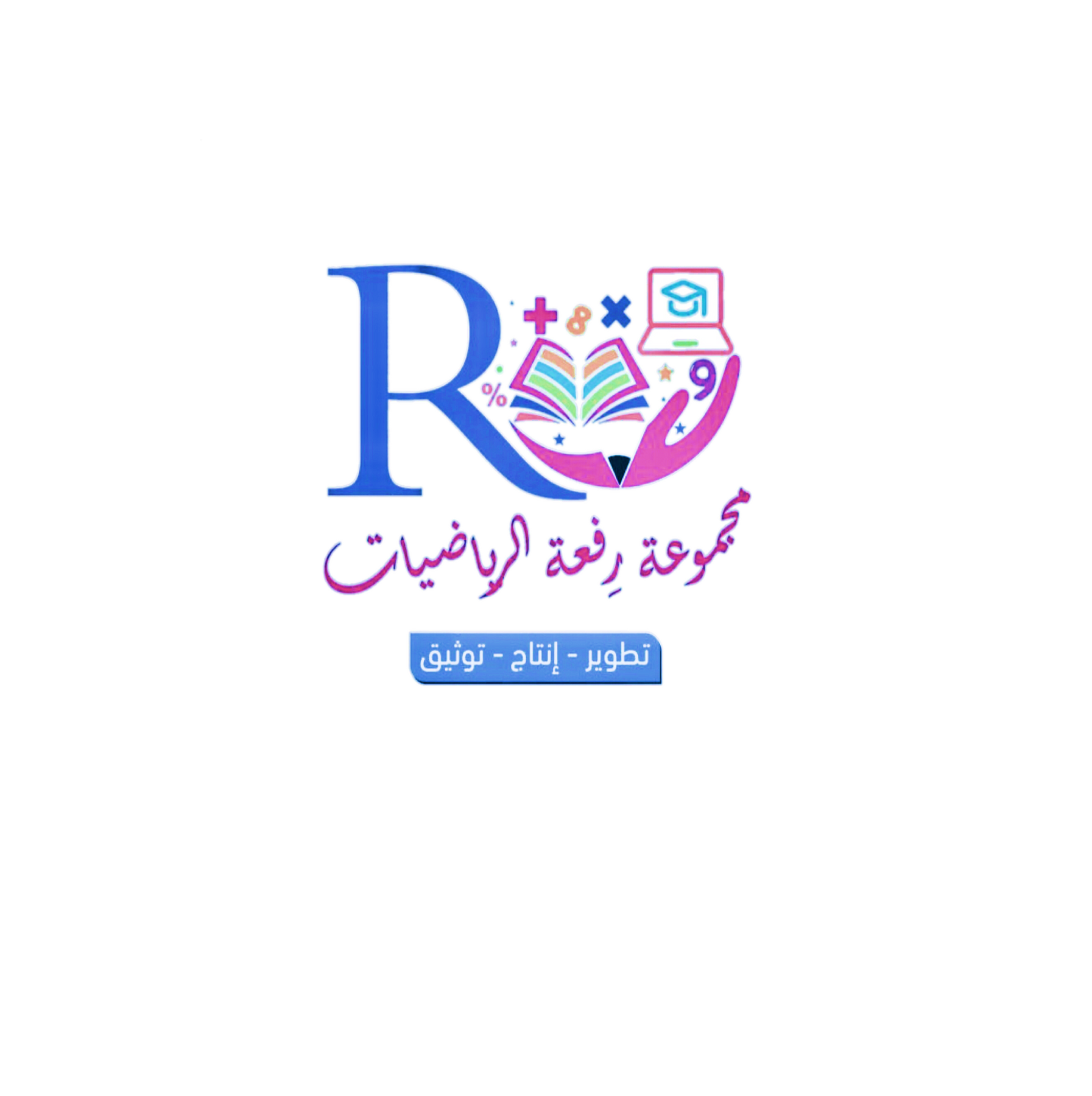 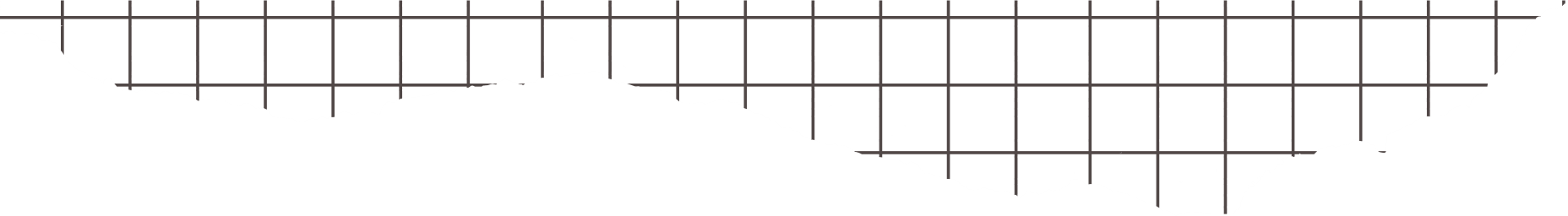 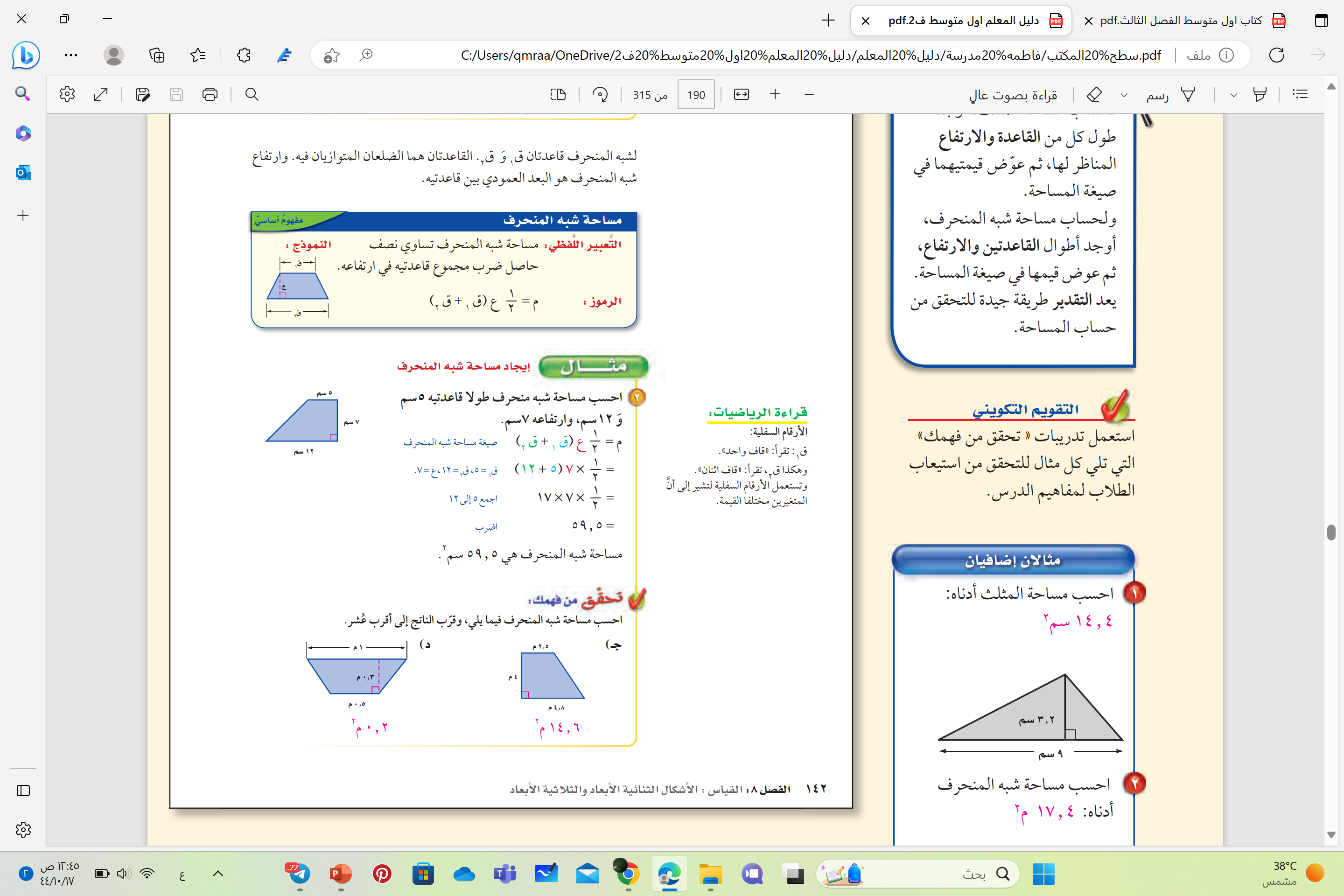 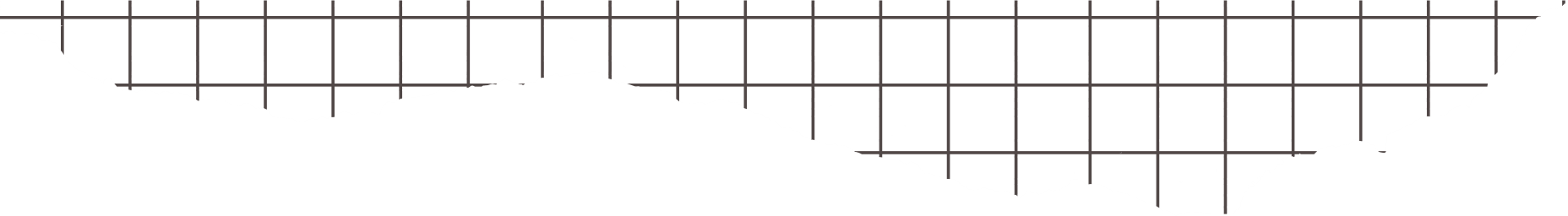 القراءة المبصرة
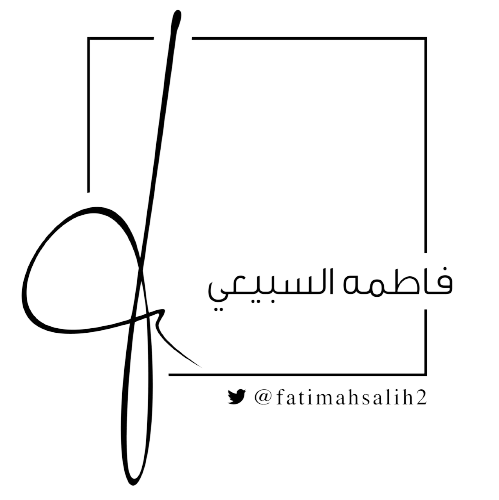 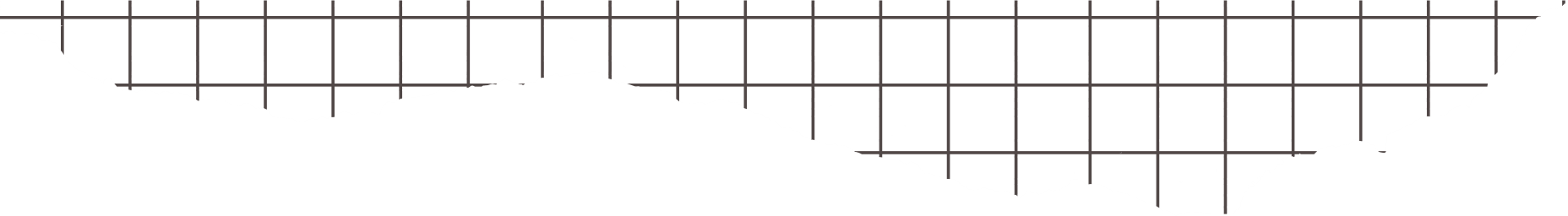 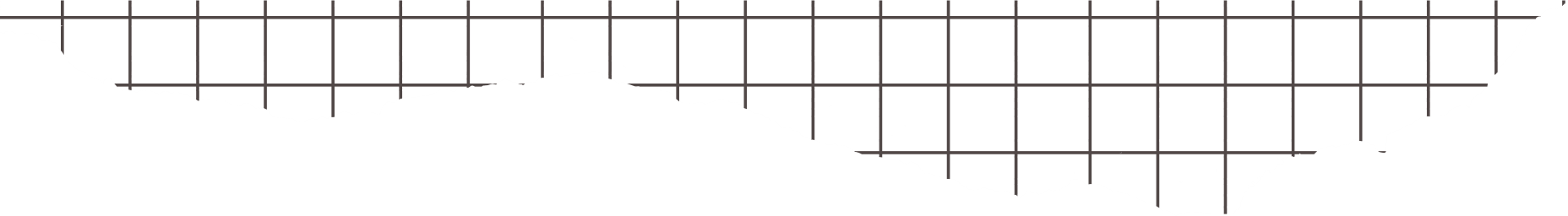 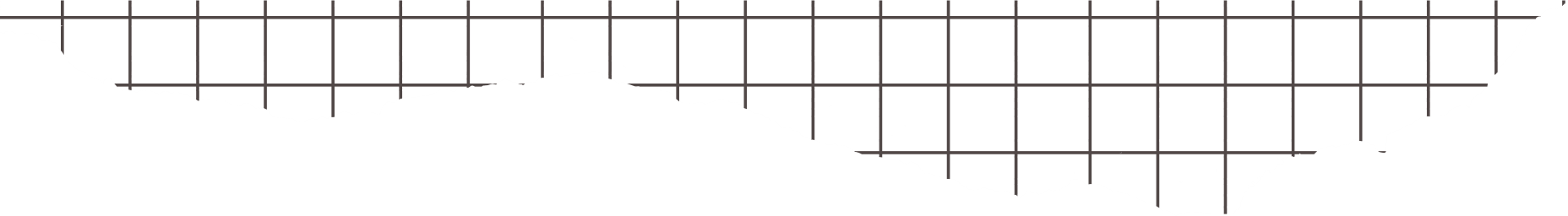 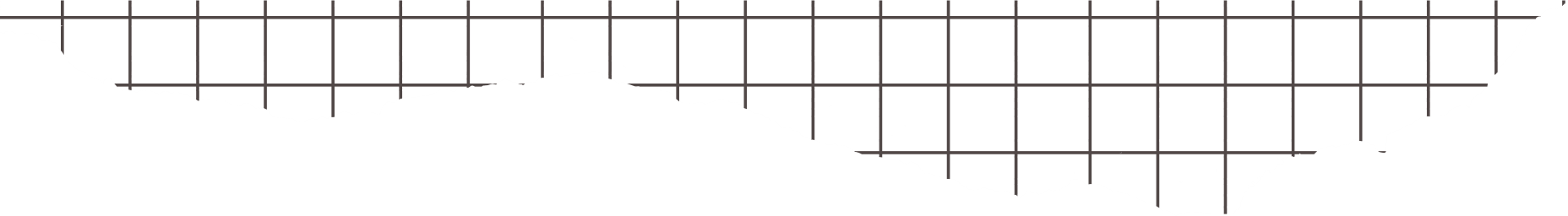 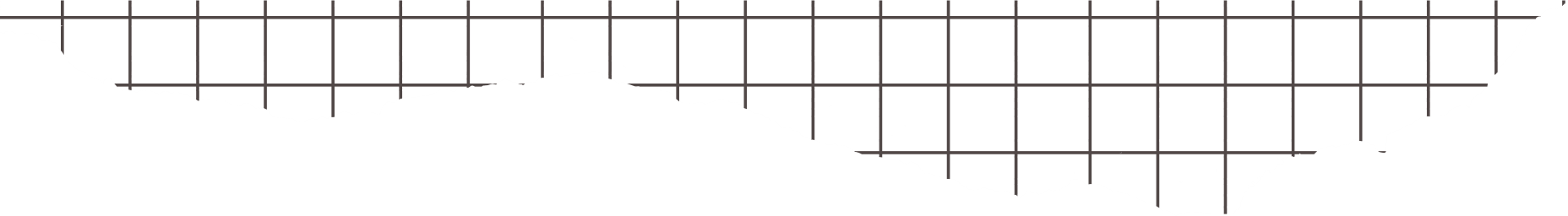 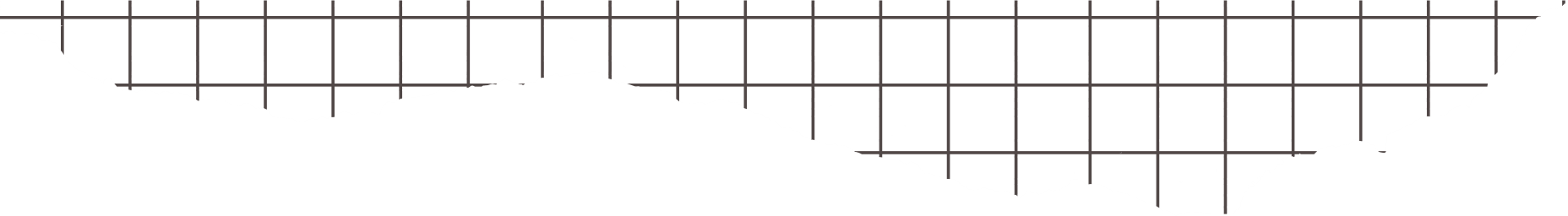 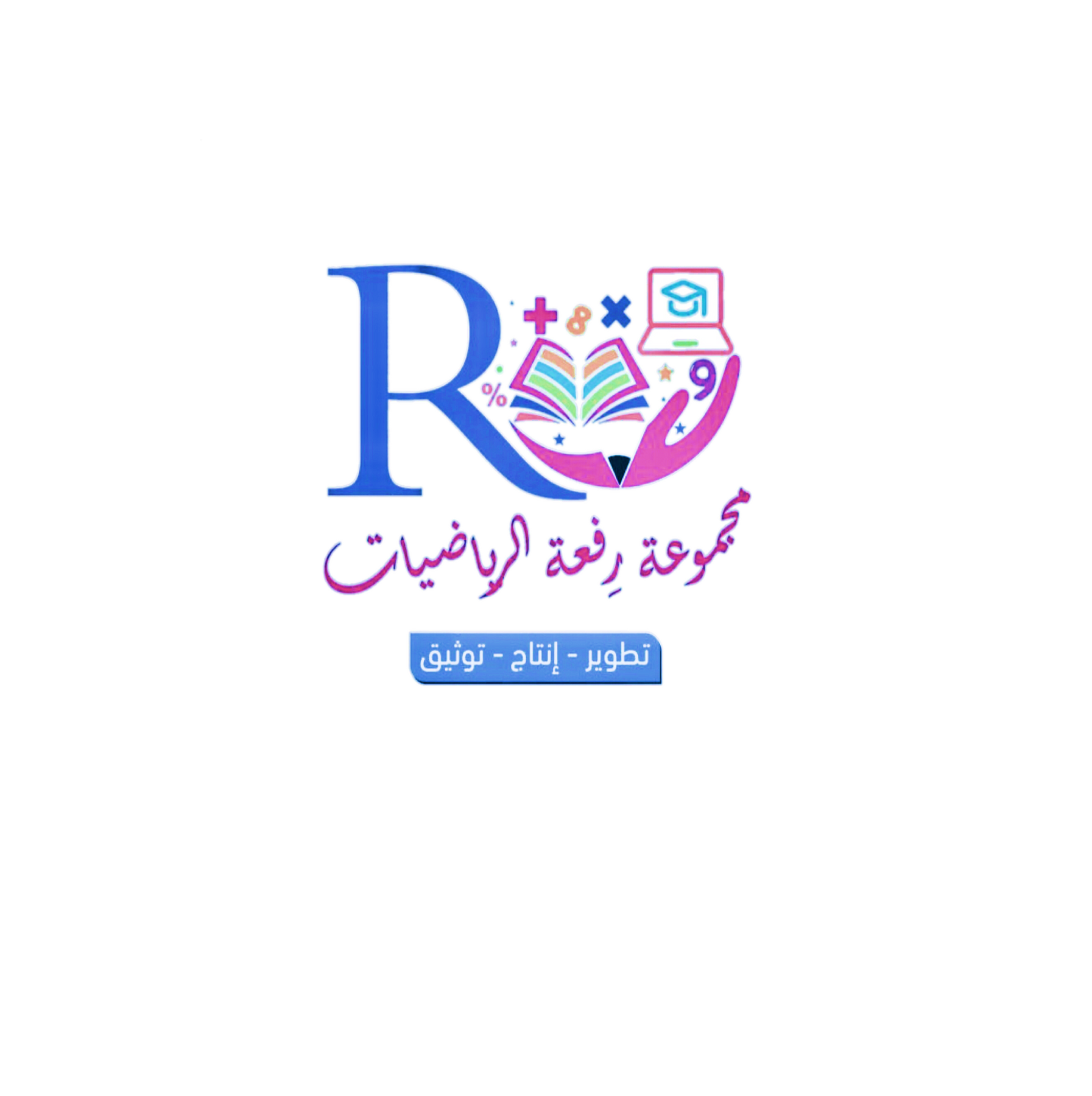 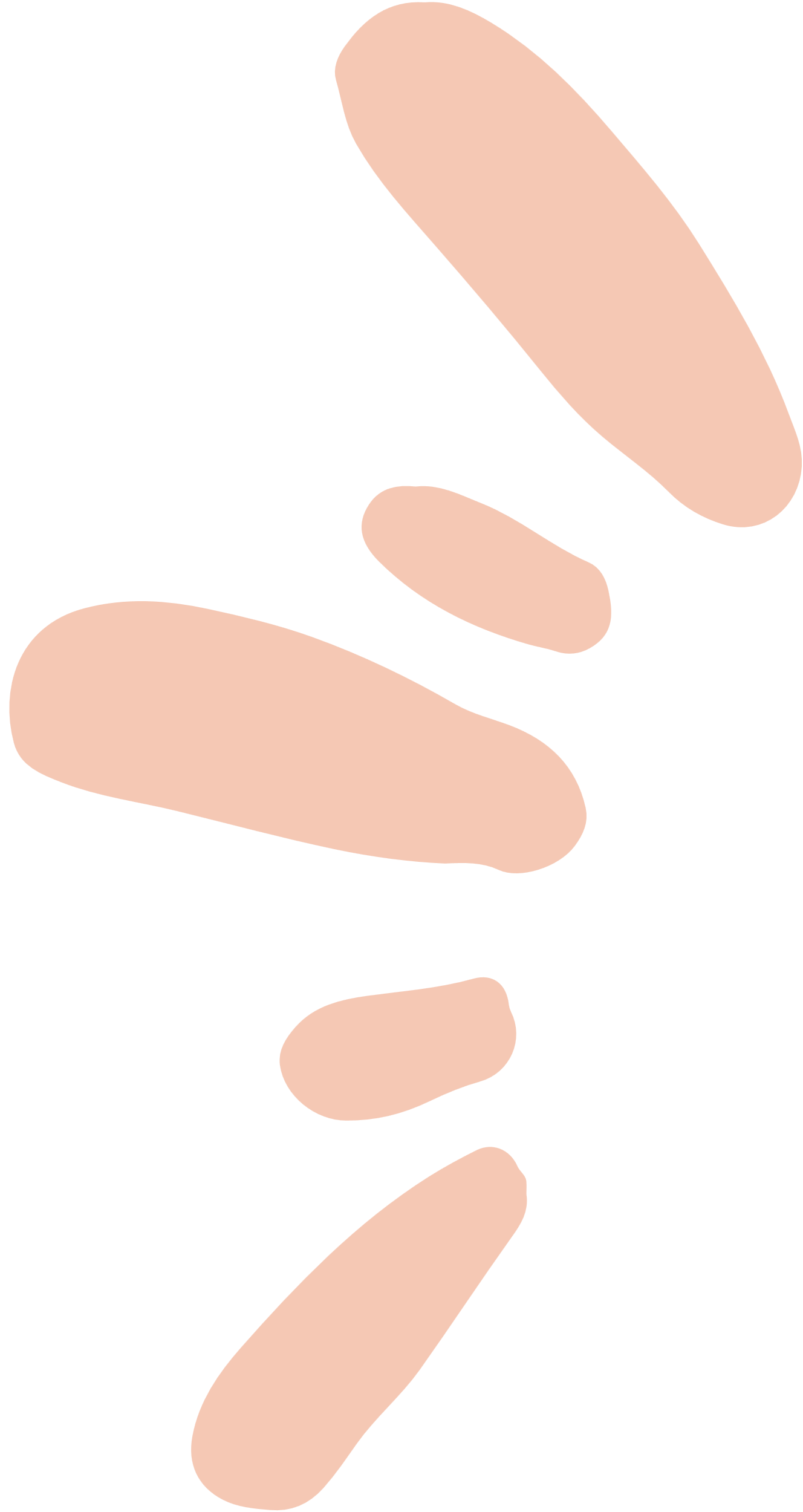 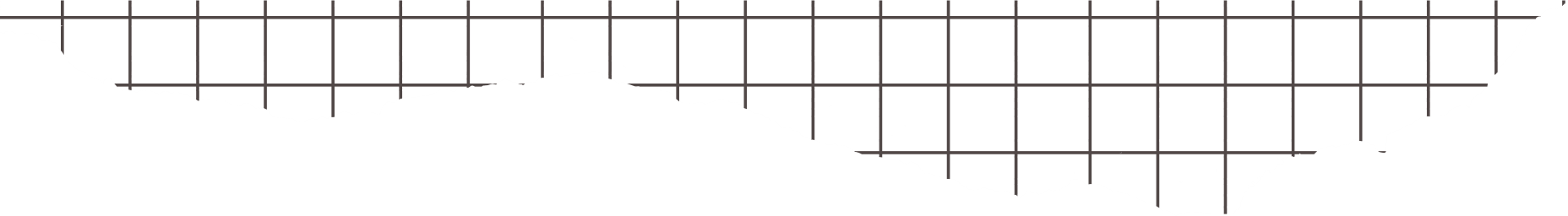 تحقق من فهمك
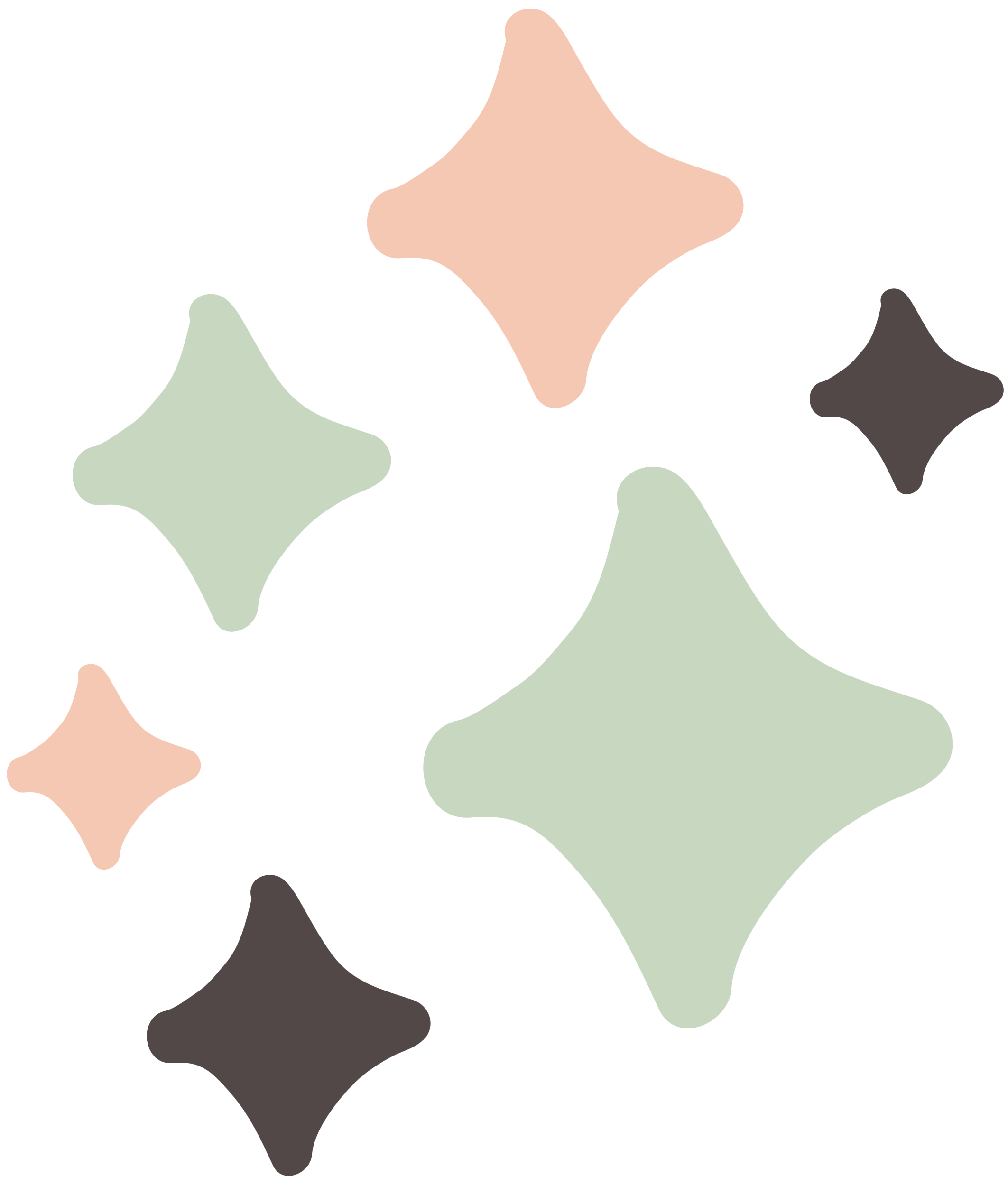 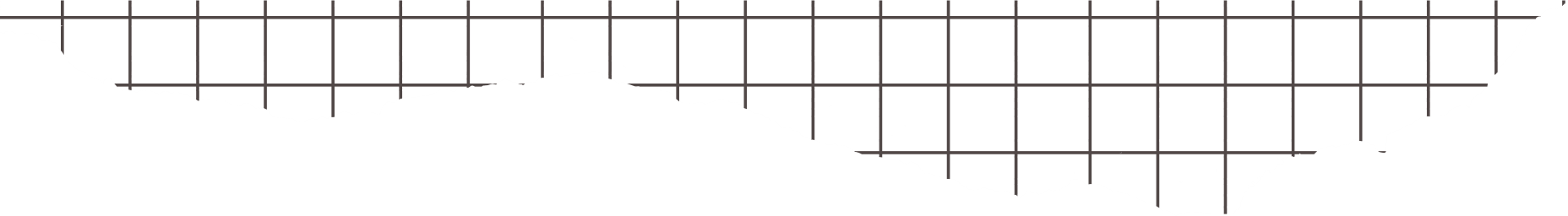 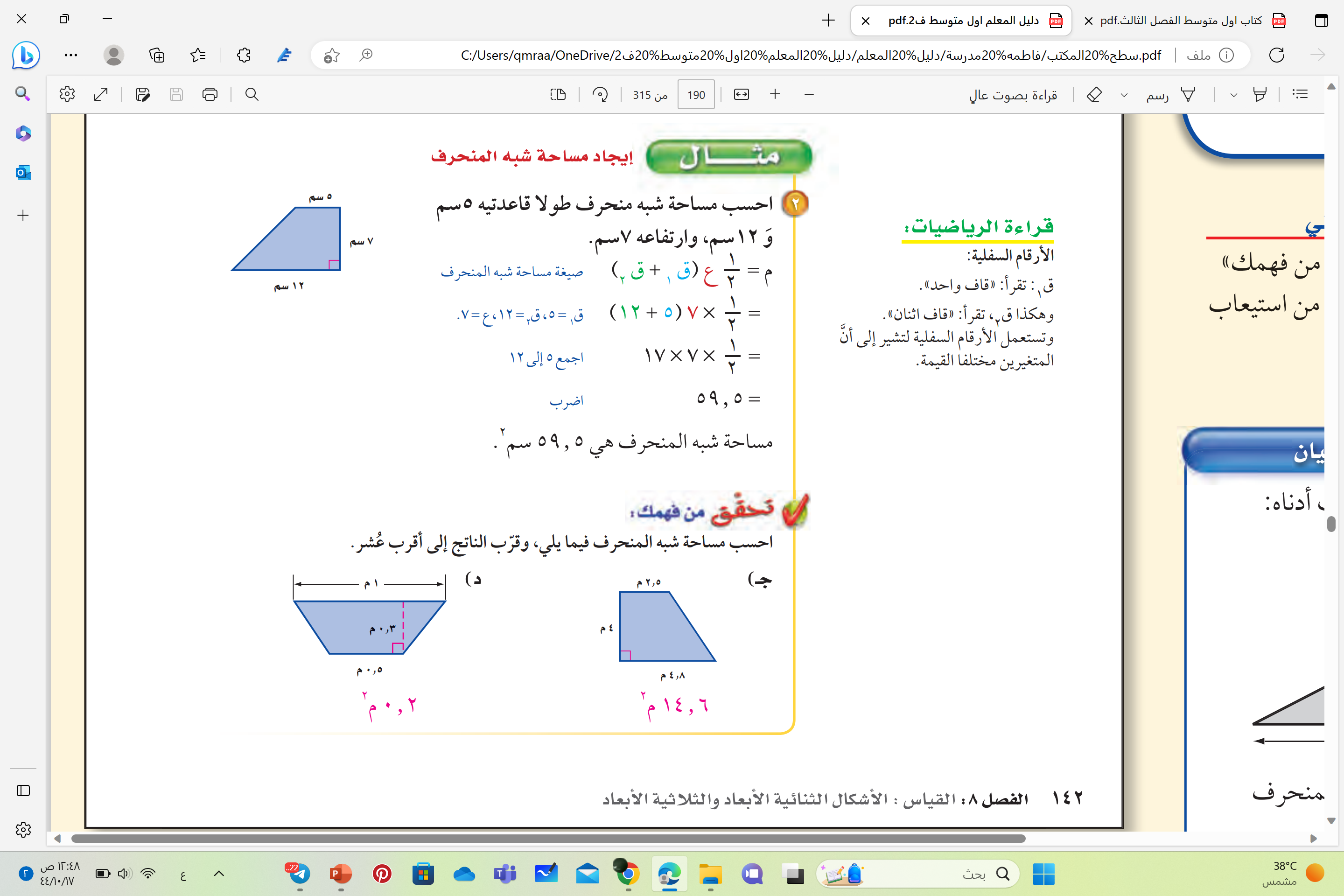 التعلم الفردي
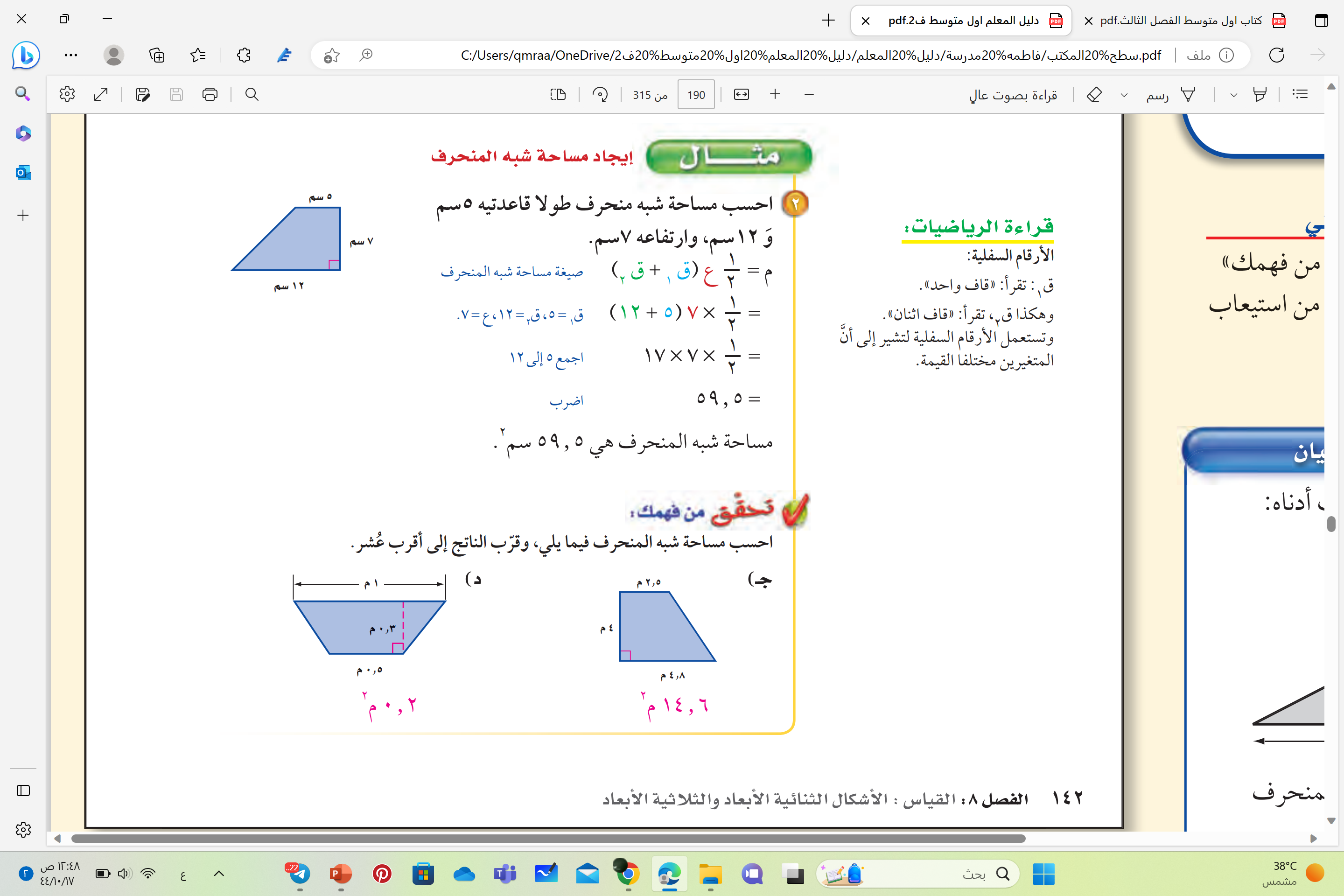 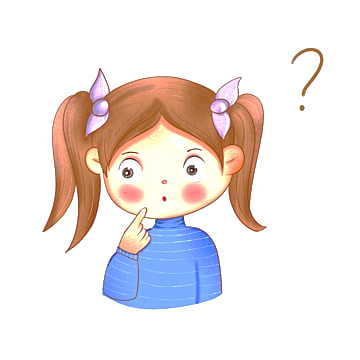 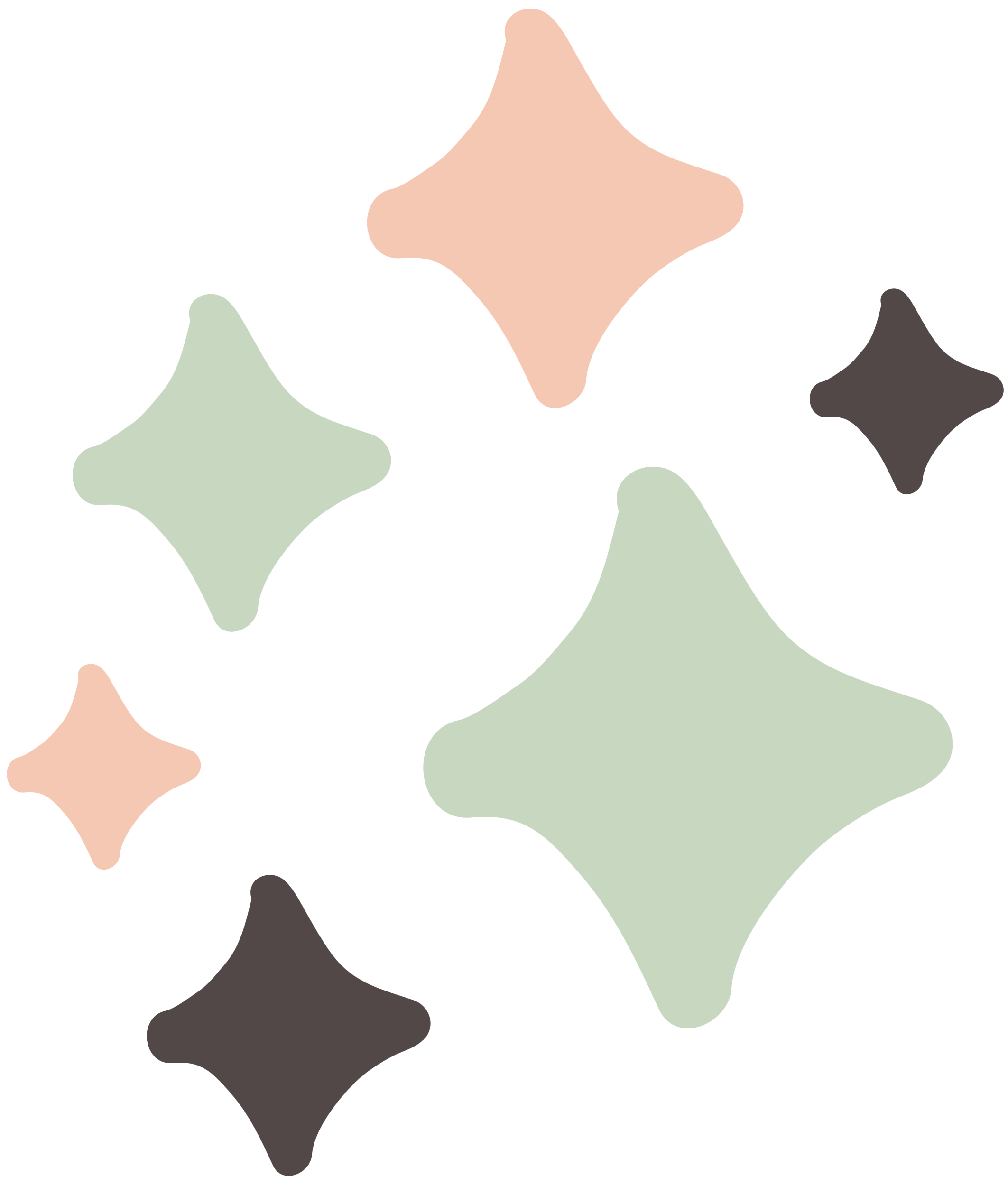 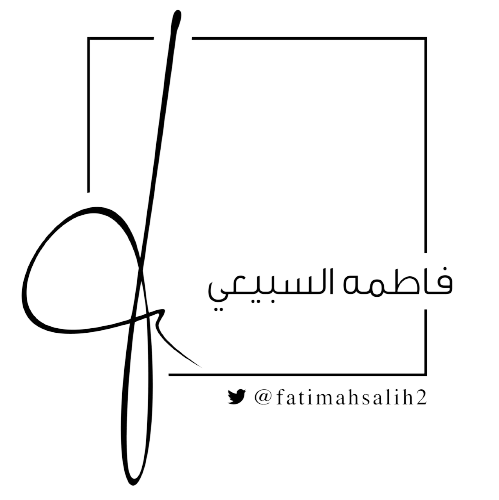 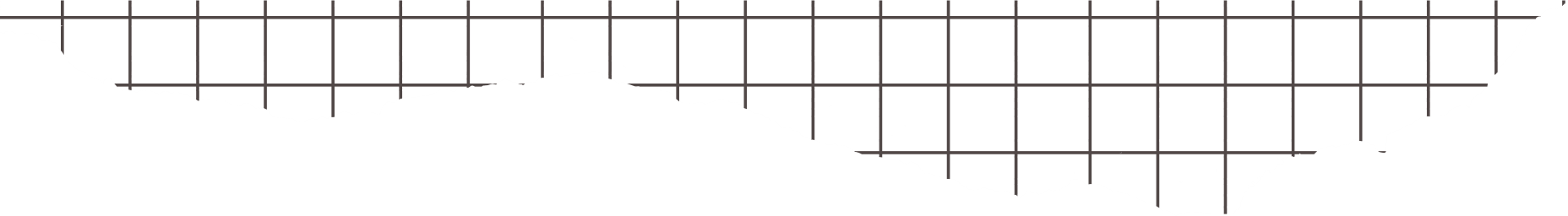 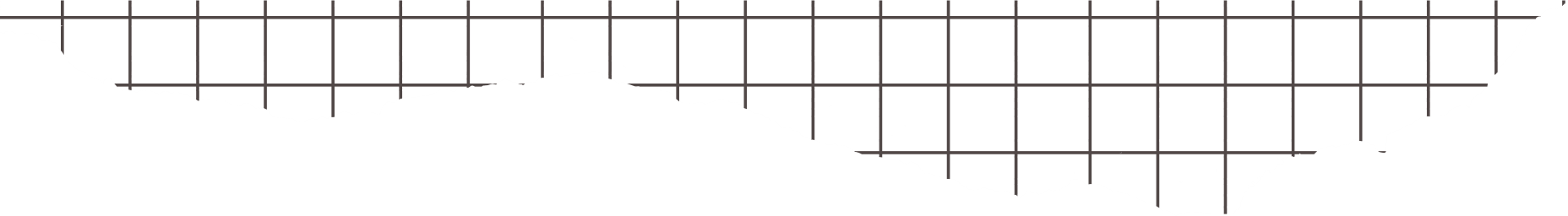 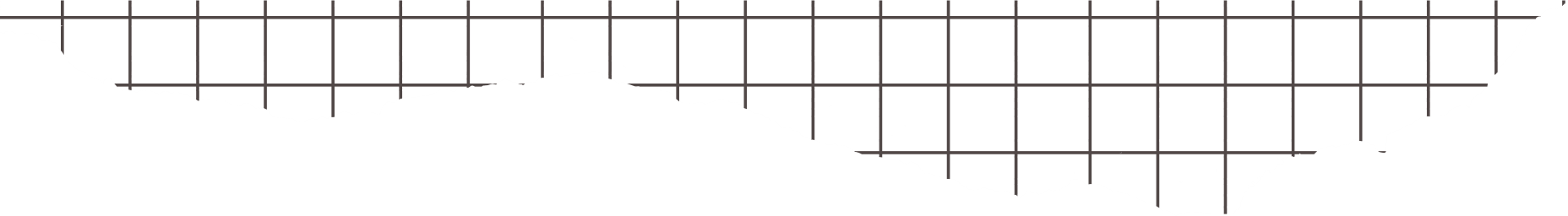 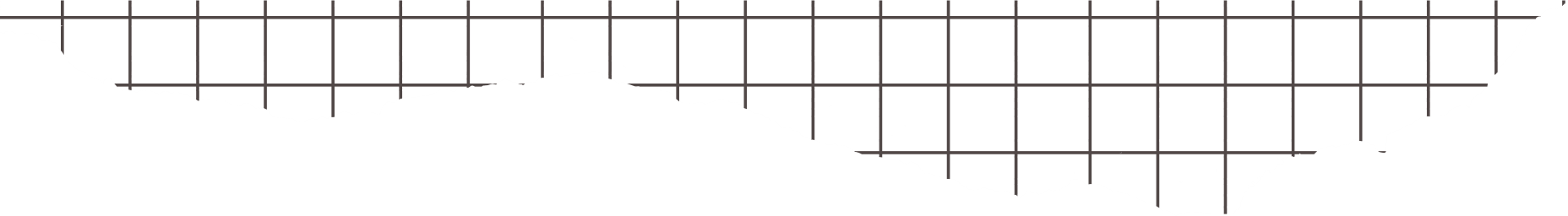 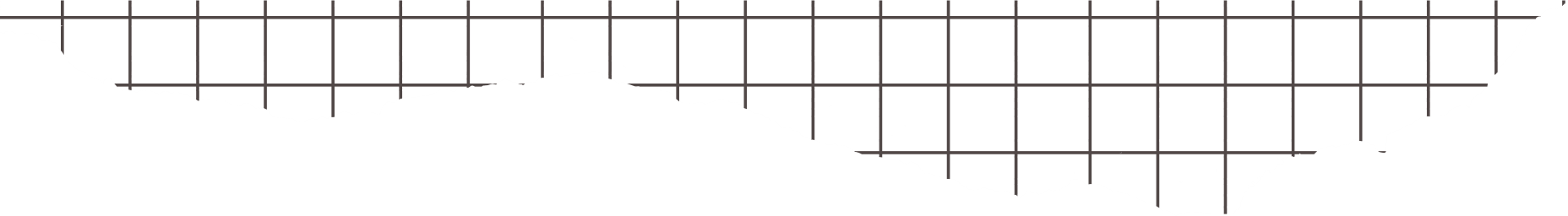 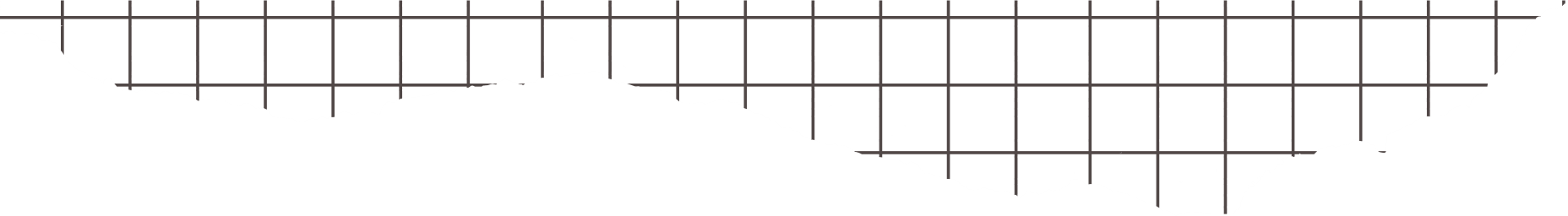 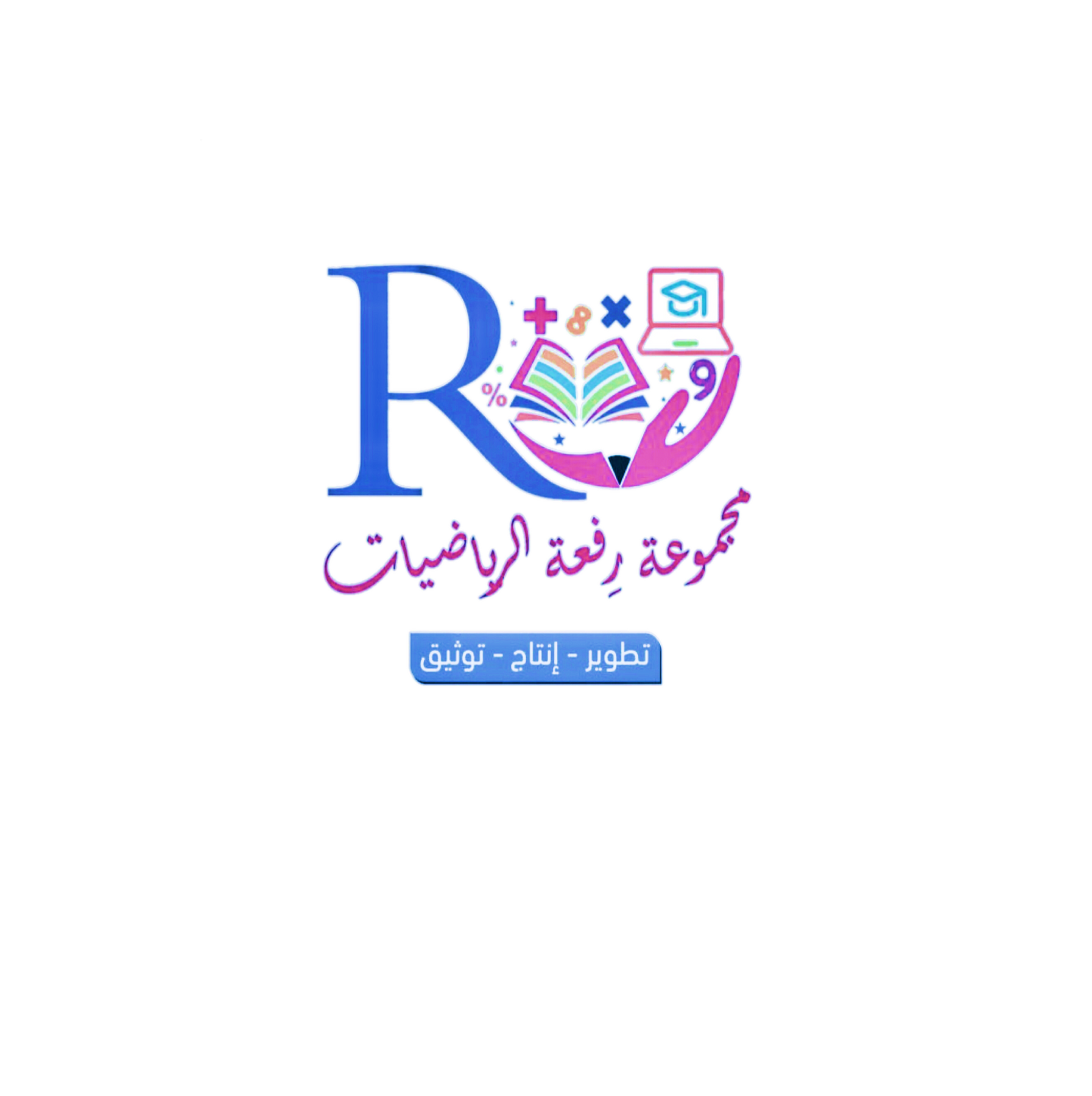 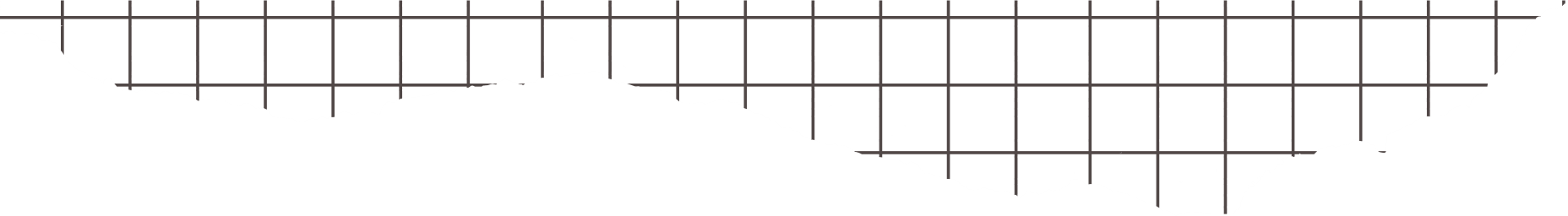 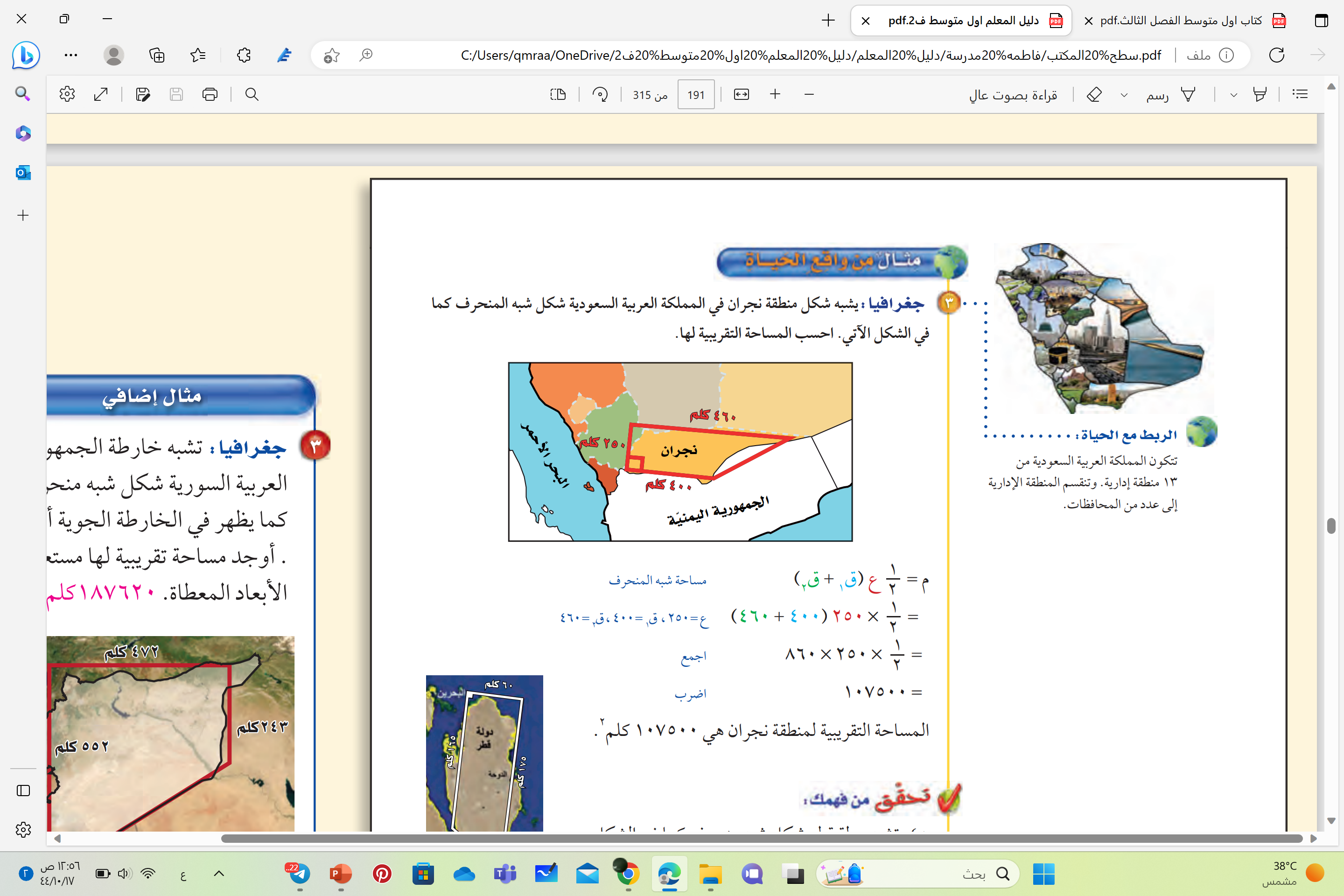 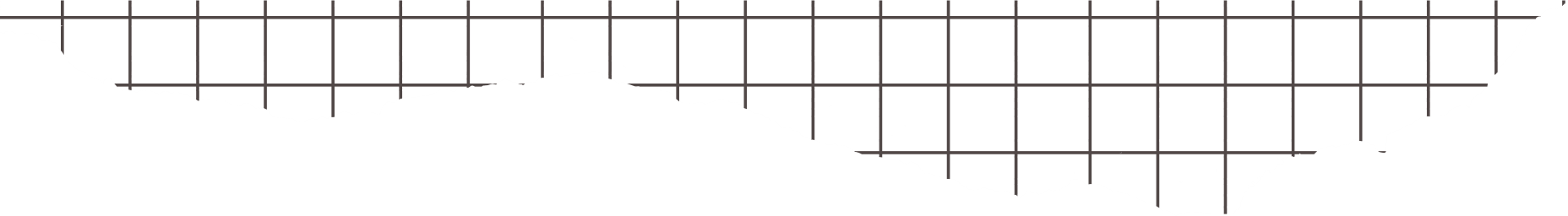 القراءة المبصرة
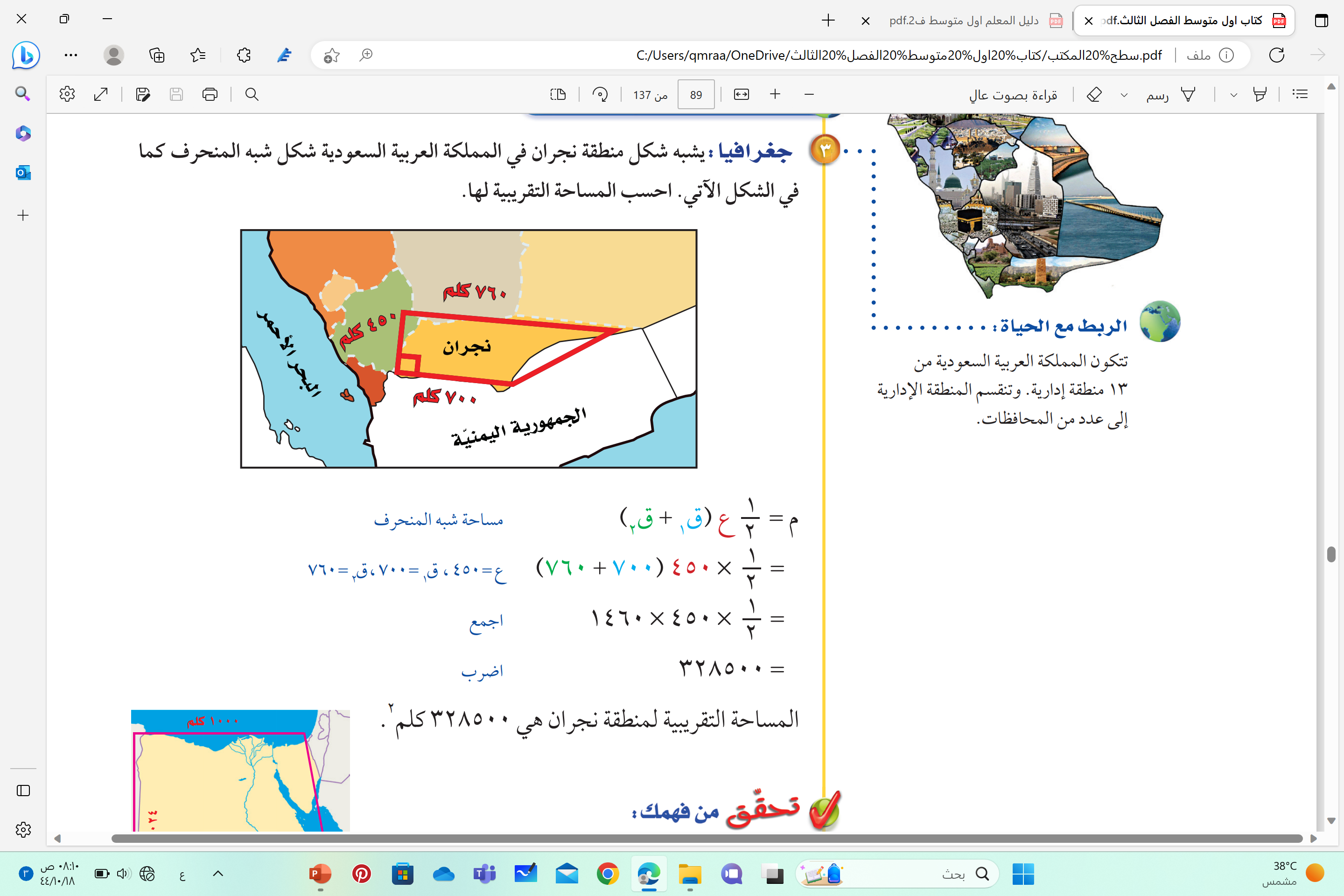 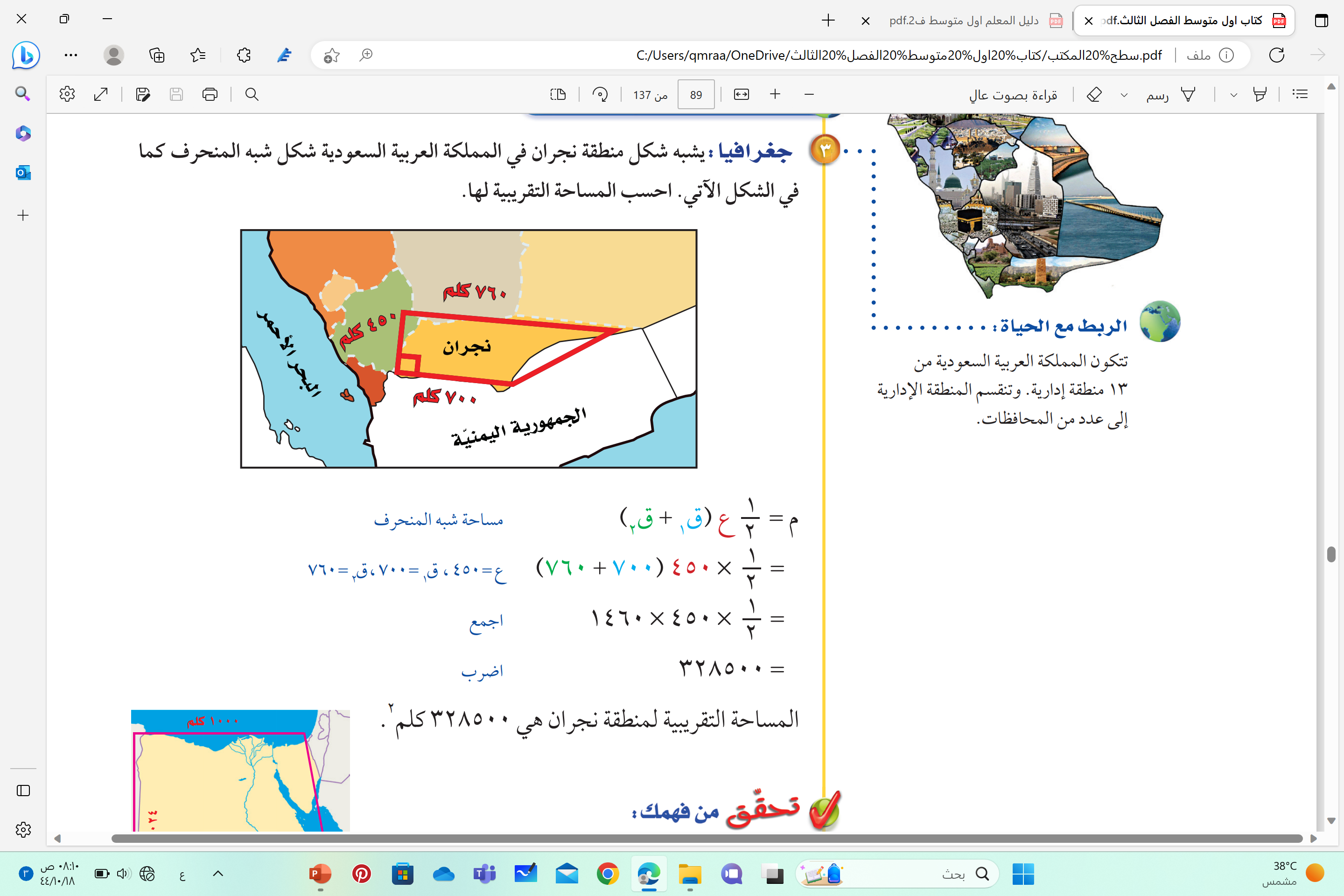 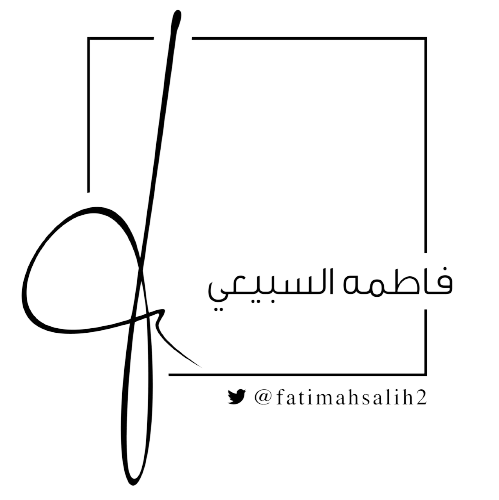 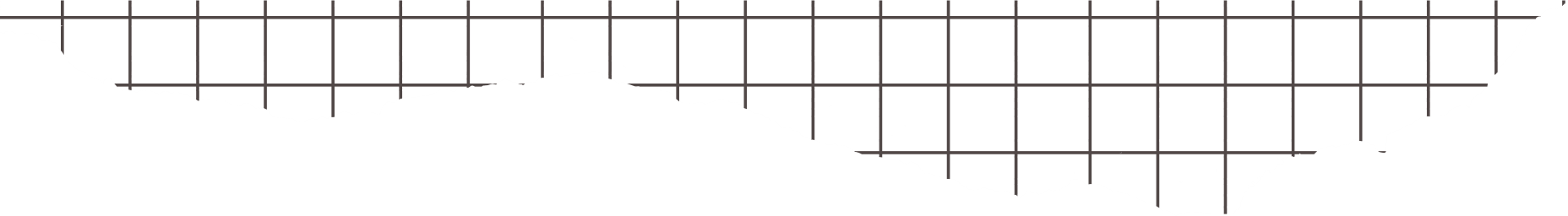 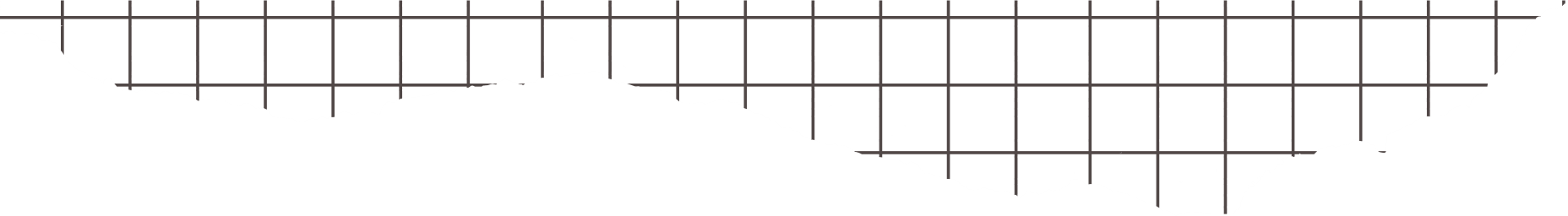 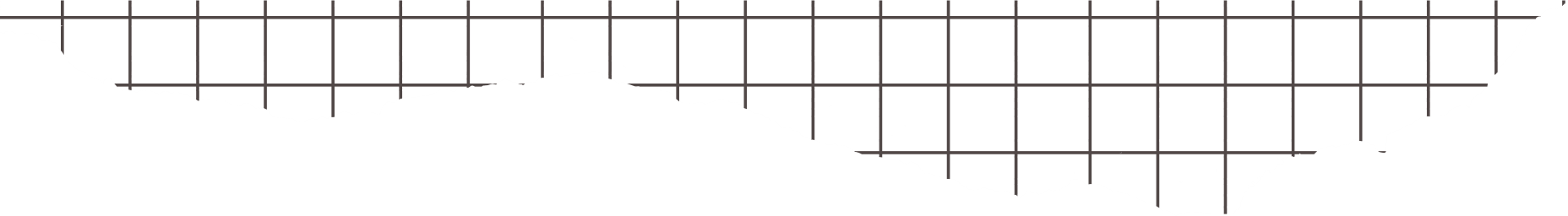 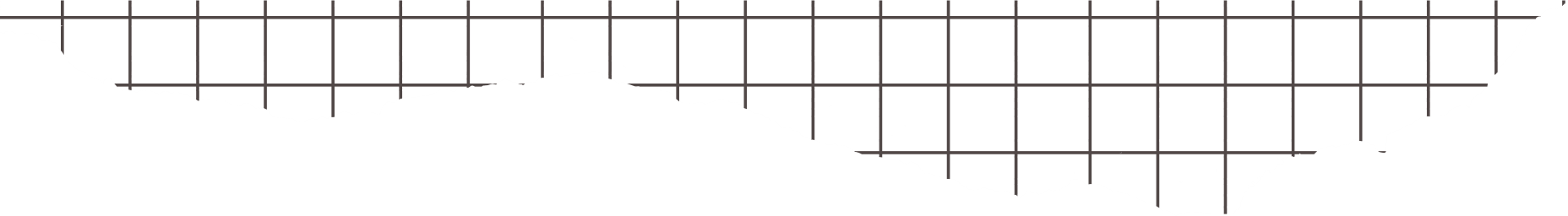 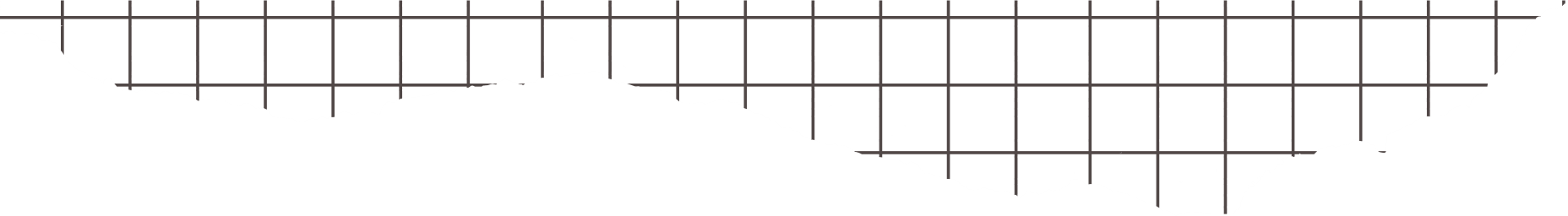 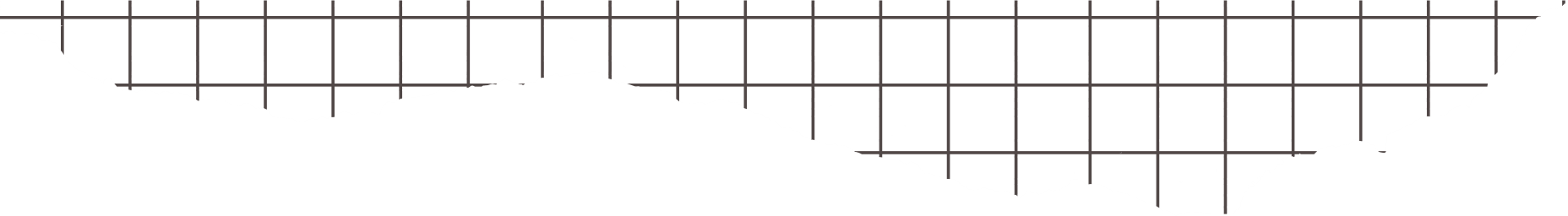 بماذا تشتهر منطقة نجران
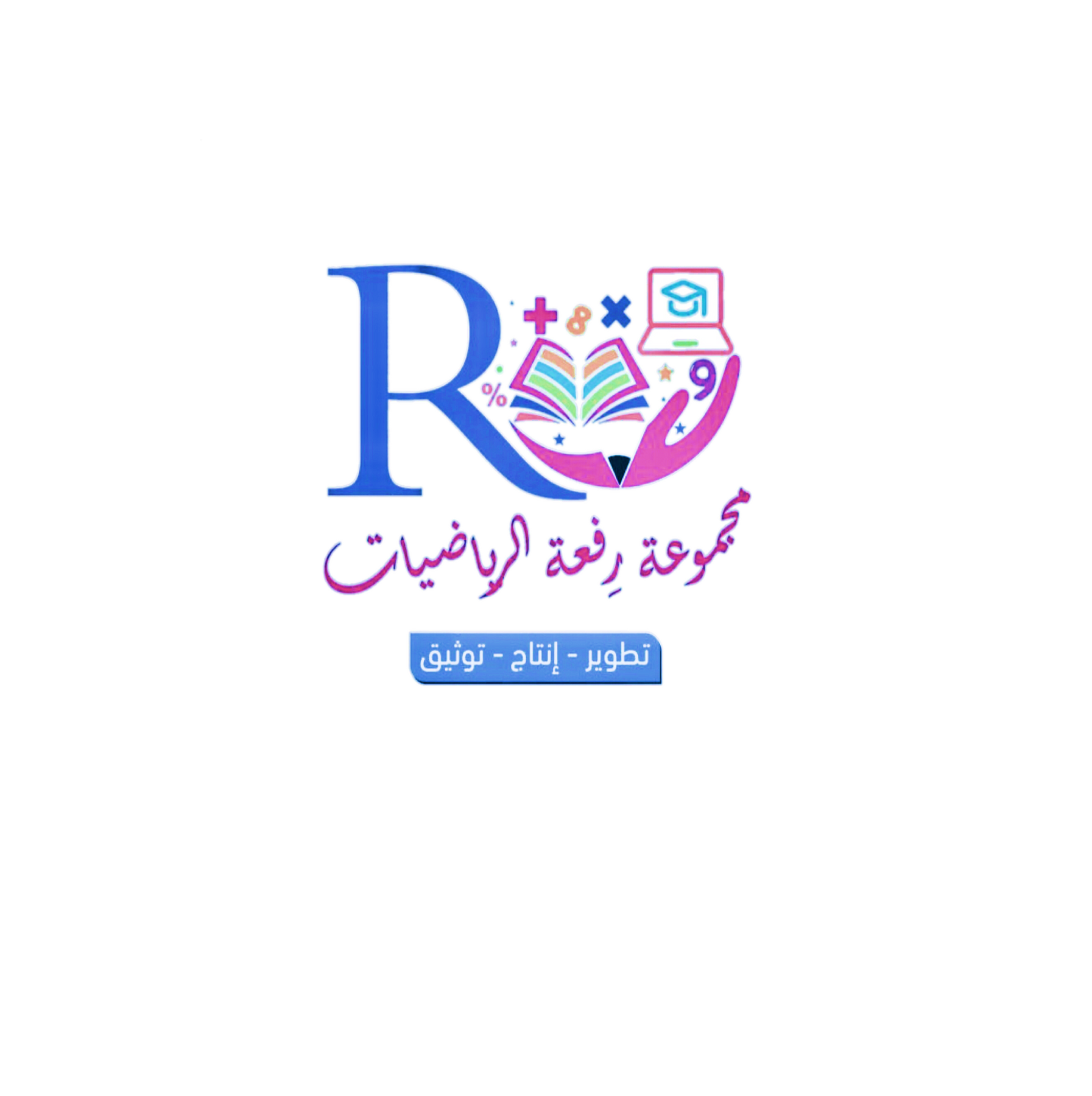 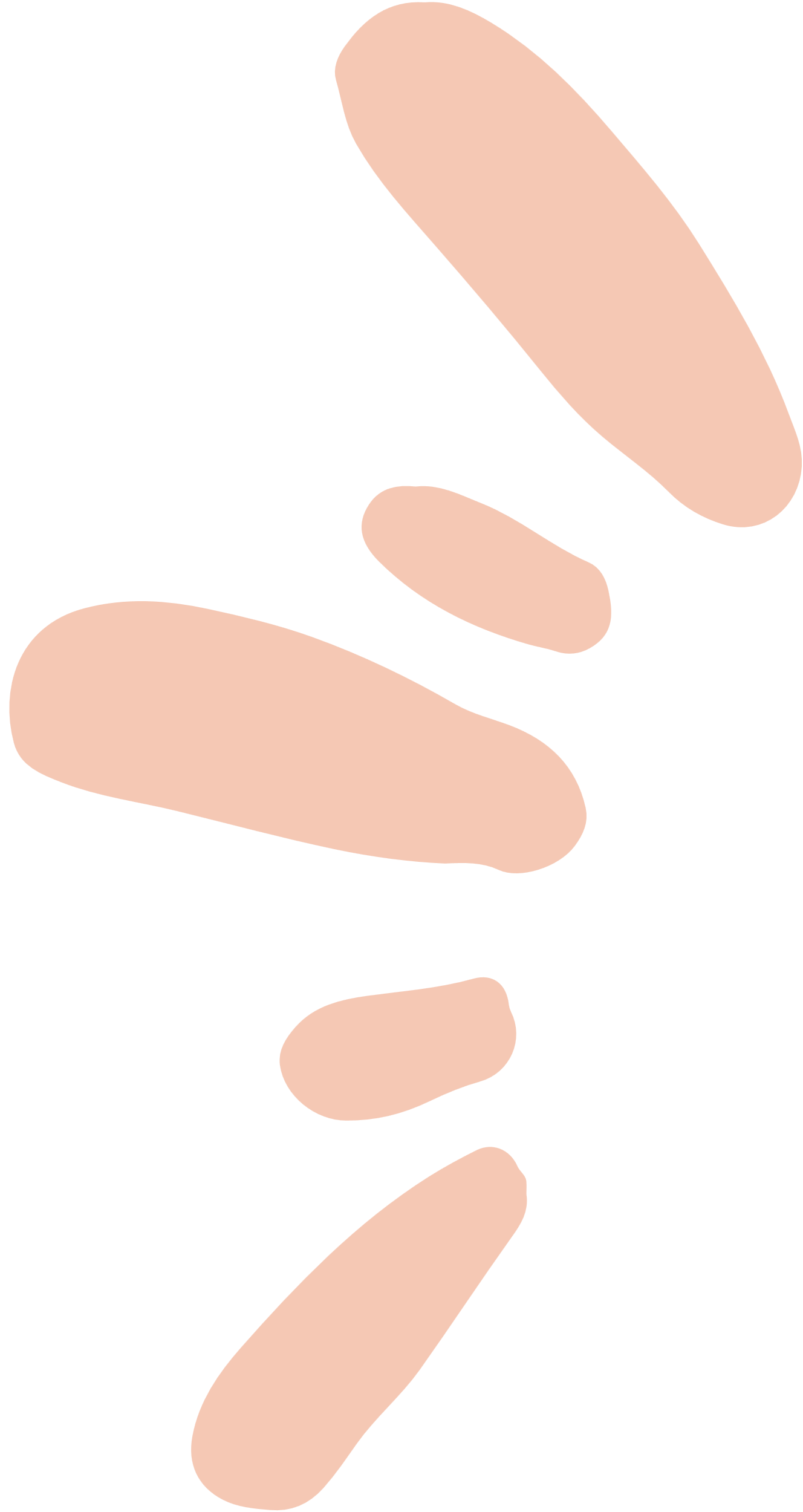 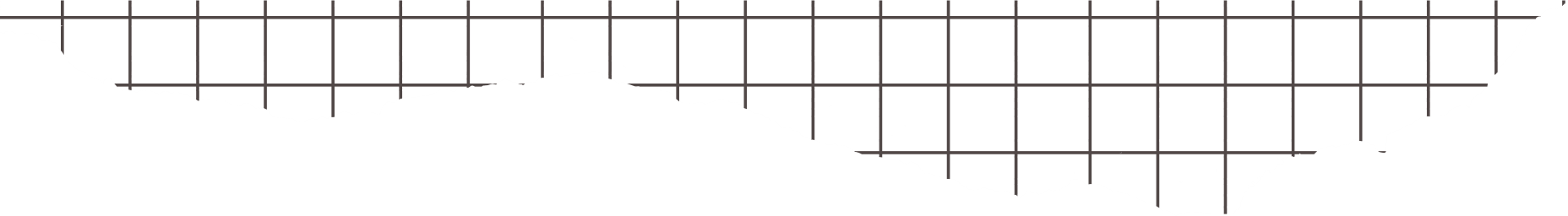 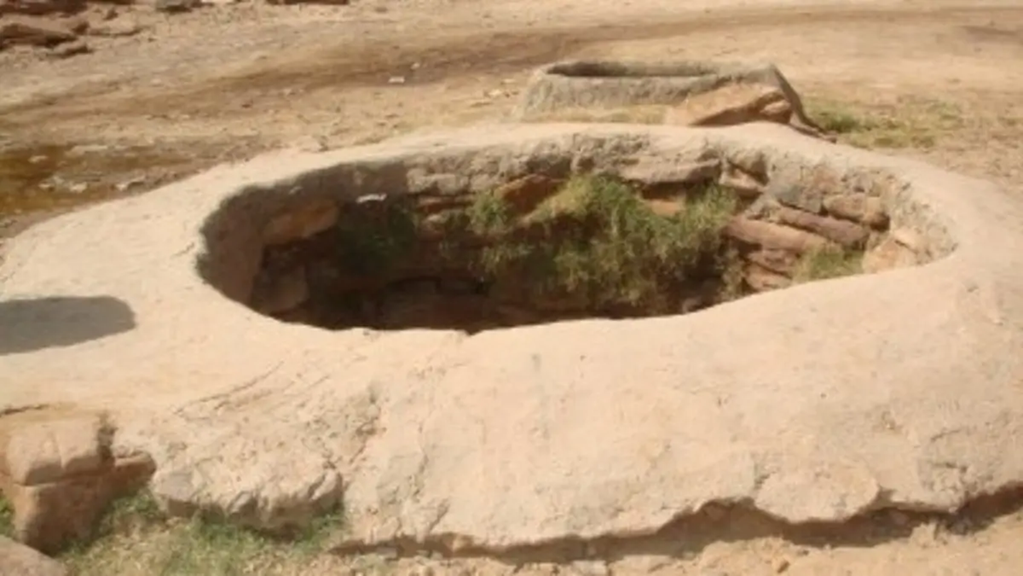 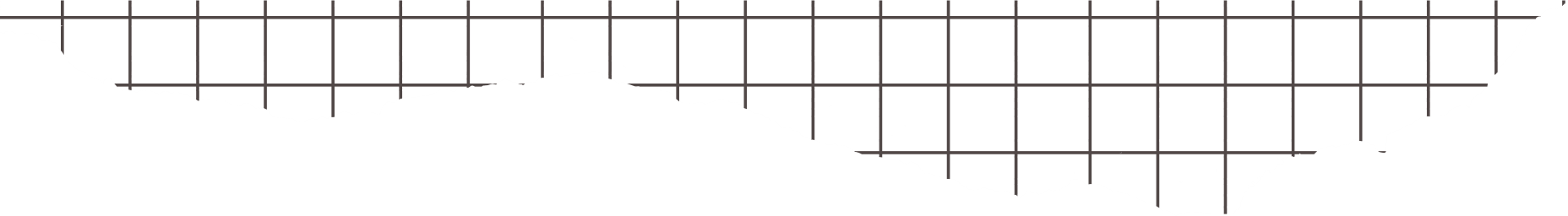 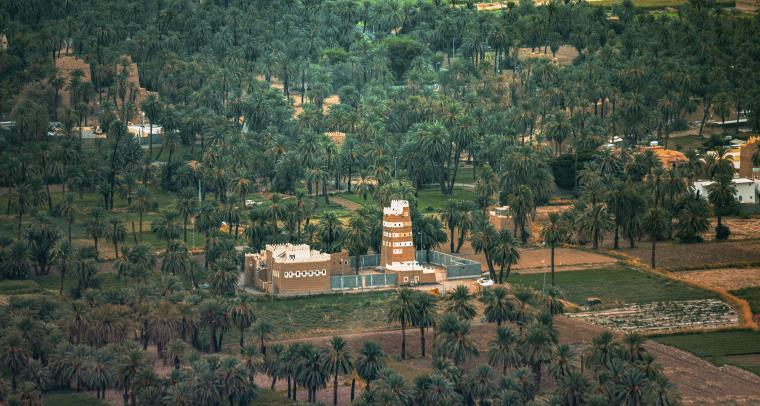 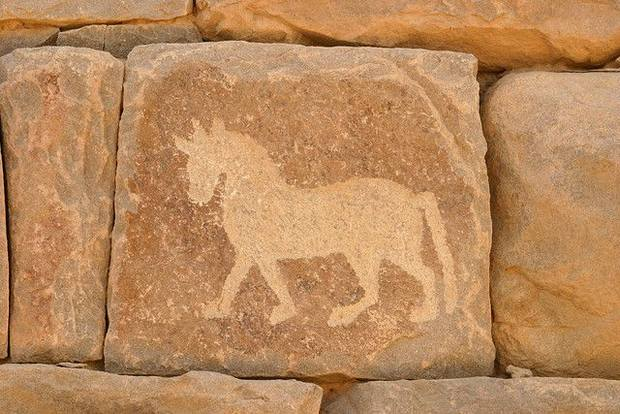 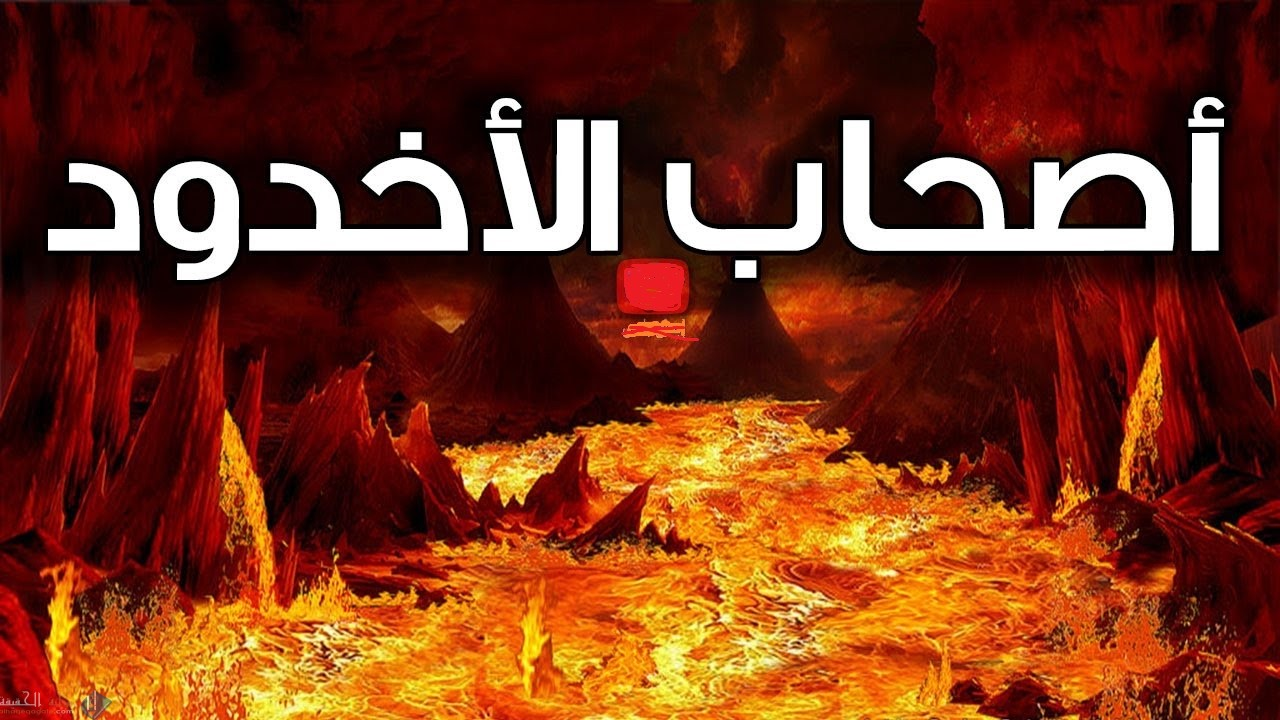 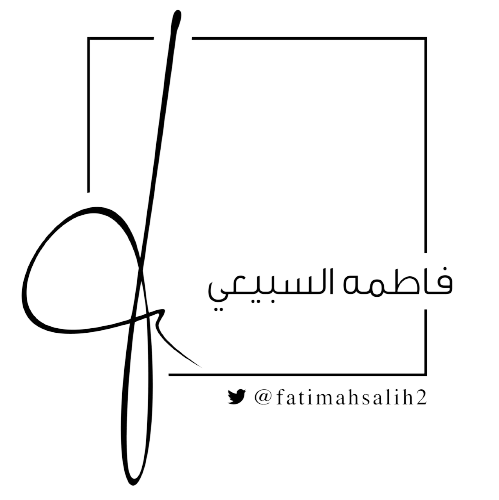 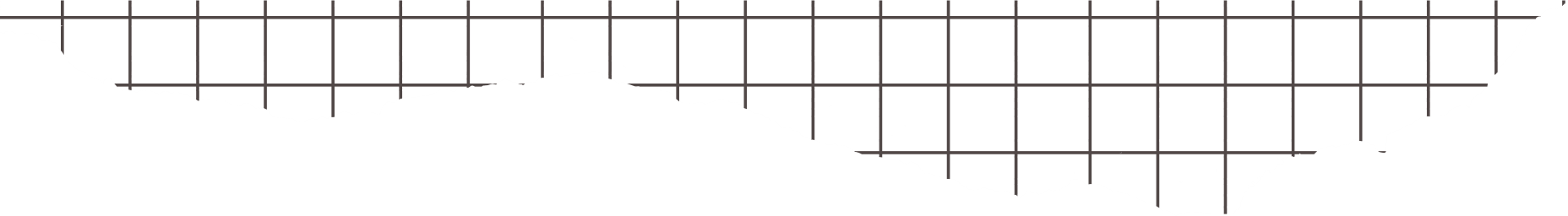 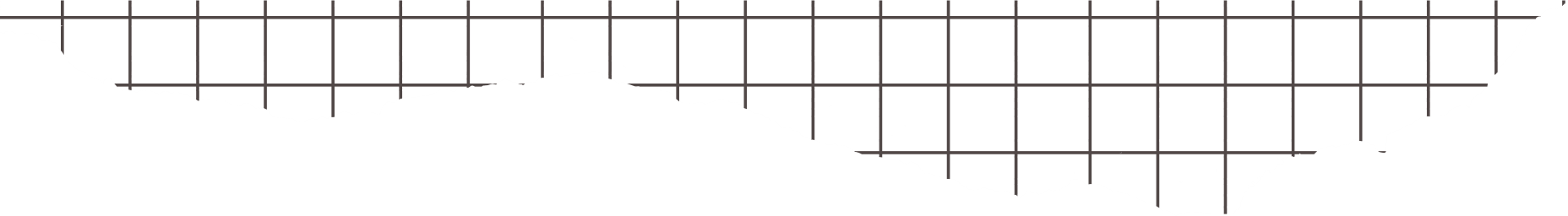 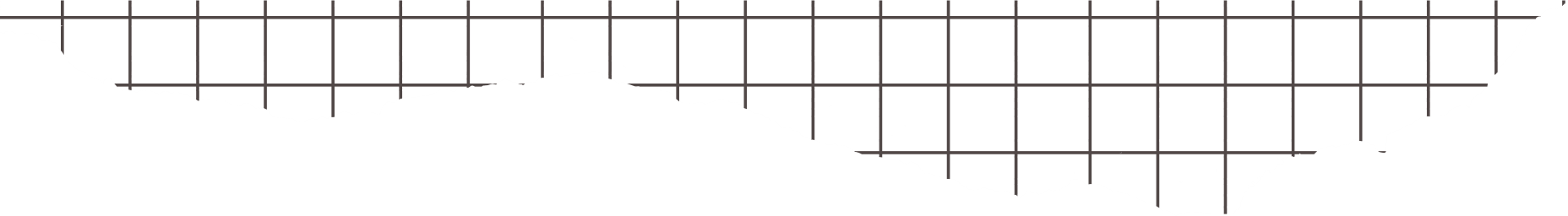 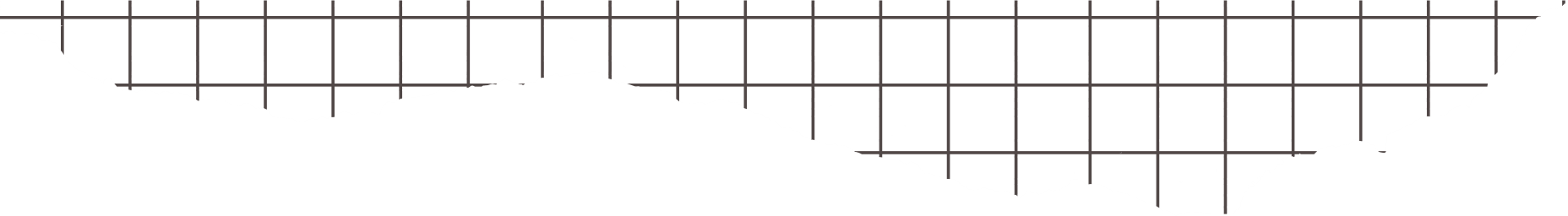 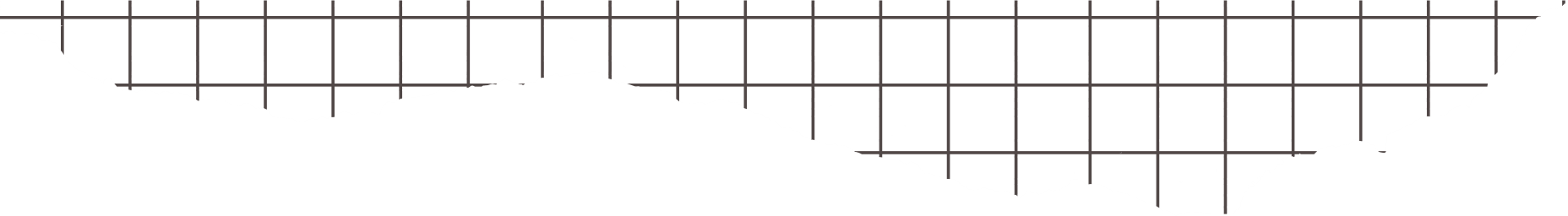 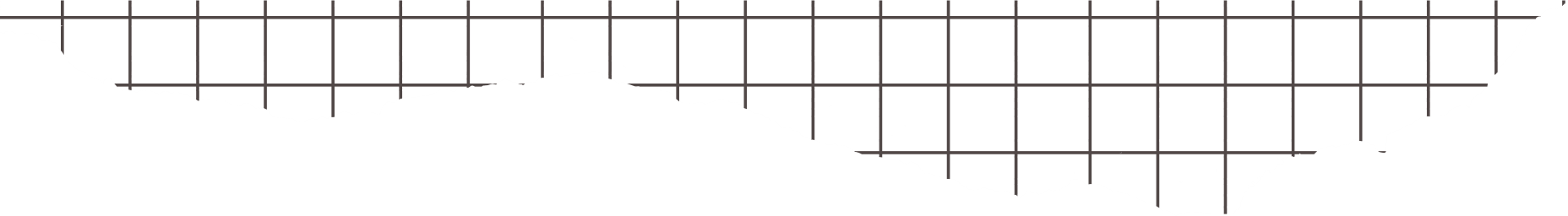 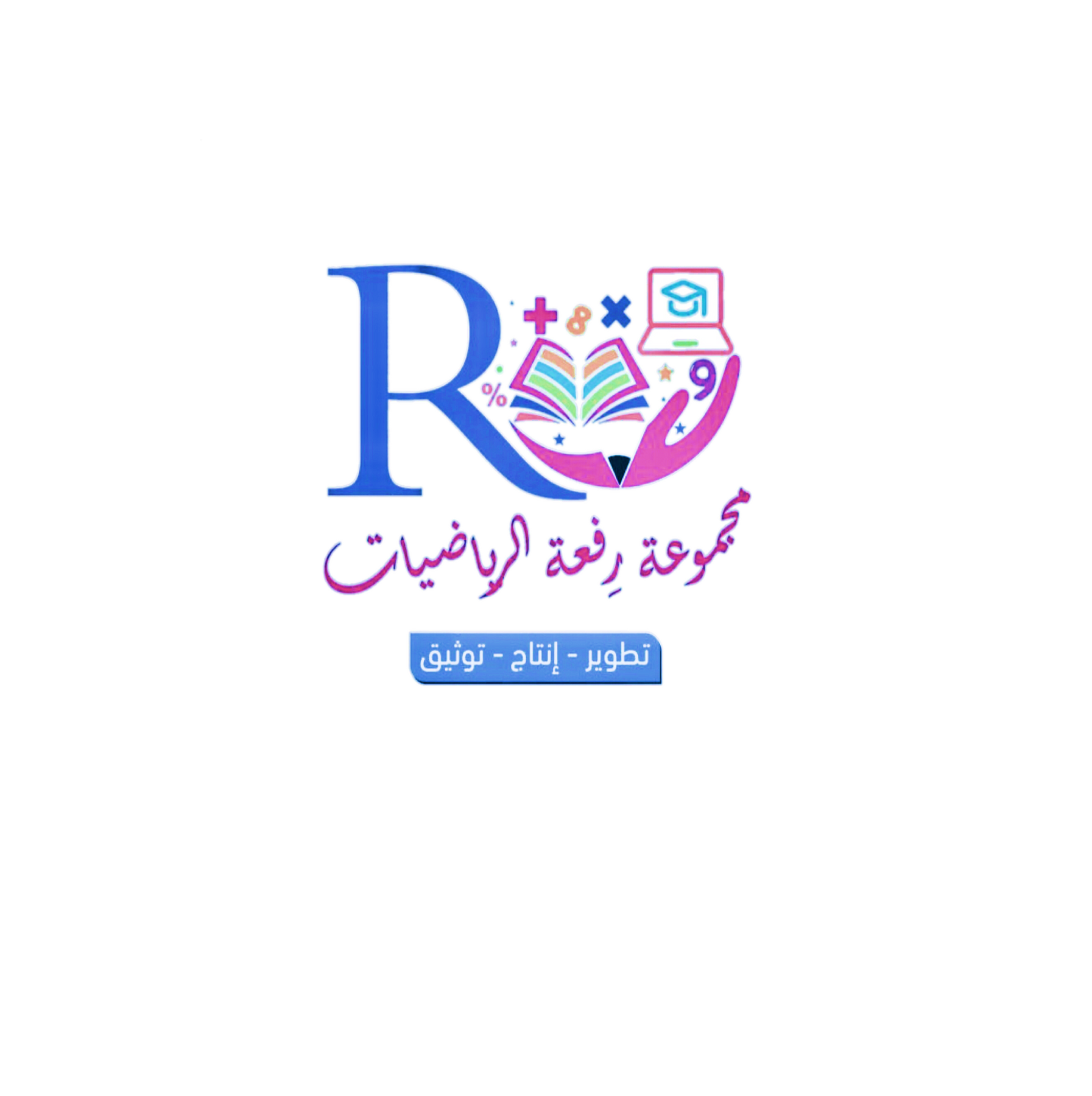 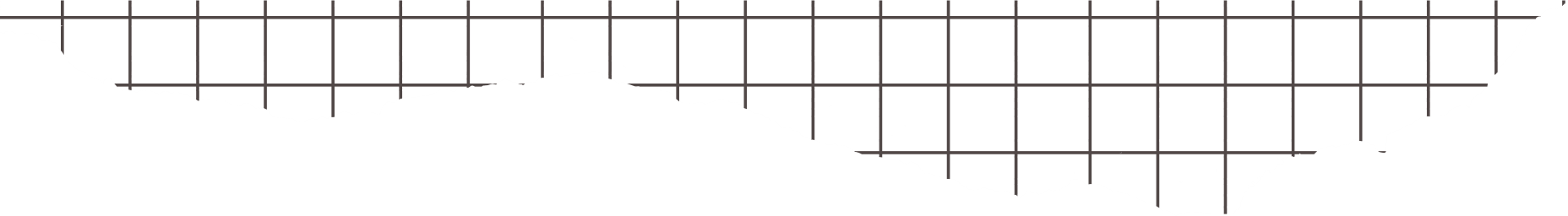 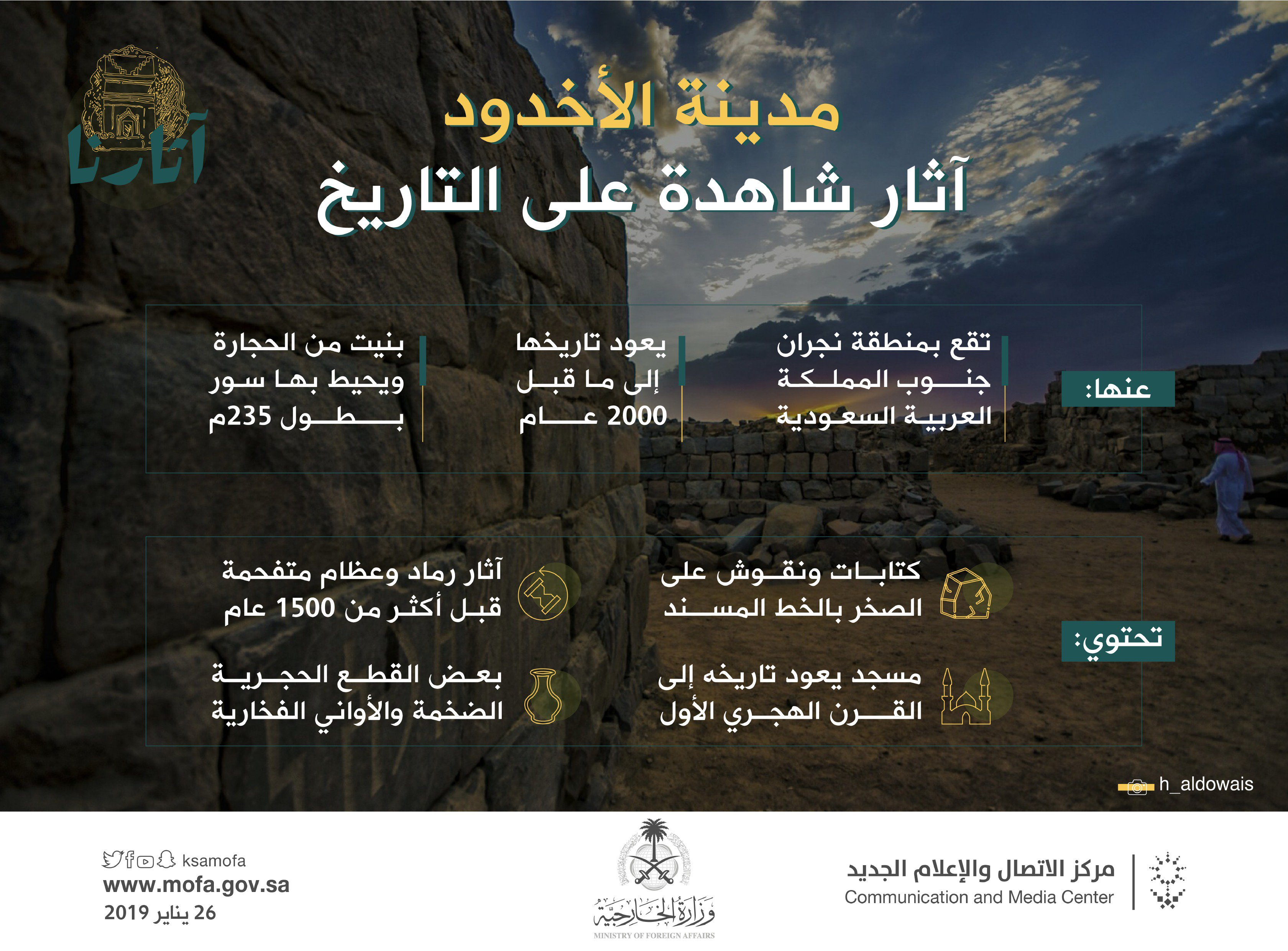 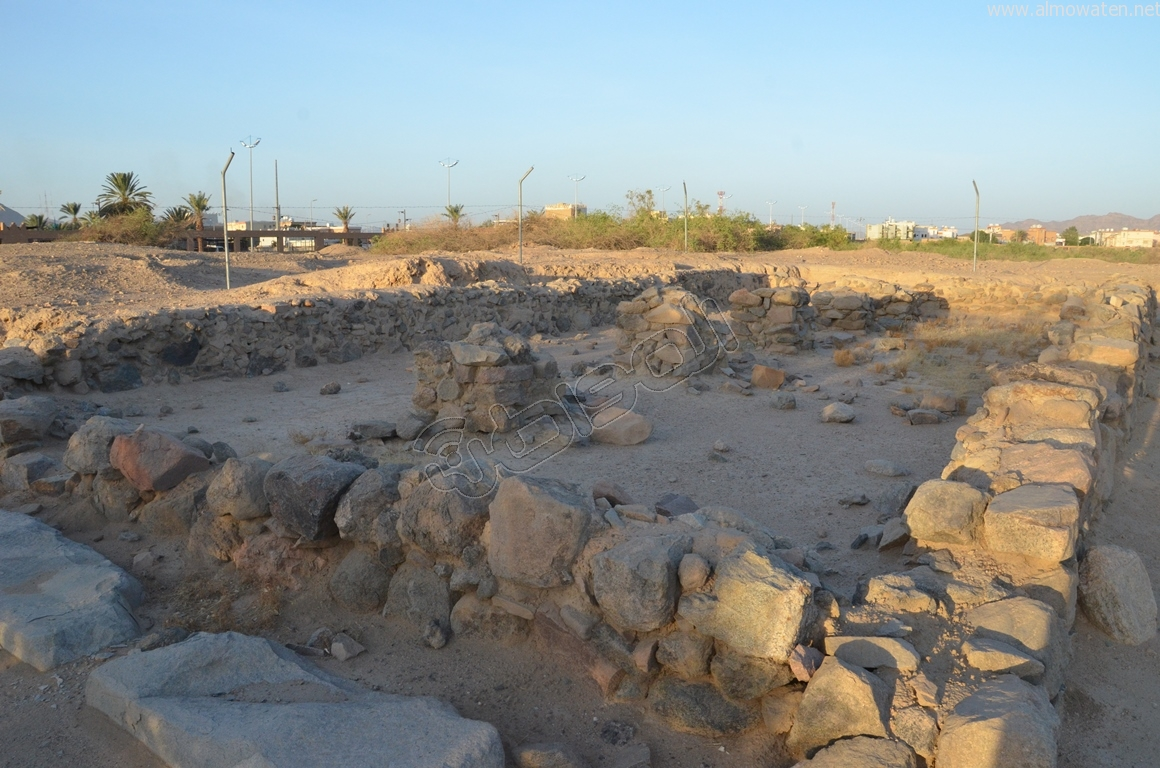 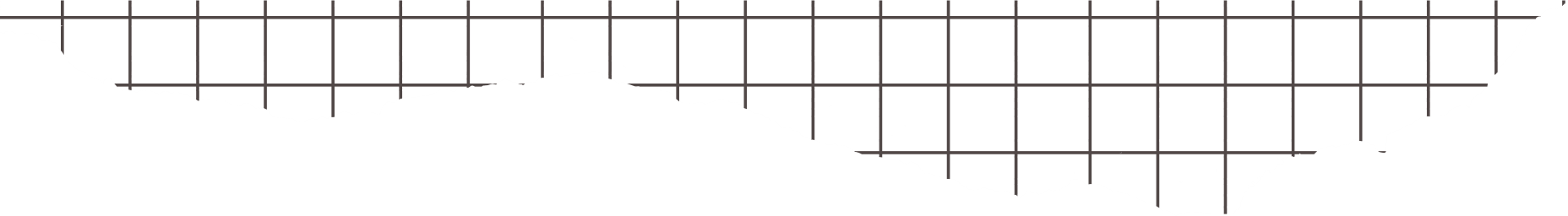 قال تعالى‏:‏ ‏{‏قُتِلَ أَصْحَابُ الأُخْدُودِ، النَّارِ ذَاتِ الْوَقُودِ، إِذْ هُمْ عَلَيْهَا قُعُودٌ، وَهُمْ عَلَى مَا يَفْعَلُونَ بِالْمُؤْمِنِينَ شُهُودٌ‏}
‏ ‏[‏سورة البروج‏:‏ الآيات 4-7‏]‏
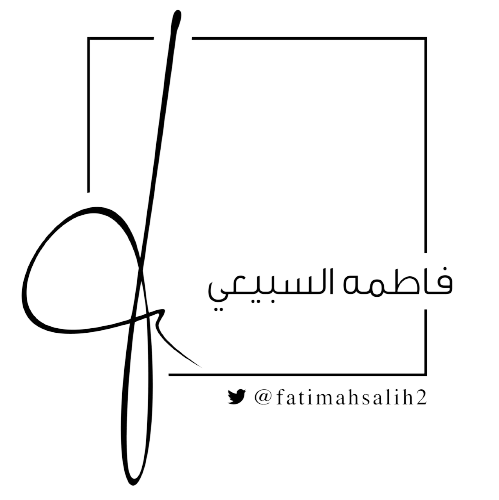 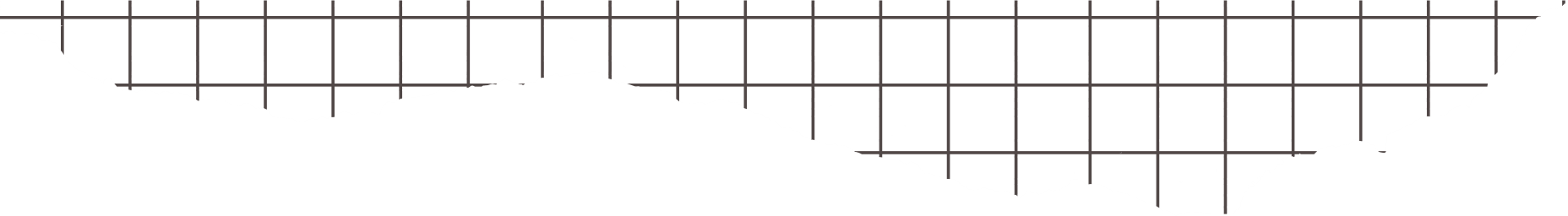 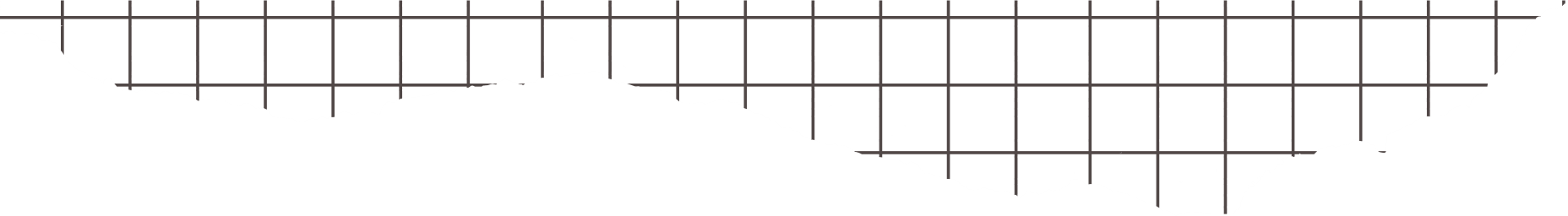 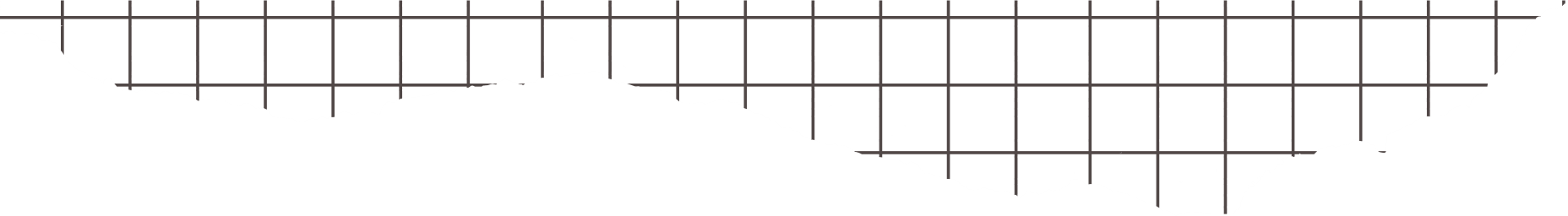 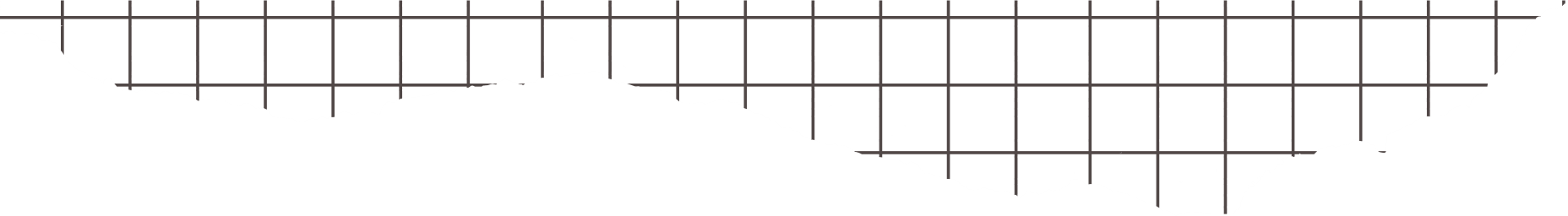 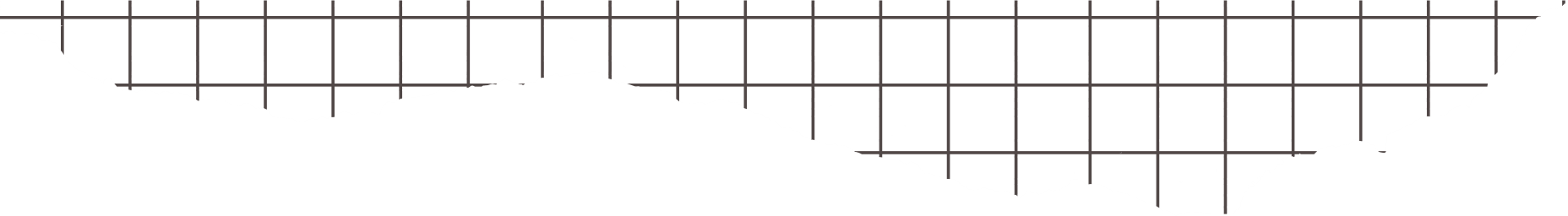 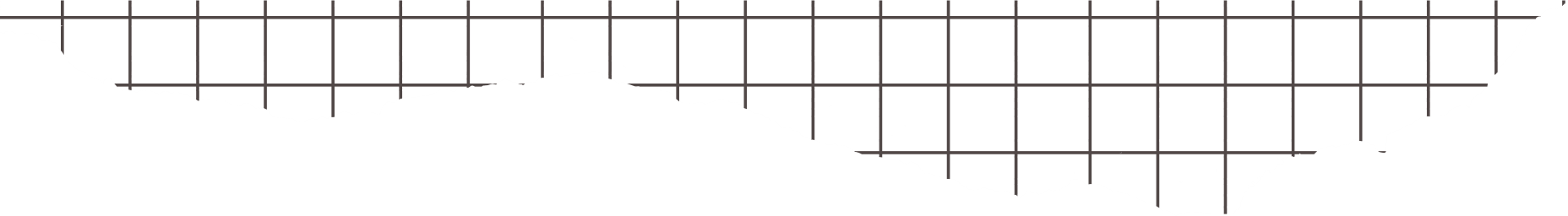 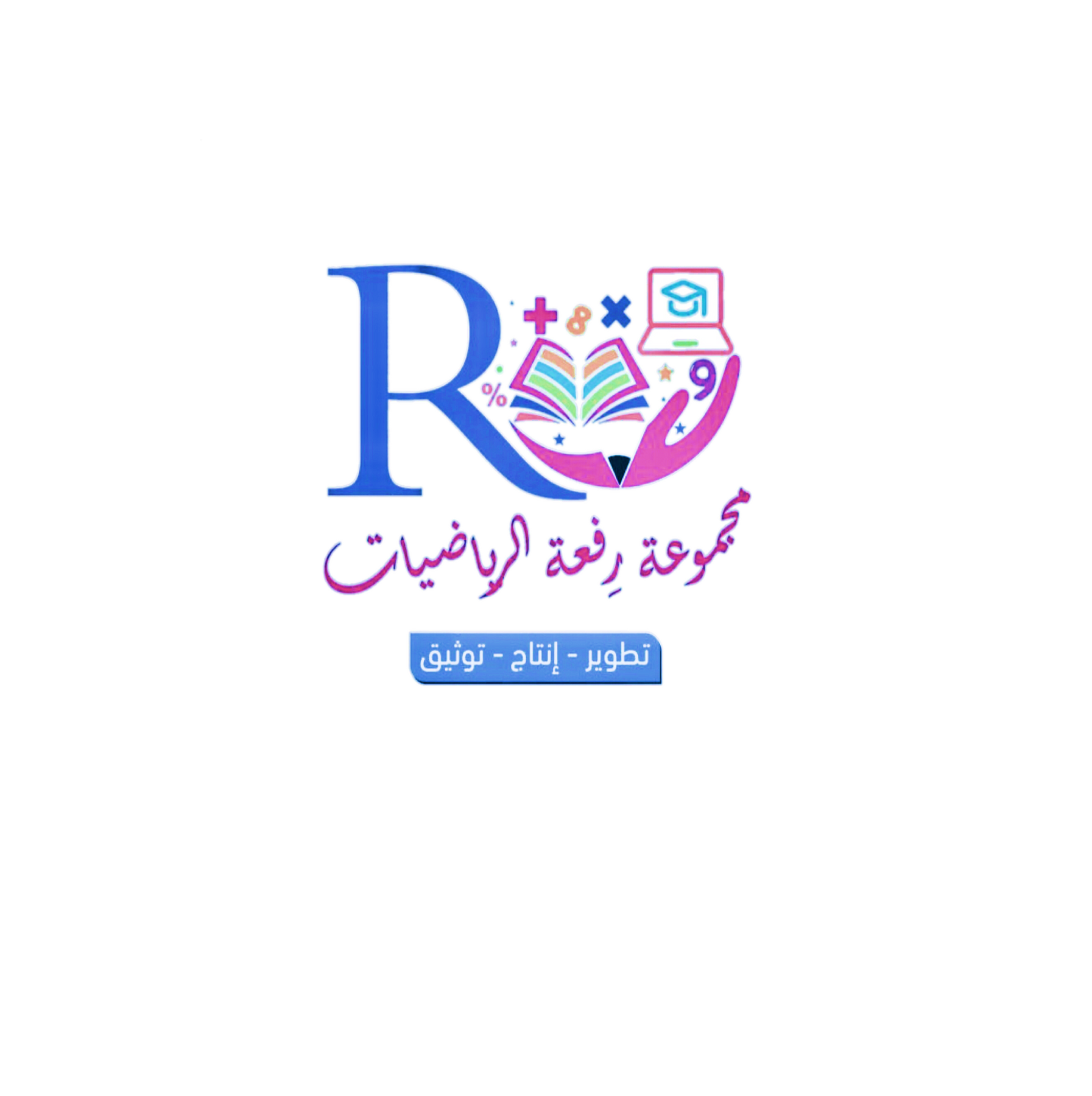 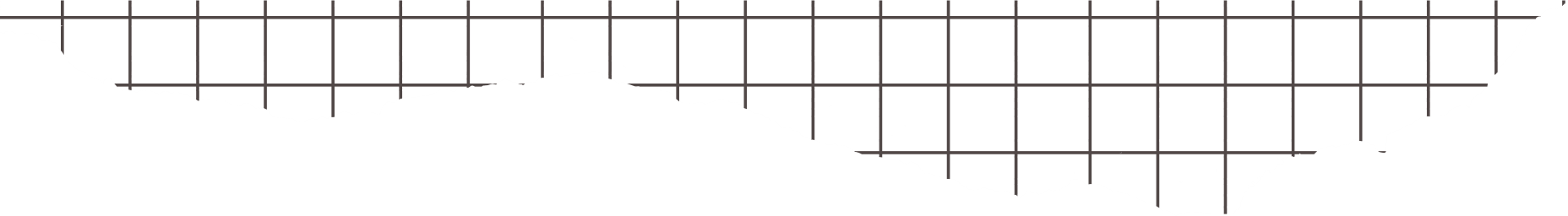 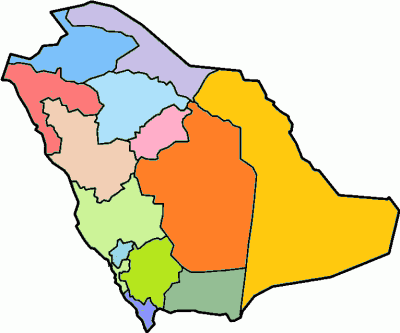 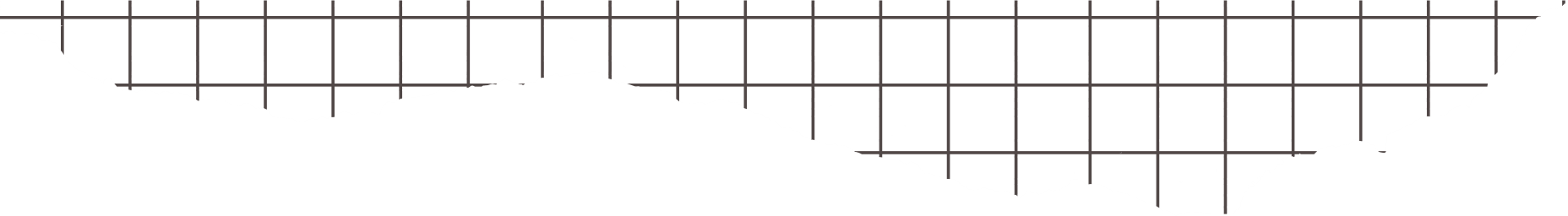 كم عدد المناطق الإدارية 
في المملكة العربية السعودية
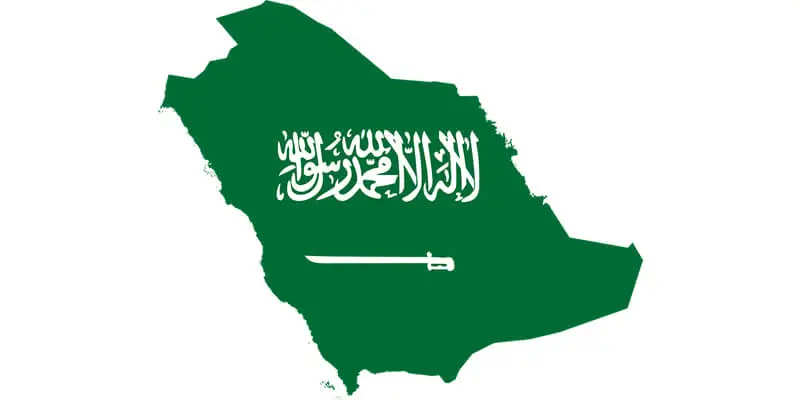 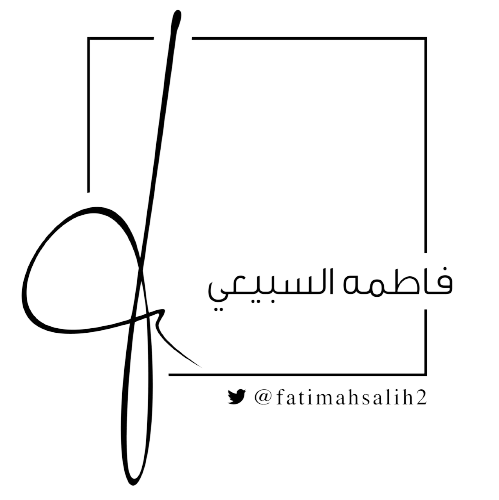 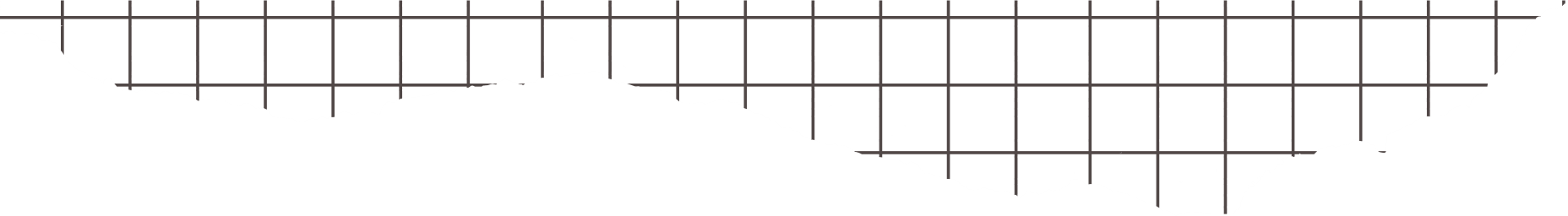 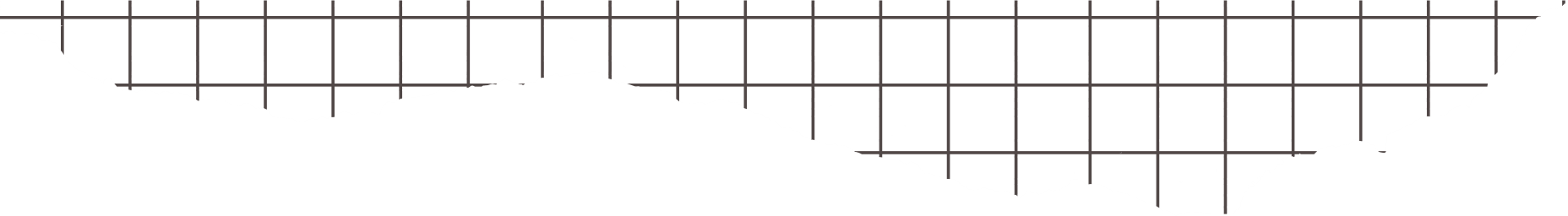 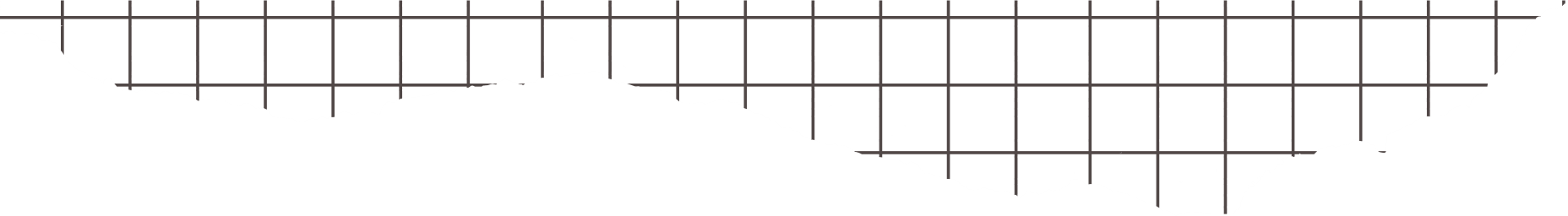 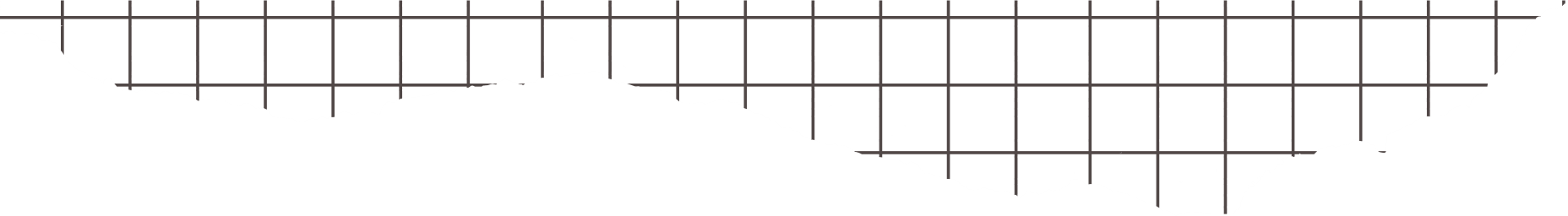 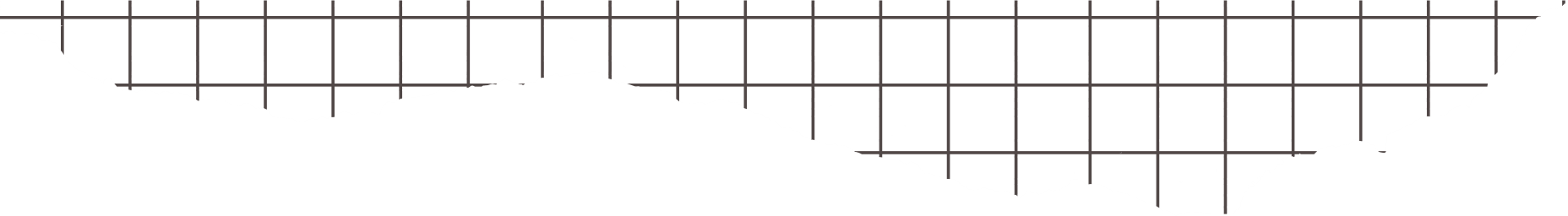 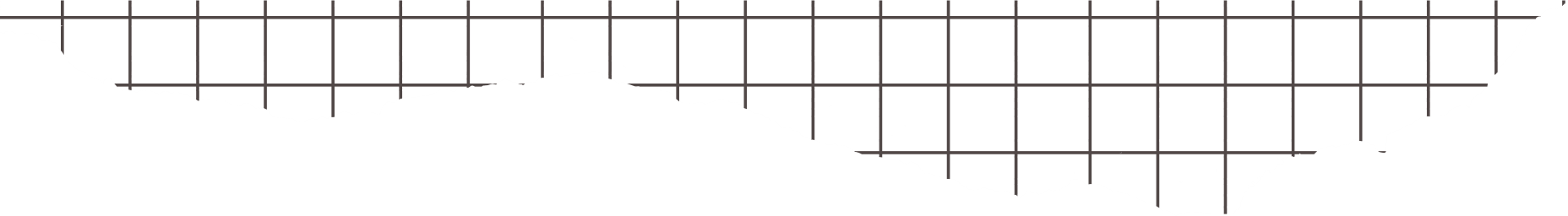 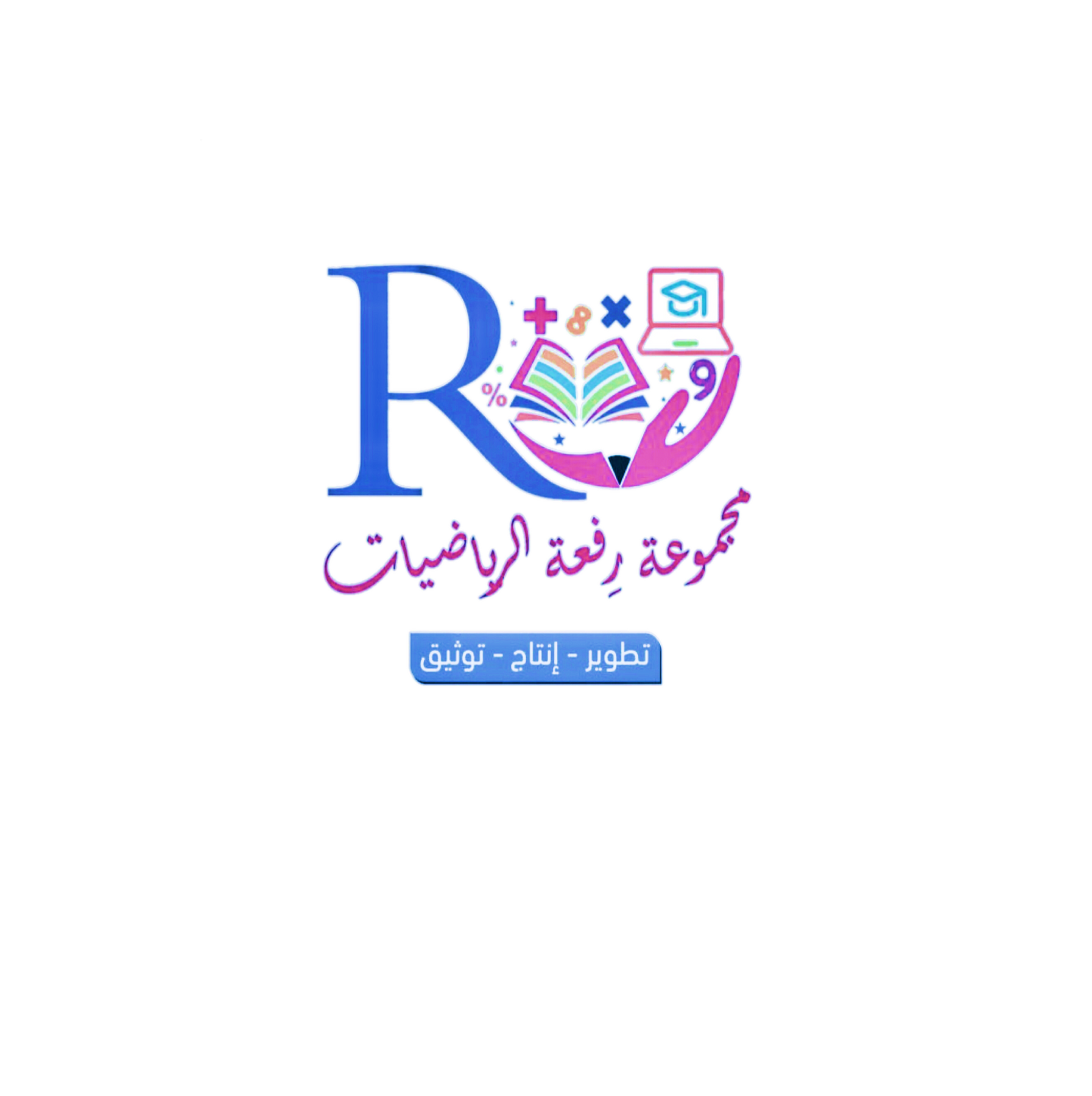 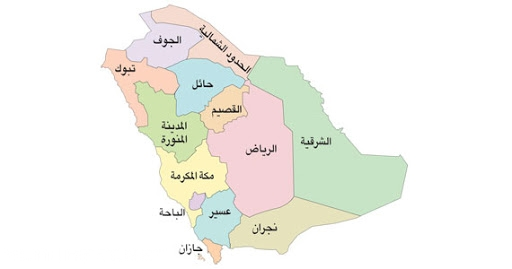 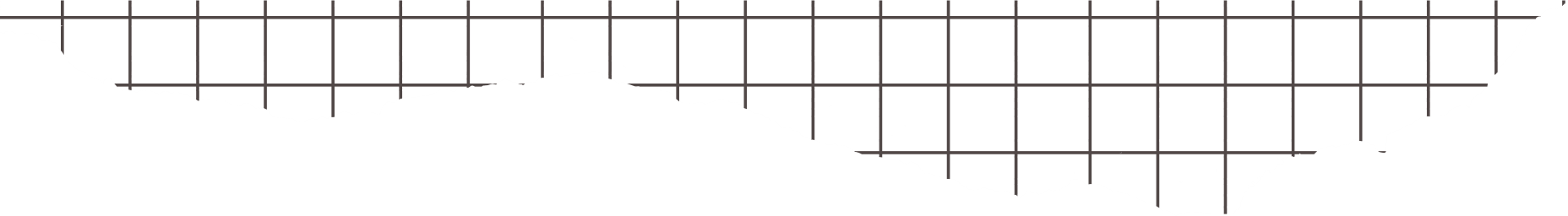 المناطق الإدارية في المملكة العربية السعودية
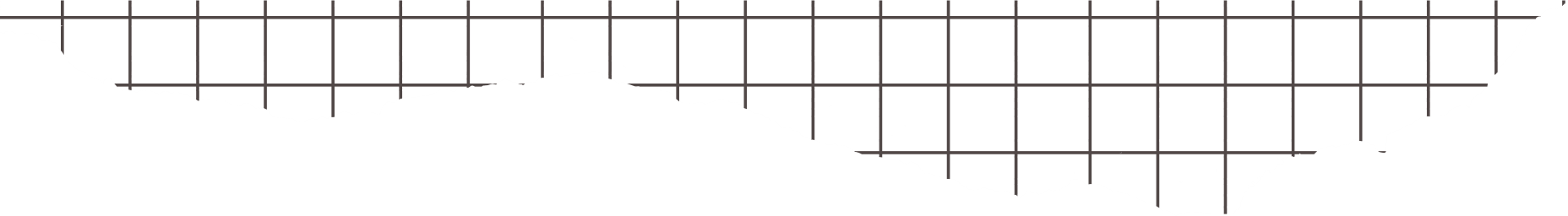 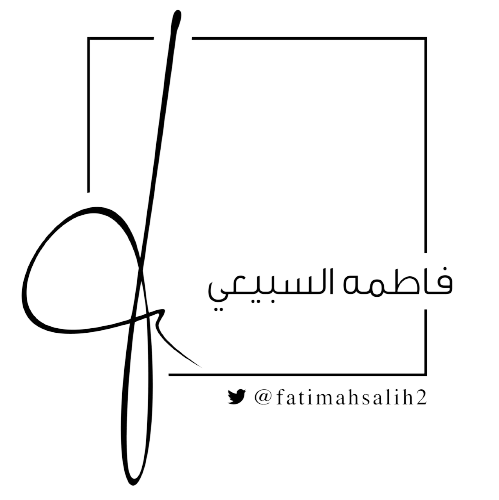 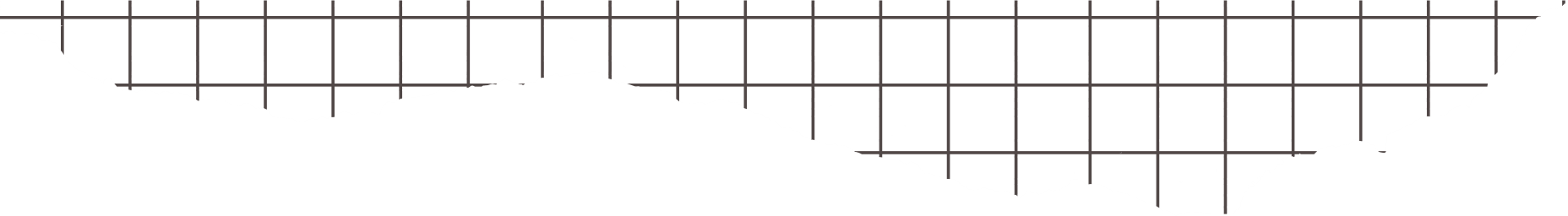 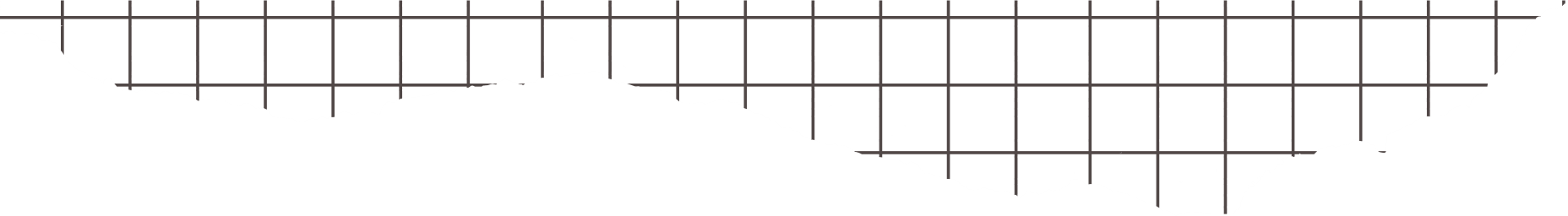 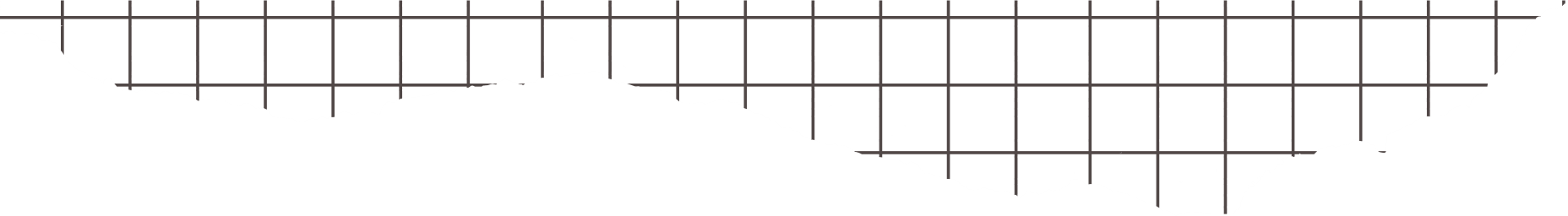 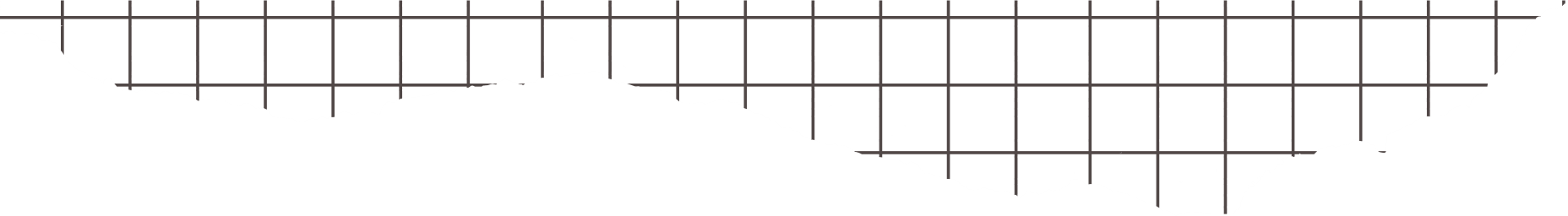 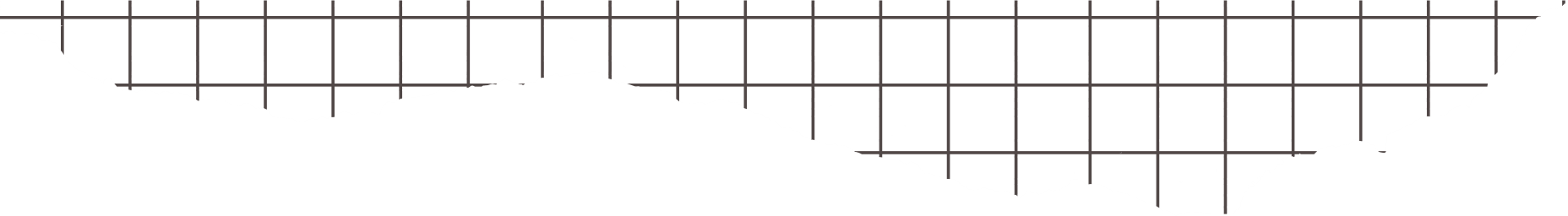 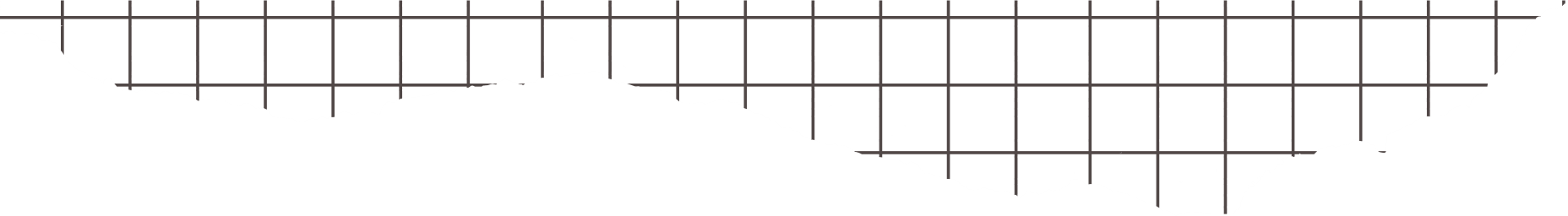 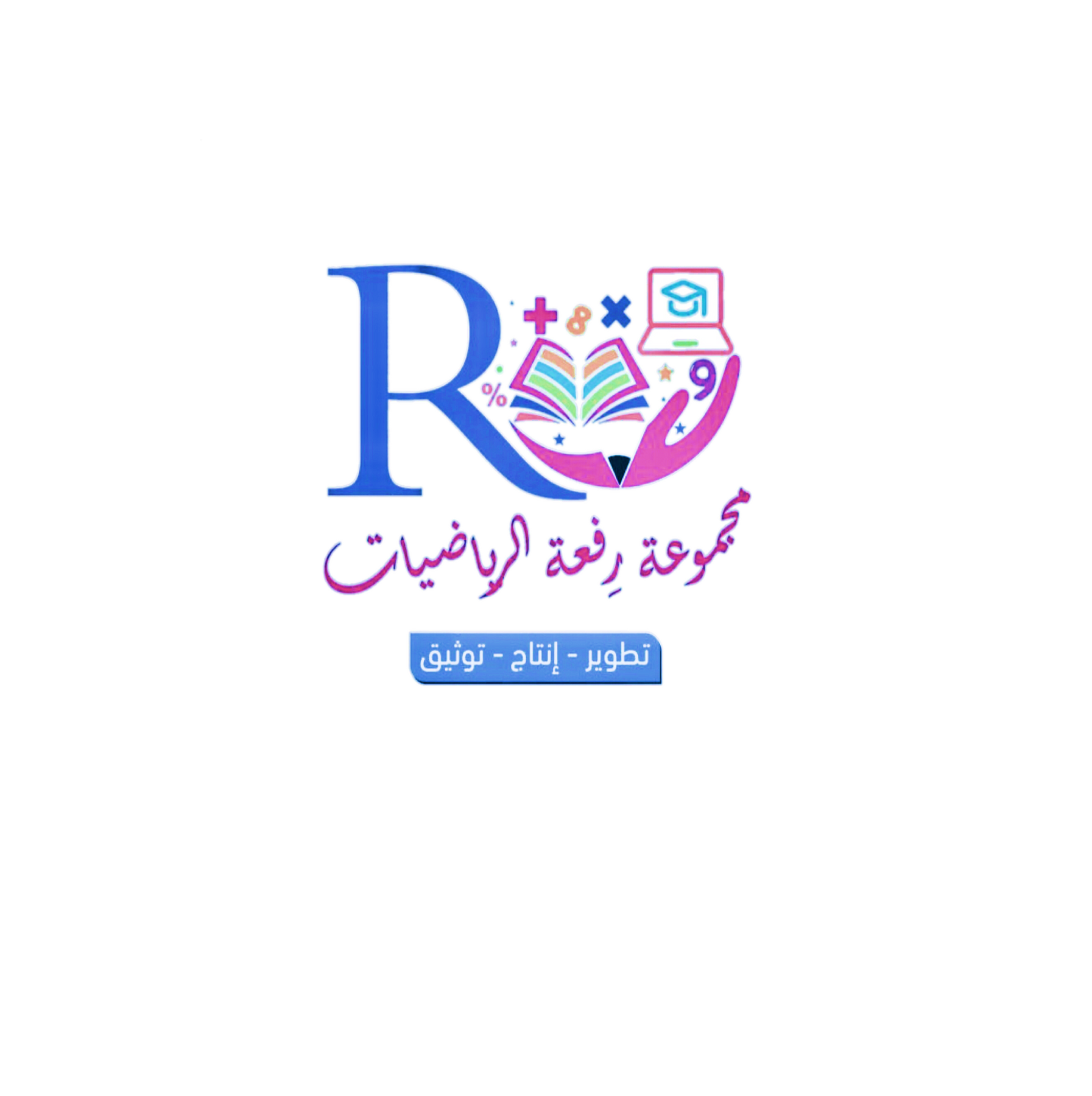 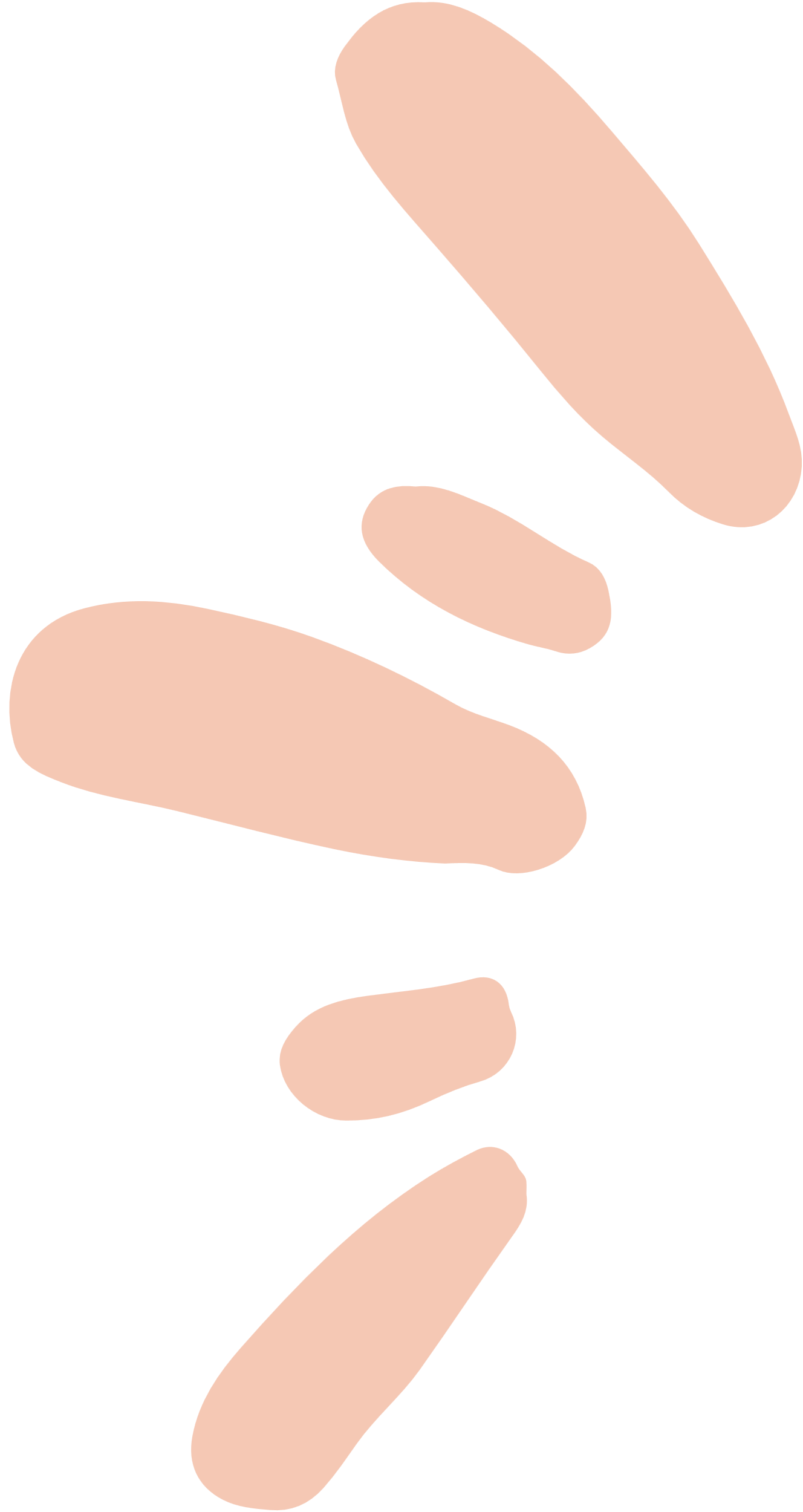 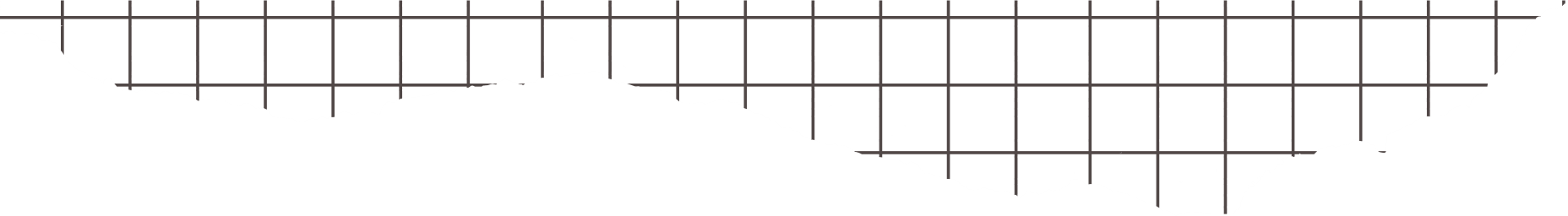 تحقق من فهمك
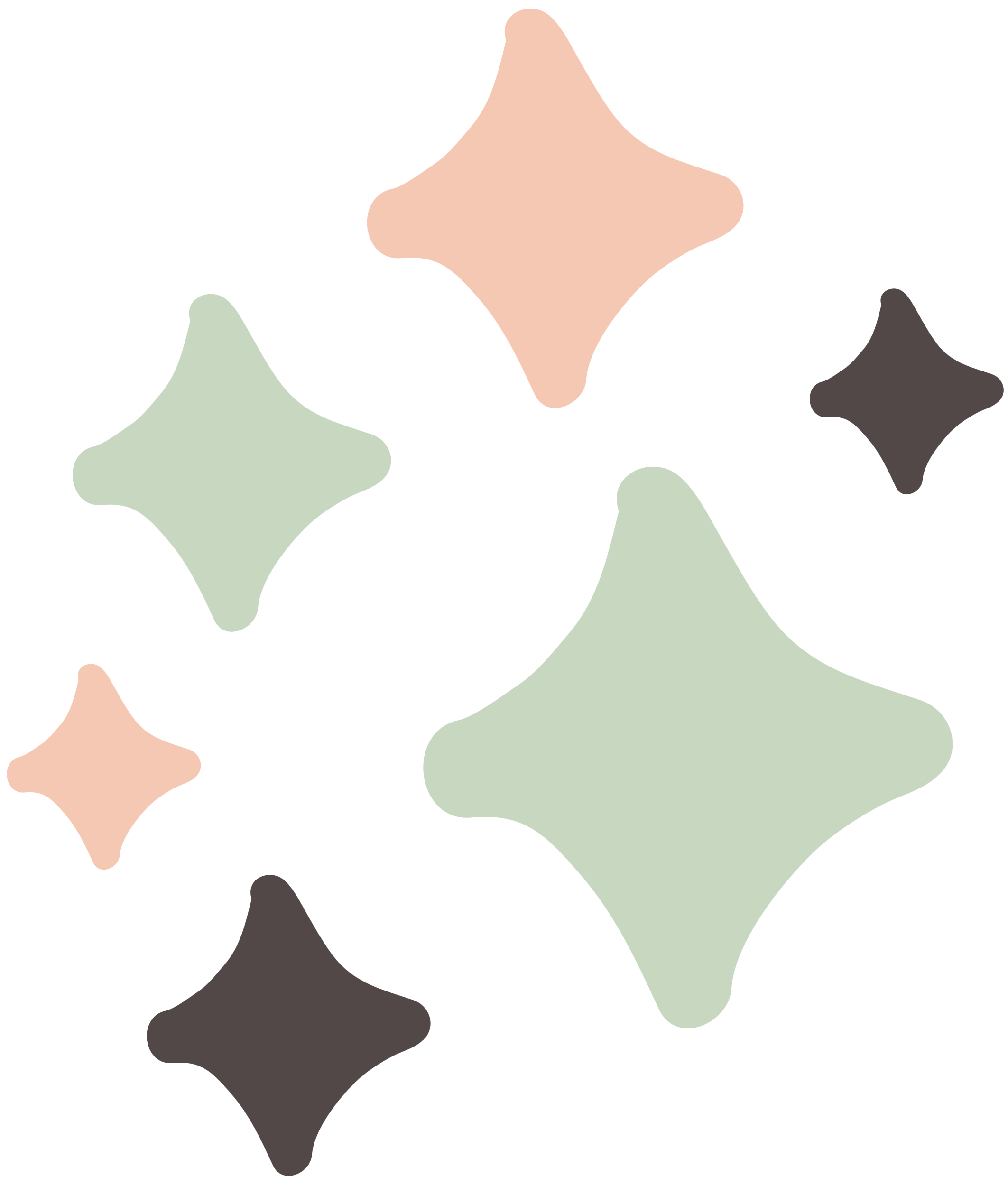 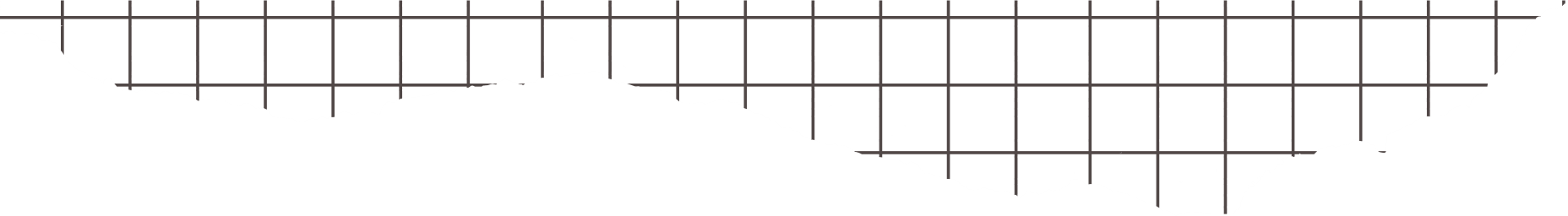 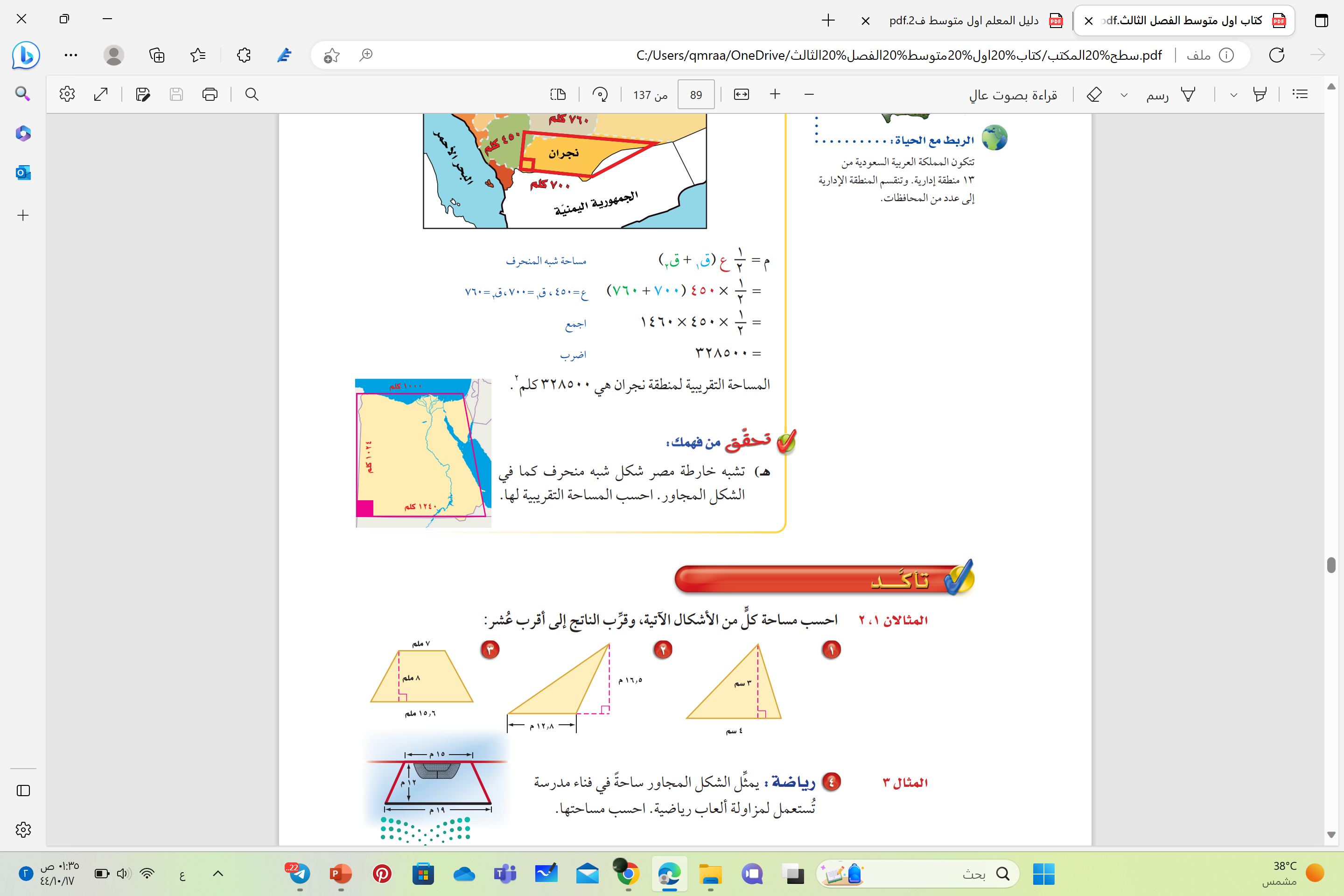 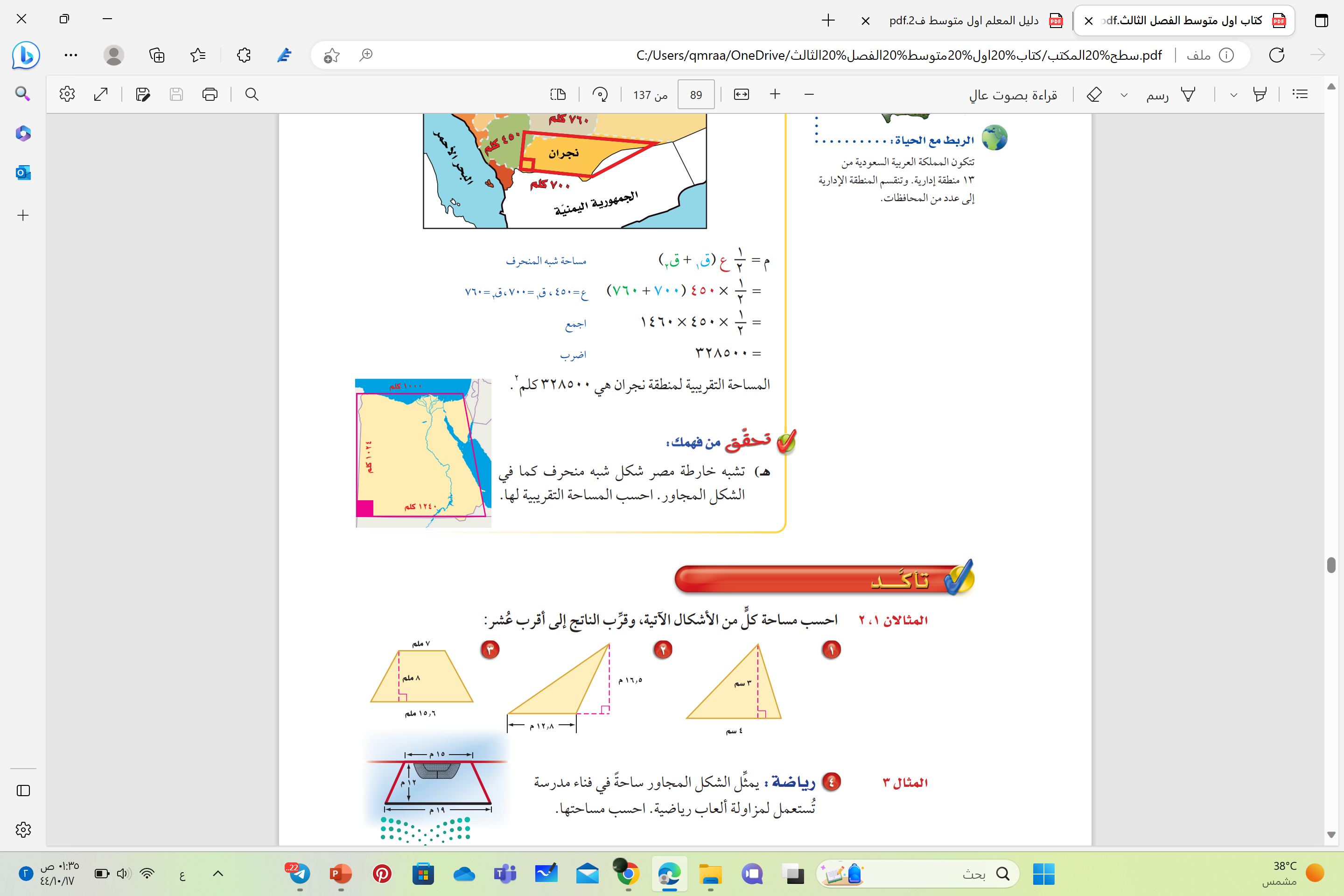 التعلم الفردي
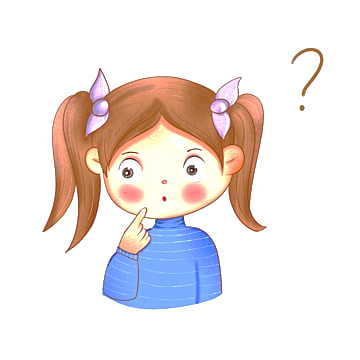 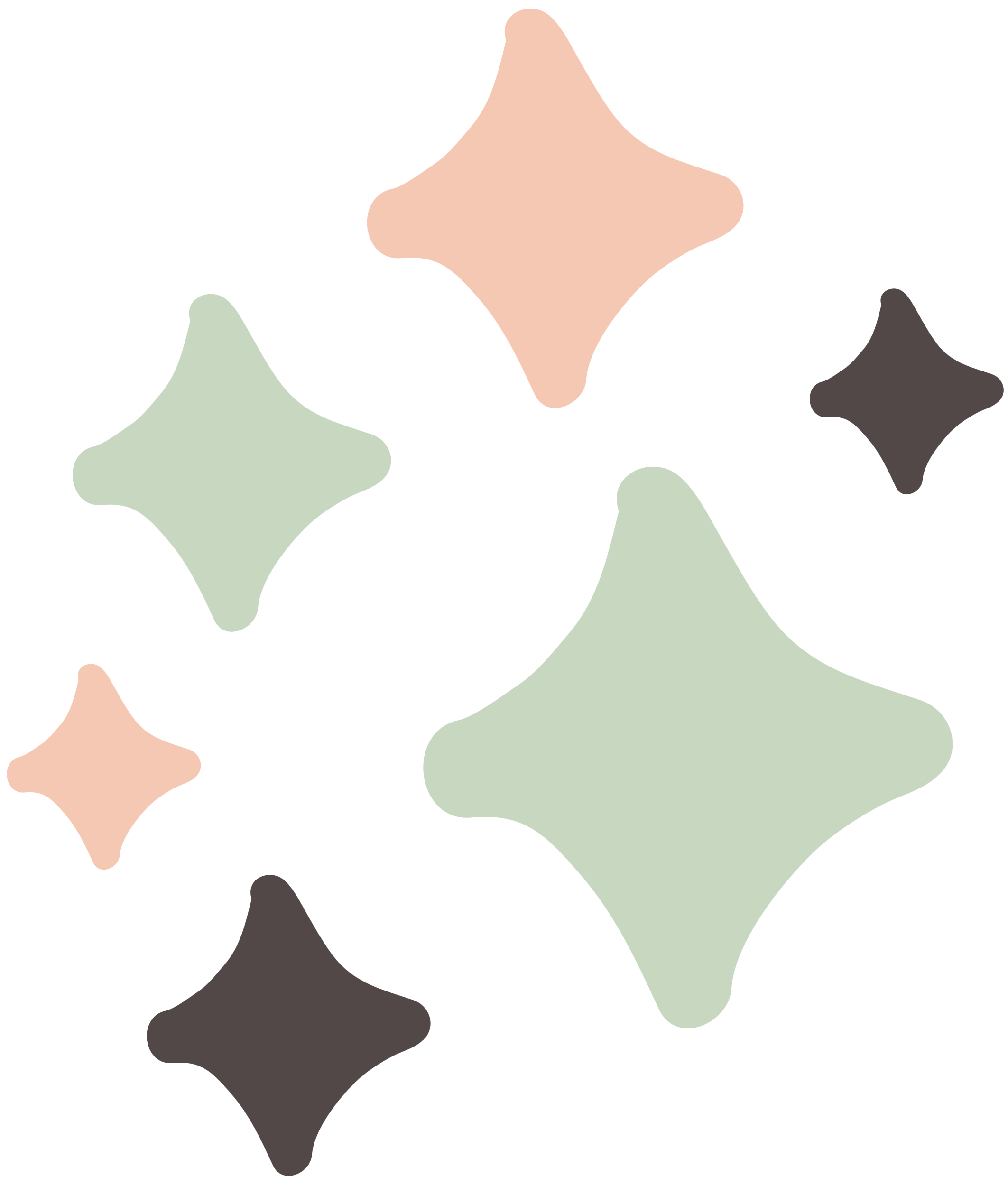 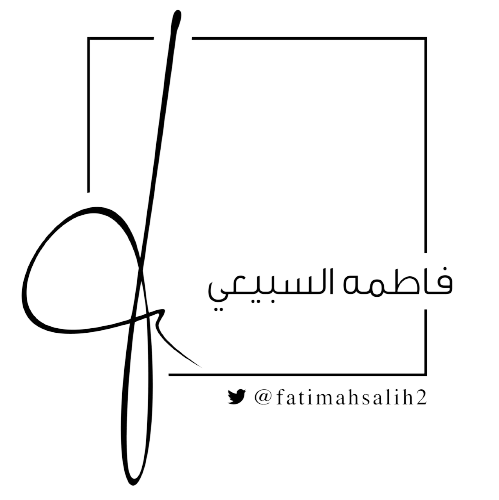 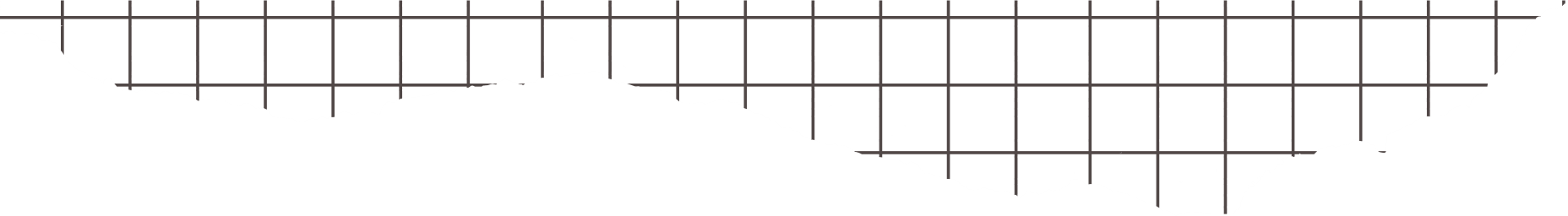 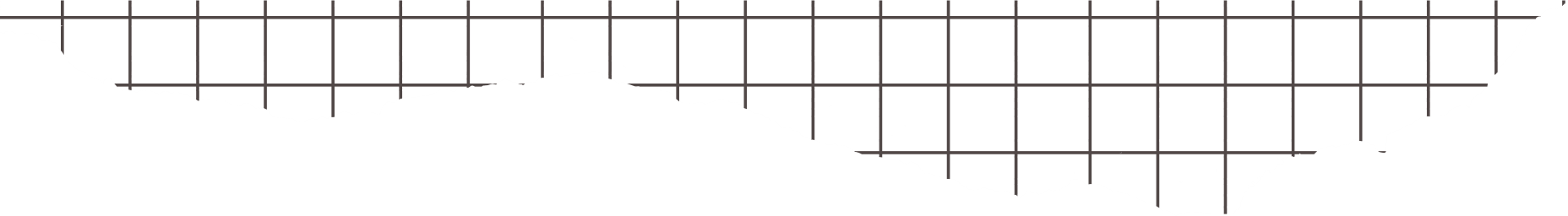 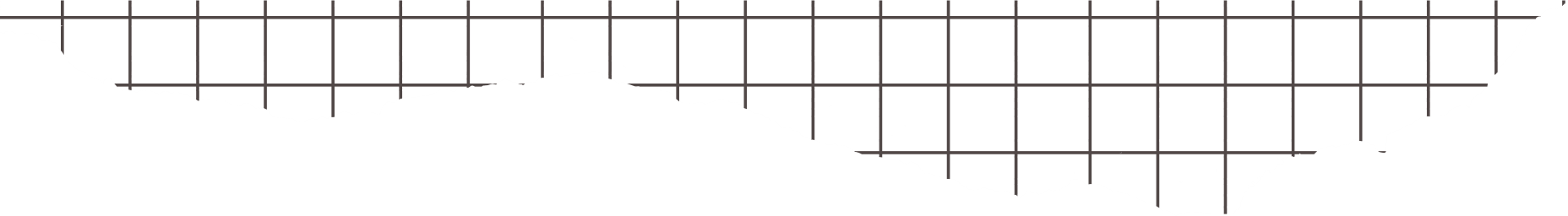 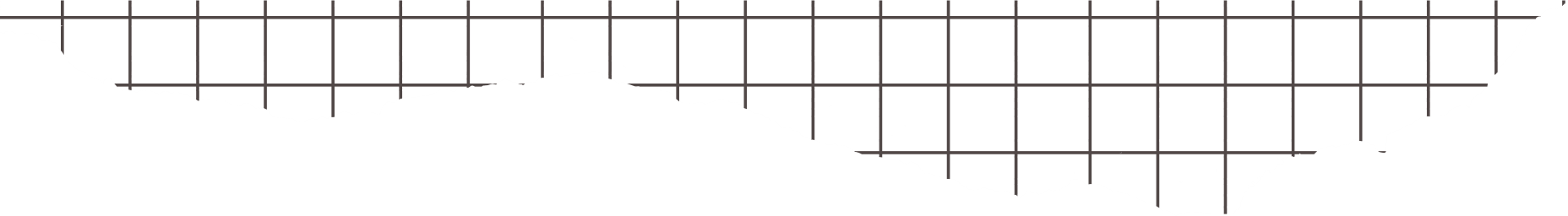 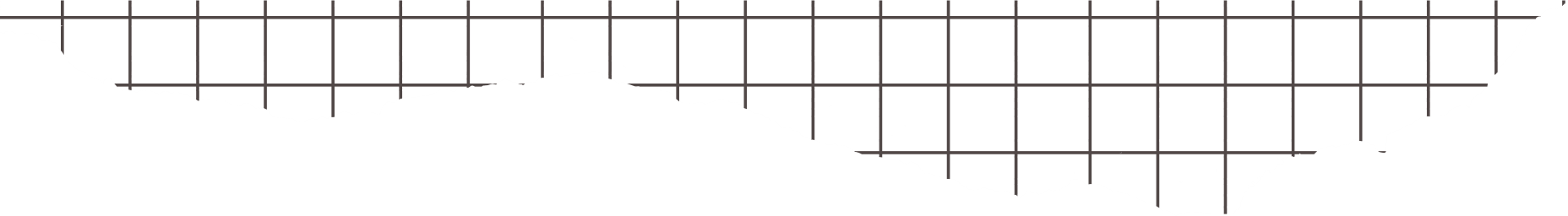 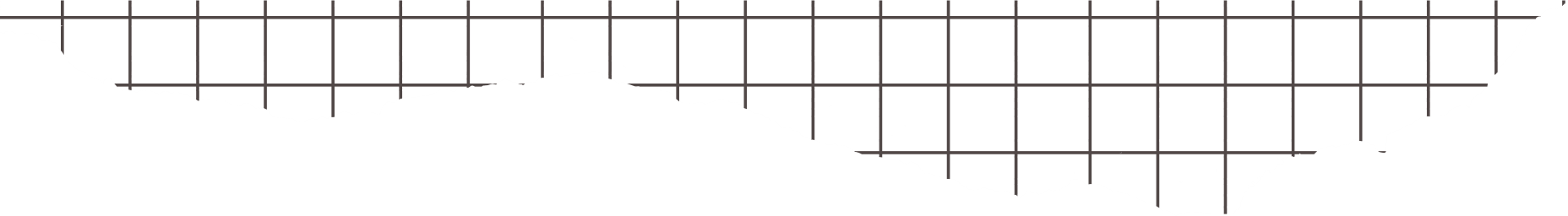 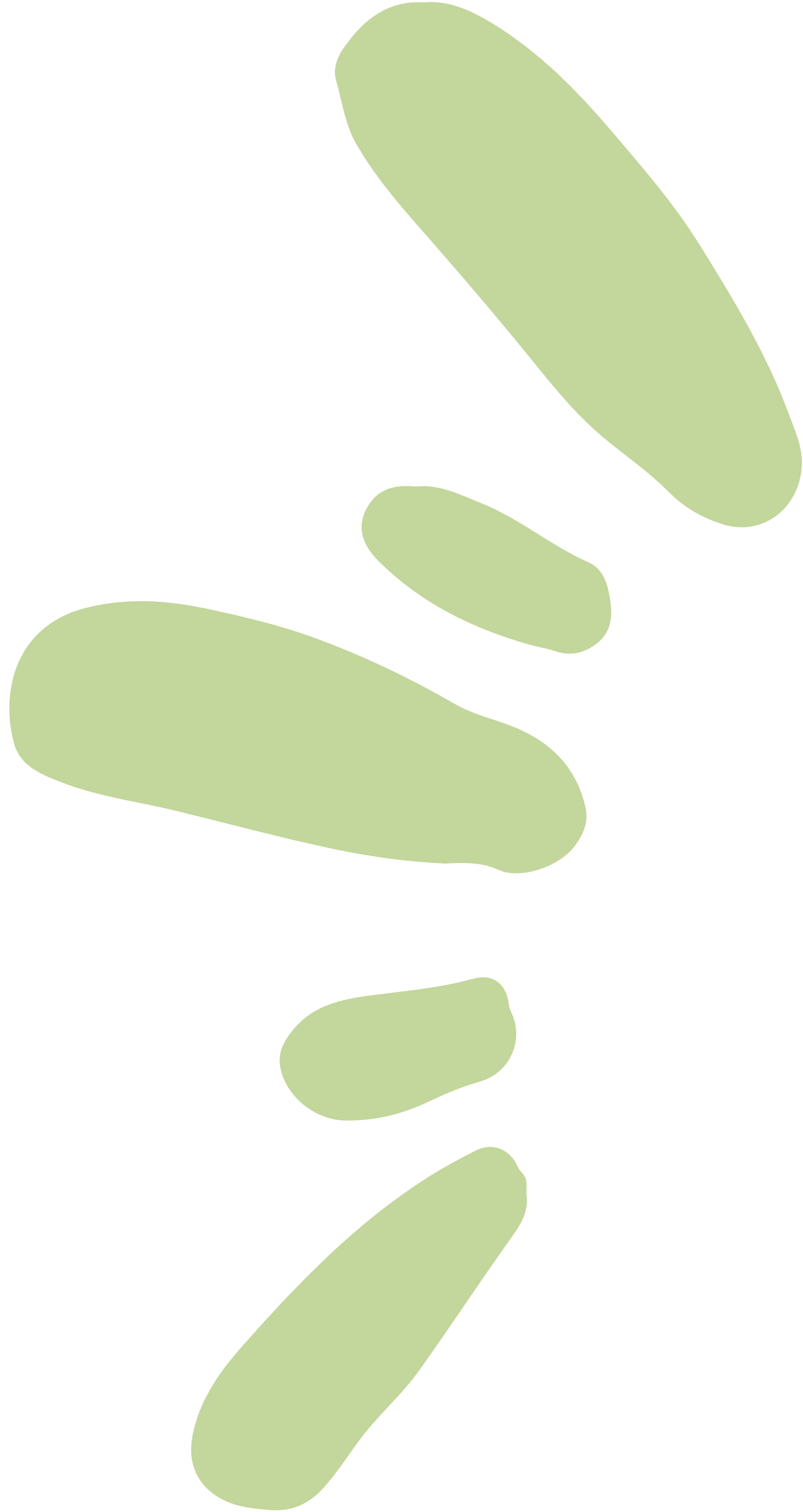 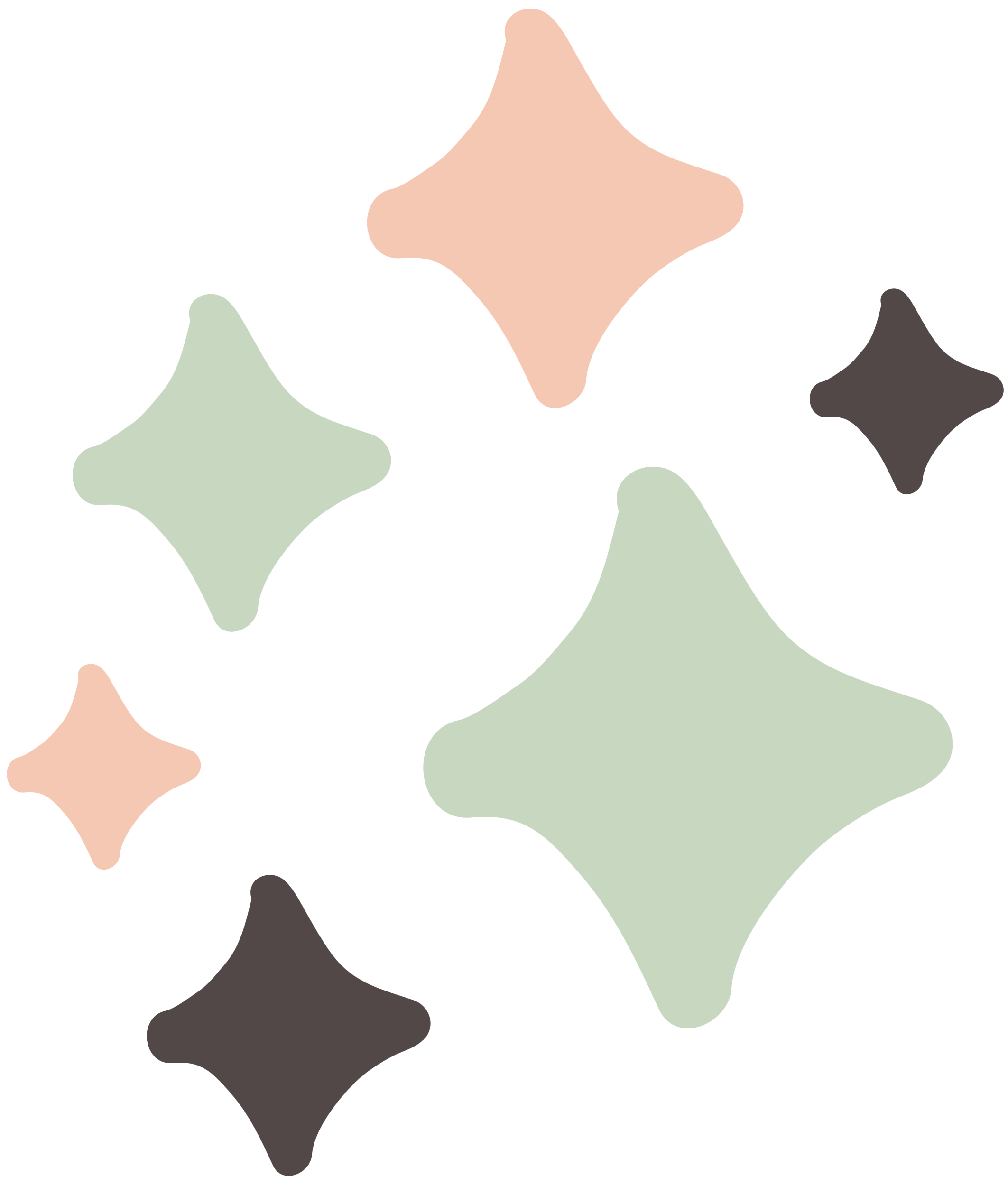 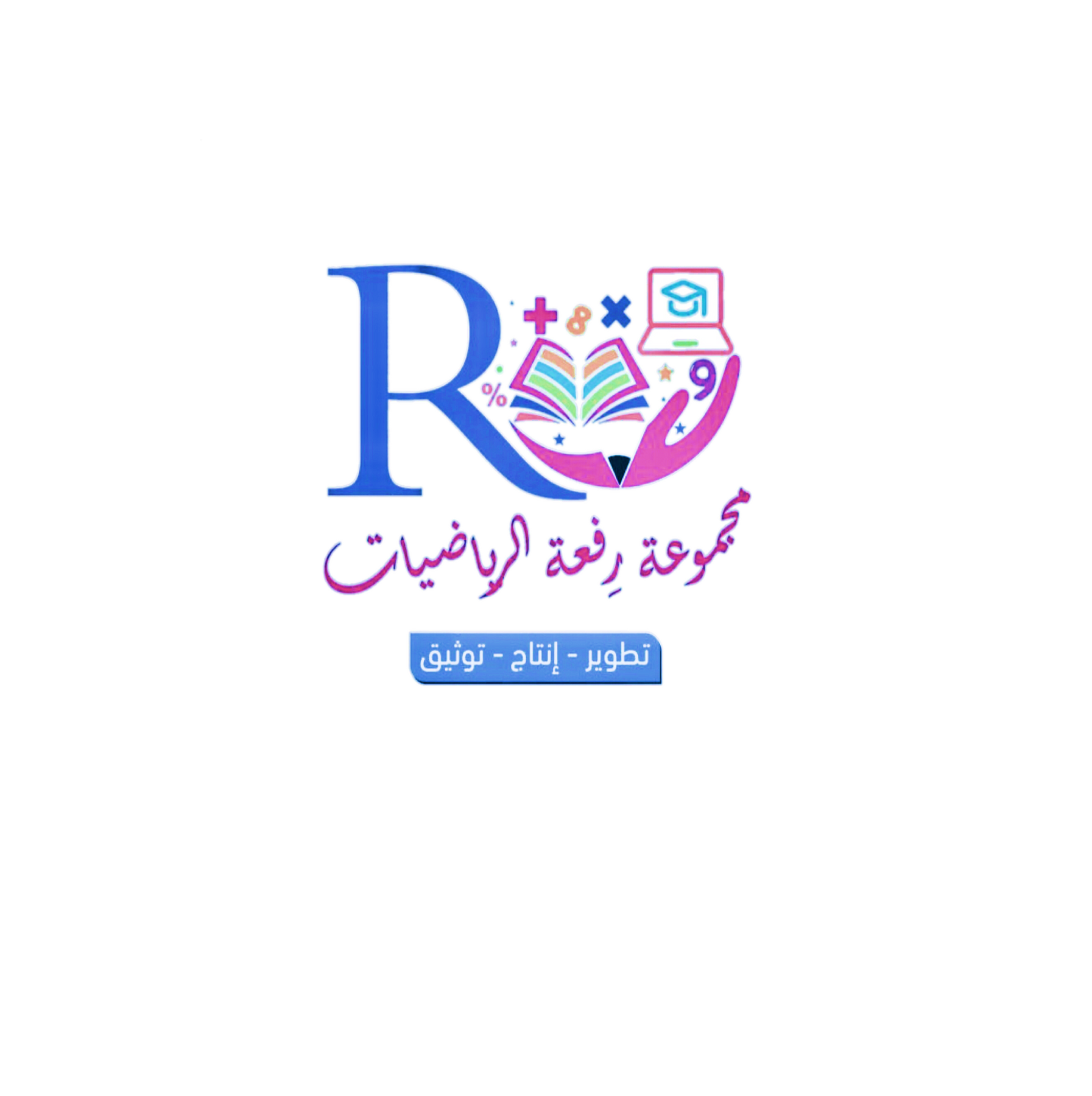 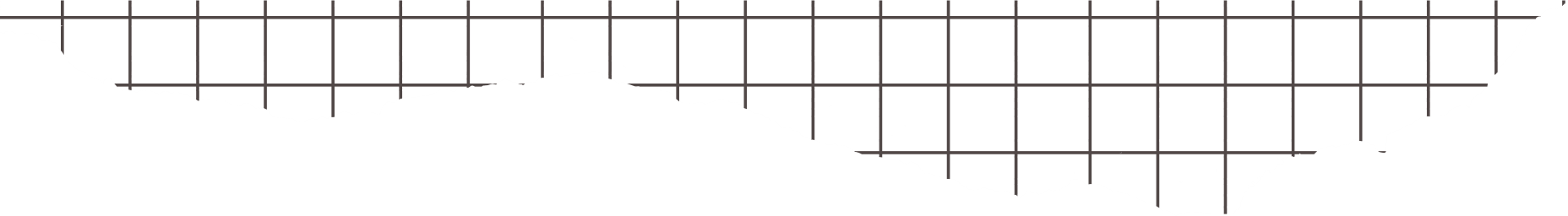 تأكد – تدرب
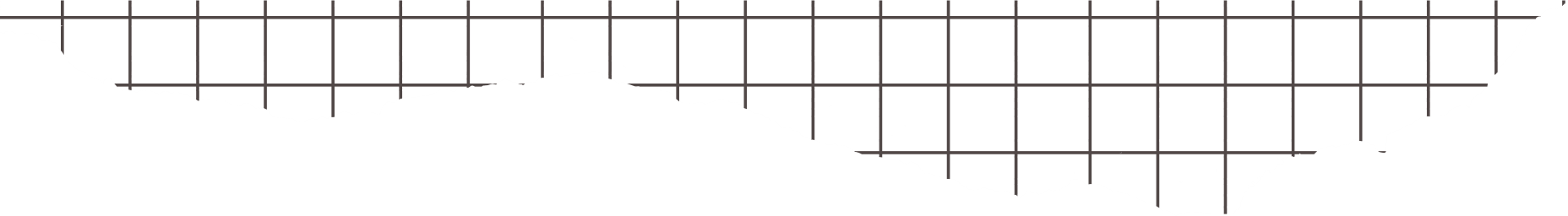 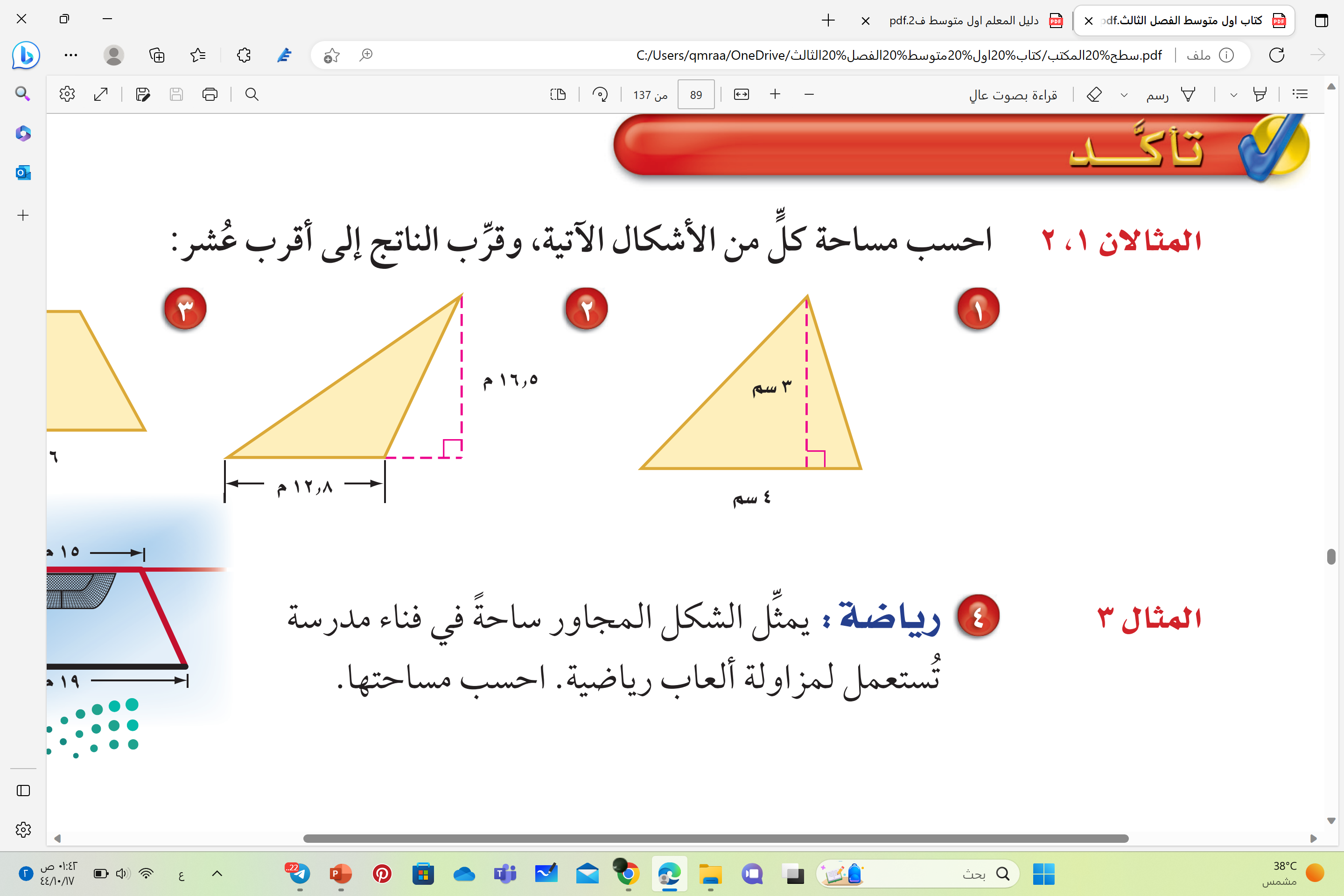 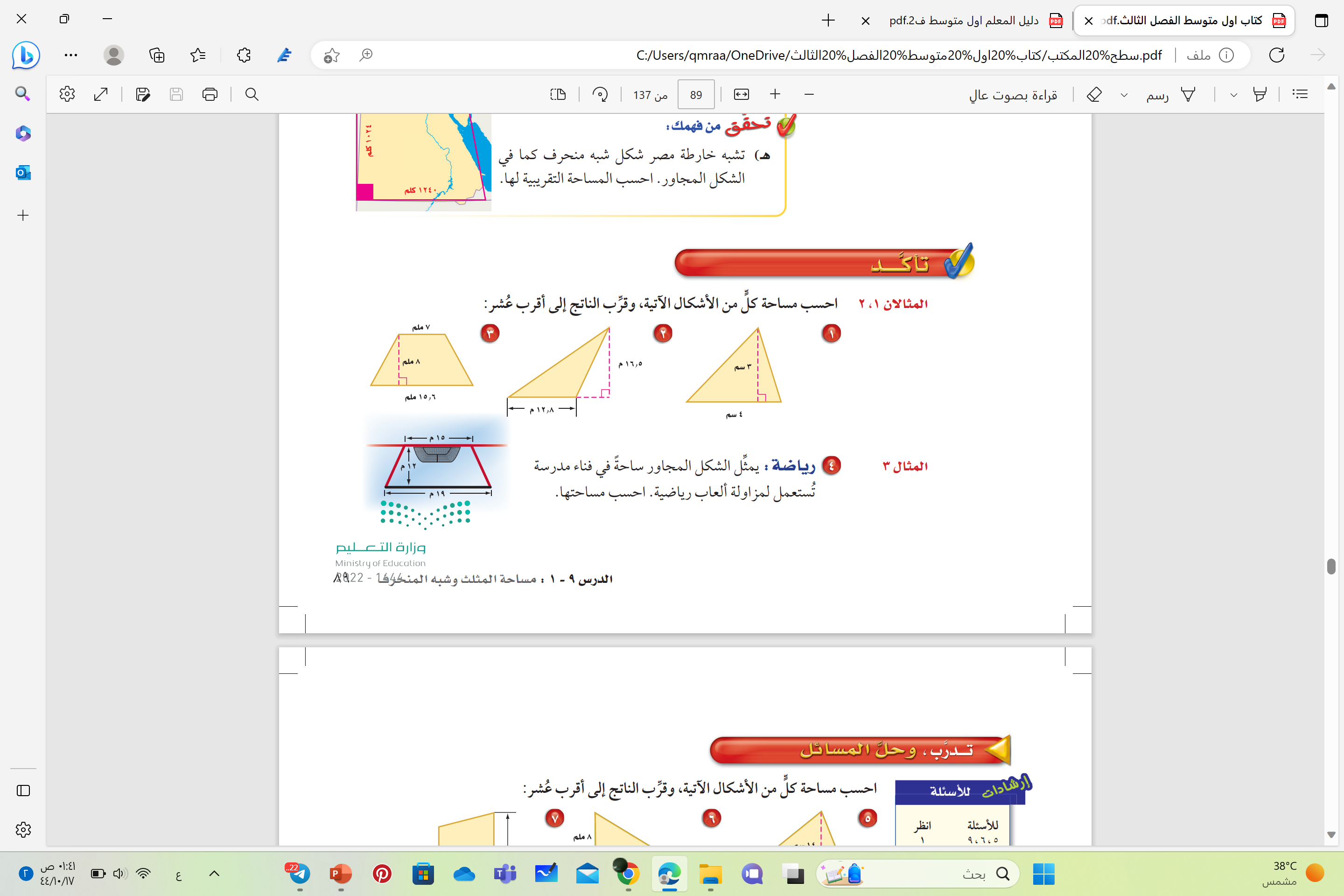 التعلم التعاوني
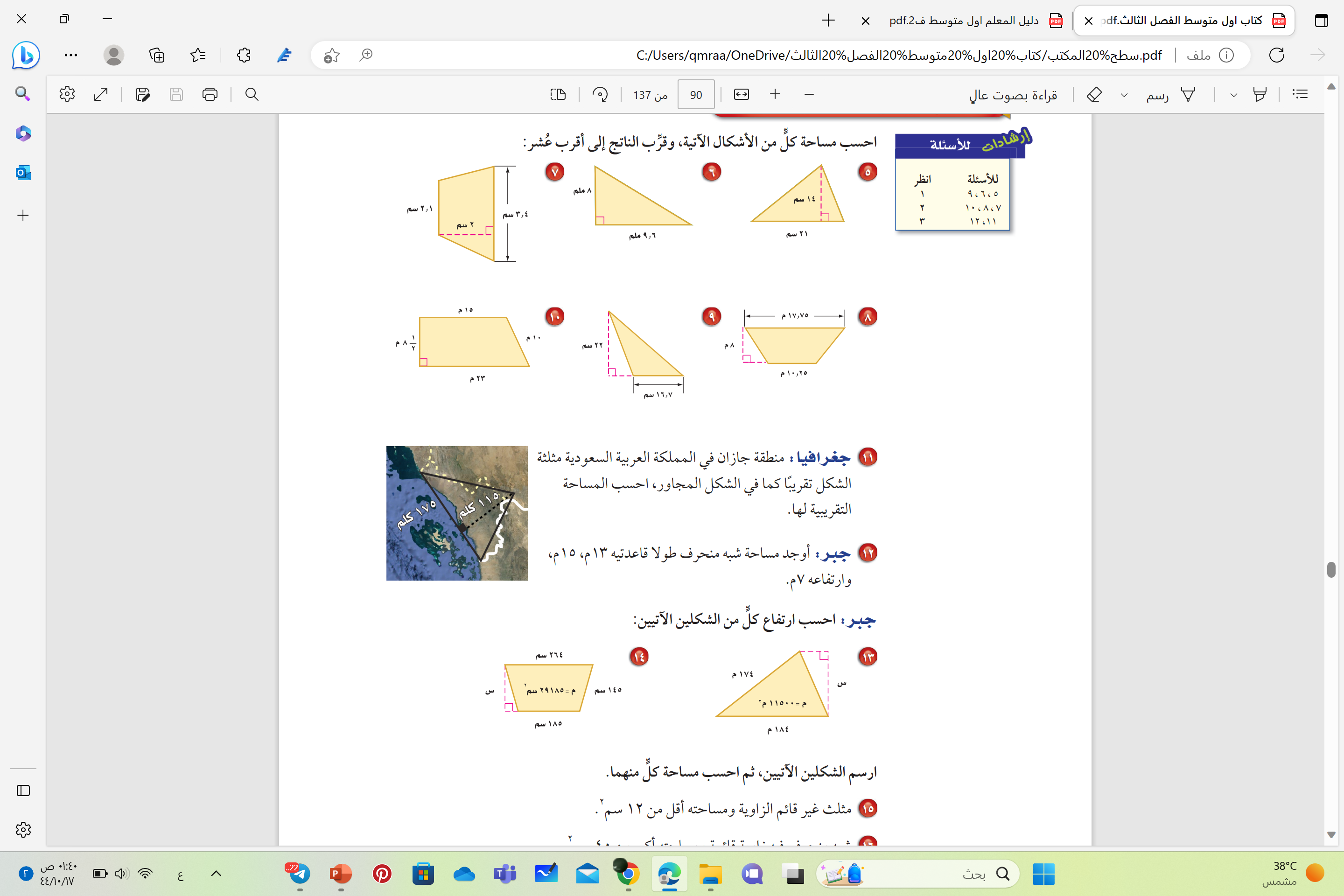 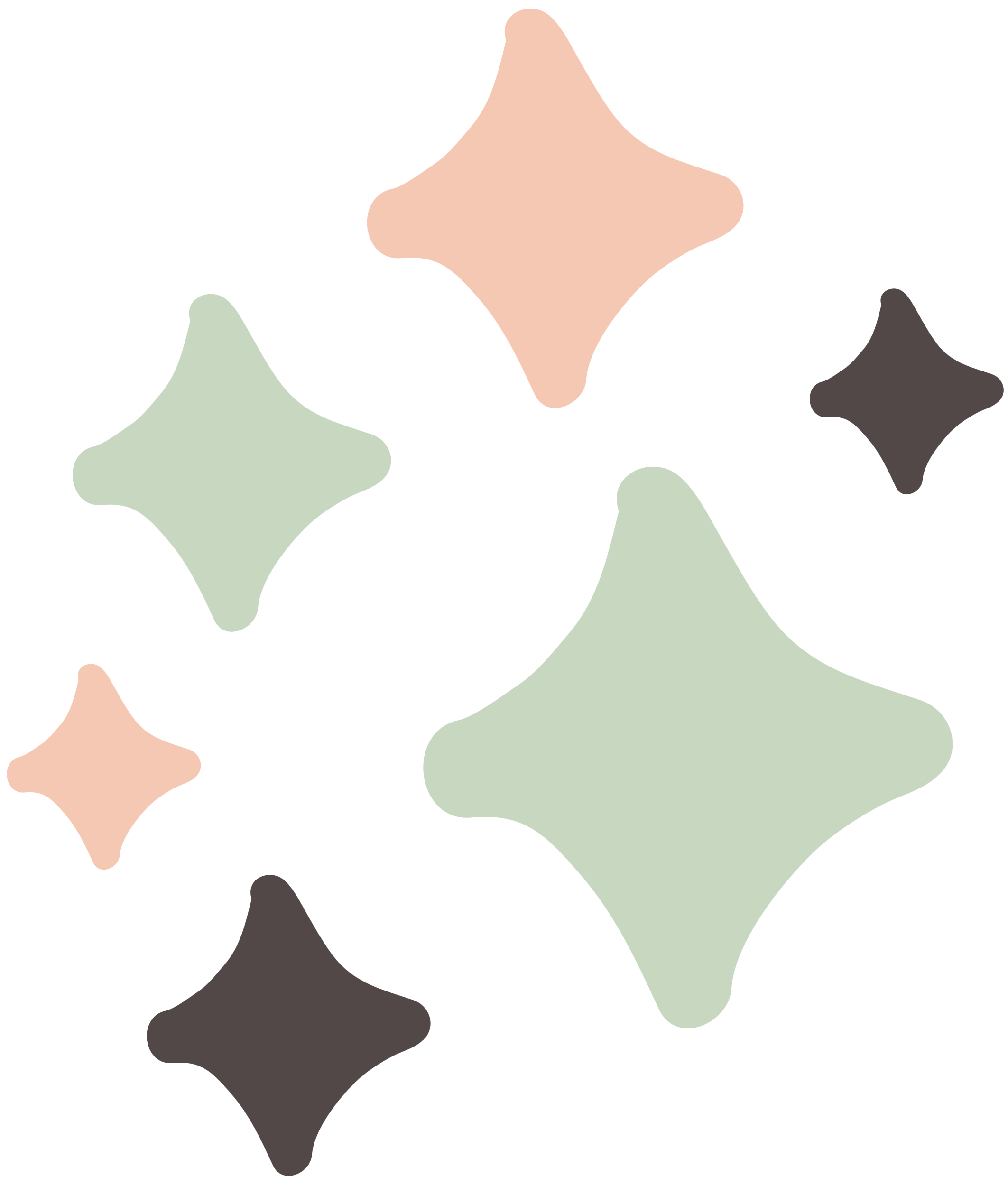 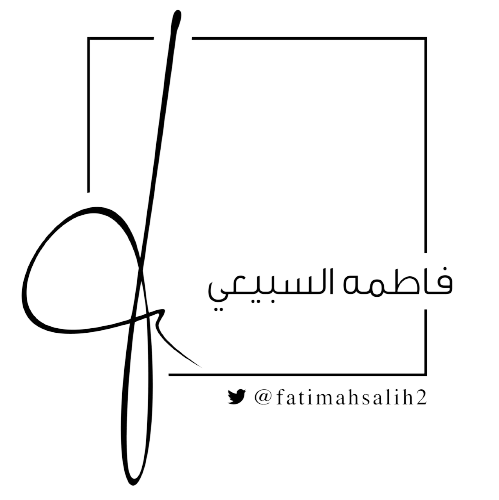 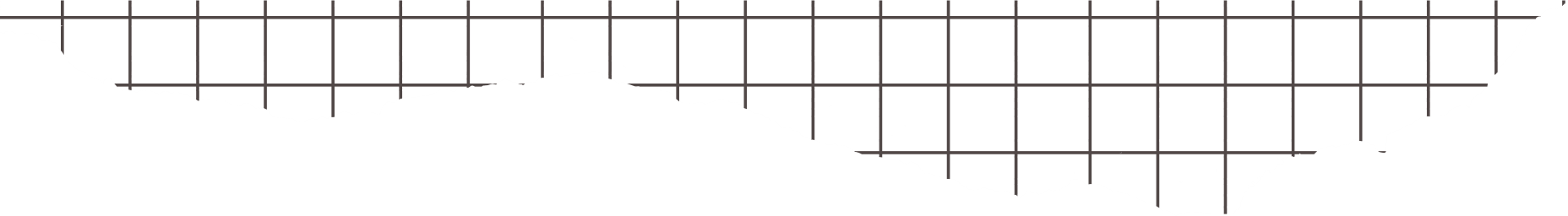 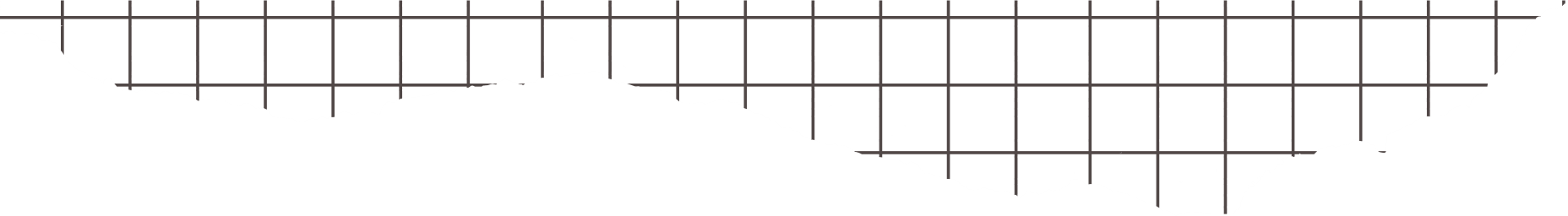 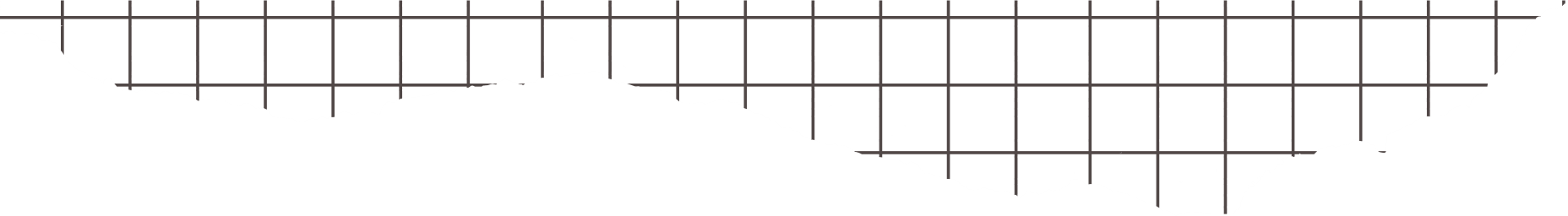 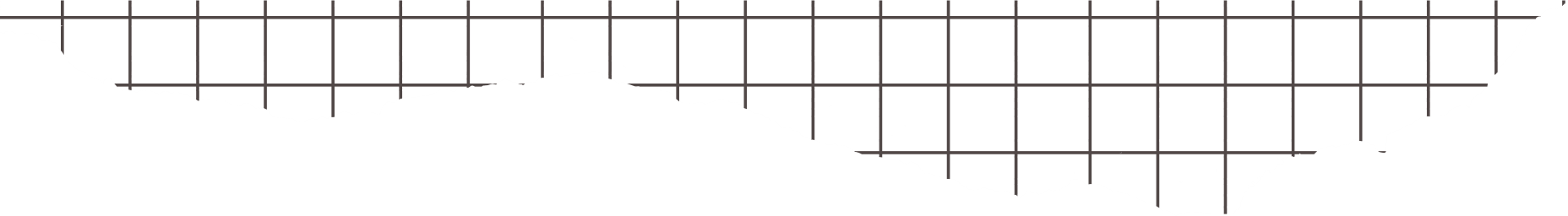 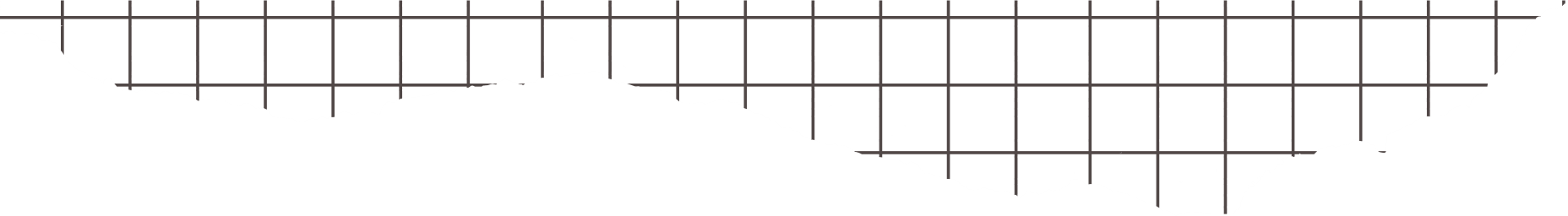 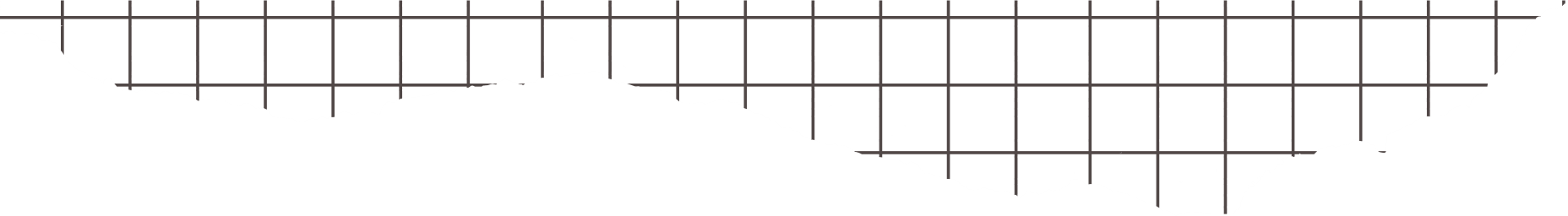 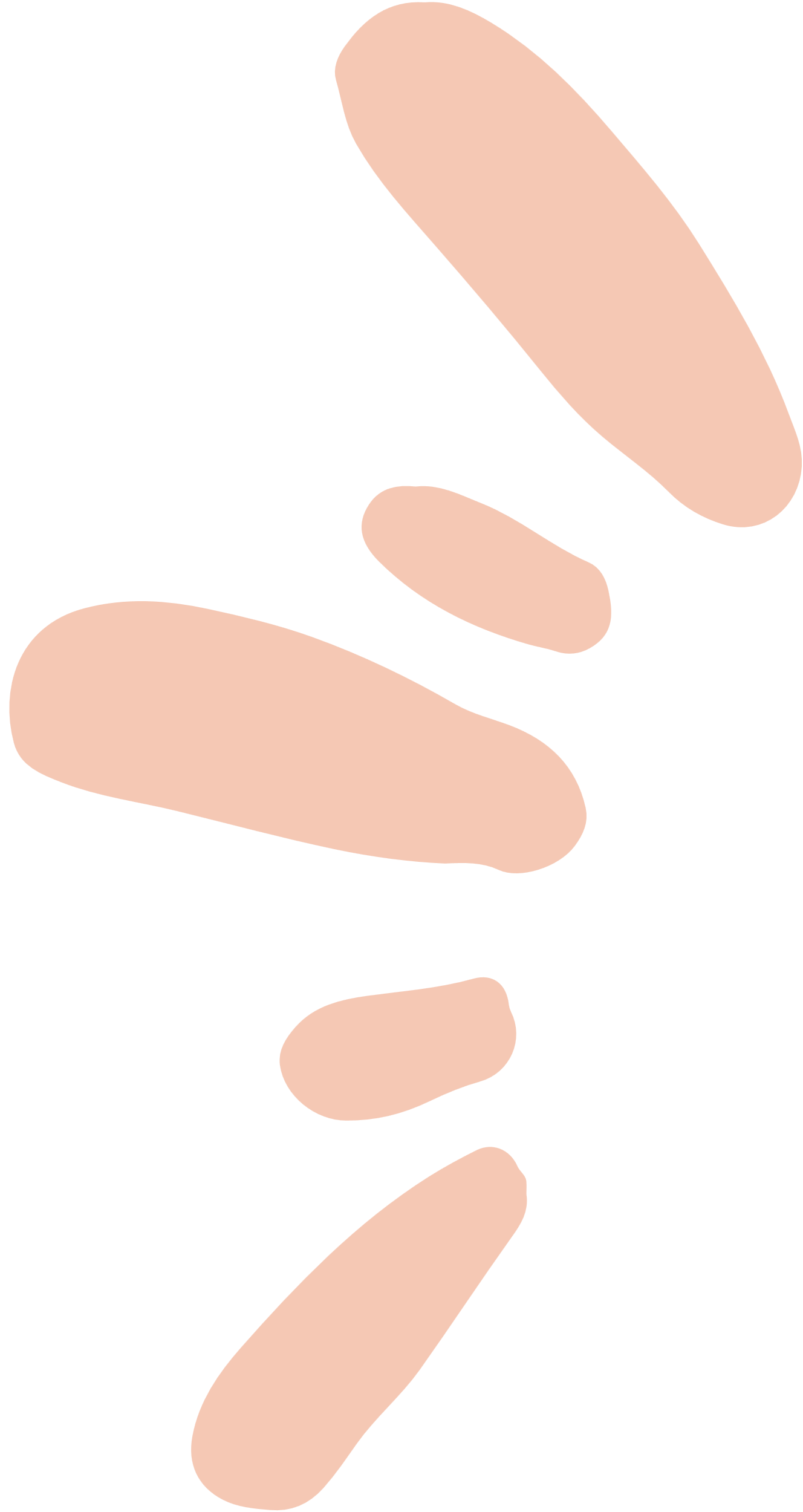 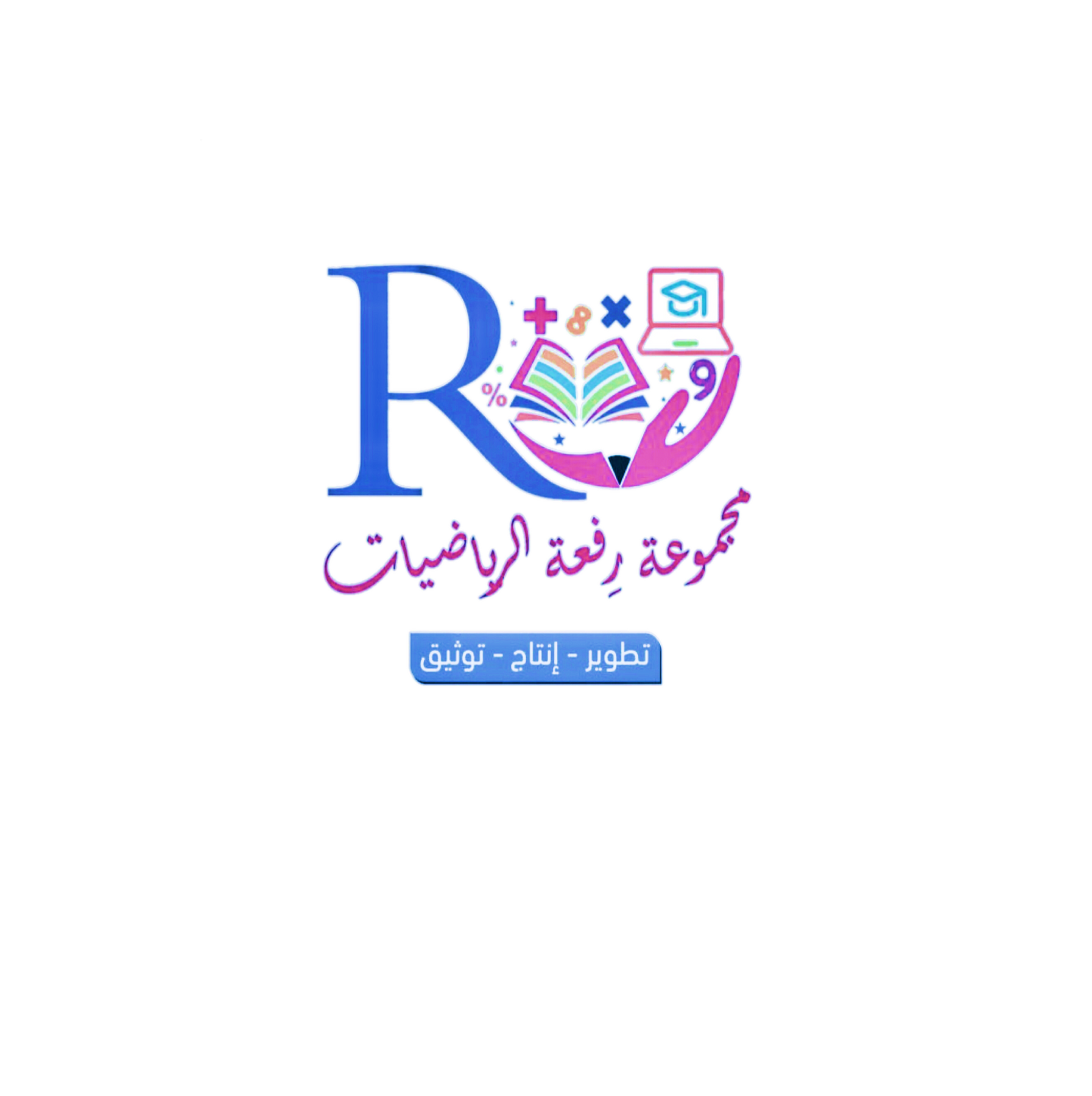 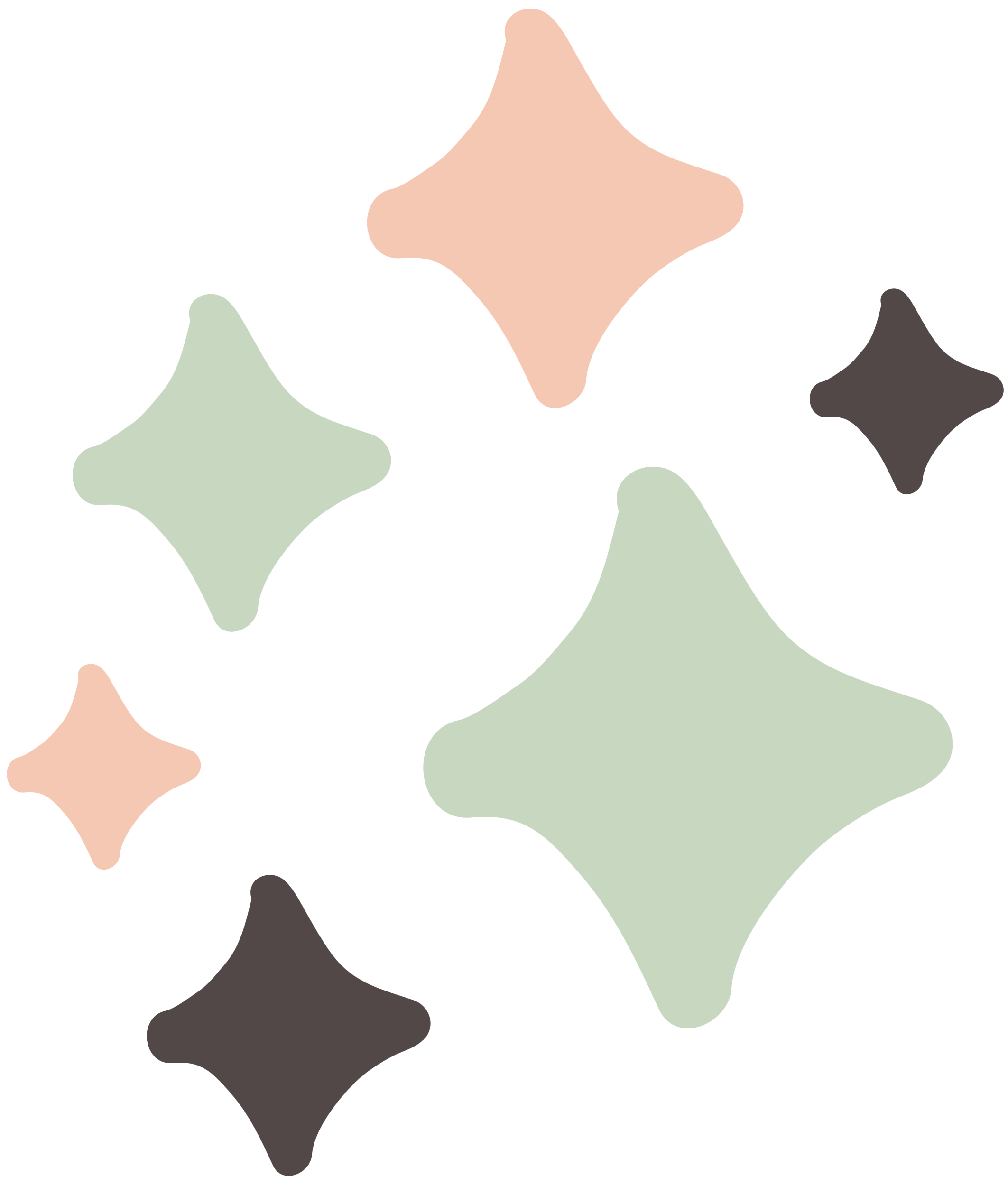 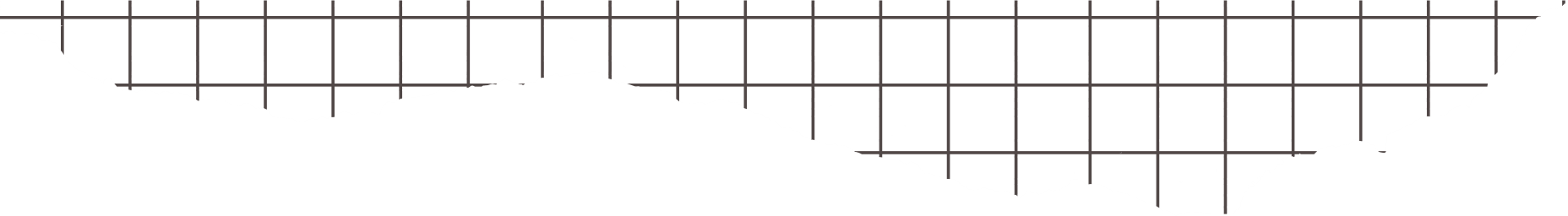 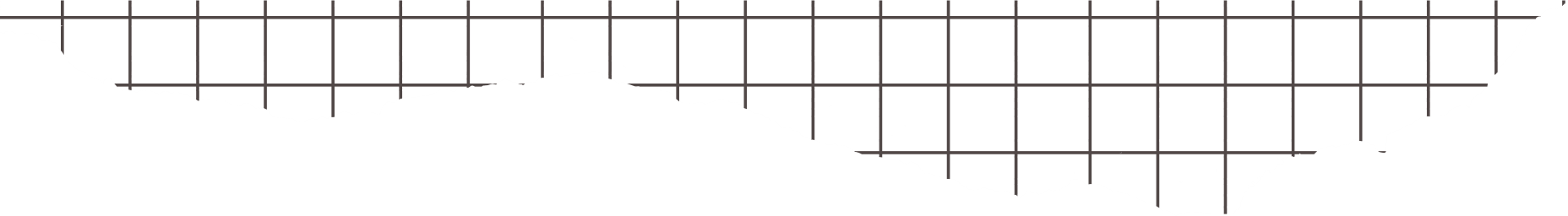 مسائل مهارات التفكير العليا
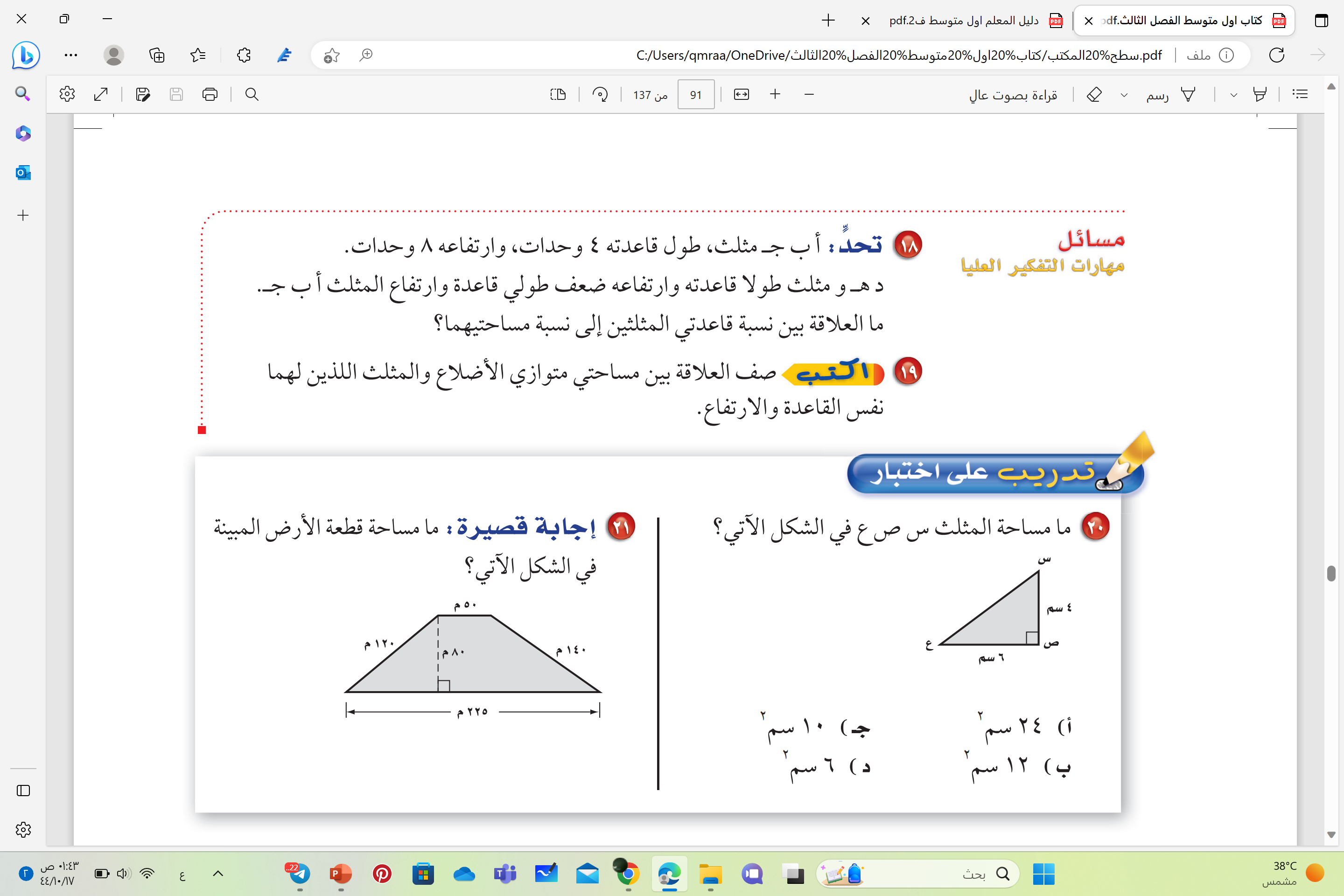 مساحة المثلث  تساوي نصف مساحة متوازي الأضلاع الذي له نفس طول القاعدة والارتفاع .
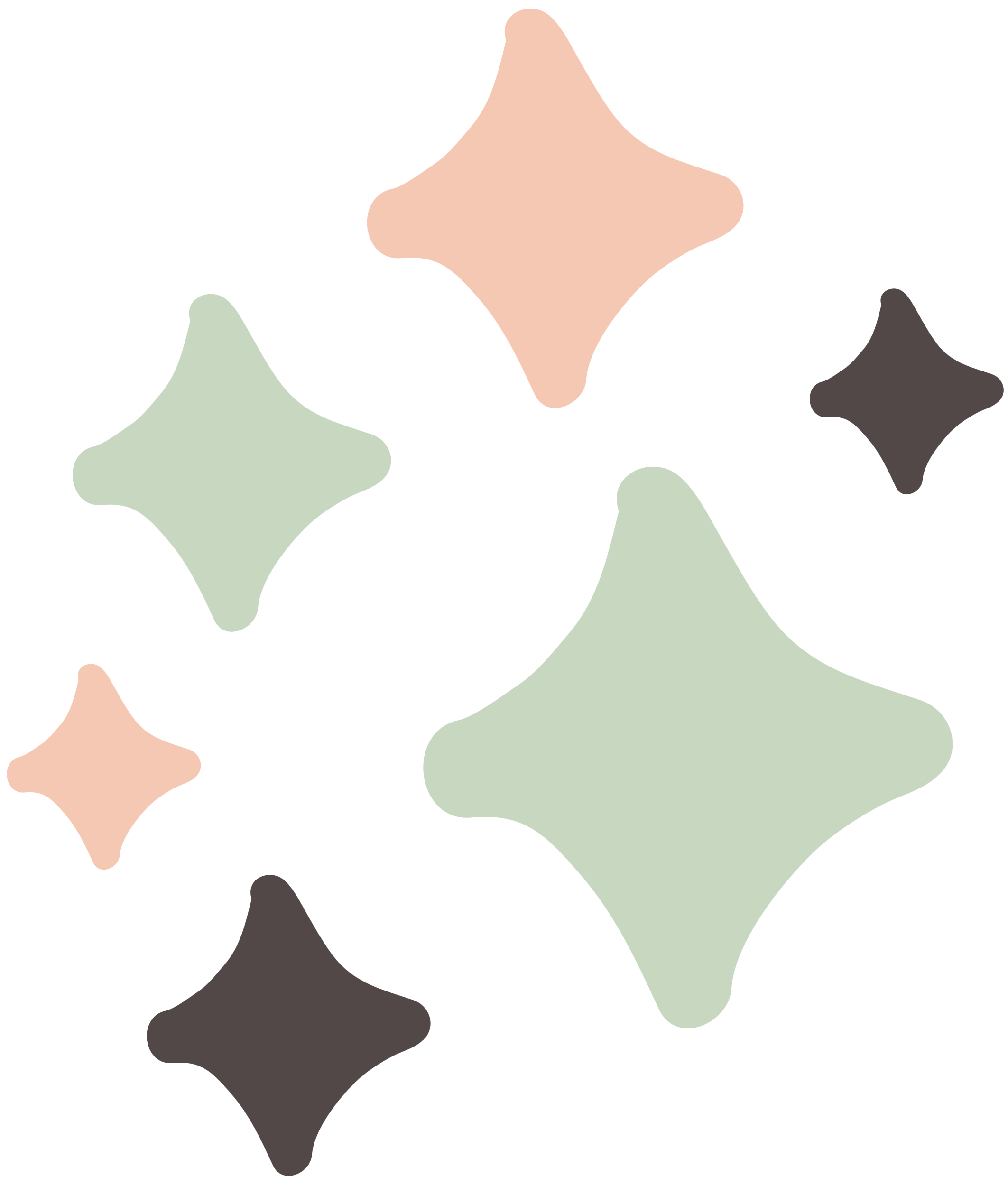 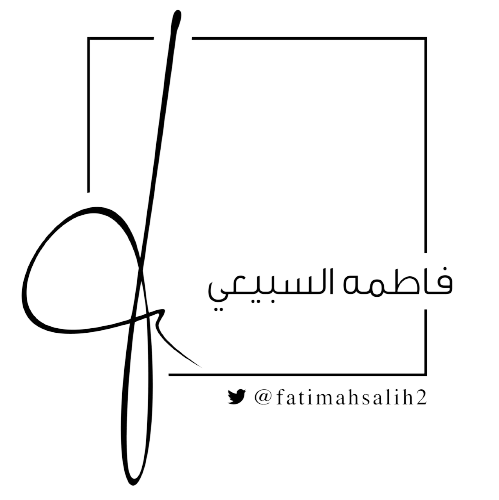 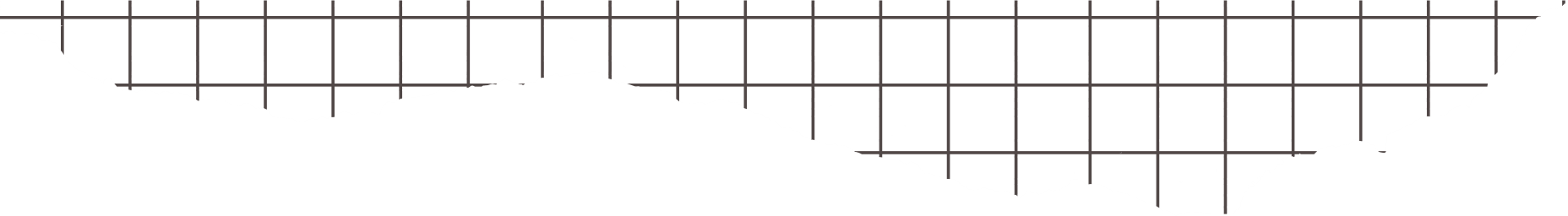 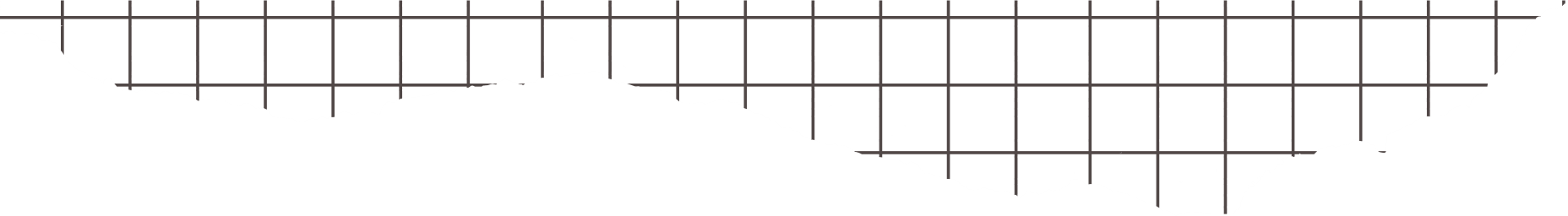 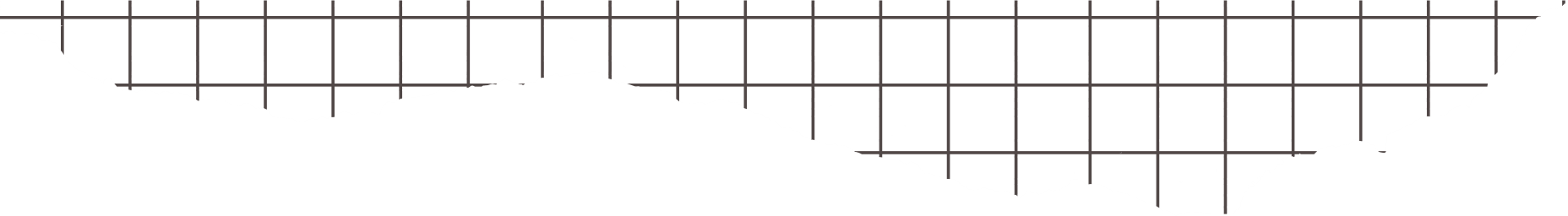 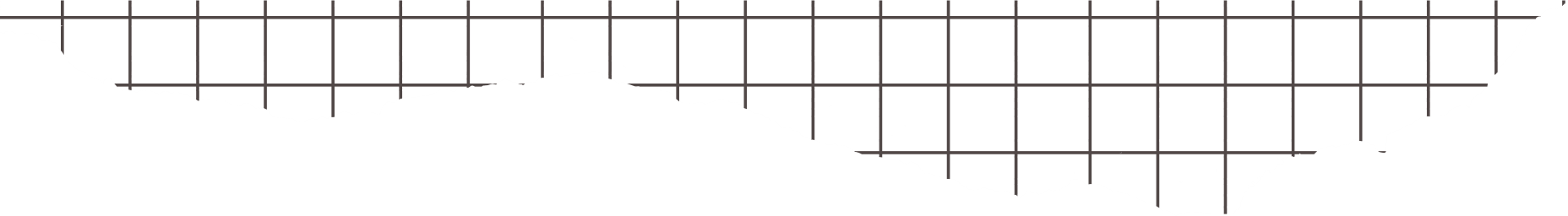 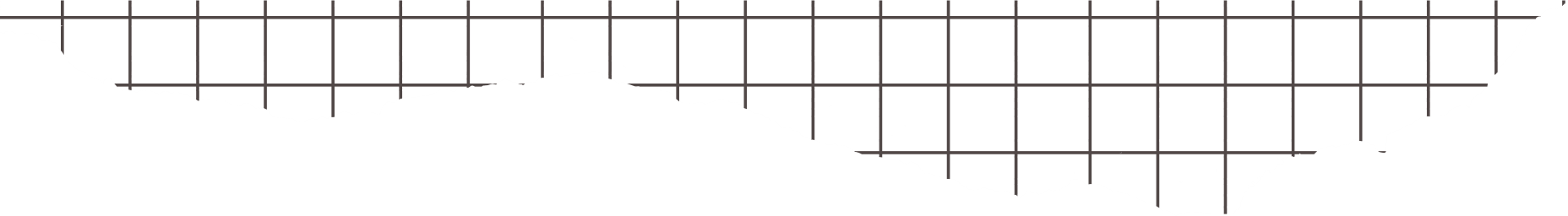 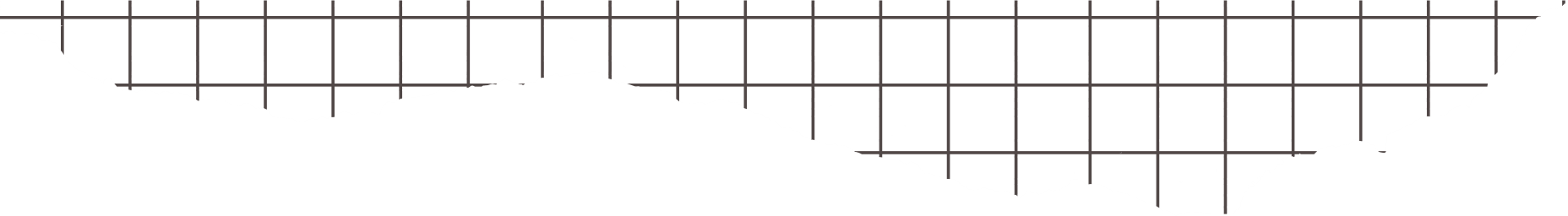 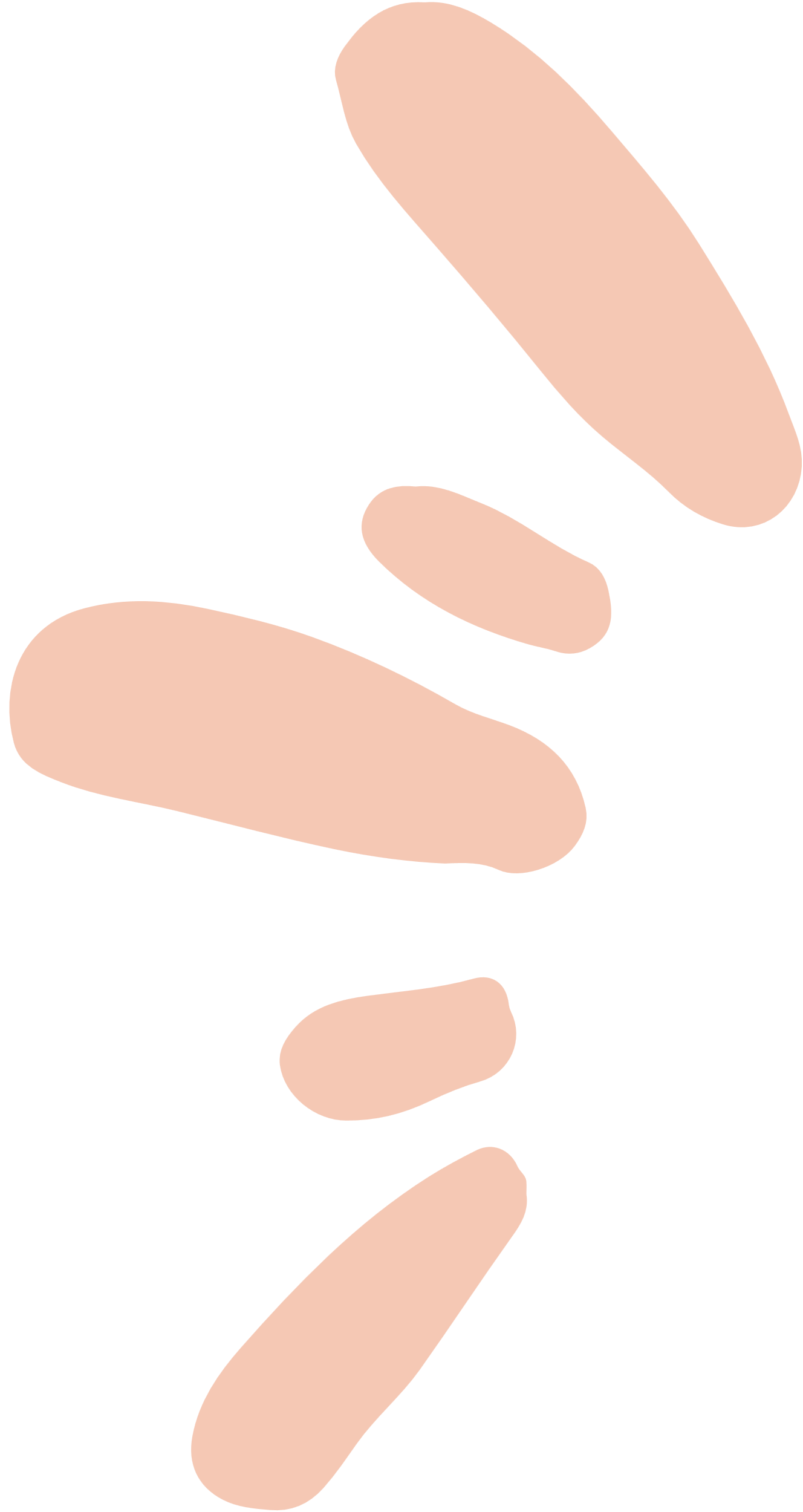 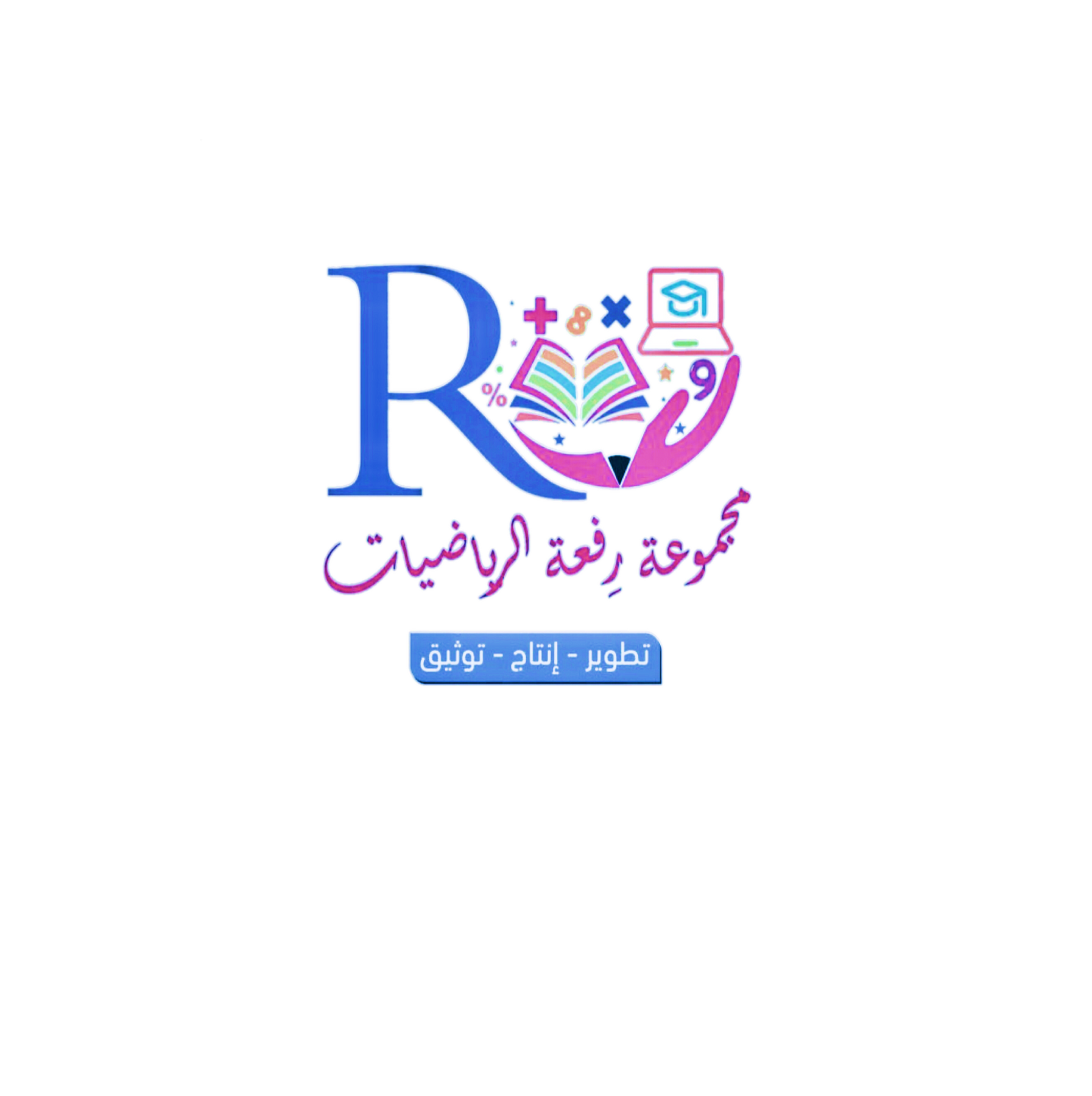 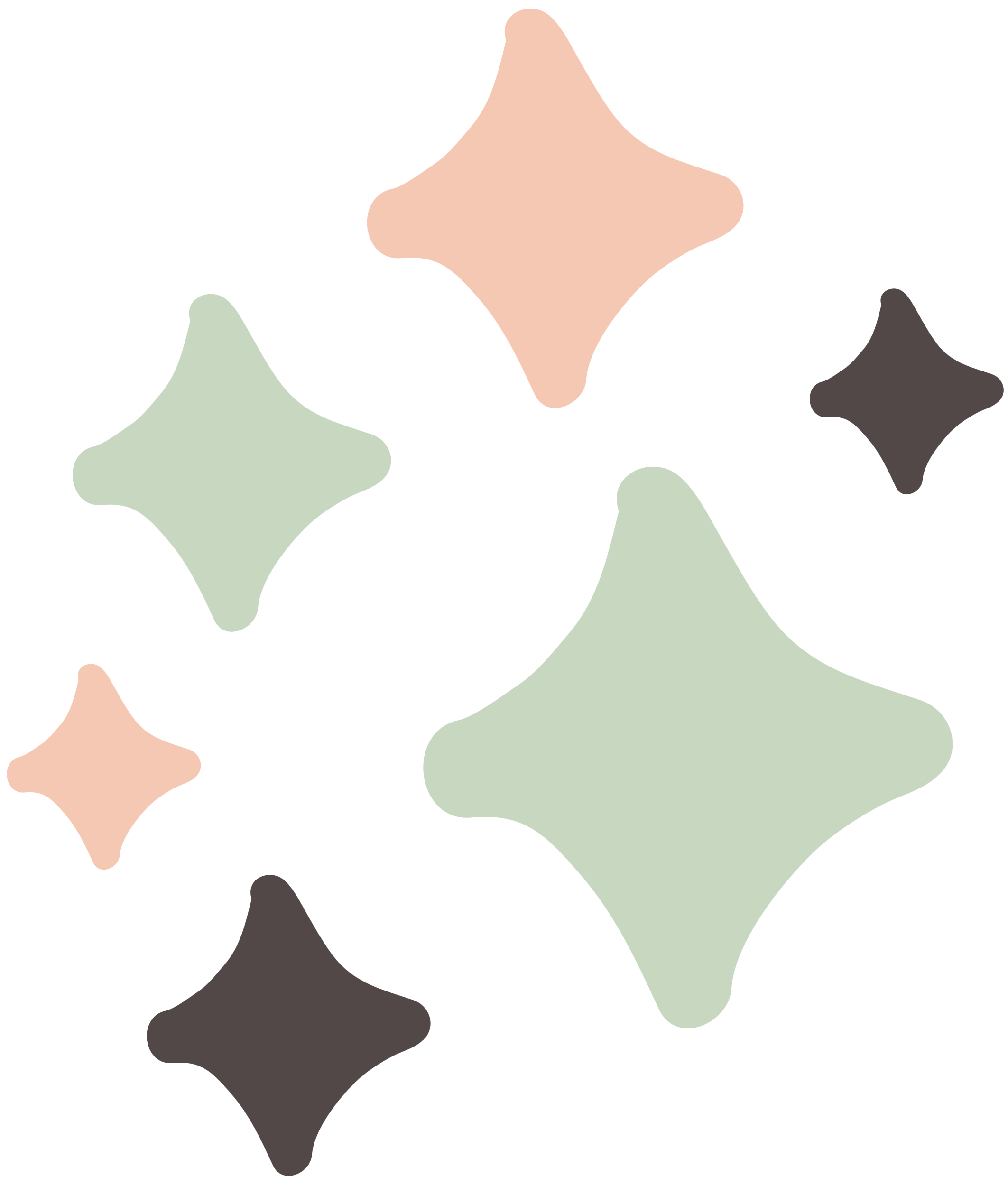 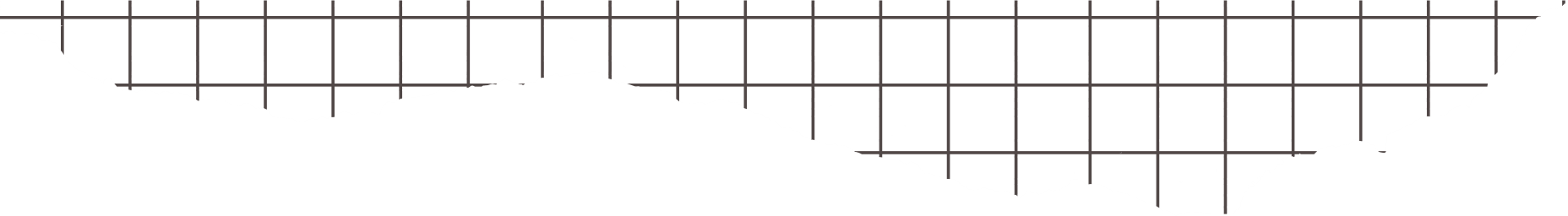 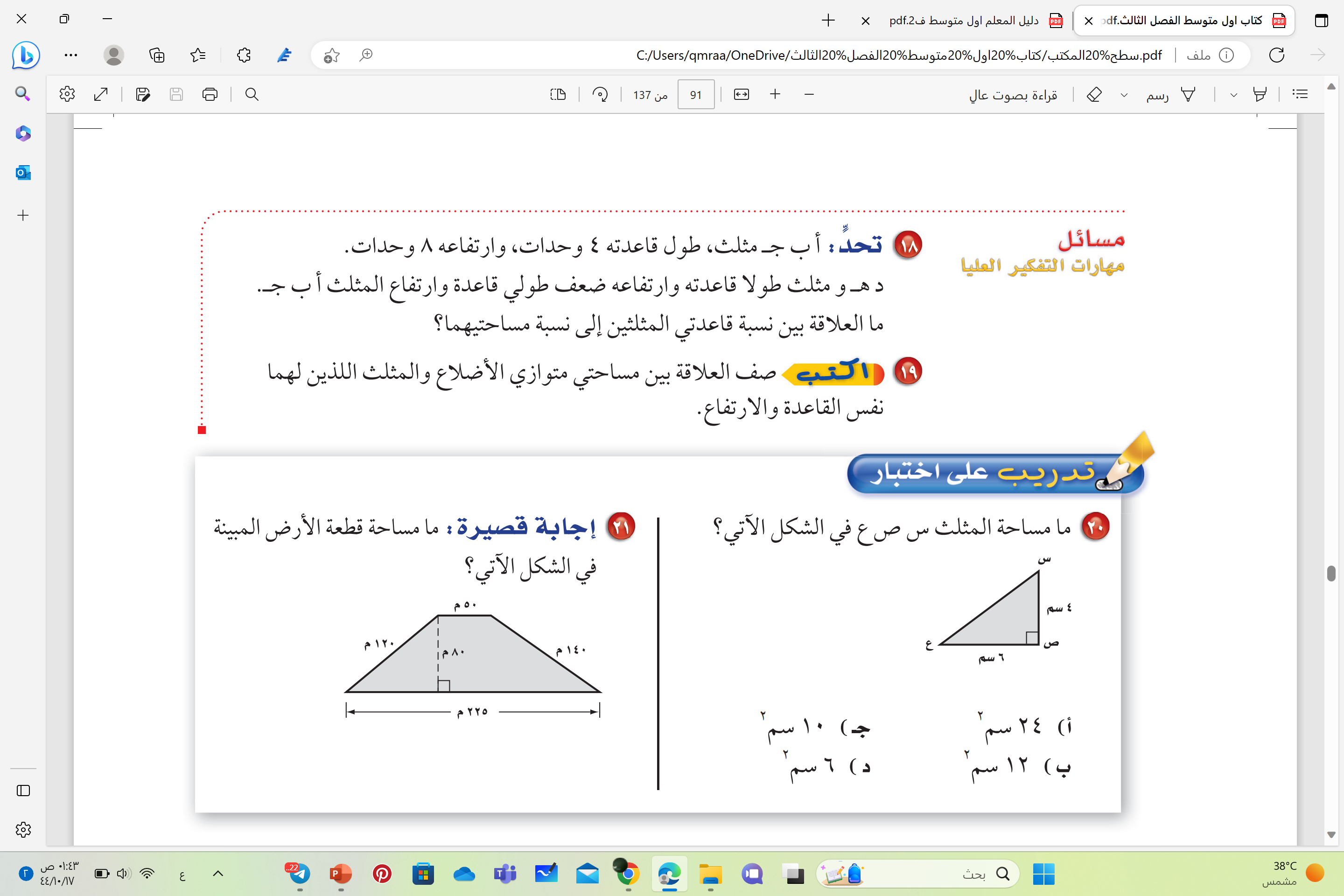 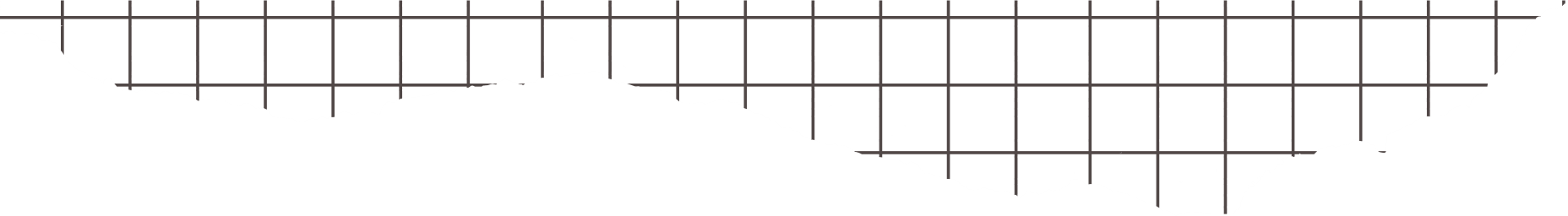 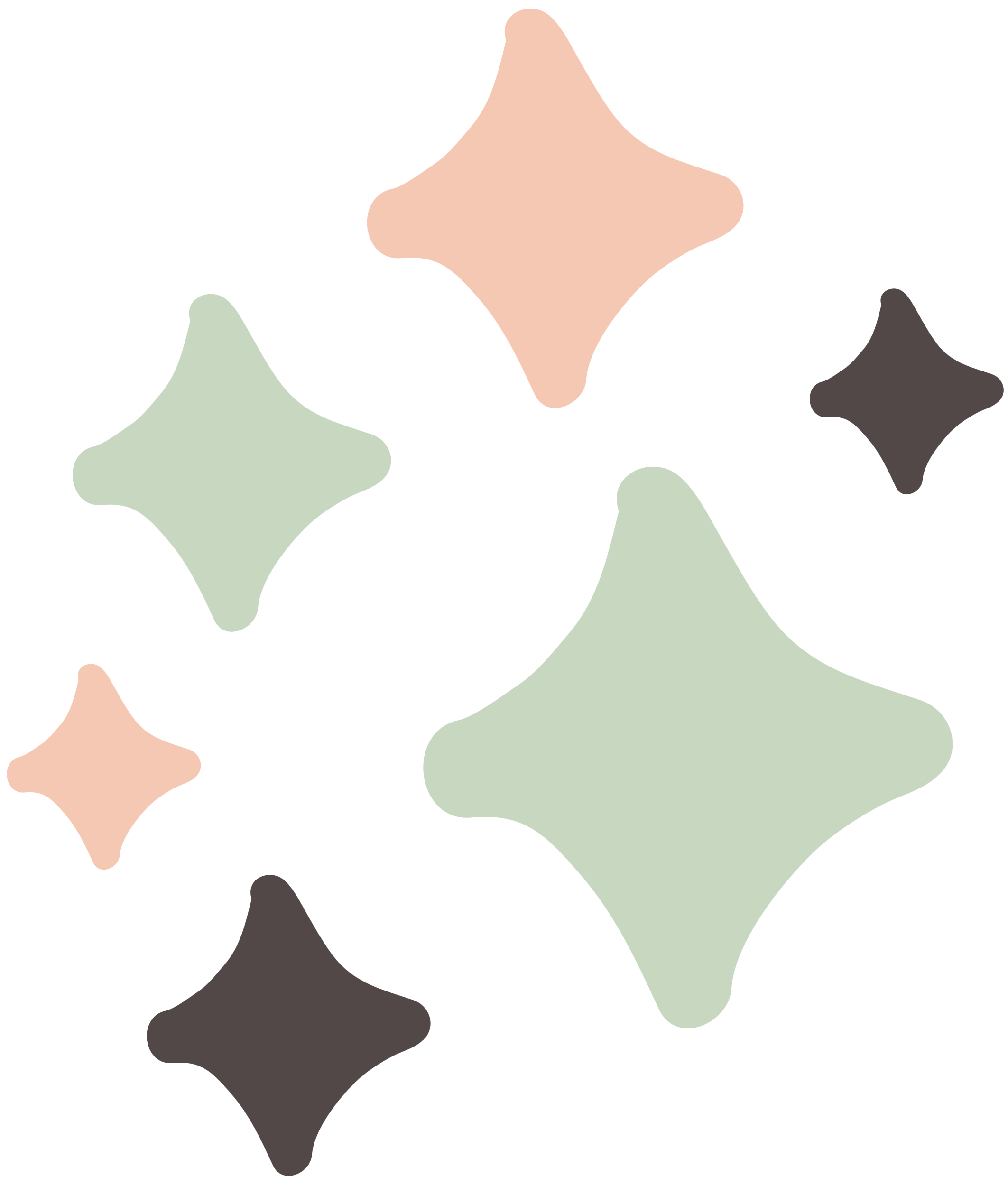 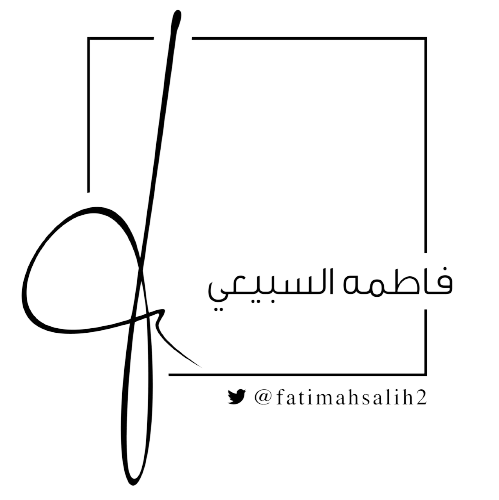 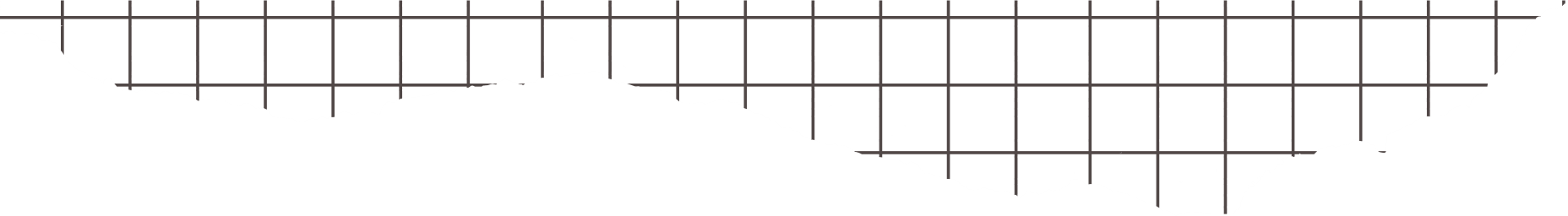 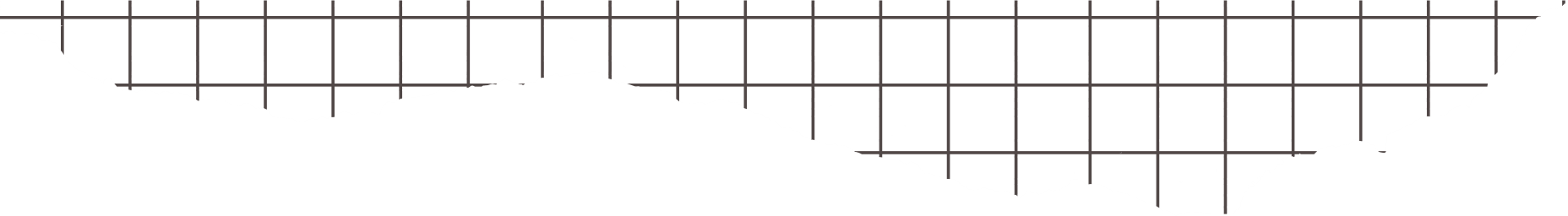 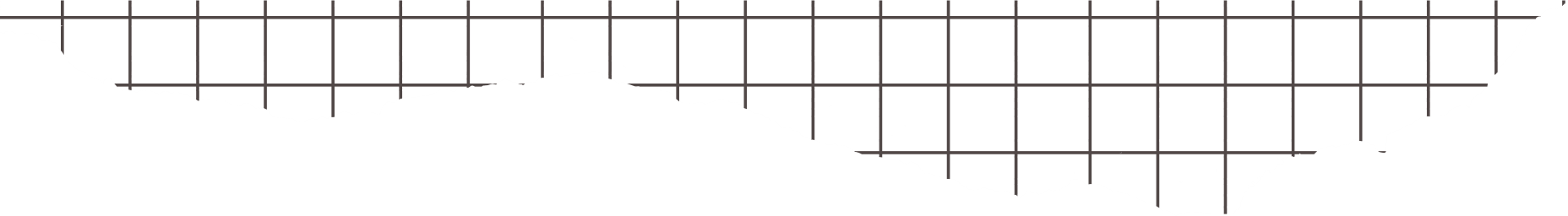 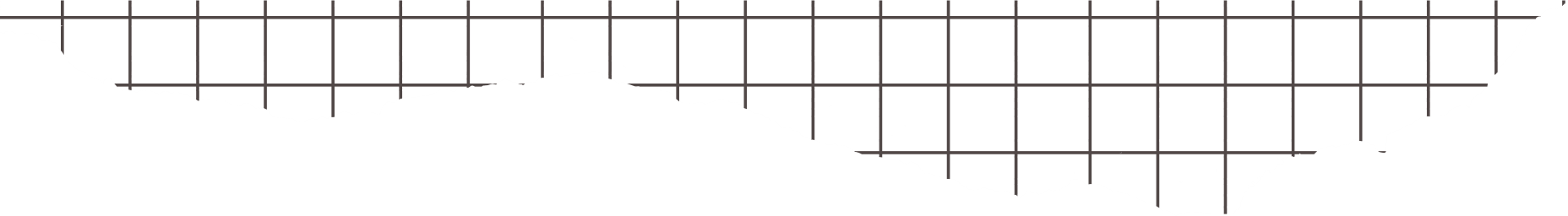 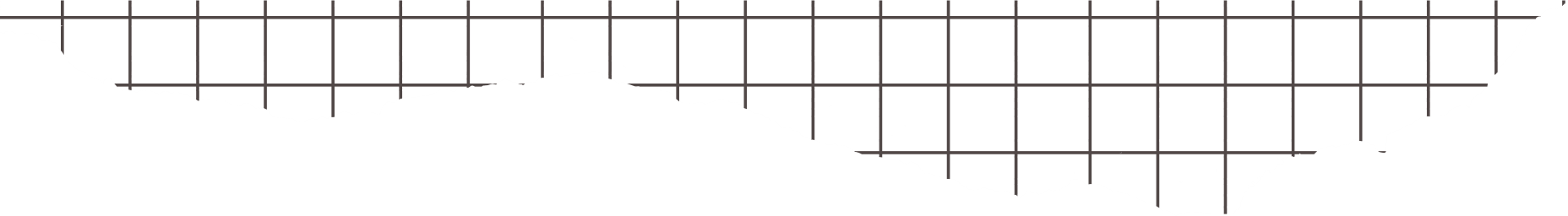 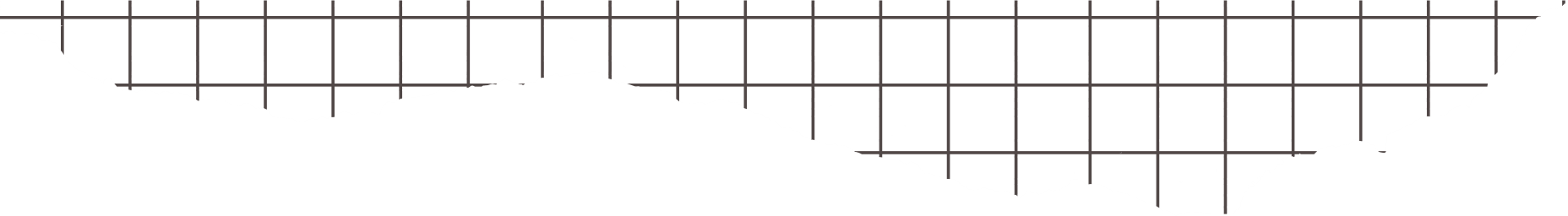 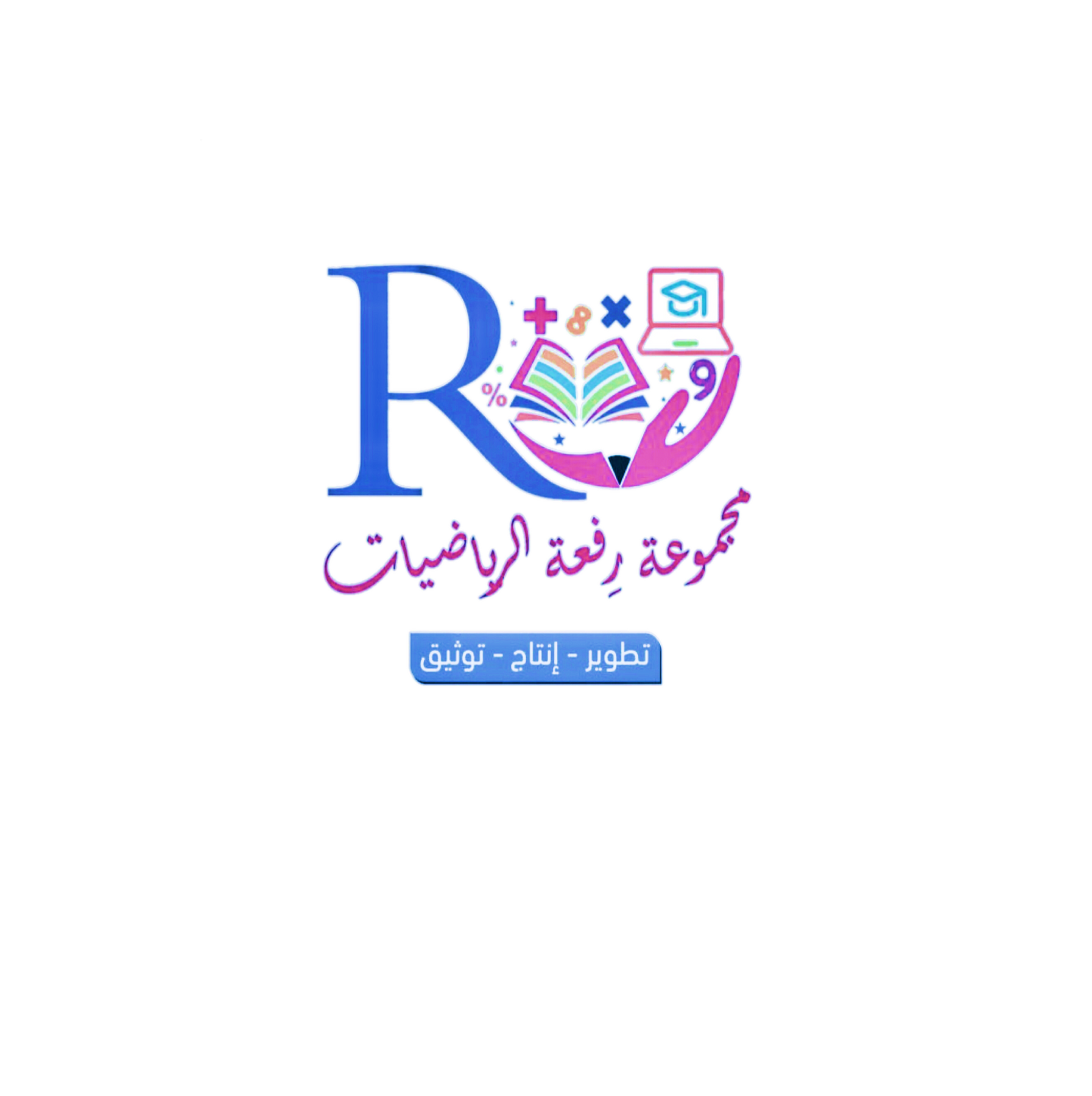 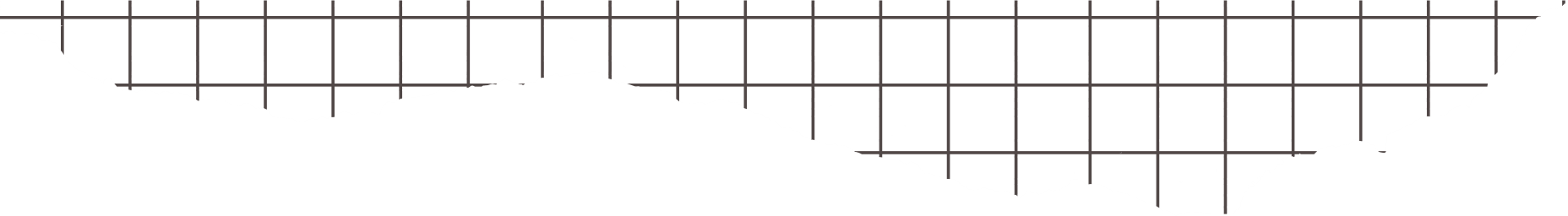 موقع رفعة التعليمية
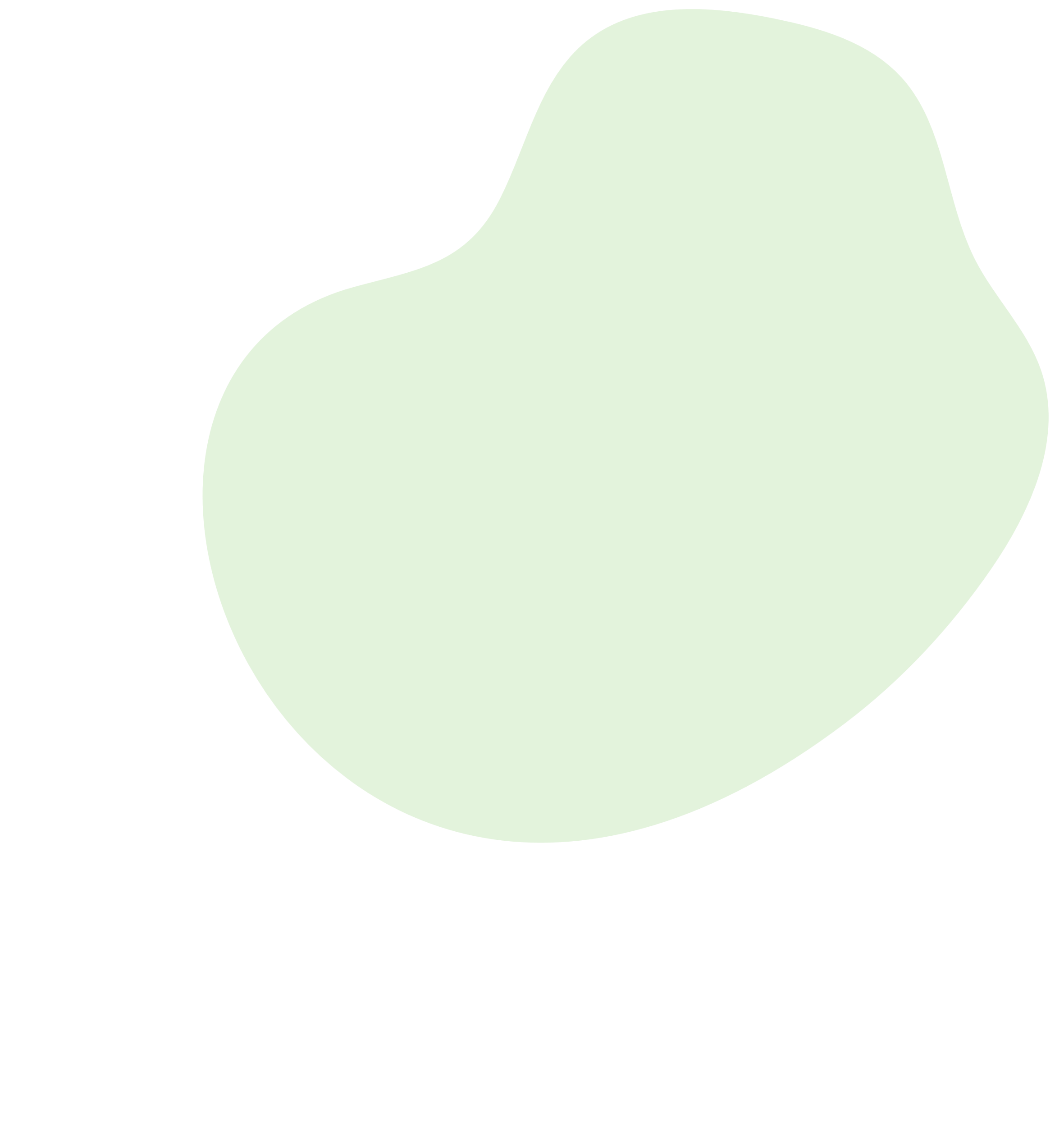 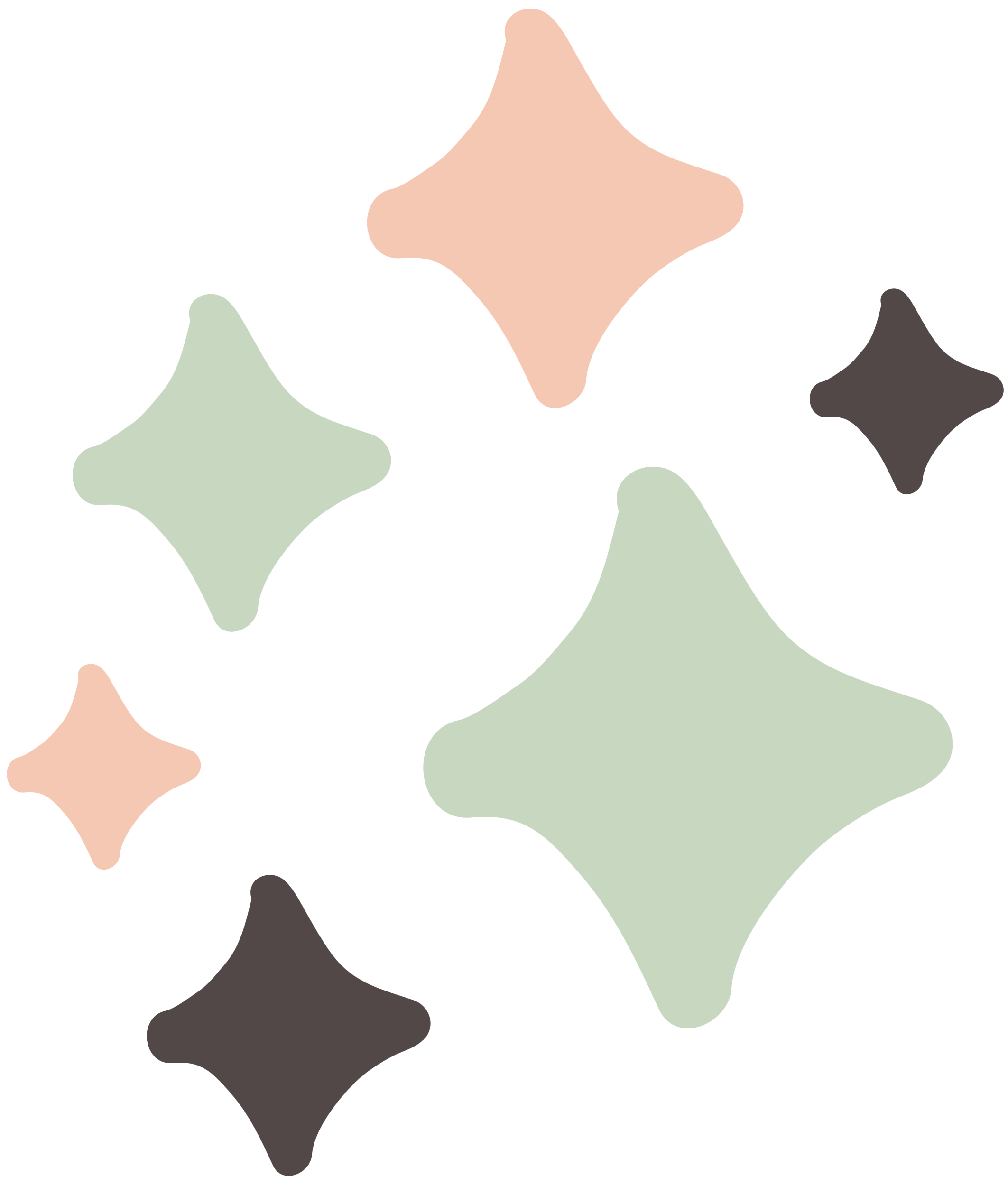 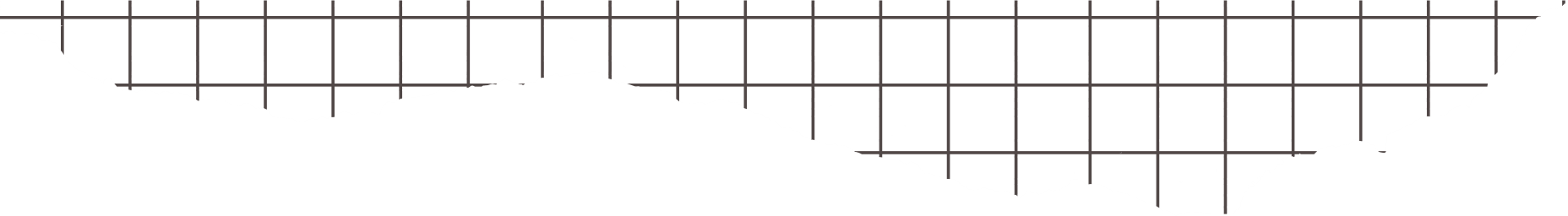 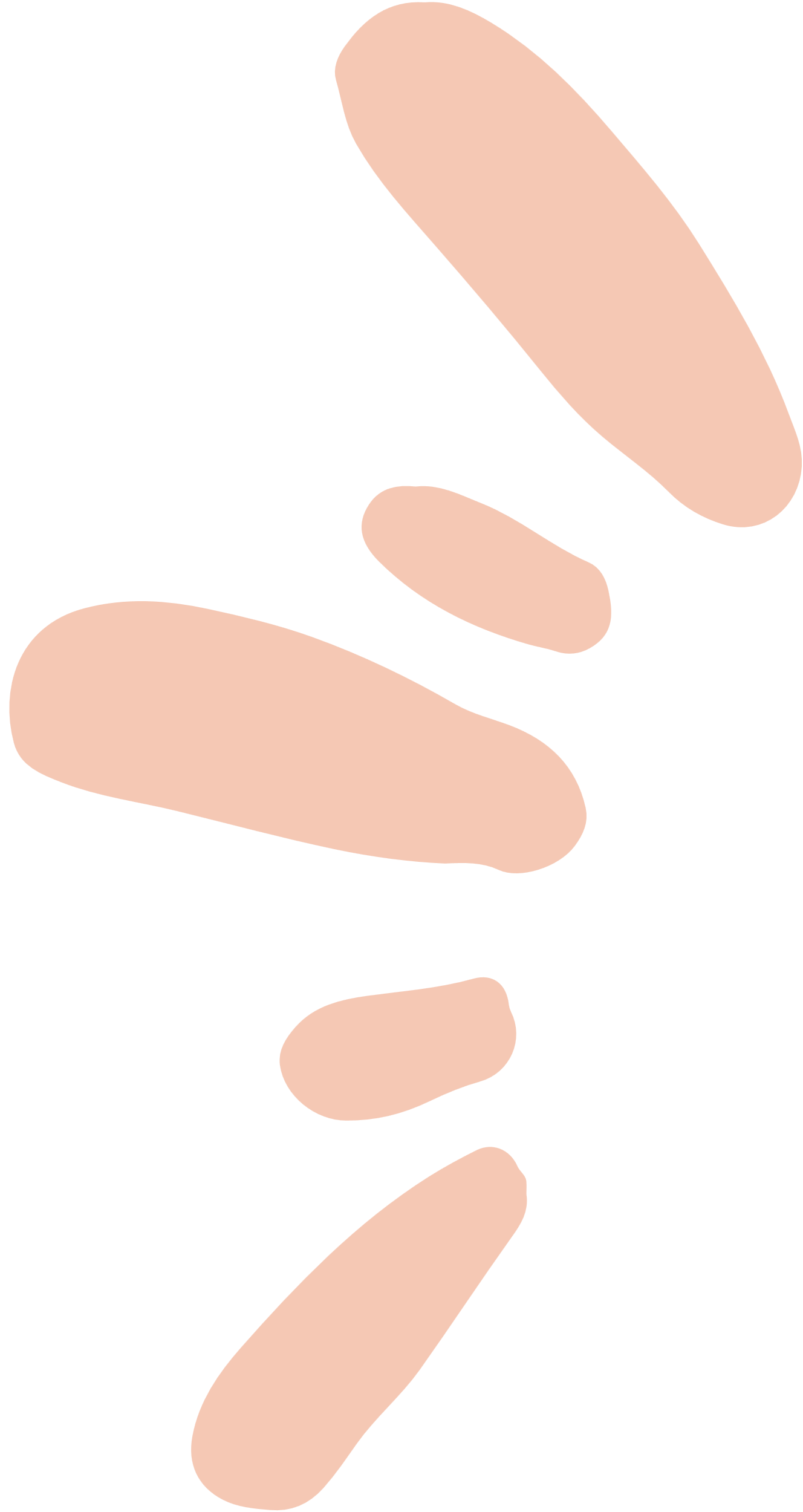 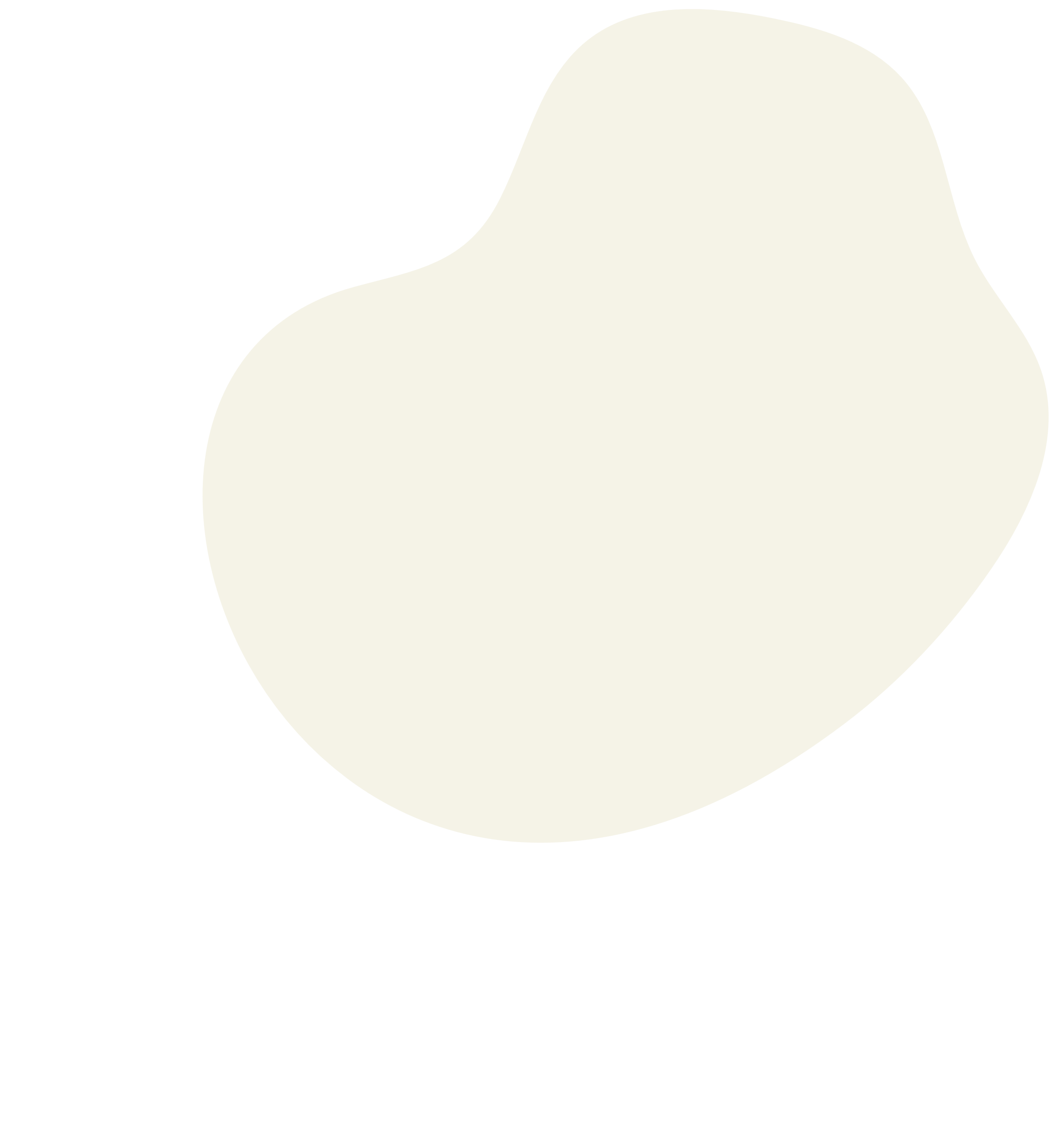 الواجب
منصة مدرستي
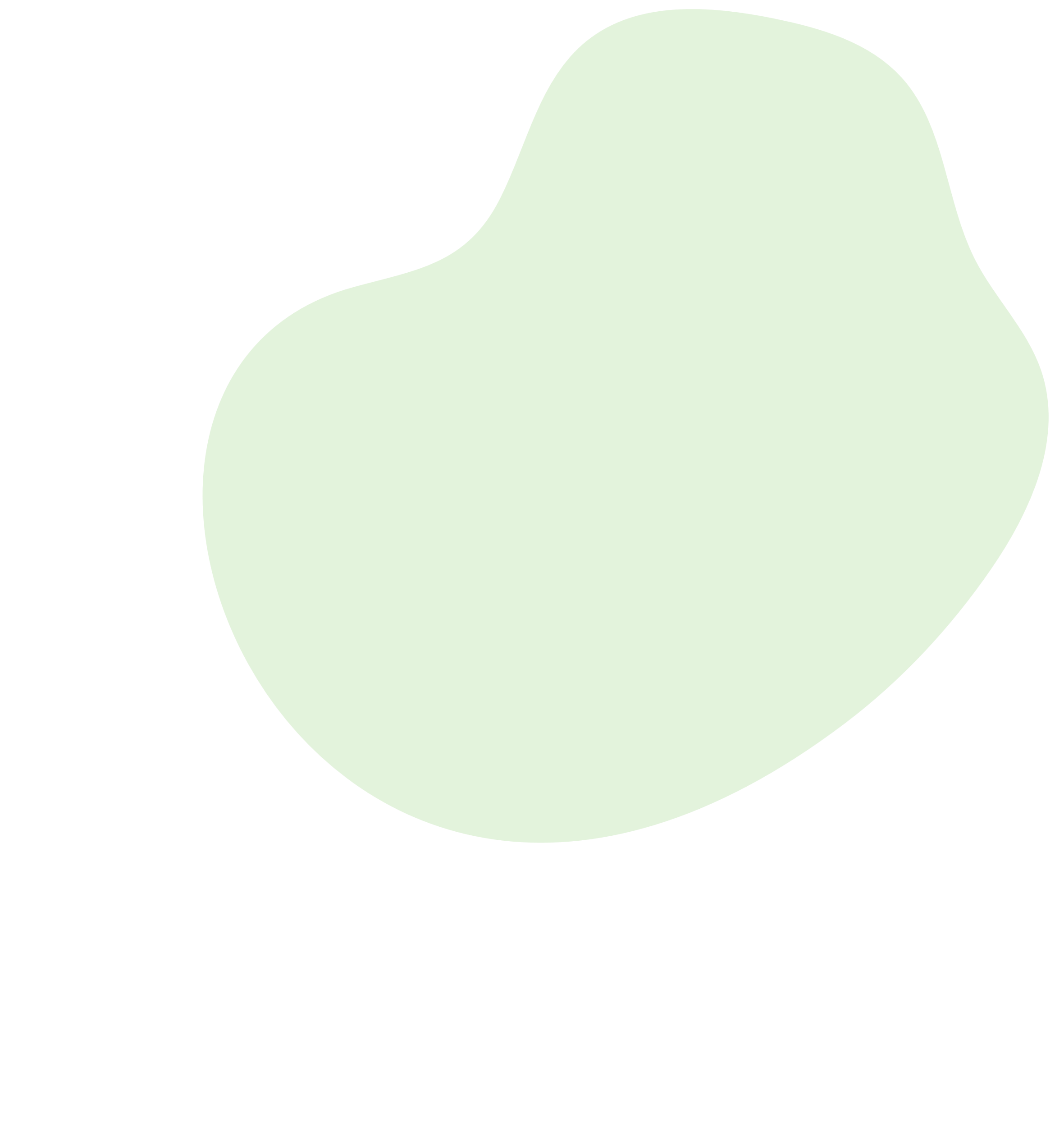 قناة تيليجرام
أ / فاطمه صالح السبيعي
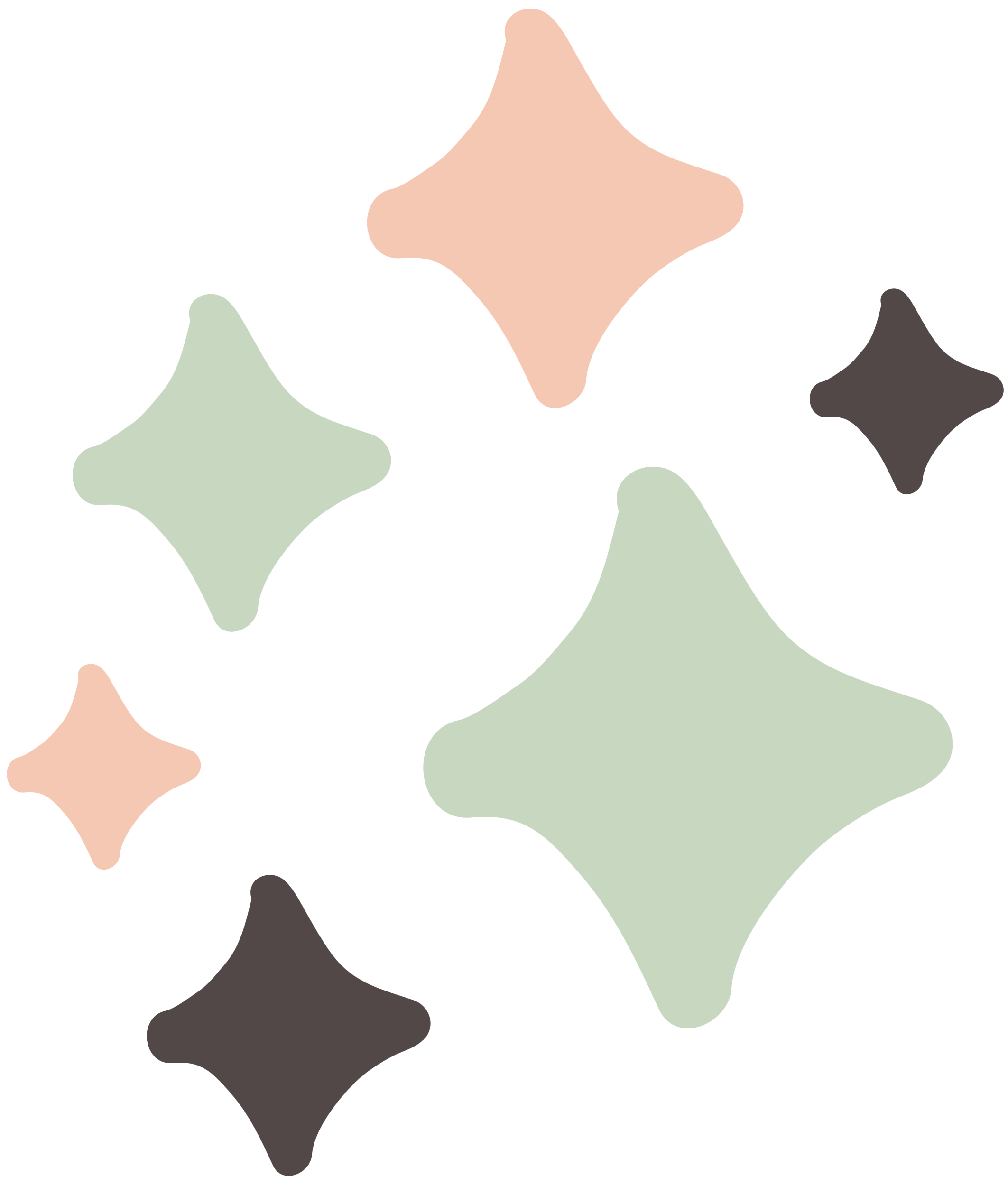 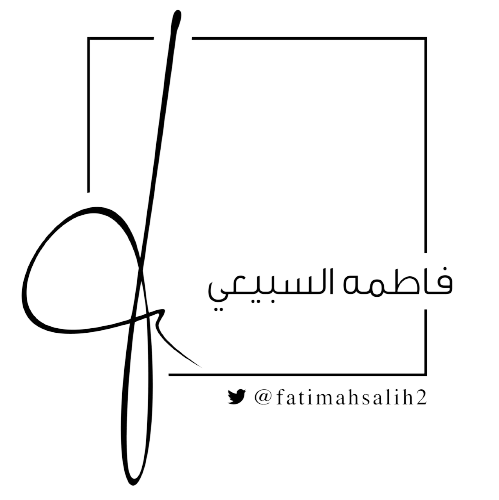 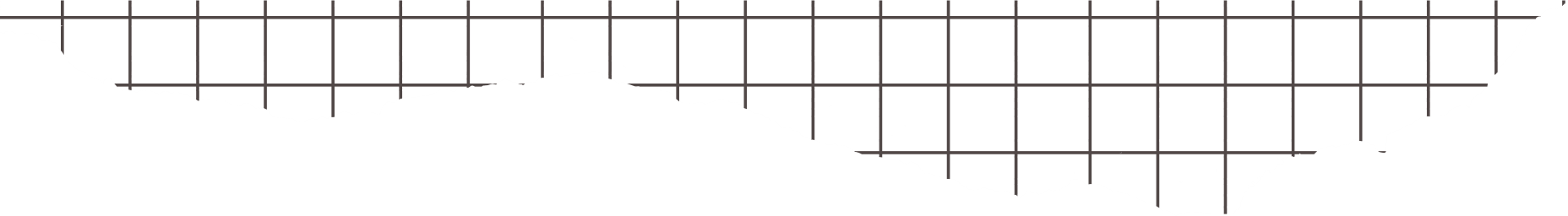 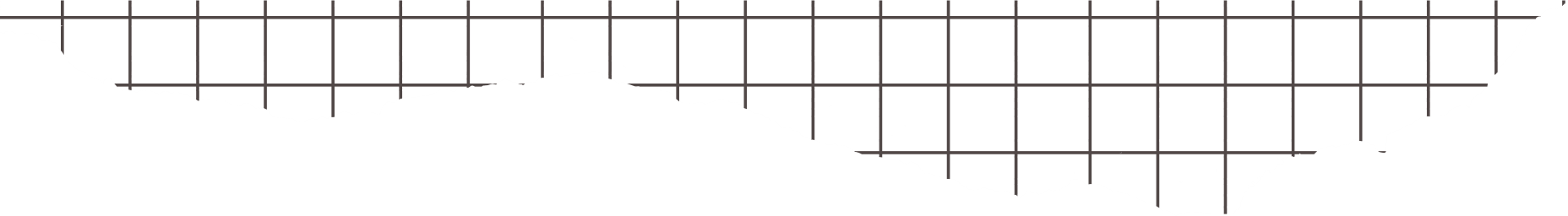 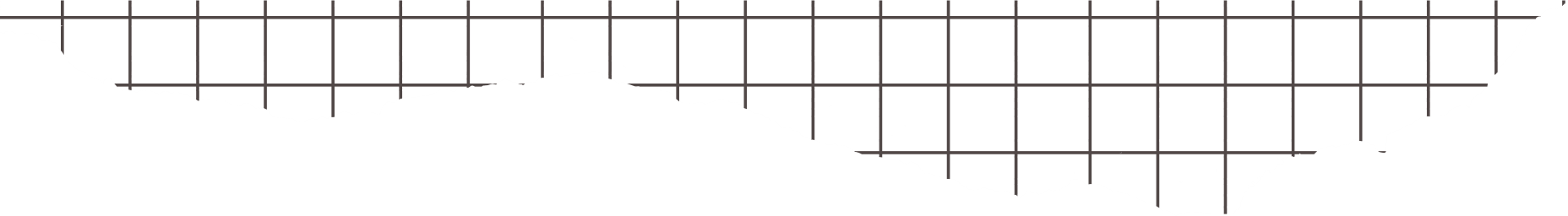 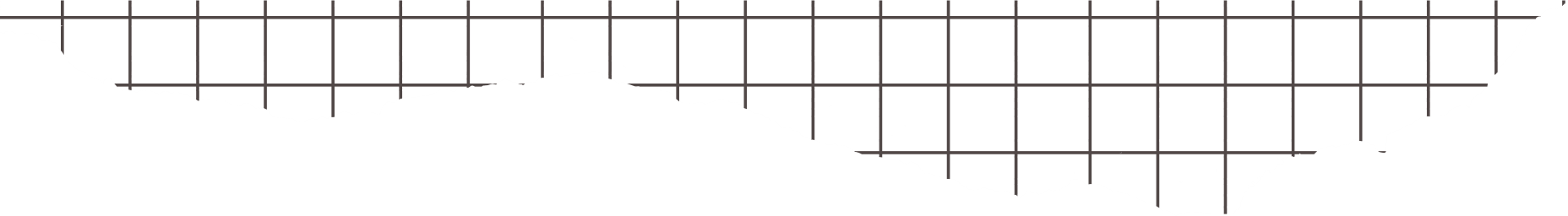 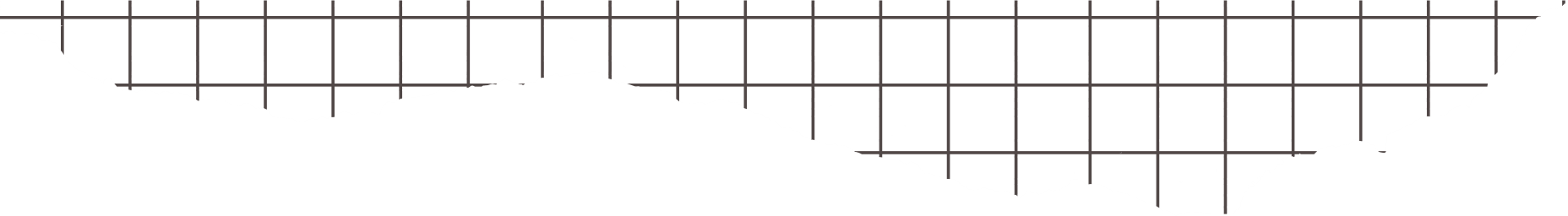